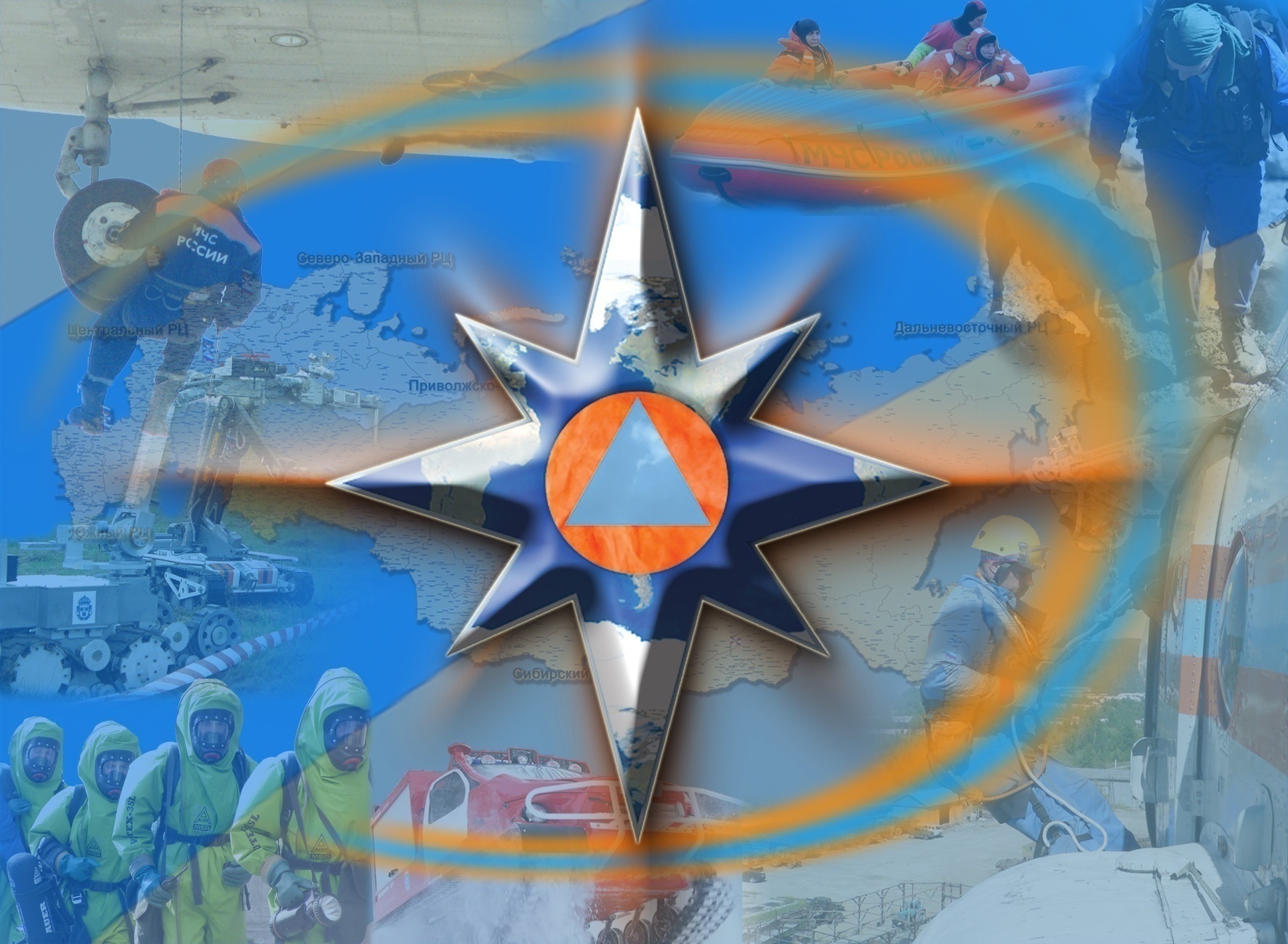 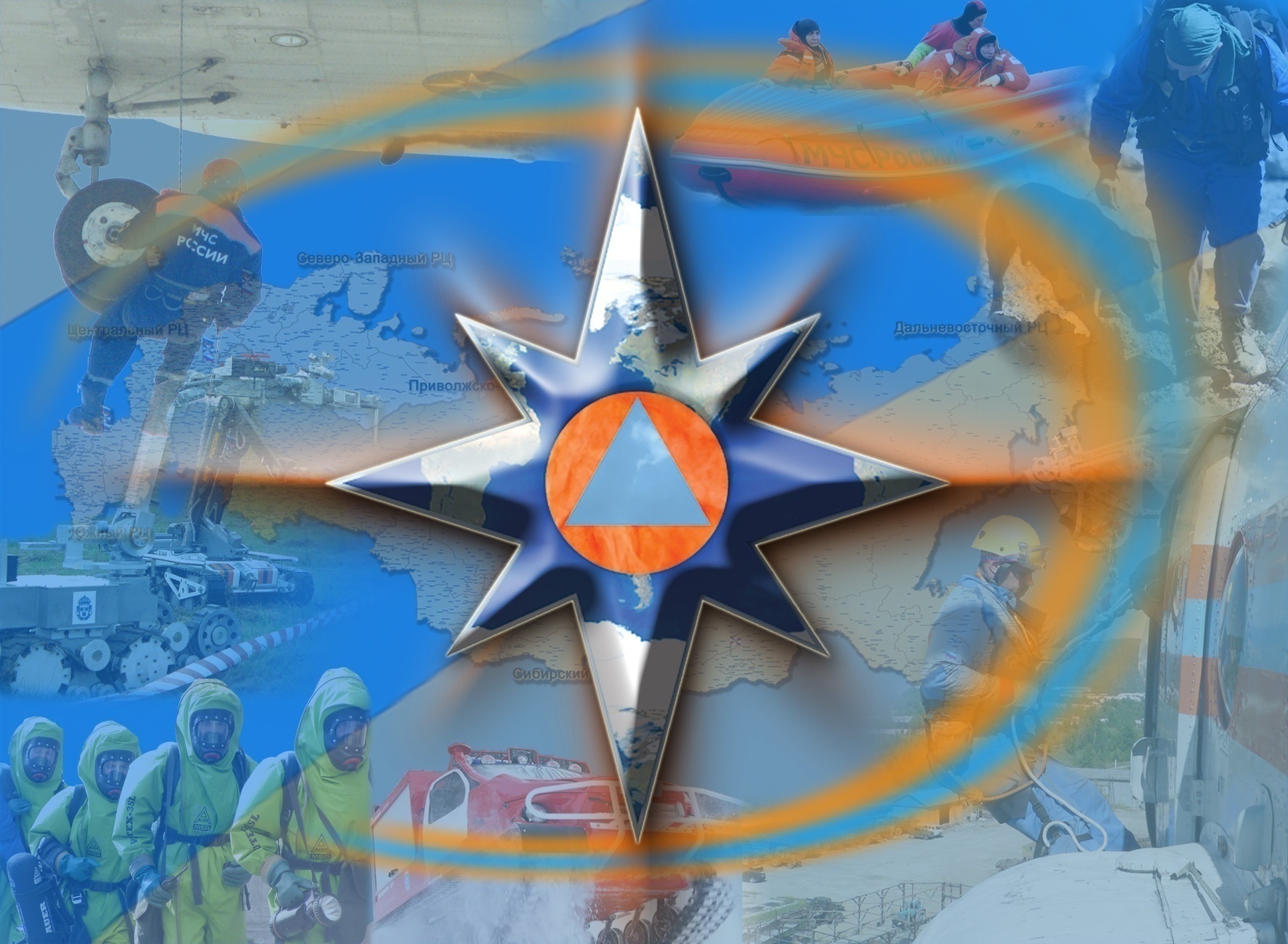 ПАСПОРТ ТЕРРИТОРИИ АЧХОЙ-МАРТАНОВСКОГО МУНИЦИПАЛЬНОГО РАЙОНА ЧЕЧЕНСКОЙ РЕСПУБЛИКИ СЕВЕРО-КАВКАЗСКОГО ФЕДЕРАЛЬНОГО ОКРУГА
Ответственны за отработку 
Паспорта территории 
Тайбаев Лема Лечаевич.
телефон: 8938-902-08-23 моб.8964-068-09-39
Содержание
ПАСПОРТ ТЕРРИТОРИИ АЧХОЙ-МАРТАНОВСКОГО МУНИЦИПАЛЬНОГО РАЙОНА
(Утвержден КЧС и ПБ Ачхой-Мартановского района   01.03.2012г)
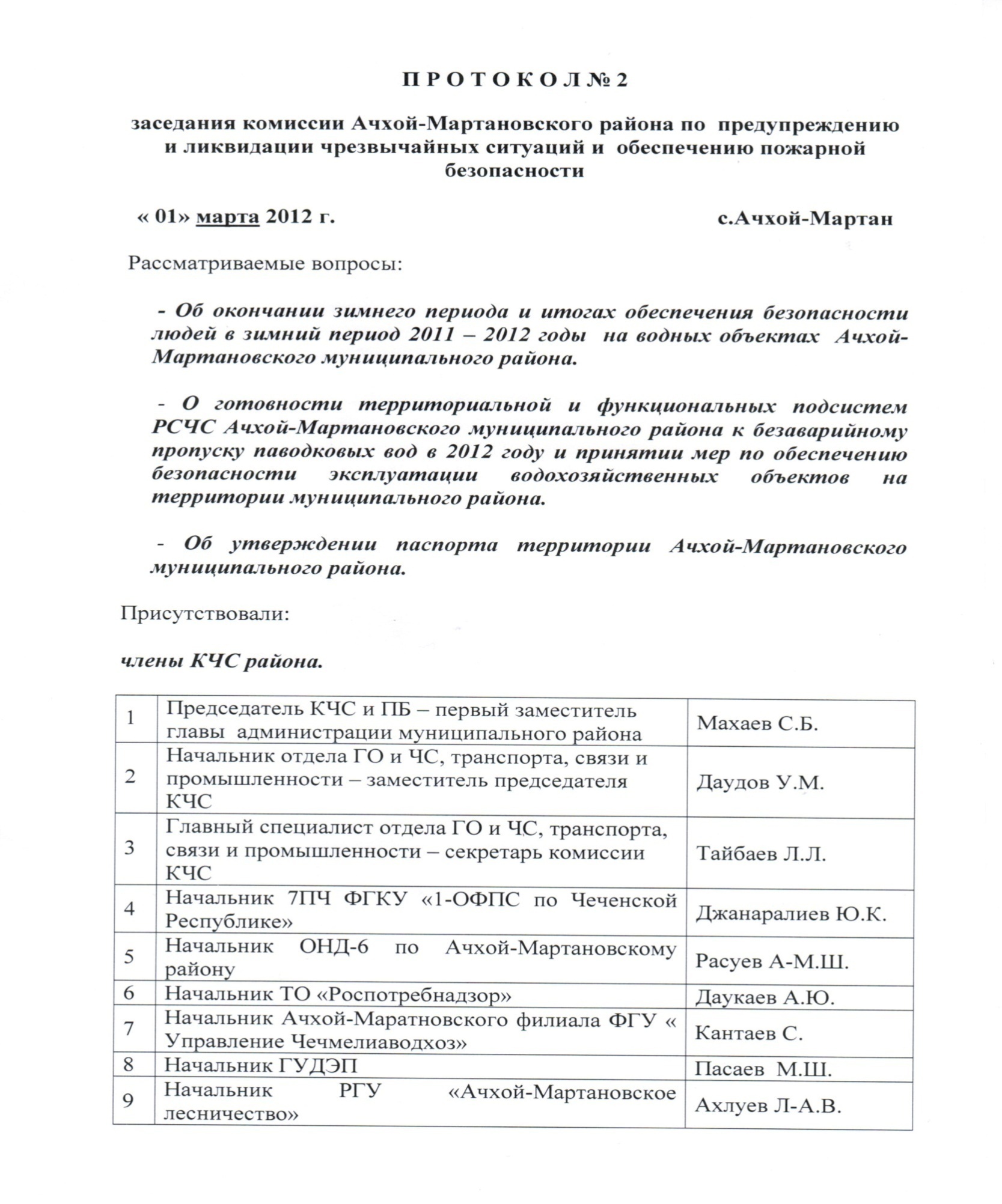 ПАСПОРТ ТЕРРИТОРИИ АЧХОЙ-МАРТАНОВСКОГО МУНИЦИПАЛЬНОГО РАЙОНА
(Утвержден КЧС и ПБ Ачхой-Мартановского района   01.03.2012г)
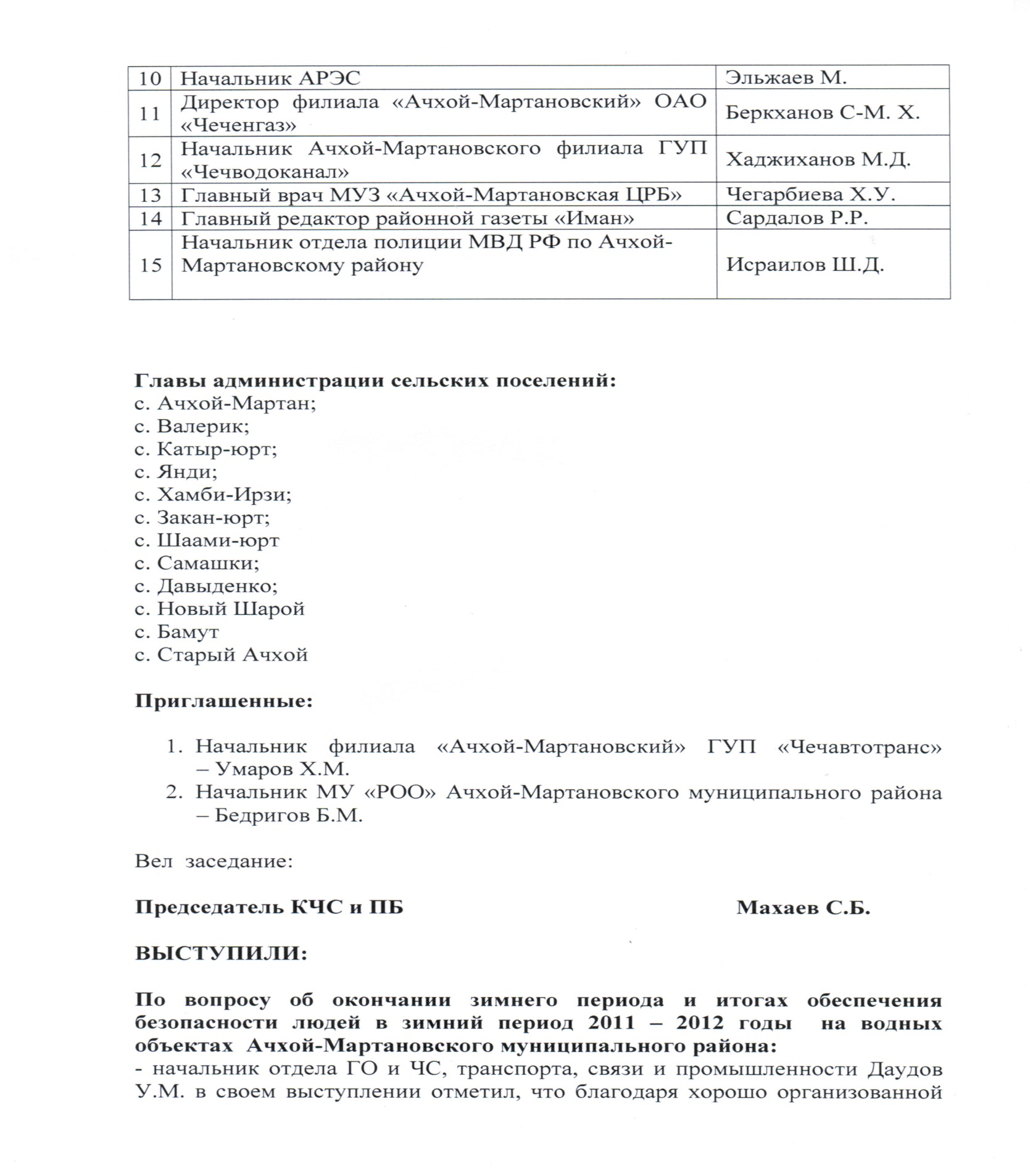 ПАСПОРТ ТЕРРИТОРИИ АЧХОЙ-МАРТАНОВСКОГО МУНИЦИПАЛЬНОГО  РАЙОНА
(Утвержден КЧС и ПБ Ачхой-Мартановского района   01.03.2012г)
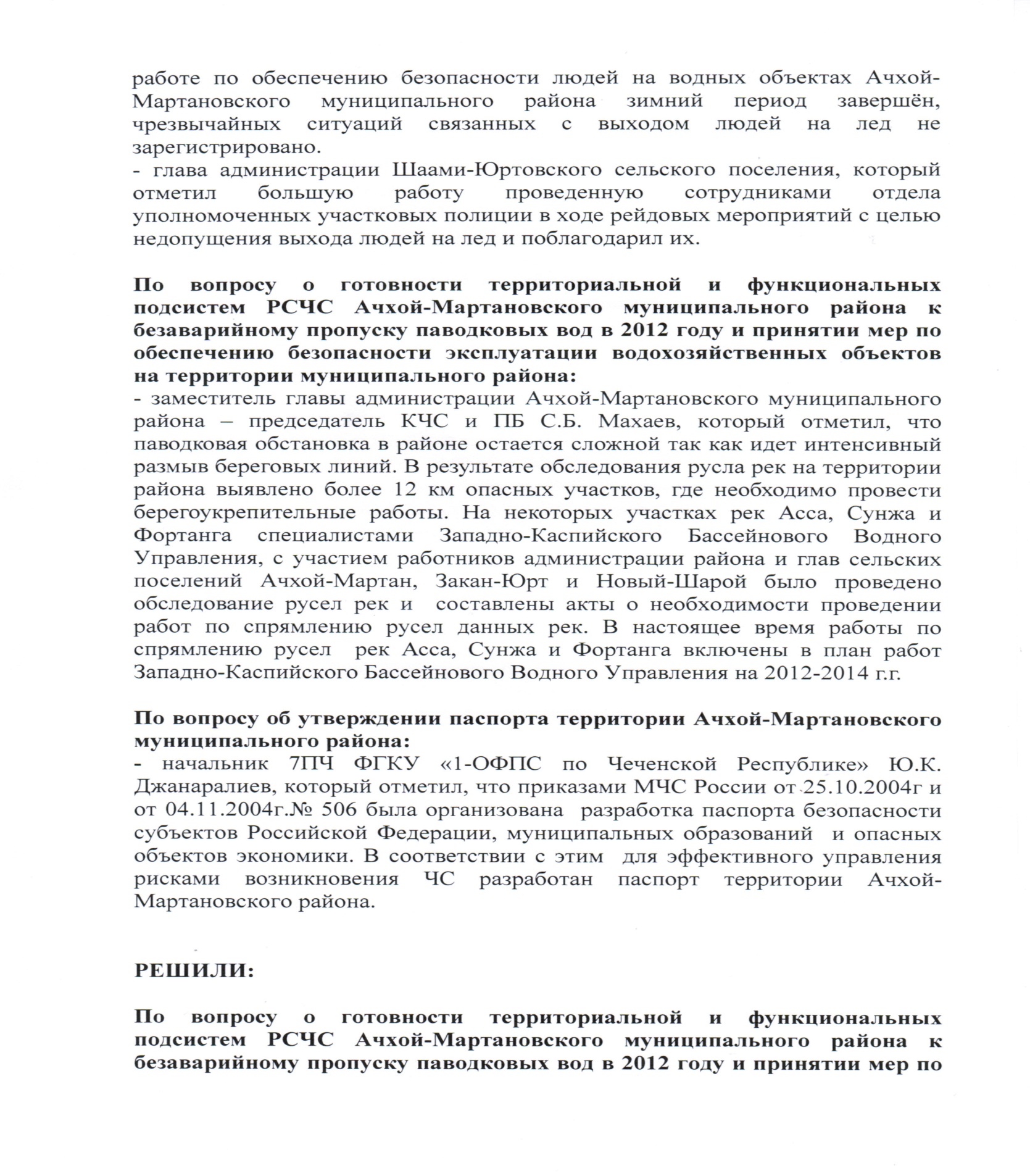 ПАСПОРТ ТЕРРИТОРИИ АЧХОЙ-МАРТАНОВСКОГО МУНИЦИПАЛЬНОГО РАЙОНА
(Утвержден КЧС и ПБ Ачхой-Мартановского района   01.03.2012г)
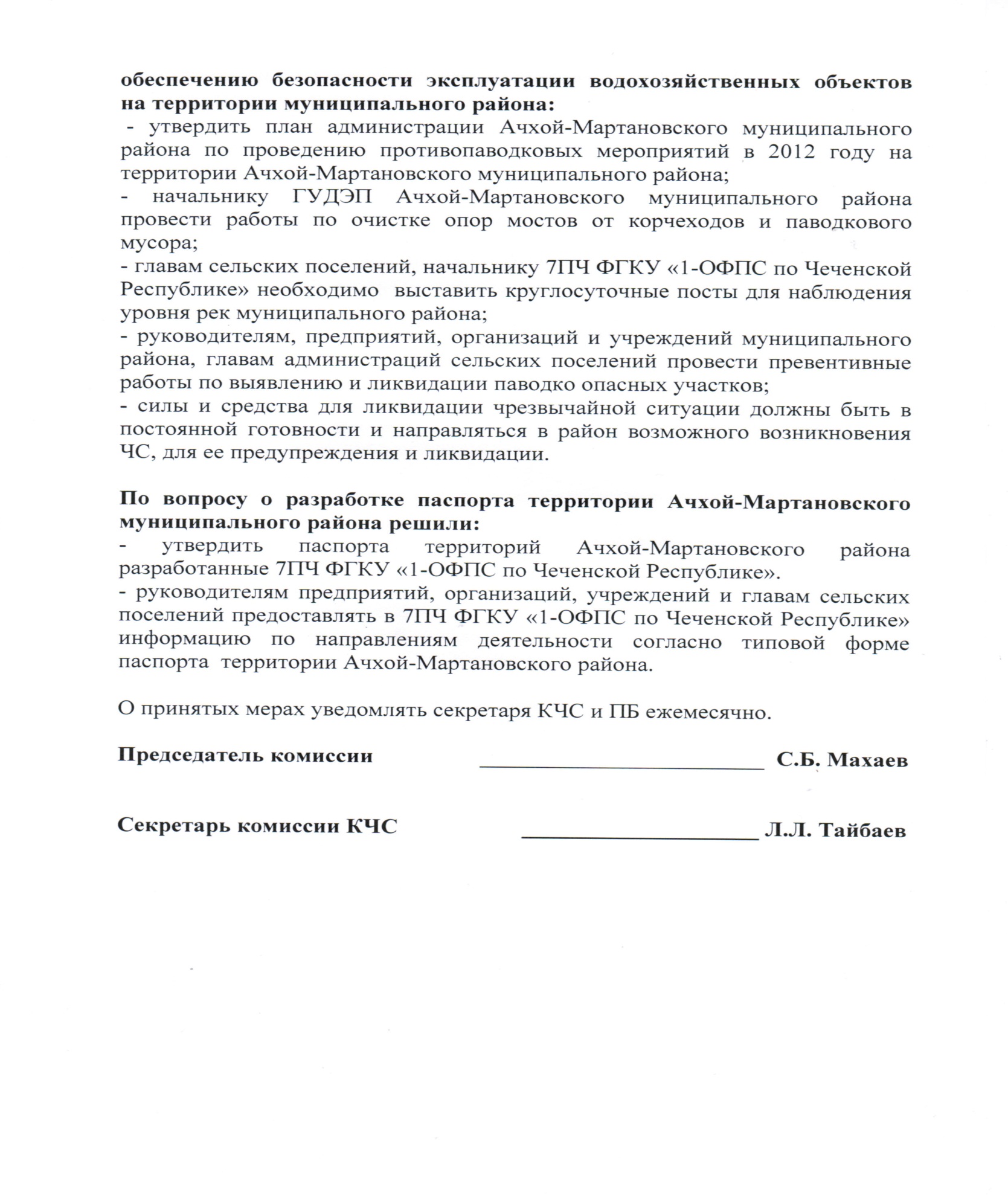 ПАСПОРТ ТЕРРИТОРИИ АЧХОЙ-МАРТАНОВСКОГО МУНИЦИПАЛЬНОГОРАЙОНА (лист согласования)
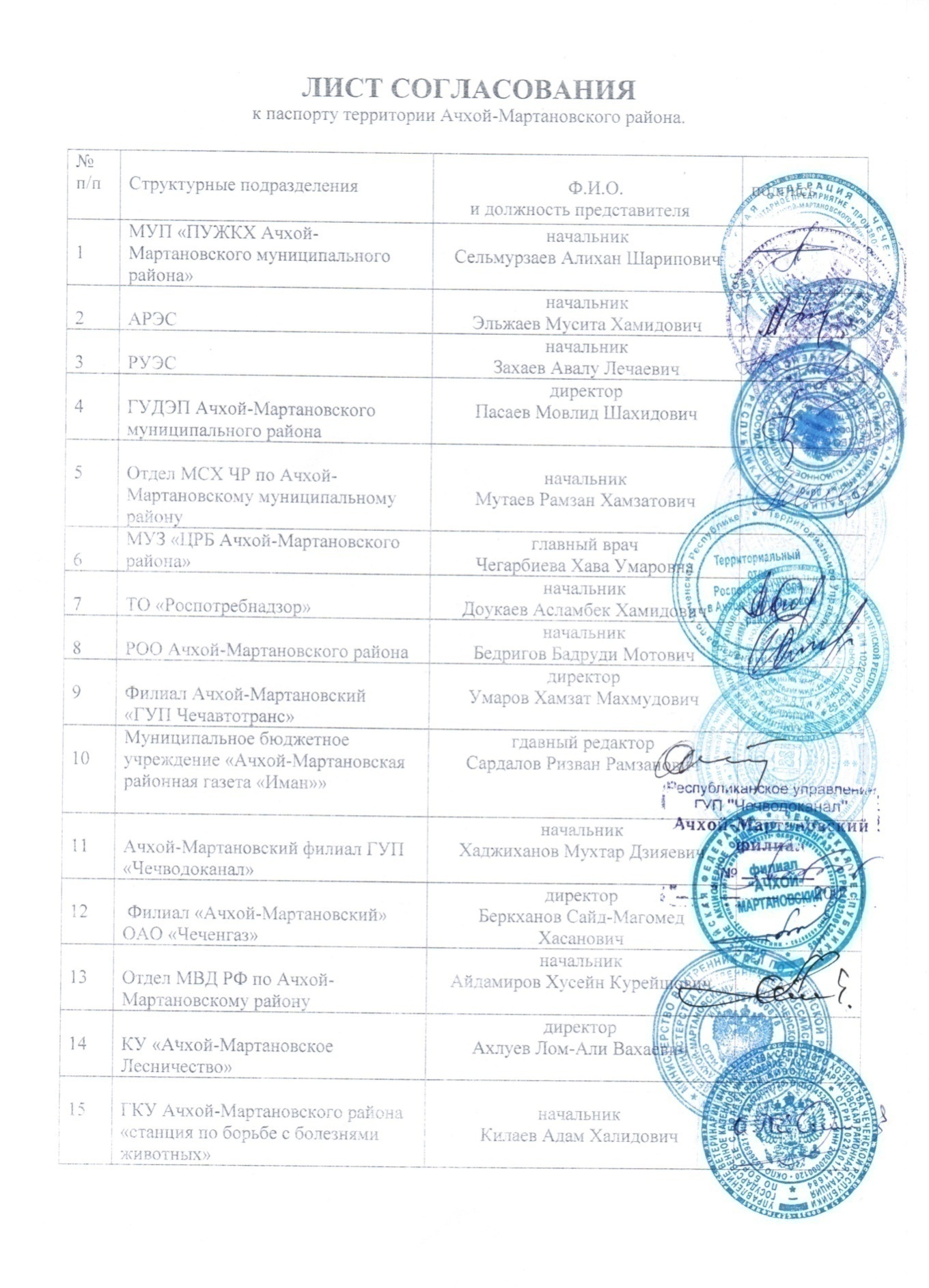 ПАСПОРТ ТЕРРИТОРИИ АЧХОЙ-МАРТАНОВСКОГО МУНИЦИПАЛЬНОГО РАЙОНА
(рабочая группа по организации работы с паспортом территории Ачхой-Мартановского района)
ПАСПОРТ ТЕРРИТОРИИ АЧХОЙ-МАРТАНОВСКОГО МУНИЦИПАЛЬНОГО РАЙОНА  ЧР
Общая информация
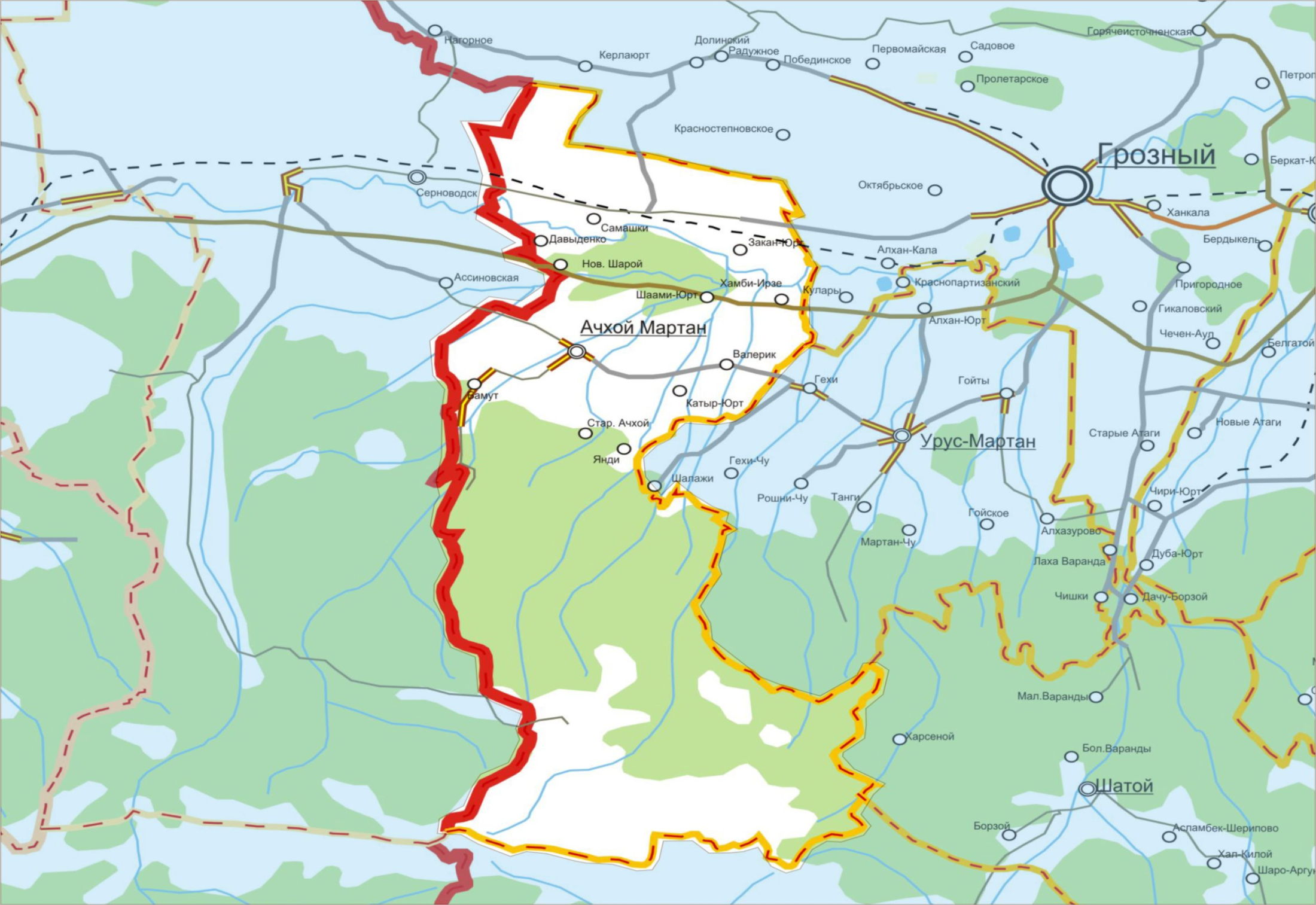 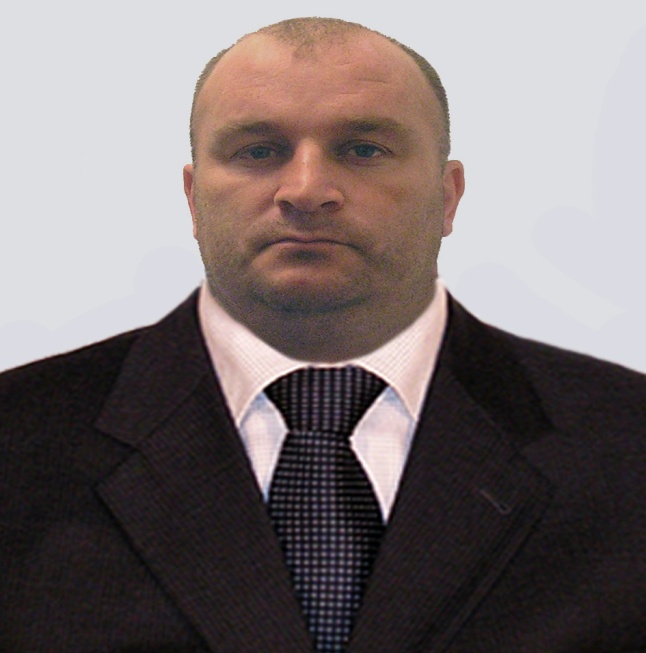 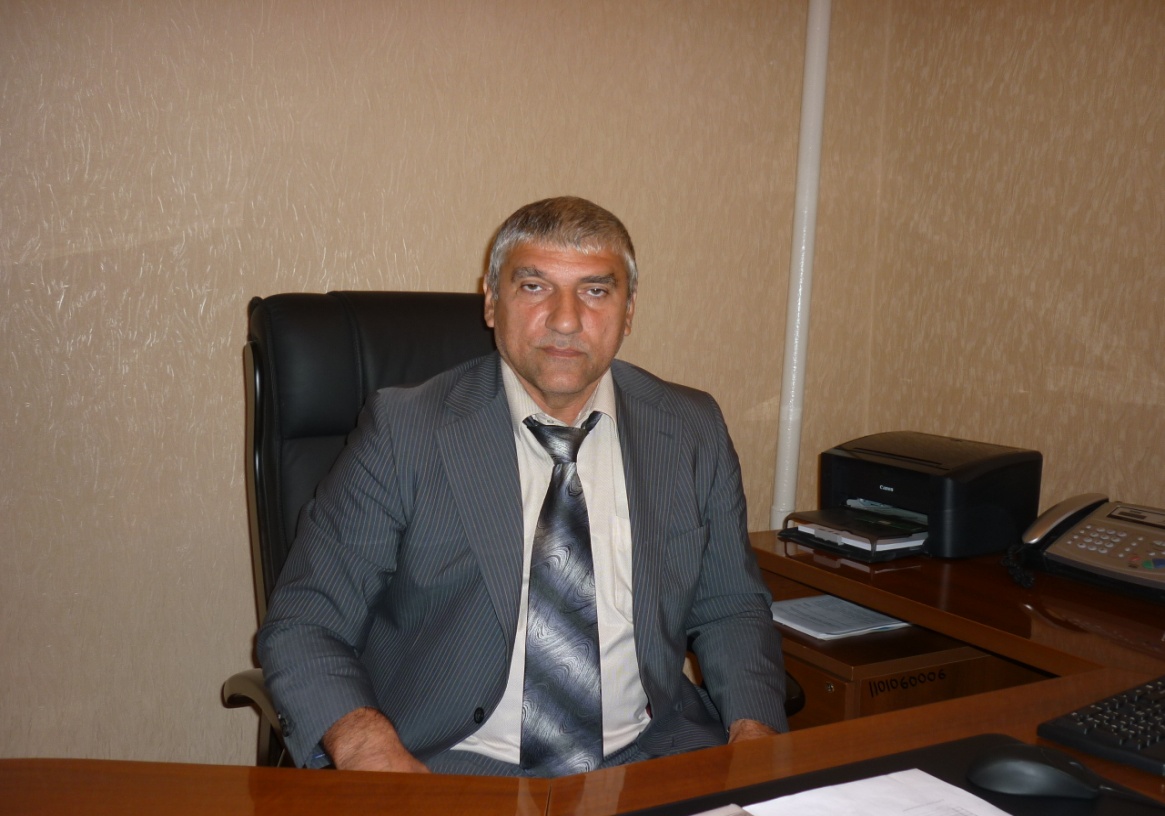 Мумаидов Ахмед Гиланиевич
Председатель КЧС и ПБ.
Образование высшее.
Обучение в области ГО, защиты населения и территорий  не проходил.Телефон:8(87142) 2-23-04
8928-001-48-67
Дадаев  Ибрагим  МагомедовичГлава администрации,
 образование высшее
Обучение в области  ГО, защиты населения и территорий  не проходил. Телефон: 8928-891-65-60
 рабочий:8-871-42 2-22-37
Ачхой-Мартановский Муниципальный район.
ПАСПОРТ ТЕРРИТОРИИ АЧХОЙ-МАРТАНОВСКОГО МУНИЦИПАЛЬНОГО РАЙОНА  ЧР
Общая информация
ЦРБ
306
УБ
52
ПБ
146
ПАСПОРТ ТЕРРИТОРИИ АЧХОЙ-МАРТАНОВСКОГО МУНИЦИПАЛЬНОГО РАЙОНА  ЧР
Общая информация
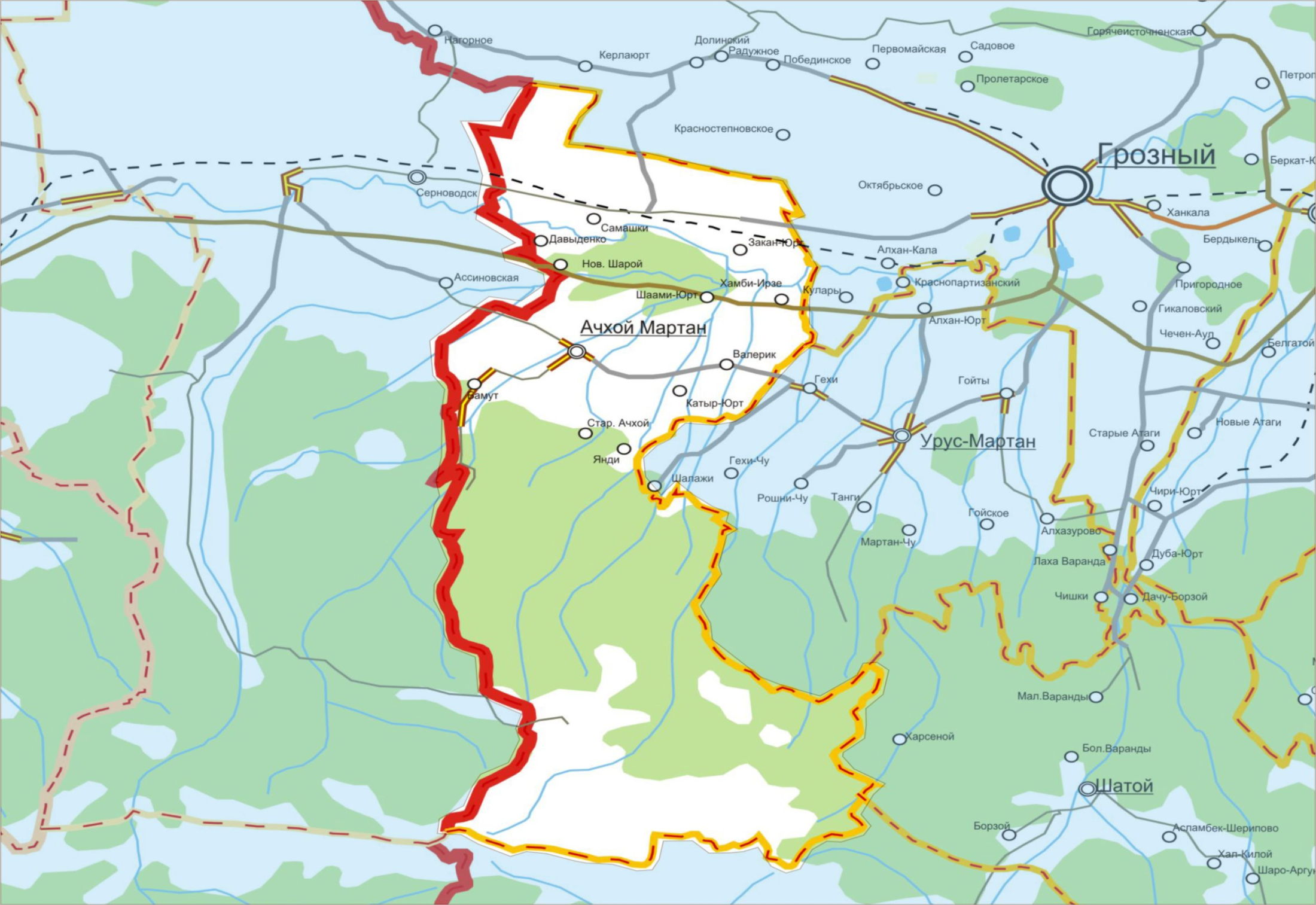 Глав. врач ПБ
Эльжуркаев Р.С.
Тел. 8(928)-735-98-05
Глав. врач УБ
Магомадова К.Р.
Тел. 8(928)-781-41-43
В соответствии с требованиями технического регламента, подразделениями гарнизона. 
-  Прикрыто 12 сельский поселений с общей численностью  населения  67,726 человек.
Самашки
Школа
Закан-Юрт
Школа
Школа
Давыденко
Ачхой-Мартановский Муниципальный район.
Глав. врач ЦРБ
Чегарбиева Х.У.
Тел. 8(8(928)-737-48-14
Шаами-Юрт
ПВР расположен по ул. Мамакаева №13, количество мест 125 чел. 
Руководитель Сельмурзаев  А. Ш. 
тел.8928-784-29-15
Школа
Школа
е
Нов. Шарой.
Хамби-Ирзи
е
Школа
Школа
Школа
Валерик
Ачхой-Мартан
Школа
Школа
Бамут
Катыр-Юрт
Школа
Школа
Старый-Ачхой.
Янди
Условные обозначения
е
-наличие выхода в интернет
-районная (городская  больница) с у к. номера и кол. коек
СОШ
-границы гарнизона
Неприкрытые объекты
Школа
Прикрытые объекты
Школа
Прикрытые Сельские поселения
ПЧ-7
ДПК
ДПО
ЦРБ
306
УБ
52
ПБ
146
ПАСПОРТ ТЕРРИТОРИИ АЧХОЙ-МАРТАНОВСКОГО МУНИЦИПАЛЬНОГО РАЙОНА  ЧР
Общая информация
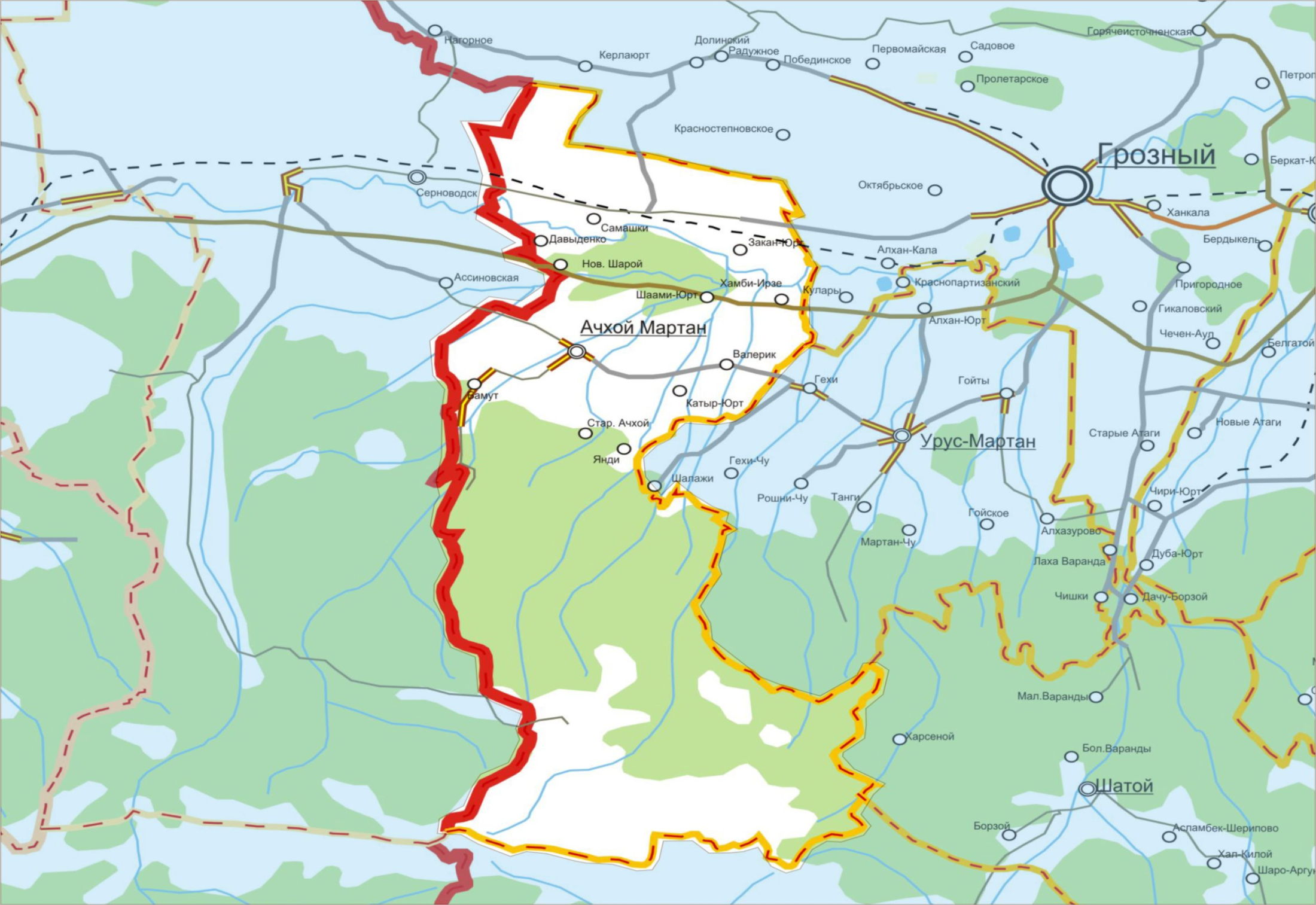 Глав. врач ПБ
Эльжуркаев Р.С.
Тел. 8(928)-735-98-05
Глав. врач УБ
Магомадова К.Р.
Тел. 8(928)-781-41-43
р.Сунжа
Протяженность-  30км.
Характер дна-галичный
Скорость-1 м/с
Ширина-4-7м
Глубина до-1м
КАЗС №23
нг
АЗС
р.Асса
Протяженность- 30  км.
Характер дна-галичный
Скорость-1-2м/с
Ширина-18м
Глубина до 1.20м
Ачхой-Мартановский Муниципальный район.
АЗС
Глав. врач ЦРБ
Чегарбиева Х.У.
Тел. 8(8(928)-737-48-14
АЗС
На территории района войск ГО и 
 мест дислокации 
воинских подразделений МО нет
АЗС»Велком»
АЗС ИП Ибрагимов
АЗС «Бекойл»
р.Фортанга
Протяженность-32 км.
Характер дна-галичный
Скорость-1-1.5 м/с
Ширина-15м
Глубина до1м
АЗС
АЗС
АЗС «Велком» ООО Ингушнефтепродукт
Магистральных нефтепроводов и 
газопроводов на 
территории района нет
Условные  обозначения
добровольная пожарная охраны
начальник гарнизона пожарной охраны
нг
Федеральная противопожарная служба
ПЧ-7
границы гарнизона
Больница
потенциально-опасный объект (АЗС)
ХАРАКТЕРИСТИКА ПОО АЧХОЙ-МАРТАНОВСКОГО РАЙОНА
ОБЩАЯ ХАРАКТЕРИСТИКА  АЧХОЙ-МАРТАНОВСКОГО МУНИЦИПАЛЬНОГО РАЙОНА
ОБЩАЯ ХАРАКТЕРИСТИКА  АЧХОЙ-МАРТАНОВСКОГО МУНИЦИПАЛЬНОГО РАЙОНА
ОБЩАЯ ХАРАКТЕРИСТИКА  АЧХОЙ-МАРТАНОВСКОГО РАЙОНА


Население –67,726 человек, жилые многоквартирные дома - 2 ед., 
частные жилые дома – 12,708 ед., социально-значимые объекты 32 ед., 
потенциально-опасные объекты -  10 ед. (АЗС)
Схема организации оперативного управления  МЧС России в чрезвычайных ситуациях  
       на территории Ачхой-Мартановского муниципального района
ГУ МЧС России
                         по Чеченской Республике
                                          г.Грозный
Заместитель начальника ГУ по       
        антикризисному управлению
полковник Абазов Руслан Сайцелович
                       8928 018 31 65 

                 ЦУКС МЧС России 
          по Чеченской Республике
п/п-к  вн. службы  Кадыров Х-Б. Х
                   8928-896-38-88
гл. района  Дадаев Ибрагим Магомедович
тел: 8928-891-65-60 
8-87142-2-22-37
ЕДДС (на базе  Администрации)  
тел:88714-22-29-30
Председатель КЧС района
Мумаидов Ахмед Гиланиевич
тел:8928-001-48-67
ОД РЗ ТП РСЧС
Сан.эпидем.группа  8-928-736-35-25  л/с 4 чел. 2 ед.техн
Вет.служба .8-928-290-66-23 л/с 4 чел. 1 ед.техн
ОАО «Чеченгаз»  л/с 13 чел. 1 ед.техн.
Ачхой-Мартановское  ГУДЭП 8928 736 37 44л/с 19 чел. 6 ед.техн
ГУП «Чечводоканал» 8928 736 67 39 л/с 9 чел. 5 ед.техн.
СМП .  8-928-737-48-93 л/с 45чел/2ед.техн.
ОМВД    8-87142-2-22-29 л/с 8чел/2ед.техн.
ОГ гарнизона ПЧ-7
         тел: 8928 784 28 88
7-ПЧ
      начальник майор вн/сл 
Джанаралиев Юша Кюраевич
      (моб.) 8-928-740-39-72
ОМВД    Бацилов В.С.  8-87142-2-22-29
ДДС организаций,
        предприятий
ПУЖКХ Элдиев А.С.8-928-021-44-04
ОВК  Редькин А.А..8-87142-2-22-52
УФСБ Хотченко А.О. 8-87142-2-22-51
ЦРБ  Чигарбиева Х.У..  8-928-737-48-14
л/с 45чел/2ед.техн.
РУЭС Захаев А.Л.8-903-123-45-67
РЭС Эльжаев М.Х. 8-928-262-27-28
Райгаз.  Бериханов С-М.А.  8-928-087-03-06
Вет.служба. Килаев А.А.  8-928-290-66-23
Санэпидемстанция Дукаев А.Х. 8-928-736-35-25
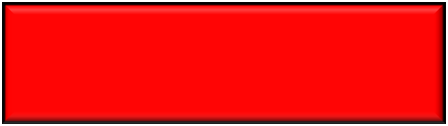 Оперативный штаб
ликвидации ЧС 8-8712-33-22-41
ПАСПОРТ ТЕРРИТОРИИ АЧХОЙ-МАРТАНОВСКОГО МУНИЦИПАЛЬНОГО РАЙОНА  ЧР
Схема организации связи и управления
МЧС 
России
8 (495)-378-65-79
СКРЦ
88793-405-360
ГУ МЧС РОССИИ 
 по ЧР 8 (8712)-33-22-85
ОД  ЦУКС ГУ
8 (8712)-33-22-85
Оперативная 
Группа 8928-942-02-34
Гарнизон ПО
«Ачхой-Мартаноский»
8-8714-22-23-88
Условные обозначения:
               - организация управления
               - организация связи
КЧС и ПБ
Ачхой – Мартановского 
муниципального района 
8928-001-48-67
ПАСПОРТ ТЕРРИТОРИИ АЧХОЙ-МАРТАНОВСКОГО МУНИЦИПАЛЬНОГО РАЙОНА  ЧР
Таблица рисков ЧС
ПАСПОРТ ТЕРРИТОРИИ АЧХОЙ-МАРТАНОВСКОГО МУНИЦИПАЛЬНОГО РАЙОНА  ЧР
Источники рисков ЧС
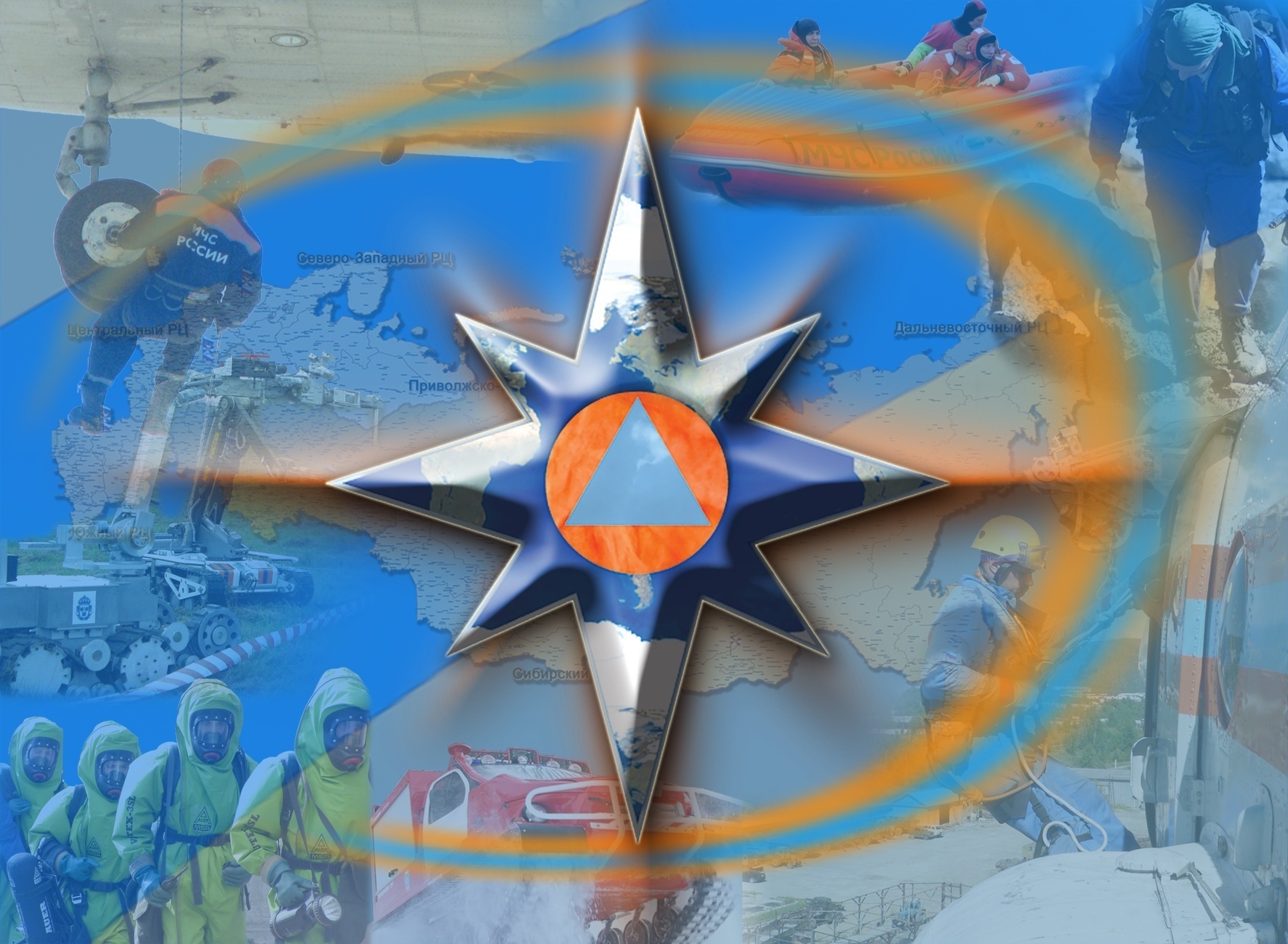 РИСКИ ВОЗНИКНОВЕНИЯЧС НА ТРАНСПОРТЕ
Титульный лист
ПАСПОРТ ТЕРРИТОРИИ АЧХОЙ-МАРТАНОВСКОГО МУНИЦИПАЛЬНОГО РАЙОНА  ЧР
СМП
ПЧ-7
ОМВД
ПЧ-7
ГИБДД
ДПК
нг
УБ
50
ЦРБ
306
ПБ
146
№2
 306
Т
Т
Т
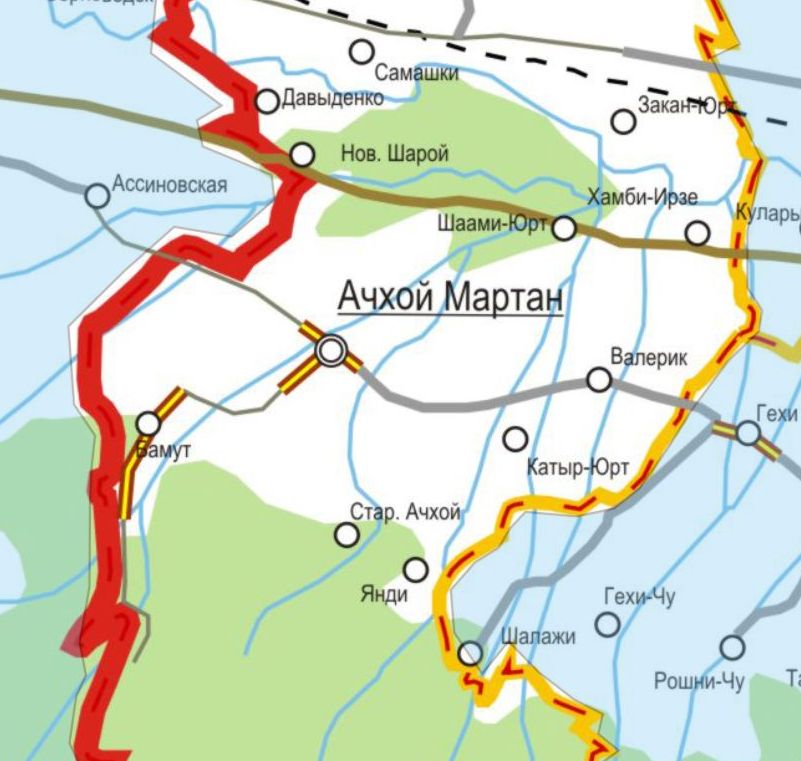 Риски возникновения ЧС на объектах автомобильного транспорта
Характеристика автотранспортной сети района:
Протяженность автодорог- Федерального значения-20 км., республиканского значения- 145,4 км, в том числе  с асфальтным-130,1 км, гравийным покрытием 15,3 км дороги местного значения-589,49 км, в том числе дороги с асфальтным покрытием 43,05 км, с гравийным покрытием 288,62 км, с грунтовым покрытием 257,82 км.
Глав. врач ПБ
Эльжуркаев Р.С.
Тел. 8(928)-735-98-05
В период 2008-2012 гг. на 
территории района крупных 
ДТП не произошло.
Глав. врач УБ
Магомадова К.Р.
Тел. 8(928)-781-41-43
Характеристика маршрута эвакуации пострадавших:
расстояние 13 км, ширина 8м, асфальтированное покрытие
нг
Пост ДПС «Ачхой-Мартан»
кол-во л/с – 4 чел.
кол-во техники – 1 ед.
1
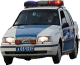 Маршруты авиационной разведки 
на территории района отсутствуют
М 29
Риски возникновения ЧС связанных с ДТП обусловлены:
   наличием нерегулируемых перекрестков на обозначенных участках;
   нарушением скоростного режима, изменениями рельефа дорог и высокой интенсивностью движения;
   с неблагоприятными погодными условиями (выпадение осадков);
   с проводимыми дорожными ремонтными работами по всей трассе «Кавказ» проходящей по территории района.
  перевозкой нефтепродуктов;
  теракт.
Опасный участок  №1 
Автодорога М-29 «Кавказ»,611-612 км.  Характеристика опасного участка Опасный поворот, движение 2-х стороннее. 
ДТП могут происходить из-за превышения скоростного режима.
 Прогнозируемая ситуация:
количество погибщих-2 чел.
количество пострадавщих-2 чел.
Условные обозначения
1
-Нумерация опасного участка.
федеральная противопожарная служба МЧС России
Глав. врач ЦРБ
Чегарбиева Х.У.
Тел. 8(8(928)-737-48-14
В Ачхой-Мартановском районе проходит трасса федерального значения М29 «Кавказ». Ширина проезжей части 8-10 м. 2 полосы.  Протяженность по Ачхой-Мартановскому району составляет 20 км. 
Имеется 1 аварийно-опасный участок.
Опасный участок  №1 автодорога М-29 «Кавказ» 611-612 км.  Характеристика опасного участка опасный поворот. Дорожные карманы отсутствуют. Кафе и другие объекты питания  вдоль автодороги не расположены.
Ответственные за обслуживание дороги: Ачхой-Мартановский ГУДЭП техника: 6 ед Л/С 19 чел. тел. 8-928-736-37-44
-начальник гарнизона пожарной охраны
Ачхой-Мартановский Муниципальный район.
-Силы и средства,  привлекаемые
  к ликвидации и эвакуации
Маршрут эвакуации
Участок местности способный принять вертолет
-границы гарнизона
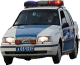 -стационарный пост ДПС
-районная (городская  больница) с ук. номера и кол. коек
-участок дороги с наиболее вероятным риском возникновения ДТП.
-Зоны ответственности батальонов ДПС
М 29
-Федеральная трасса «Кавказ» М-29
Ведомость привлечения сил и средств для ликвидации последствий ЧС, вызванные риском автомобильного транспорта
Ведомость привлечения сил и средств для ликвидации последствий ЧС, вызванные риском автомобильного транспорта
ПАСПОРТ ТЕРРИТОРИИ АЧХОЙ-МАРТАНОВСКОГО МУНИЦИПАЛЬНОГО РАЙОНА  ЧР
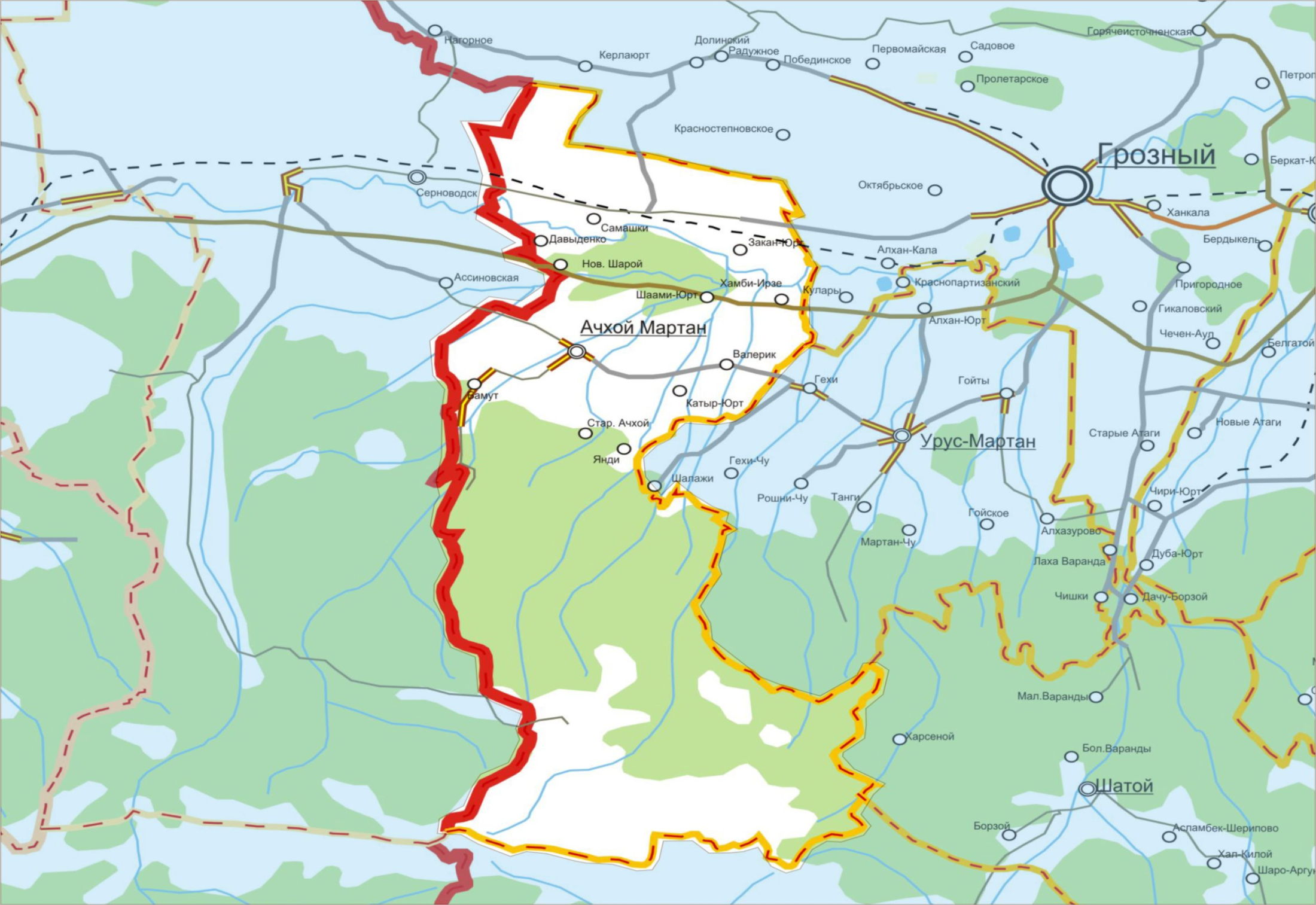 Риски возникновения ЧС на объектах железнодорожного транспорта
На территории Ачхой-Мартановского района объектов железнодорожного транспорта нет
ПАСПОРТ ТЕРРИТОРИИ АЧХОЙ-МАРТАНОВСКОГО МУНИЦИПАЛЬНОГО РАЙОНА  ЧР
СМП
ПЧ-7
ОМВД
ПЧ-7
ГИБДД
ДПК
ЧПСО
нг
ЦРБ
306
УБ
52
ПБ
146
306
Т
Т
Т
Т
Т
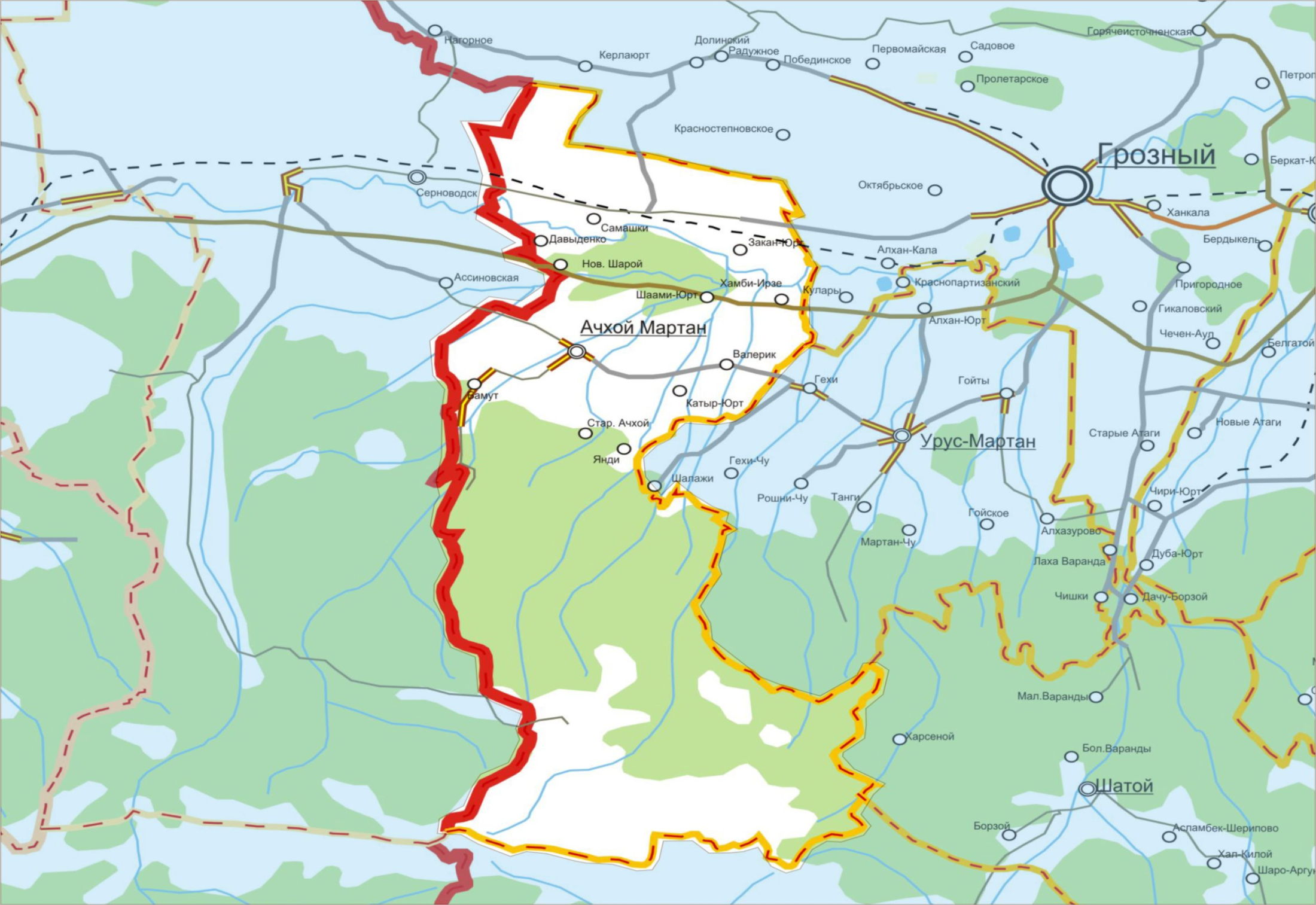 Риски возникновения ЧС на объектах воздушного транспорта
Место дислокации ЧПСО:
г. Грозный, расстояние 54 км.
Глав. врач УБ
Магомадова К.Р.
Тел. 8(928)-781-41-43
с.п. Давыденко
Расстояние до УБ-8-км. Покрытие – асфальт,
Время доставки пострадавших до УБ 10-15-мин.
Глав. врач ПБ
Эльжуркаев Р.С.
Тел. 8(928)-735-98-05
с.п. Хамби-Ирзи
Расстояние до ПБ-8-км. Покрытие-асфальт,
Время доставки пострадавших до ПБ 10-15-мин.
Аэропорт «Северный» рассположен в г. Грозном 65 км. от Ачхой-Мартановского района. 
Количество искусственных взлетно-посадочных полос на аэродроме – 1; Длина – 2500 м
Воздушные суда – ТУ-134; ЯК-42. (2 шт)
Собственник- Министерство транспорта ЧР.
Руководитель – Гамбулатов С. М. 
тел. 8 (928) 890- 10- 07
8(495) 514- 70- 50
22- 41- 90,  22- 47- 66
нг
с.п. Даваденко.
с.п. Хамби-Ирзи.
с.п. Нов.Шарой.
с.п. Шаами-Юрт.
с.п. Бамут.
В период 2008-2012 гг. на территории района  ЧС на воздушном  транспорте не произошло
с.п. Валерик.
с.п. Валерик
Расстояние до ЦРБ-12-км. Покрытие -асфальт
Время доставки пострадавших до ЦРБ 20-25-мин.
Глав. врач ЦРБ
Чегарбиева Х.У.
Тел. 8(8(928)-737-48-14
с.п. Бамут
Расстояние до ЦРБ-8-км. Покрытие- асфальт, 
Время доставки пострадавших до ЦРБ 10-15-мин.
с.п. Катыр-Юрт.
Условные обозначения
с.п. Стар.Ачхой.
с.п. Янди.
Маршруты авиационной разведки 
на территории района отсутствуют
Воздушное судно
В случае возникновения ЧС пострадавшие будут
доставлены в ближайшие лечебные
учреждения.
с.п. Янди
Расстояние до ЦРБ-8-км. Покрытие-асфальт,
Время доставки пострадавших до ЦРБ 10-15-мин.
Сельское  поселение
маршрут эвакуации пострадавших
Ачхой-Мартановский муниципальный район.
-начальник гарнизона пожарной охраны
На территории Ачхой-Мартановского муниципального района воздушного транспорта нет.
-Силы и средства,  привлекаемые
  к ликвидации и эвакуации
Аэродромов и аэроклубов на территории Ачхой-Мартановского муниципального района нет.
-федеральная противопожарная служба МЧС России
Местность способная принять вертолет без предварительной подготовки
Риски возникновения ЧС связанных 
с крушением воздушного судна обусловлены:
   отказ двигателя (техническая неполадка);
   ошибка пилота (человеческий фактор);
   с неблагоприятными метеоусловиями;
   теракт (воздействие третьих лиц).
Опасный участок
-районная (городская  больница) с ук. номера и кол. коек
границы гарнизона
Ведомость привлечения сил и средств для ликвидации последствий ЧС, вызванные риском воздушного транспорта
Ведомость привлечения сил и средств для ликвидации последствий ЧС, вызванные риском воздушного транспорта
ПАСПОРТ ТЕРРИТОРИИ АЧХОЙ-МАРТАНОВСКОГО МУНИЦИПАЛЬНОГО РАЙОНА  ЧР
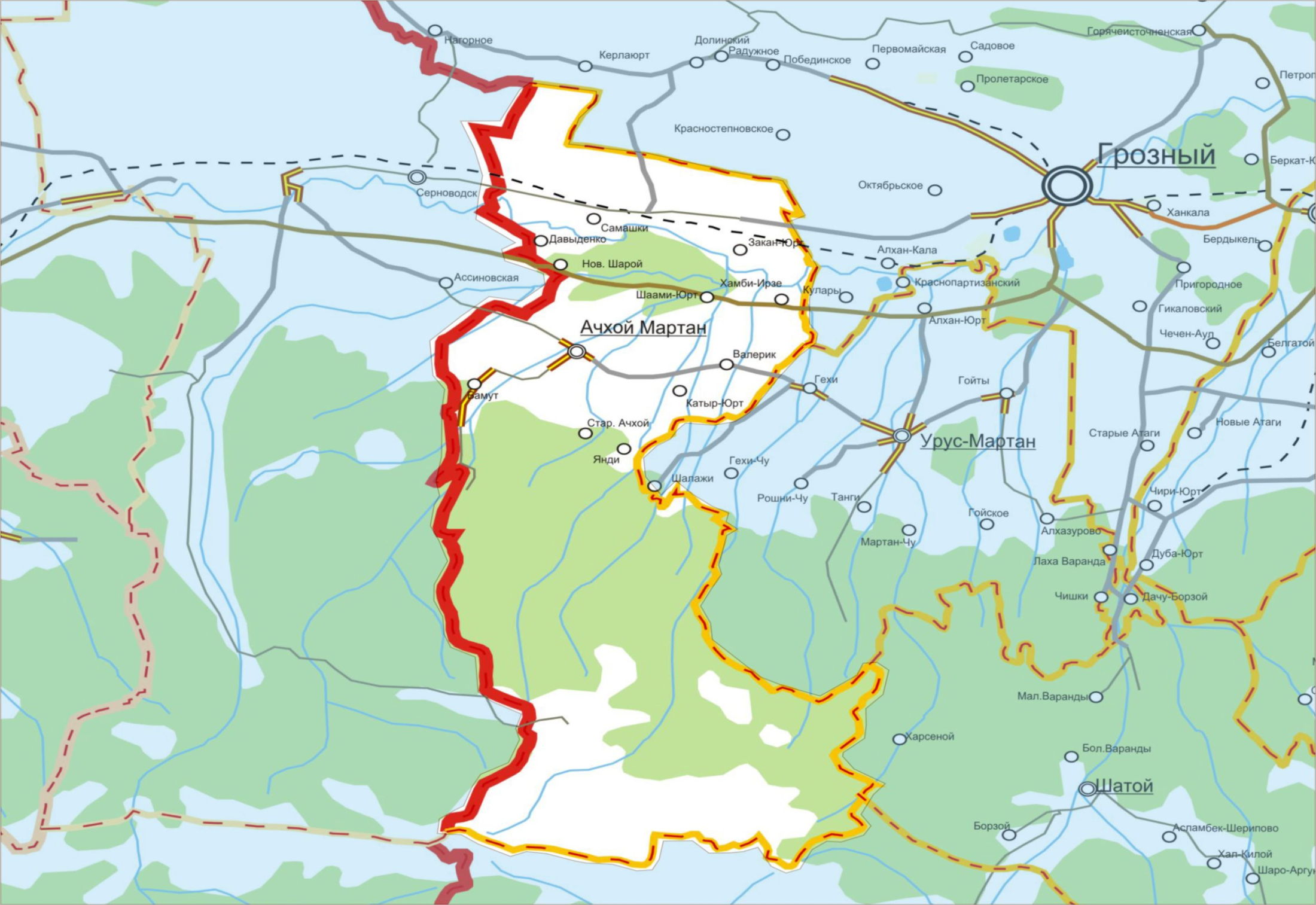 Риски возникновения ЧС на объектах морского транспорта
На территории Ачхой-Мартановского района объектов морского транспорта нет.
ПАСПОРТ ТЕРРИТОРИИ АЧХОЙ-МАРТАНОВСКОГО МУНИЦИПАЛЬНОГО РАЙОНА  ЧР
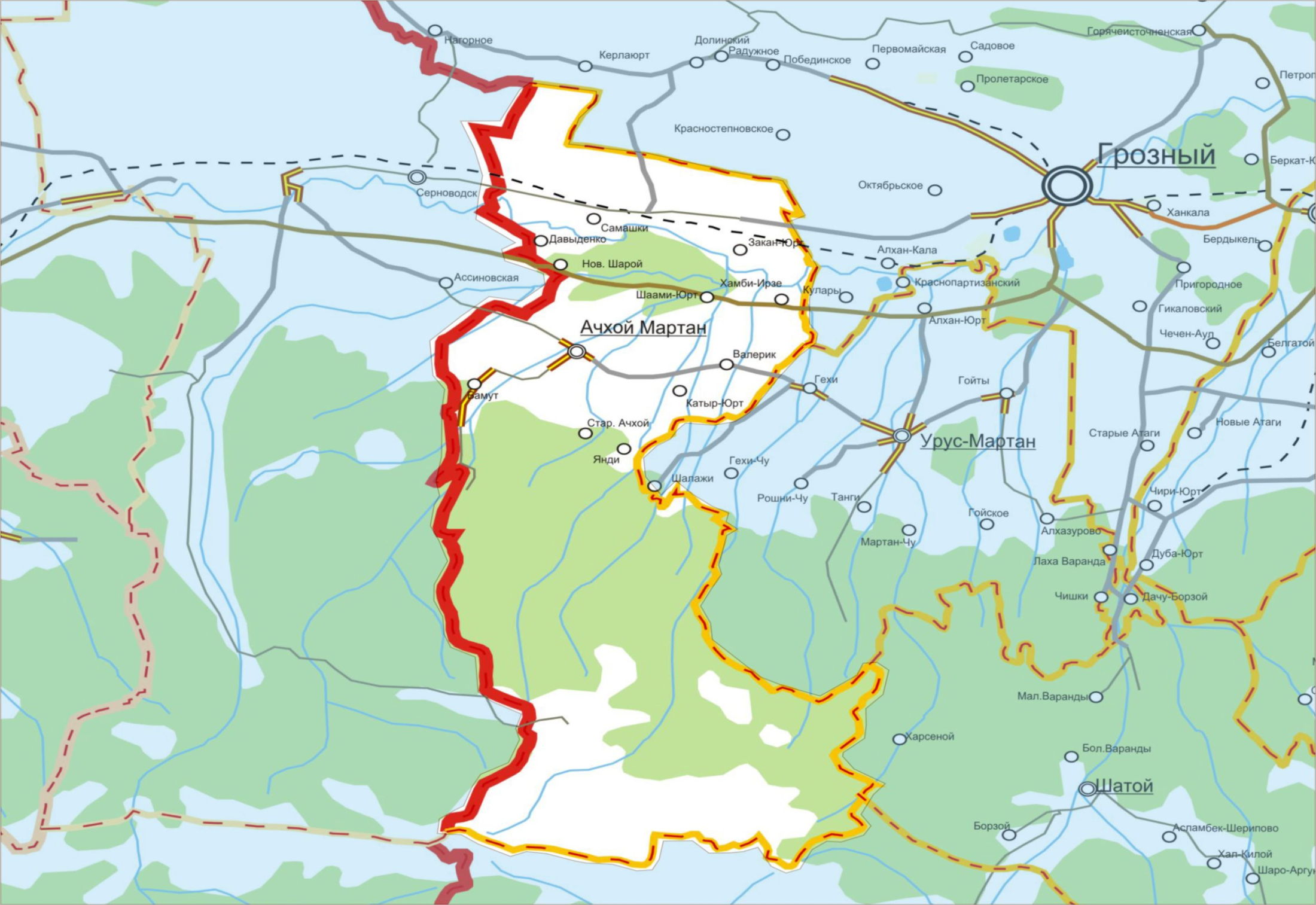 Риски возникновения ЧС на объектах речного транспорта
На территории Ачхой-Мартановского района объектов речного транспорта нет.
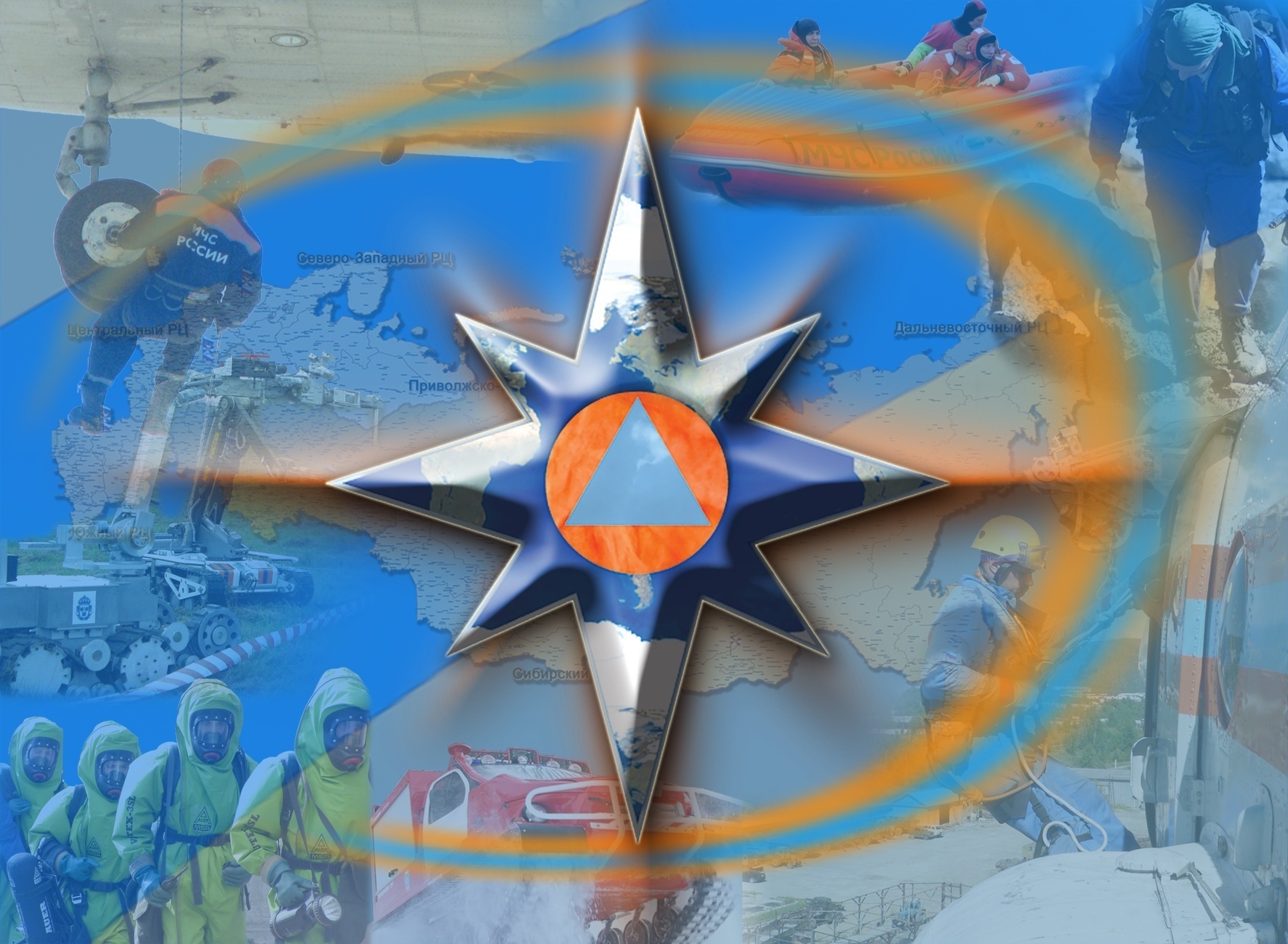 РИСКИ ВОЗНИКНОВЕНИЯ ЧС НА ПОТЕНЦИАЛЬНО ОПАСНЫХ ОБЪЕКТАХ
Титульный лист
ПАСПОРТ ТЕРРИТОРИИ АЧХОЙ-МАРТАНОВСКОГО МУНИЦИПАЛЬНОГО РАЙОНА  ЧР
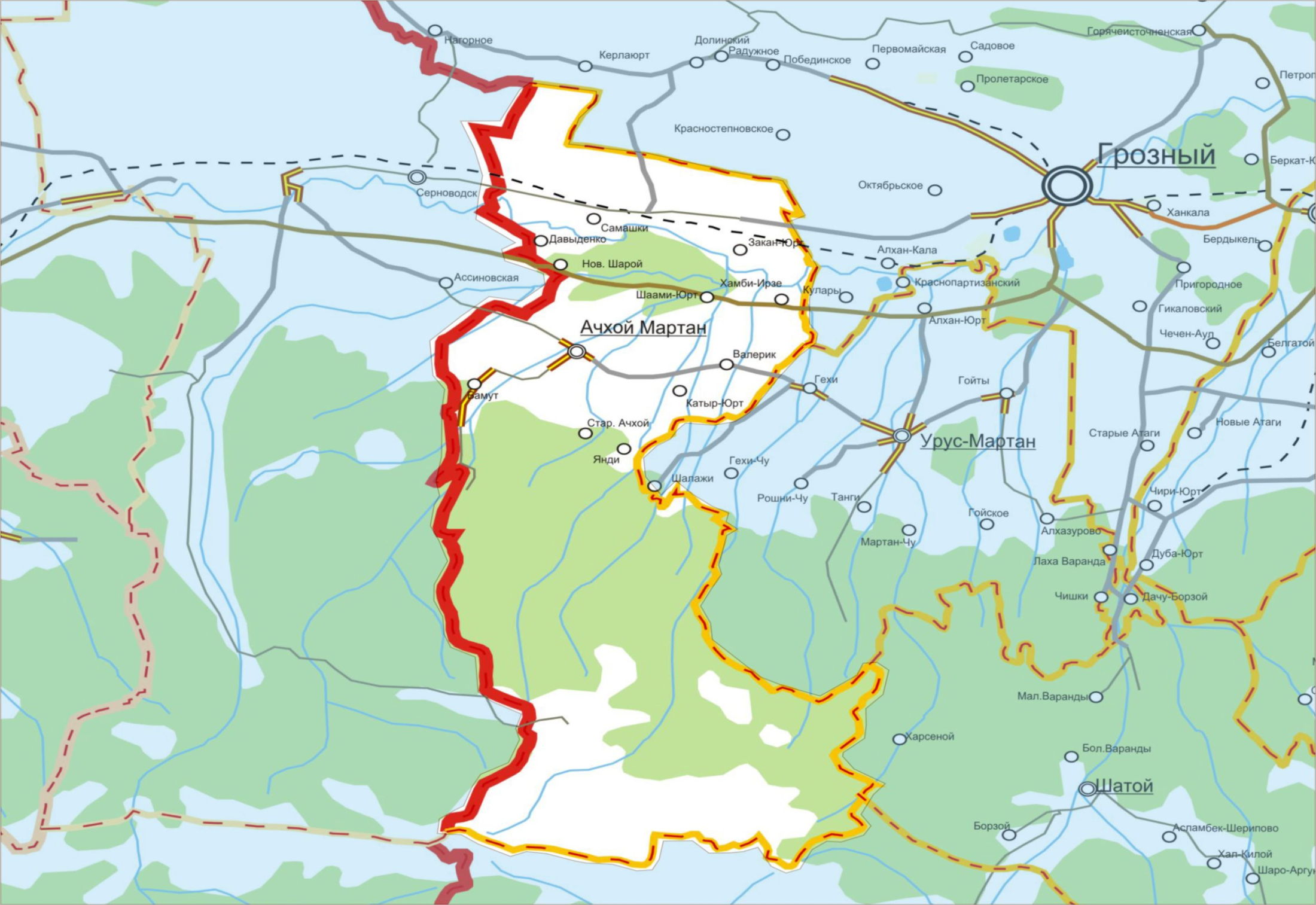 Риски возникновения аварий на ХОО
На территории Ачхой-Мартановского района объектов ХОО нет.
ПАСПОРТ ТЕРРИТОРИИ АЧХОЙ-МАРТАНОВСКОГО МУНИЦИПАЛЬНОГО РАЙОНА  ЧР
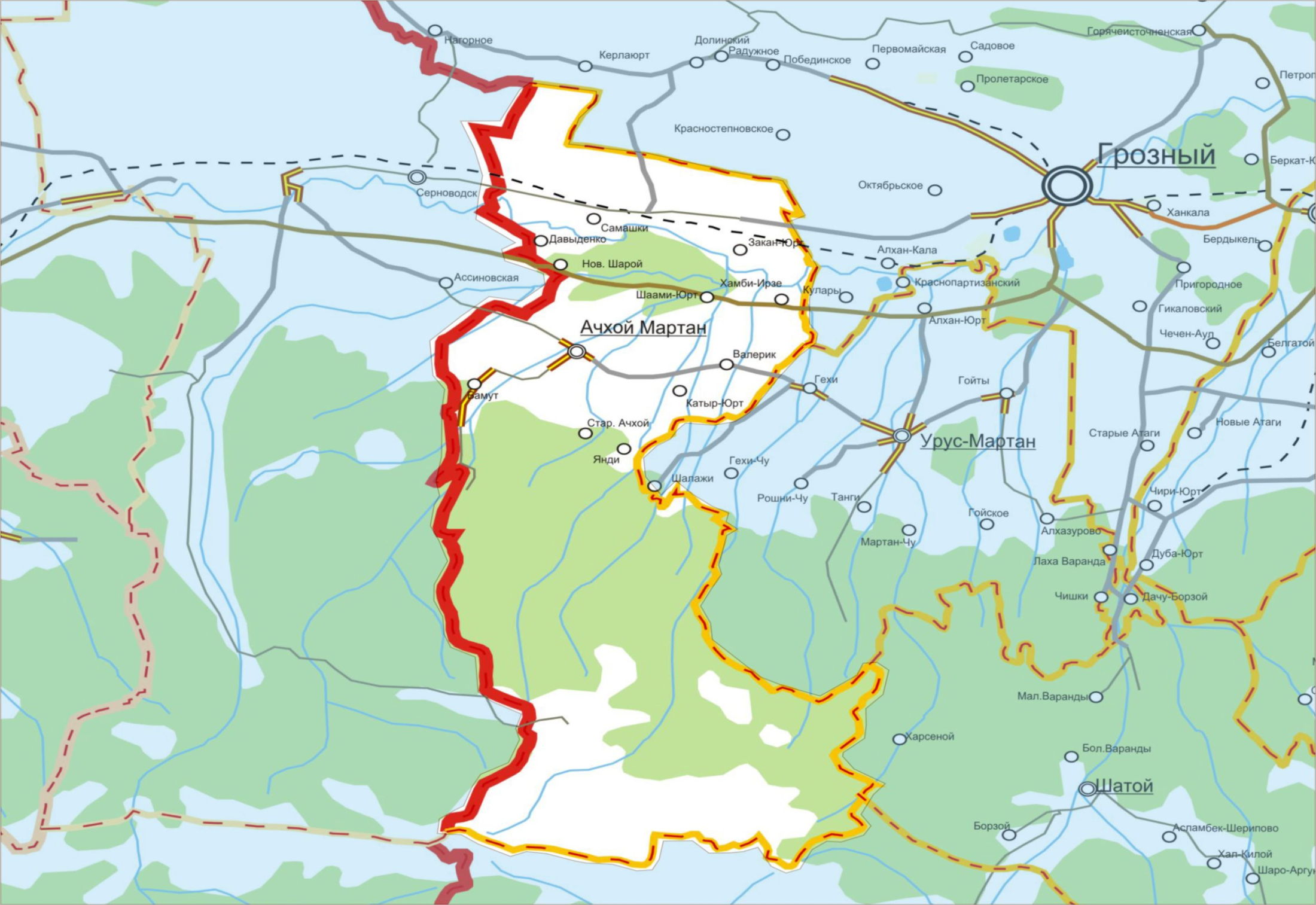 Риски возникновения аварий на РОО
На территории Ачхой-Мартановского района объектов  РОО нет.
ПАСПОРТ ТЕРРИТОРИИ АЧХОЙ-МАРТАНОВСКОГО МУНИЦИПАЛЬНОГО РАЙОНА  ЧР
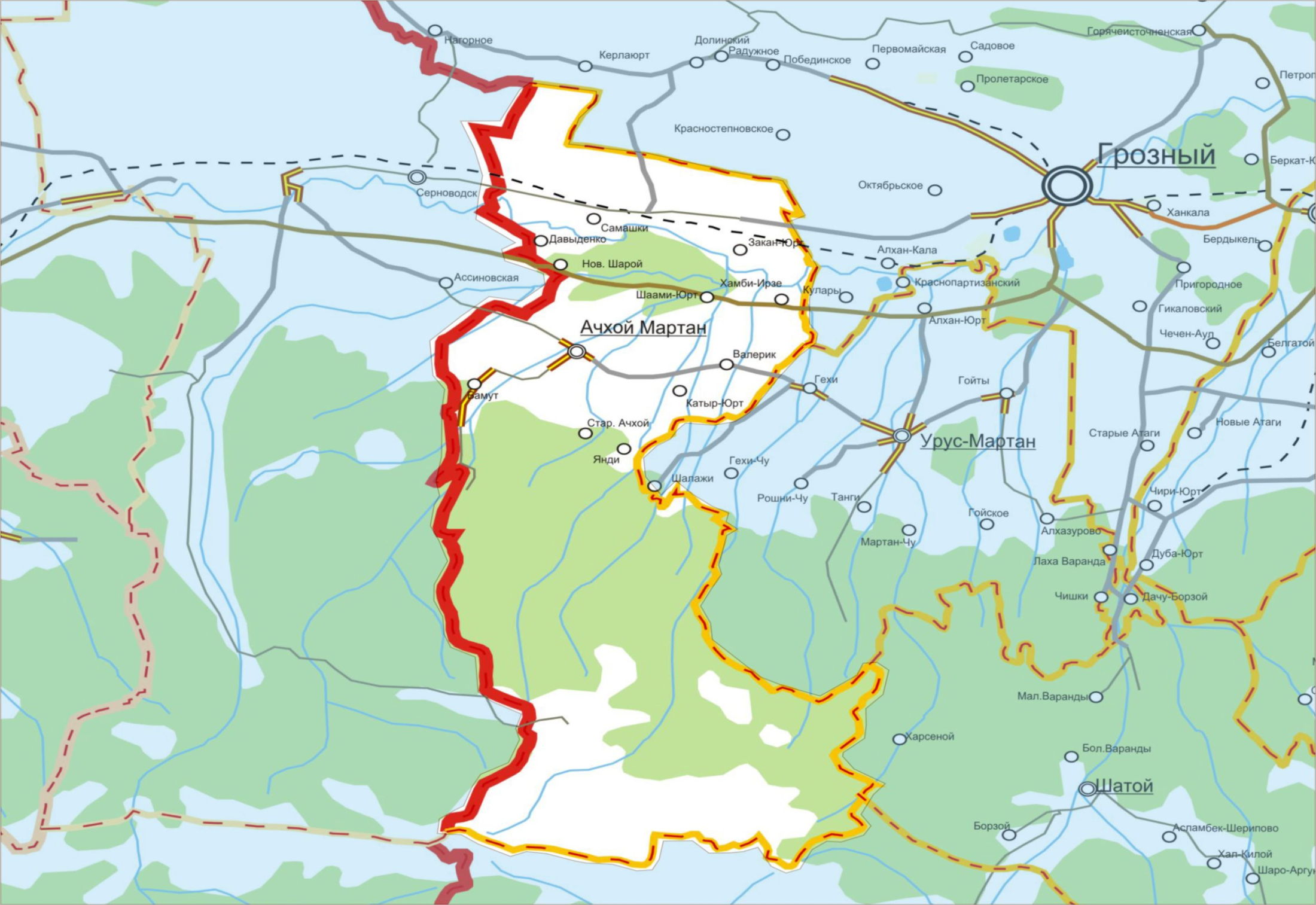 Риски возникновения аварий на БОО
На территории Ачхой-Мартановского района объектов БОО нет
ПАСПОРТ ТЕРРИТОРИИ АЧХОЙ-МАРТАНОВСКОГО МУНИЦИПАЛЬНОГО РАЙОНА  ЧР
ЧЕЧЕНГАЗ
СМП
ПЧ-7
ОМВД
ПЧ-7
РЭС
ПУЖКХ
ДПК
нг
ЦРБ
306
УБ
50
ЦРБ
306
ПБ
146
Т
Т
Т
Риски возникновения аварии на системах ЖКХ (на газопроводе)
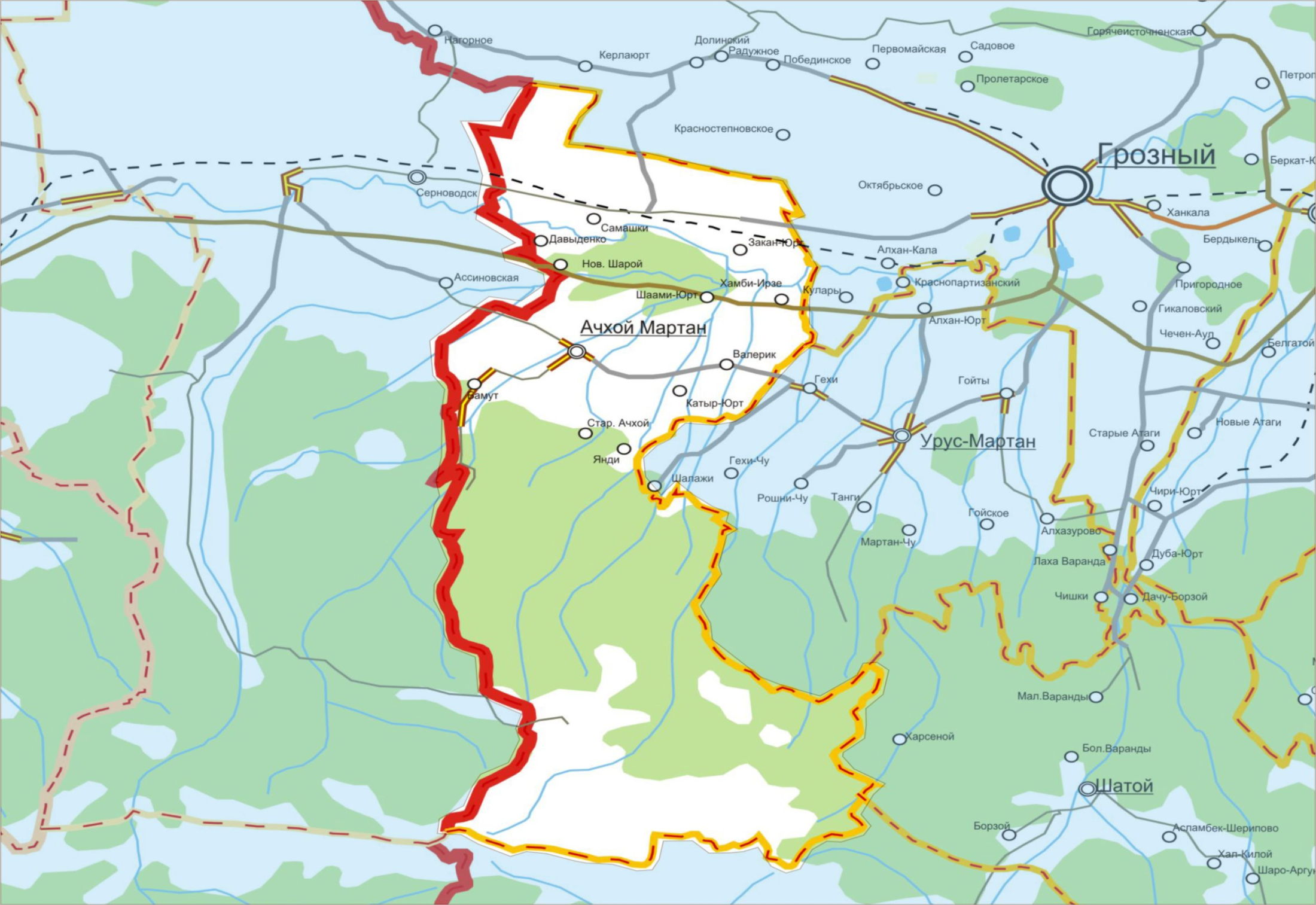 ГРС
Место нахождения- с.п. Самашки.
Площадь м.кв.-2475 м.кв.
Количество опасного вещества т(м3)-2234 куб.м.
Собственник- ОАО «Чеченгазпром»
Износ производственного фонда-30%.
Маршруты авиационной разведки 
на территории района отсутствуют
На территории района 
тепловые станции отсутствуют
ГРП1 шт.
ГГРП-1 шт.
ШРП-12 шт.
Глав. врач УБ
Магомадова К.Р.
Тел. 8(928)-781-41-43
Глав. врач ПБ
Эльжуркаев Р.С.
Тел. 8(928)-735-98-05
ГРП1 шт.
ШРП-21 шт.
ШРП-6 шт.
нг
ГГРП1 шт.
ШРП-3 шт.
ГРП1 шт.
ГРШП-1 шт.
ГРП1 шт.
ГРПШ-4 шт.
Участок подверженный наибольшей вероятности возникновения аварии на газопроводе при переходе через 
р. Асса. Существует вероятность террористического акта. 
При аварии на этом участке  газопровода без газа останутся 2 населенных пункта общей численностью 20033 чел,5982 домов.
Максимальное время ликвидации аварии до 20 часов, будет проводиться силами  Ачхой –Мартановского филила  ОАО «Чеченгаз»
Межпоселковый  газопровод среднего давления от ГРС «Самашки»
Длина-26 км;диаметр-219мм; 2,5 МПа;
Температура 6-11С
При аварии на ГРС без газа останутся  все 12 населенных пунктов Ачхой-Мартановского района т.е. -67,726 чел;12708 домов. Аварии на ГРС и газопроводах среднего давления носят локальный характер, максимальное время ликвидации 20 часов, будет проводиться силами ОАО «Чеченгаз»
Ачхой-Мартановский Муниципальный район.
ГГРПШ-1 шт.
ШРП-1 шт.
ГРП1 шт.
ГГРП-1 шт.
ГРПШ-4 шт.
ШРП-36 шт.
Условные обозначения
ГРП1 шт.
ГШРП-11 шт.
- Газораспределительный пункт
Глав. врач ЦРБ
Чегарбиева Х.У.
Тел. 8(8(928)-737-48-14
Межпоселковый  газопровод среднего давления г от ГРС «Самашки»
Длина-21 км;диаметр-219мм; 2,5 МПа;
Температура 6-11С
ГРП3 шт.
ГШРП-4 шт.
федеральная противопожарная служба 
МЧС России
ГРП1 шт.
Рай-Газ.
Начальник Бериханов С-М.А.
Мобильный (8-928)-087-03-06.
Силы и средства,  привлекаемые
  к ликвидации и эвакуации
-начальник гарнизона пожарной охраны
ГРП1 шт.
ГГРП-1 шт.
ШРП-4 шт.
-Местность способная принять вертолет
 без предварительной подготовки
Т
-районная (городская  больница) с ук.номера и кол. коек
-граница района
- Газопровод среднего давления
-газораспределительная станция
-Опасный участок
-Место подземного пересечения с автомобильной дорогой
ПАСПОРТ ТЕРРИТОРИИ АЧХОЙ-МАРТАНОВСКОГО МУНИЦИПАЛЬНОГО РАЙОНА  ЧР
ЧЕЧЕНГАЗ
СМП
ПЧ-7
ПЧ-7
ОМВД
РЭС
ПУЖКХ
ДПК
нг
ЦРБ
306
УБ
50
ЦРБ
306
ПБ
146
Т
Т
Т
Т
Риски возникновения аварии на системах ЖКХ (на водопроводе)
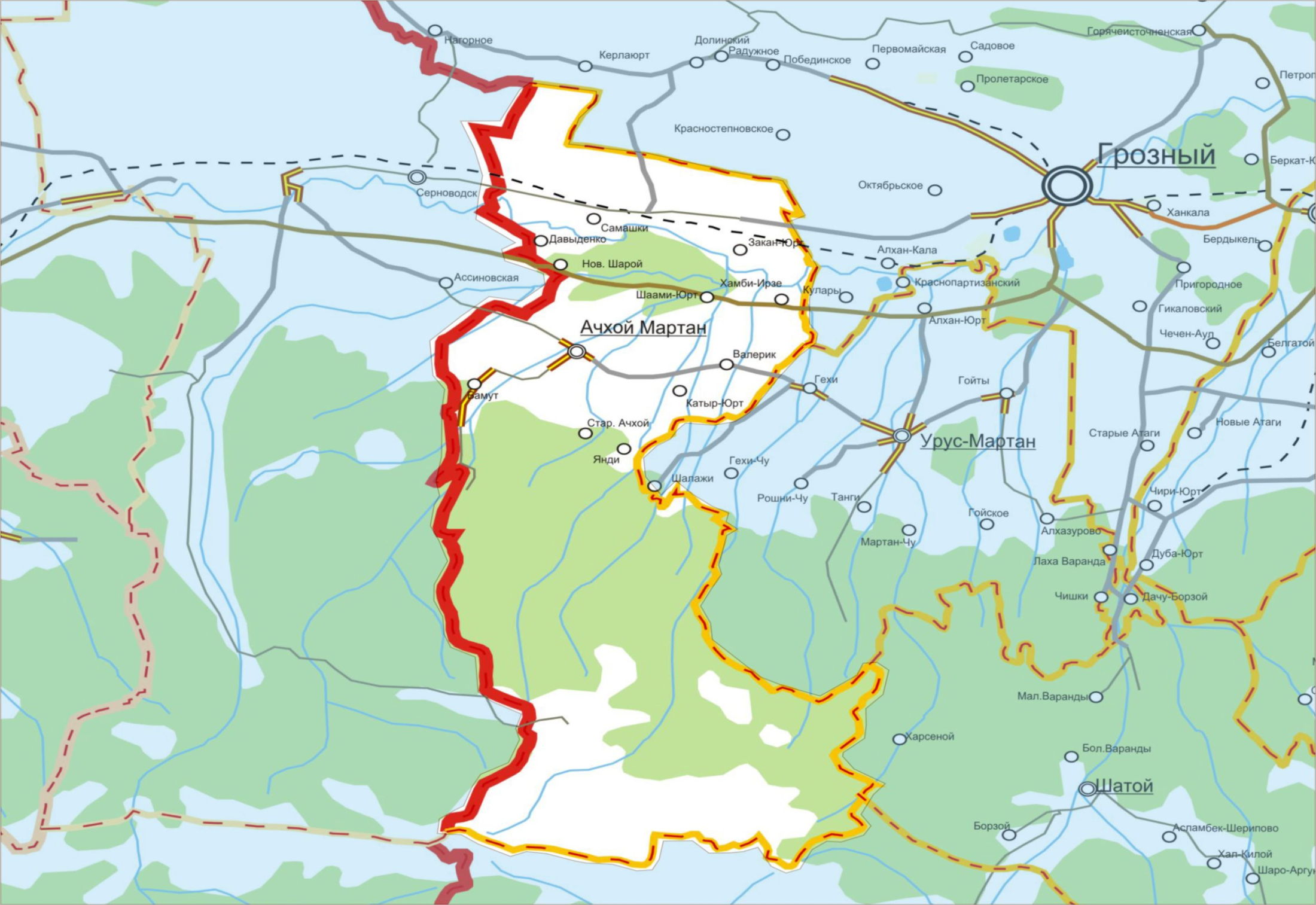 Централизованное водоснабжение имеется во всех сельских поселениях, общая протяженность водопроводных сетей – 323,27 км.
1шт
Глав. врач ПБ
Эльжуркаев Р.С.
Тел. 8(928)-735-98-05
1шт
С-140
С-140
С-140
С-140
С-140
С-140
С-140
С-140
С-140
С-140
Глав. врач УБ
Магомадова К.Р.
Тел. 8(928)-781-41-43
2шт
нг
1шт
В случае отключения электричества объекты 
экономики и жизнеобеспечения  без воды не останутся 
т.к. на территории района
 в изобилии родниковые воды и колодцы.
2шт
2шт
Ачхой-Мартановский Муниципальный район.
Маршруты авиационной разведки 
на территории района отсутствуют
11шт
Глав. врач ЦРБ
Чегарбиева Х.У.
Тел. 8(8(928)-737-48-14
На территории Ачхой –Мартановского района
 22 артезианских скважин. В каждом 
населенном пункте арт.скважины имеют окольцовку, 
т.е.взаимосвязаны между собой для того чтобы в случае 
отказа насоса или при прорыве 
водопровода не прекращалось подача воды.
1шт
Условные обозначения
- Артезианская скважина
федеральная противопожарная служба 
МЧС России
1шт
Силы и средства,  привлекаемые
  к ликвидации и эвакуации
Водоснабжение населенных пунктов 
     На территории района расположен Ачхой-Мартановский филиал ГУП «Чечводоканал», 
обеспечивающий водоснабжение и отведение стоков сел Ачхой-Мартан, Хамби-Ирзи, Закан-Юрт, 
Шаами-Юрт, Самашки, Новый-Шарой, Давыденко и Янди. 
На балансе Ачхой-Мартановского филиала находится водопровод, 
 протяженностью 323,27 км., канализация – 12,5 км, из них 3,0 км не
 работает, а также 31 шт. артскважин, из них работает – 21 артскважина,
-начальник гарнизона пожарной охраны
-Местность способная принять вертолет
 без предварительной подготовки
-районная (городская  больница) с ук.номера и кол. коек
-граница района
- Водопровод
ПАСПОРТ ТЕРРИТОРИИ АЧХОЙ-МАРТАНОВСКОГО МУНИЦИПАЛЬНОГО РАЙОНА  ЧР
ЧЕЧЕНГАЗ
СМП
ПЧ-7
ОМВД
ПЧ-7
РЭС
ПУЖКХ
ДПК
2
3
1
1
1
8
1
2
1
4
1
1
нг
ЦРБ
306
УБ
50
ЦРБ
306
ПБ
146
Т
Т
Т
Т
Риски возникновения аварии на системах ЖКХ (на котельных)
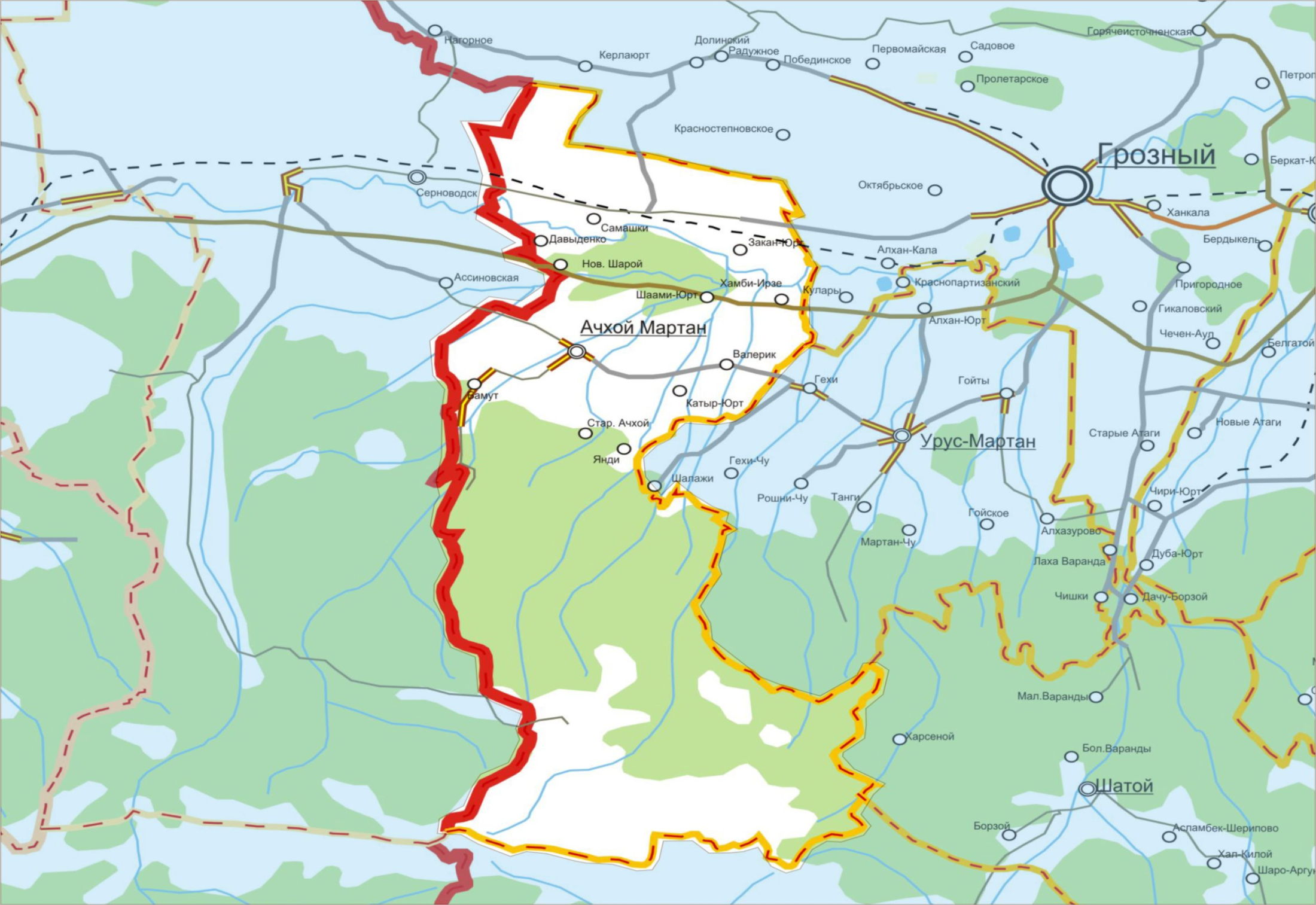 Школа
Частный сектор отапливается посредством газовых отопительных печей и автономных котельных
Закан-Юрт
Школа
Самашки
Глав. врач УБ
Магомадова К.Р.
Тел. 8(928)-781-41-43
Школа
Давыденко
Глав. врач ПБ
Эльжуркаев Р.С.
Тел. 8(928)-735-98-05
Нов. Шарой.
нг
Школа
Хамби-Ирзи
Возможными причинами возникновения аварий на объектах ЖКХ:
- природные воздействия;
авария при производстве работ сторонними   
 организациями; 
разгерметизация теплопроводной сети;
 естественный износ оборудования;
- отключение подачи газа;
воздействие третьих лиц.
 В случаи возникновения аварии на объекте, ЧС не выходит за границы объекта.
Школа
Шаами-Юрт
Школа
Глав. врач ЦРБ
Чегарбиева Х.У.
Тел. 8(8(928)-737-48-14
Школа
Ачхой-Мартан
Школа
Школа
Школа
Валерик
Маршруты авиационной разведки 
на территории района отсутствуют
Условные обозначения
Бамут
Катыр-Юрт
Котельные
Школа
Школа
федеральная противопожарная служба 
МЧС России
Старый-Ачхой.
Янди
Силы и средства,  привлекаемые
  к ликвидации и эвакуации
На территории Ачхой-Мартановского муниципального района  30 котельных. Во всех котельных  в качестве топлива используется –газ и  твердое топливо.  
 В зону ЧС при аварии  на котельных попадают социально-значимые объекты 30 из них, 27 СОШ,   
3– Больницы. Авария устраняется в течении суток силами Ачхой-Мартановским  ПУЖКХ.
-начальник гарнизона пожарной охраны
-Местность способная принять вертолет
 без предварительной подготовки
-районная (городская  больница) с ук.номера и кол. коек
-граница района
ПАСПОРТ ТЕРРИТОРИИ АЧХОЙ-МАРТАНОВСКОГО МУНИЦИПАЛЬНОГО РАЙОНА  ЧР
Риски возникновения аварии на системах ЖКХ (котельных)
Ведомость 
привлечения сил и средств для ликвидации последствий ЧС, вызванные риском систем ЖКХ
Ведомость 
привлечения сил и средств для ликвидации последствий ЧС, вызванные риском систем ЖКХ
ПАСПОРТ ТЕРРИТОРИИ АЧХОЙ-МАРТАНОВСКОГО МУНИЦИПАЛЬНОГО РАЙОНА  ЧР
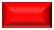 ПЧ-7
СМП
ПЧ-7
ОМВД
РЭС
ПУЖКХ
ДПК
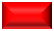 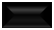 нг
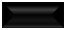 ЦРБ
306
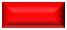 УБ
50
ЦРБ
306
Т
Т
Т
Т
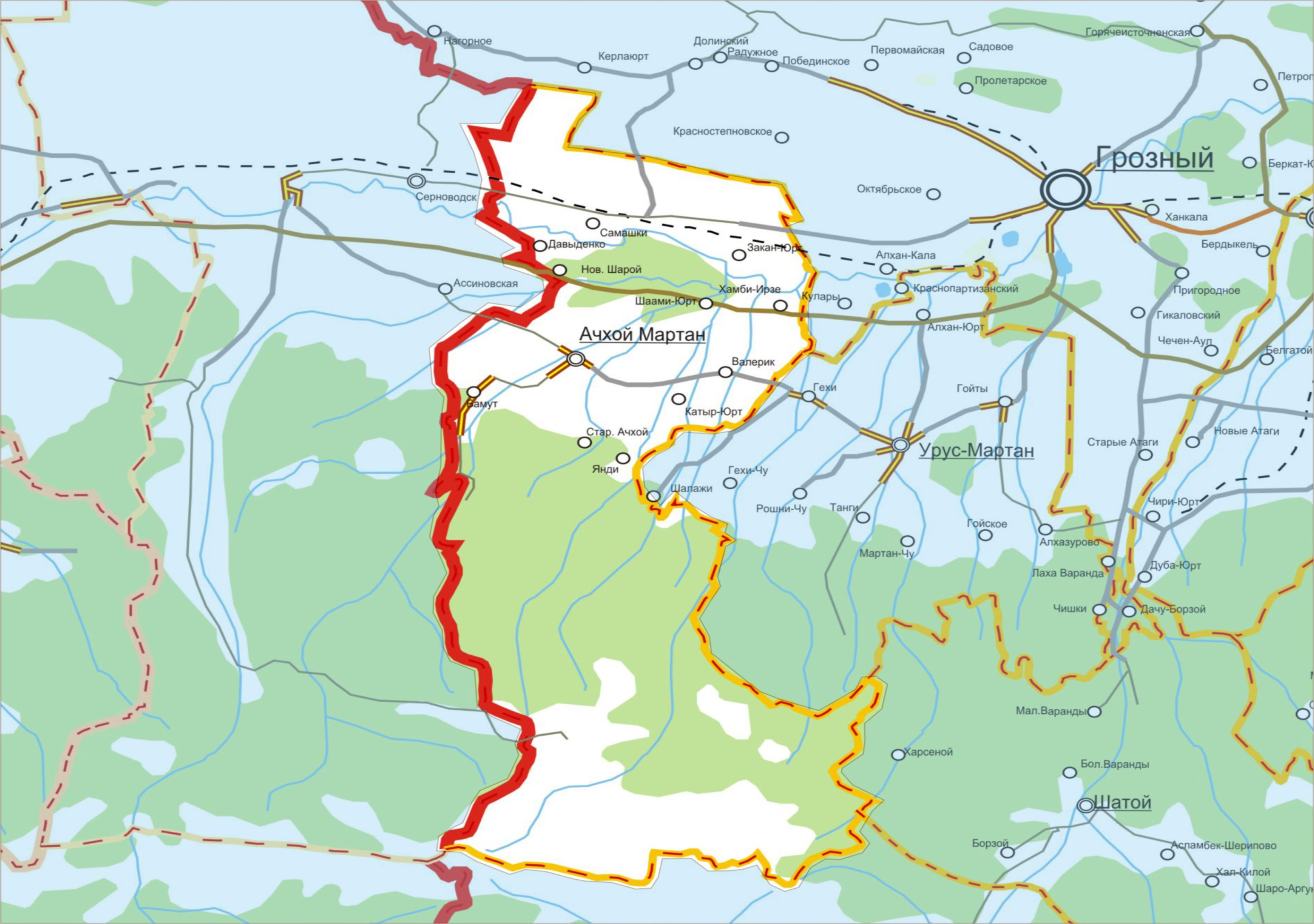 Риски возникновения ЧС на электросетях
Высокий класс напряжения  от110 до220 кВт
Протяженность ЛЭП – 20 км.
Глав. врач УБ
Магомадова К.Р.
Тел. 8(928)-781-41-43
Подстанция «Самашки» введена в эксплуатацию в 2000 г.тип трансформатора – ТР110/35/10;
нг
На территории Ачхой-мартановского района 
высотные здания отсутствуют
Подстанция «Катар-Юрт» введена в эксплуатацию в 2000 г.тип трансформатора – ТР35/10; номинальная мощность 2тр. 4000 КВа.
Ачхой-Мартановский Муниципальный район.
Подстанция «Ачхой-Мартан» 
введена в эксплуатацию в 2000 г.тип трансформатора – ТР35/10;
Глав. врач ЦРБ
Чегарбиева Х.У.
Тел. 8(8(928)-737-48-14
Условные обозначения
Местность способная принять вертолет без предварительной подготовки
Маршруты авиационной разведки 
на территории района отсутствуют
начальник гарнизона пожарной охраны
На территории Ачхой-Мартановского Муниципального района одна Подстанция передачи  энергия и две Подстанции распределения энергии  Понижающих трансформаторных пунктов всего – 225 (шт.) из них
ТП-149 шт. КТП-53 шт. ЗТП-3 шт. МТП-20 шт.
Высокий класс напряжения  протяженность ЛЭП-20 (км).
Силы и средства,  привлекаемые
  к ликвидации и эвакуации
В случаи отключения электроэнергии в 
Ачхой-Мартановском районе  зону ЧС попадают 
3-больницы, 27-школ, 2-детских садика, 
и 9-ПОО
-районная (городская  больница) с ук.номера и кол. коек
федеральная противопожарная служба 
МЧС России
При выходе из строя  Подстанции  «Ачхой-Мартан» без электричества останутся 4 с.п. 7,234 жилых домов и 23,465 чел. При выходе из строя  Подстанции  «Катар-Юрт» без электричества останутся 5 с.п.  4,832 жилых домов и 20,178 чел. При выходе из строя  Подстанции  «Самашки» без электричества останется весь Ачхой-Мартаноский район 12 с.п. 72,886 жилых домов и 12,708 чел. 
 Службы жизнеобеспечения снабжены резервными источниками питания (дизельные генераторы). Запас топлива обеспечивает  бесперебойную работу в течение 24 часов. Авария устраняется в течении суток  РЭС ОАО «НУРЭНЕРГО» л/с 6 чел.2 ед.техн.
границы гарнизона
Высокий класс напряжения  от110 до220 кВА
Средний класс напряжения  от1 до35 кВ
Подстанции передачи энергии
Подстанции распределения
ПАСПОРТ ТЕРРИТОРИИ АЧХОЙ-МАРТАНОВСКОГО МУНИЦИПАЛЬНОГО РАЙОНА  ЧР
СМП
ПЧ-7
ОМВД
ПЧ-7
РЭС
ПУЖКХ
ДПК
нг
ЦРБ
306
УБ
50
ЦРБ
306
ПБ
146
Т
Риски возникновения ЧС на электросетях
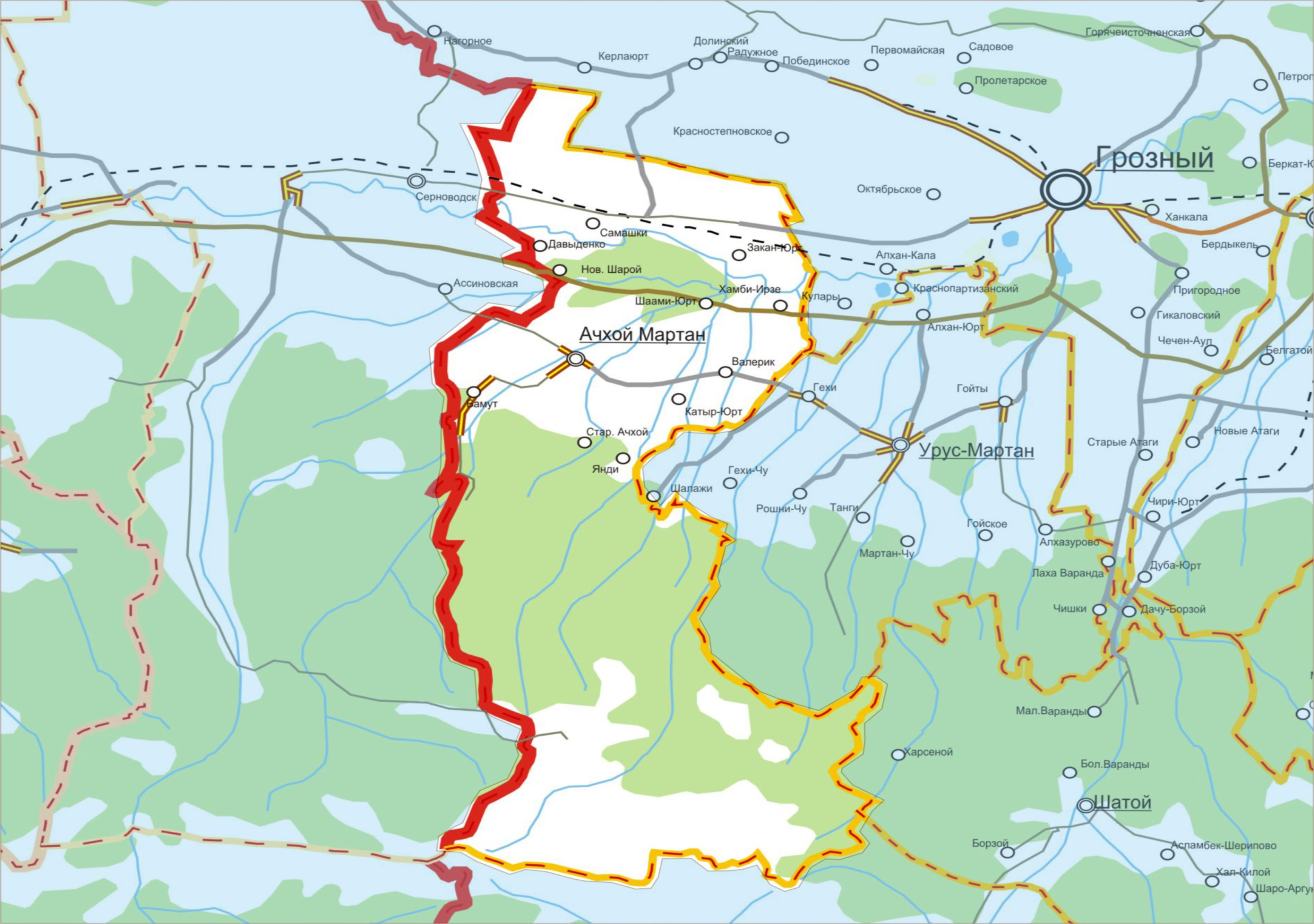 Глав. врач УБ
Магомадова К.Р.
Тел. 8(928)-781-41-43
Маршруты авиационной разведки 
на территории района отсутствуют
с.п. Самашки.
Кол-во ТП – 32, 
Кол-во ЗТП-1,
Кол-во МТП-6,
Кол-во КТП-8, длина
 ВЛ-10 кВЛ-12,59 км.
 ВЛ-04 кВЛ-39,9 км.
Глав. врач ПБ
Эльжуркаев Р.С.
Тел. 8(928)-735-98-05
с.п. Закан-Юрт.
Кол-во ТП – 22,
Кол-во КТП-3, длина
 ВЛ-10 кВЛ-29,2 км.
 ВЛ-04 кВЛ-26 км.
нг
с.п. Давыденко
Кол-во ТП – 8,
Кол-во КТП-3, длина
 ВЛ-10 кВЛ-5км.
 ВЛ-04 кВЛ-7,4км.
с.п. Хамби-Ирзи.
Кол-во ТП – 18,
Кол-во КТП-3, длина
 ВЛ-10 кВЛ-15 км.
 ВЛ-04 кВЛ-16,5 км.
с.п. Шаами-Юрт.
Кол-во ТП – 17,
Кол-во КТП-4, длина
 ВЛ-10 кВЛ-10,6 км.
 ВЛ-04 кВЛ-20,8 км.
с.п. Нов. Шарой.
Кол-во ТП – 10, 
Кол-во КТП-4, длина
 ВЛ-10 кВЛ-14,6 км.
 ВЛ-04 кВЛ-9,1 км.
с.п. Бамут
Кол-во ТП – 7, 
Кол-во КТП-3 длина
 ВЛ-10 кВЛ-15,7 км.
 ВЛ-04 кВЛ-2,7 км.
г.п. Ачхой-Мартан
Кол-во ТП – 74, 
Кол-во ЗТП-1,
Кол-во МТП-8,
Кол-во КТП-7, длина
 ВЛ-10 кВЛ-32,29 км.
 ВЛ-04 кВЛ-73,05км.
с.п. Валерик.
Кол-во ТП – 39, 
Кол-во КТП-3, длина
 ВЛ-10 кВЛ- 14 км.
 ВЛ-04 кВЛ-31,22 км.
Глав. врач ЦРБ
Чегарбиева Х.У.
Тел. 8(8(928)-737-48-14
с.п. Янди.
Кол-во ТП – 7,
Кол-во КТП-2, длина
 ВЛ-10 кВЛ- 9,5 км.
 ВЛ-04 кВЛ-4 км.
с.п. Катыр-юрт.
Кол-во ТП – 31, 
Кол-во ЗТП-1,
Кол-во МТП-6,
Кол-во КТП-6, длина
 ВЛ-10 кВЛ- 13,76 км.
 ВЛ-04 кВЛ-30,7км.
Условные обозначения
с.п. Старый-Ачхой.
Кол-во ТП – 1,
Кол-во КТП-3, длина
 ВЛ-10 кВЛ-1,1 км.
 ВЛ-04 кВЛ-1,5 км.
Понижающий трансформаторный пункт
Ачхой-Мартановский Муниципальный район.
Местность способная принять вертолет без
 предварительной подготовки
начальник гарнизона пожарной охраны
Силы и средства,  привлекаемые
  к ликвидации и эвакуации
-районная (городская  больница) с ук.номера и кол. коек
границы гарнизона
федеральная противопожарная служба 
МЧС России
Количество  резервных  источников на территории Ачхой-Мартановского района.
Количество  резервных  источников на территории Ачхой-Мартановского района.
Количество  резервных  источников на территории Ачхой-Мартановского района.
Количество  резервных  источников на территории Ачхой-Мартановского района.
Ведомость 
привлечения сил и средств для ликвидации последствий ЧС, вызванные риском на электросетях
Ведомость 
привлечения сил и средств для ликвидации последствий ЧС, вызванные риском на электросетях
ПАСПОРТ ТЕРРИТОРИИ АЧХОЙ-МАРТАНОВСКОГО МУНИЦИПАЛЬНОГО РАЙОНА  ЧР
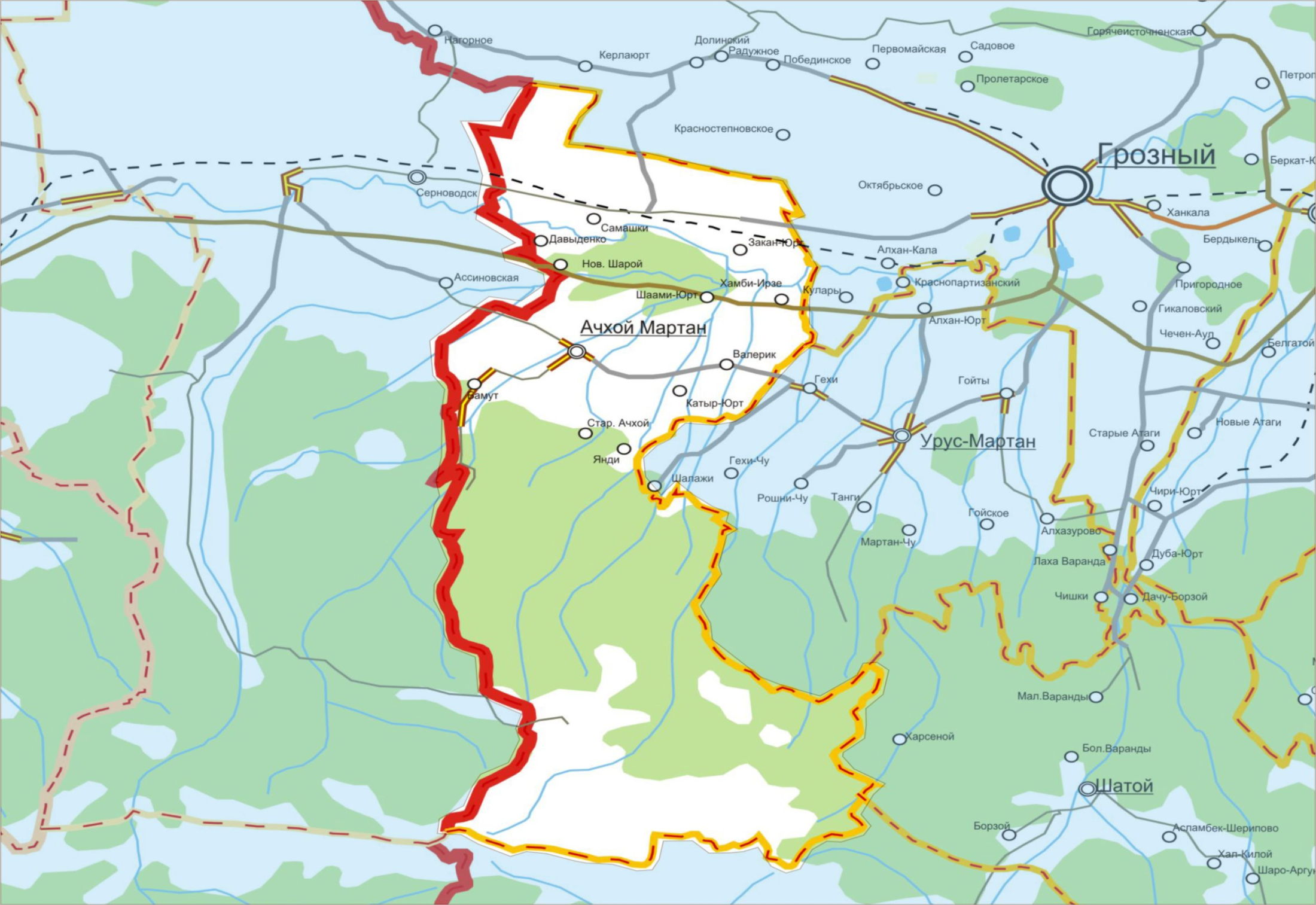 Риски возникновения гидродинамических аварий
На территории Ачхой-Мартановского района риска гидродинамических аварий нет
ПАСПОРТ ТЕРРИТОРИИ АЧХОЙ-МАРТАНОВСКОГО МУНИЦИПАЛЬНОГО РАЙОНА  ЧР
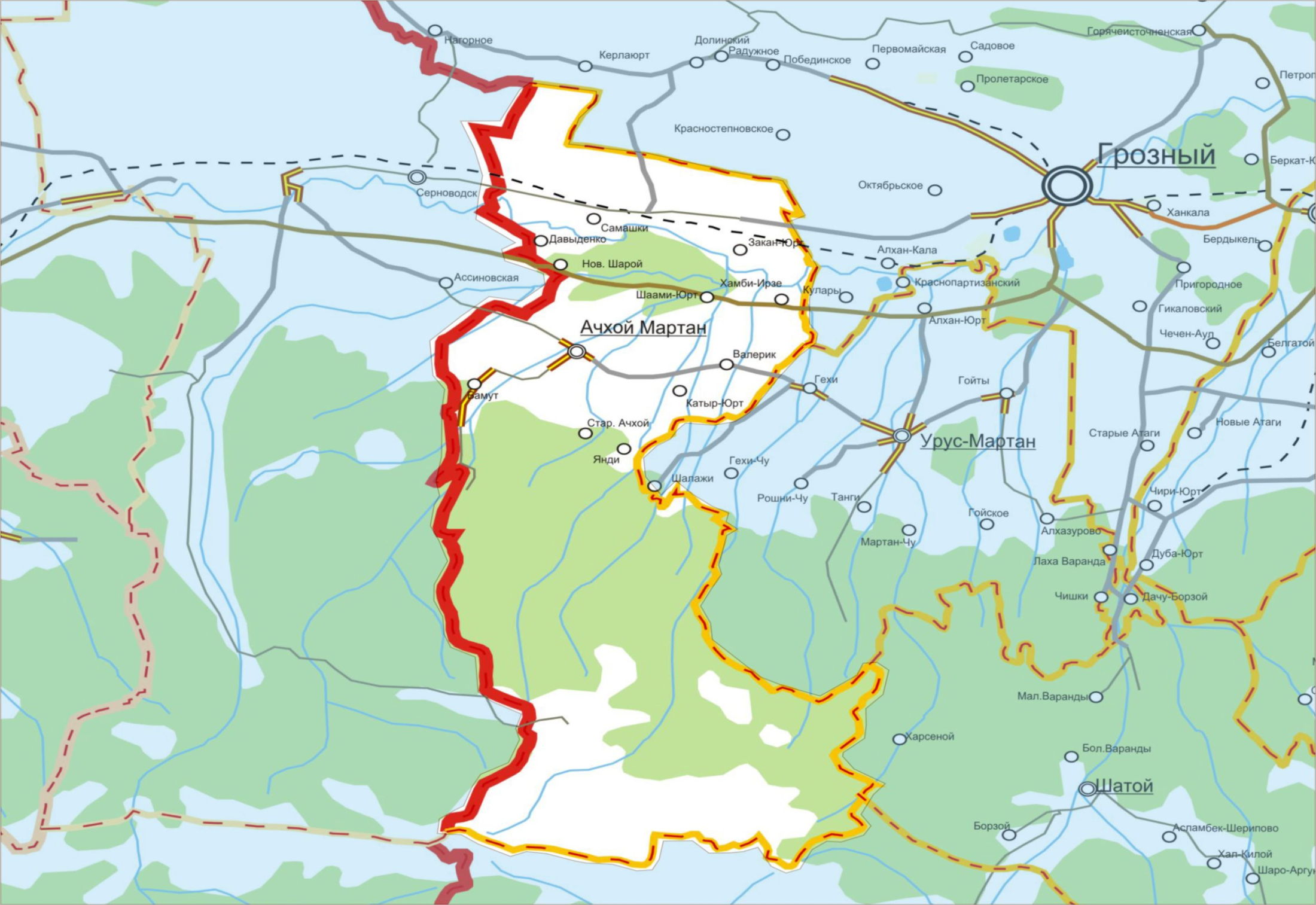 Риски возникновения аварий на газо-, нефте-, продуктопроводах
На территории Ачхой-Мартановского района газо-, нефте-, продуктопровода нет.
ПАСПОРТ ТЕРРИТОРИИ АЧХОЙ-МАРТАНОВСКОГО МУНИЦИПАЛЬНОГО РАЙОНА  ЧР
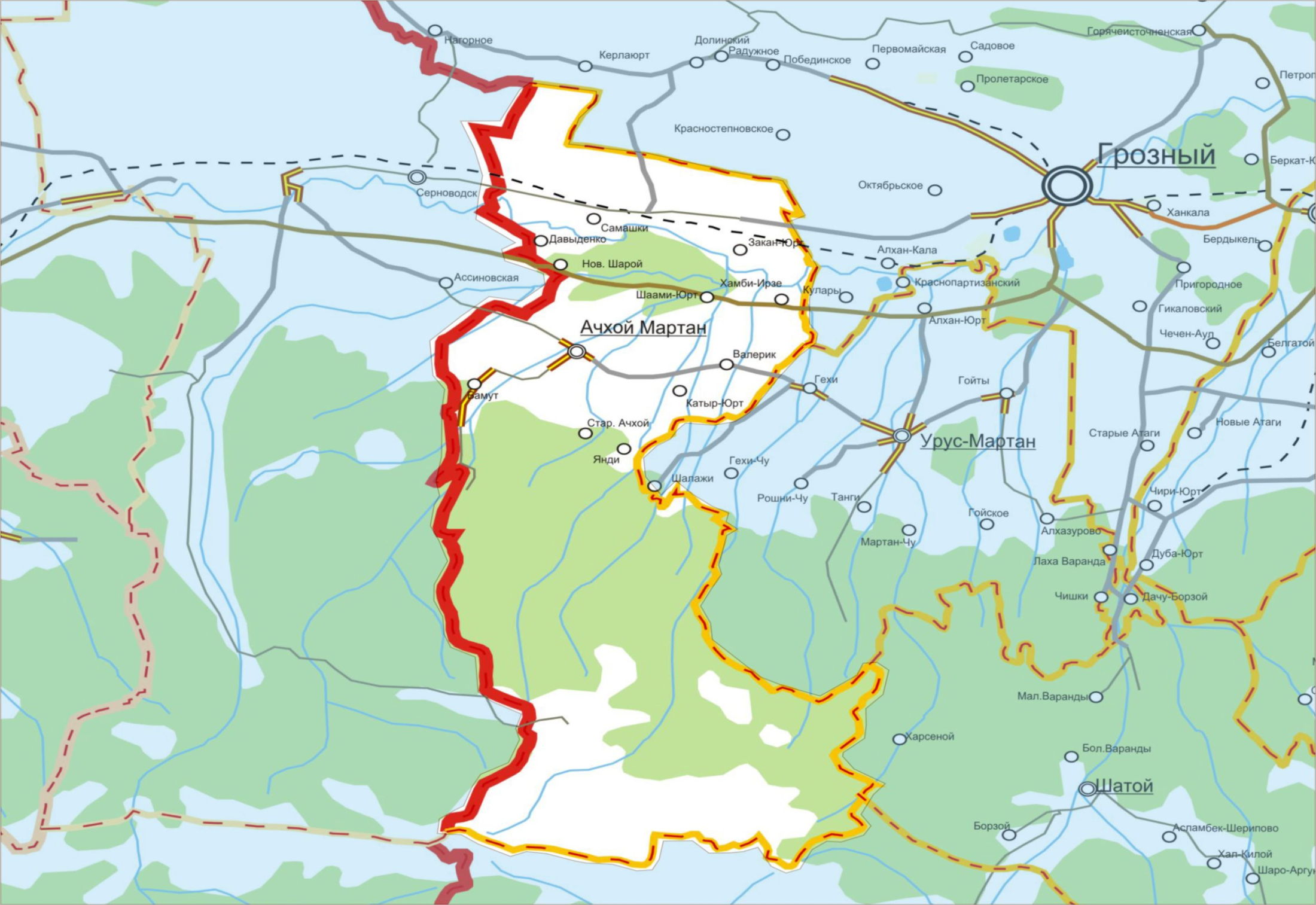 Риски обрушения зданий, сооружений, пород
На территории Ачхой-Мартановского района риска обрушения зданий, сооружений, пород нет
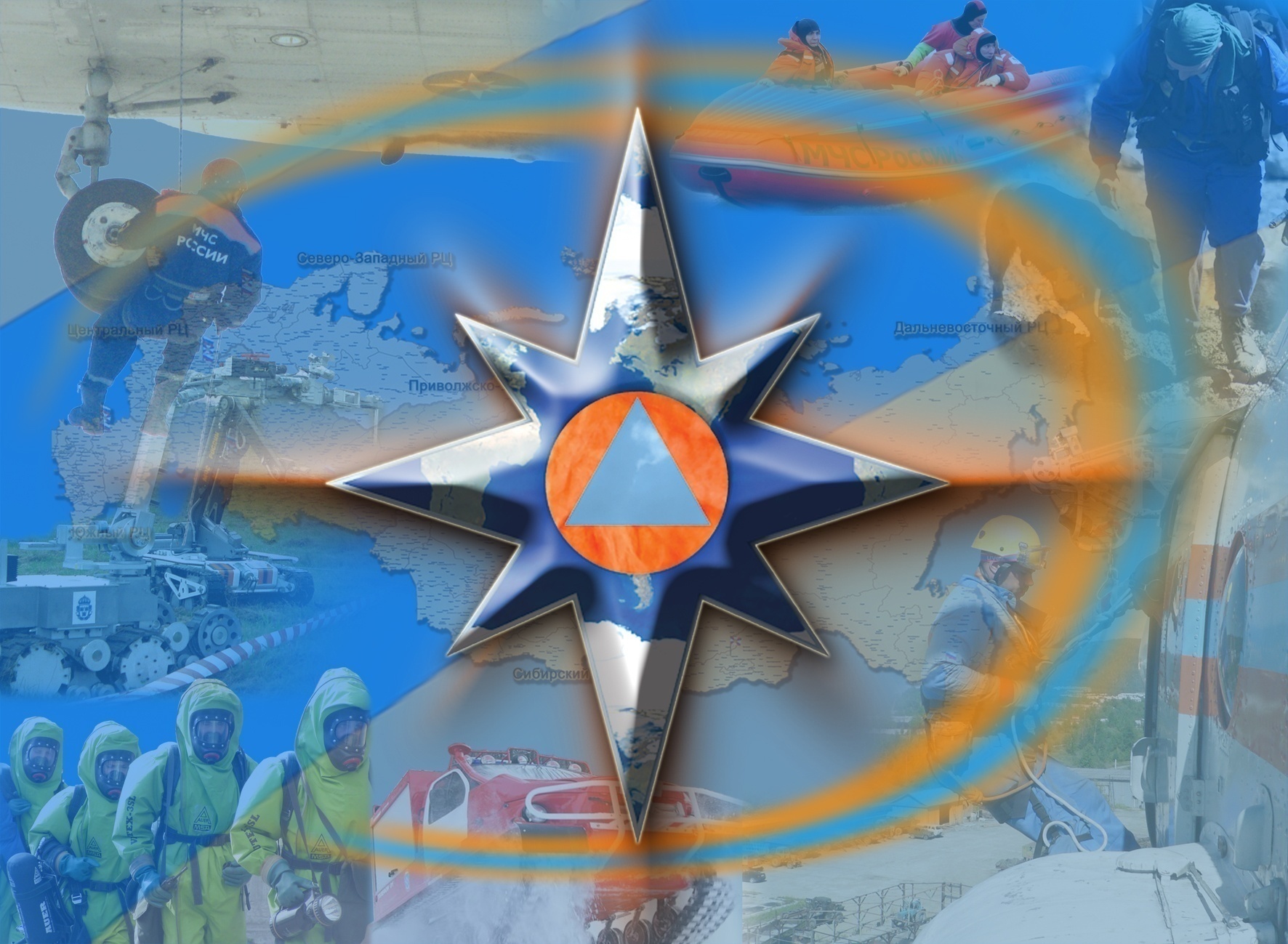 РИСКИ ВОЗНИКНОВЕНИЯ ПОЖАРОВ
Титульный лист
ПАСПОРТ ТЕРРИТОРИИ АЧХОЙ-МАРТАНОВСКОГО МУНИЦИПАЛЬНОГО РАЙОНА  ЧР
СМП
ПЧ-7
ОМВД
ПЧ-7
ГИБДД
ДПК
нг
ЦРБ
306
ЦРБ
306
УБ
52
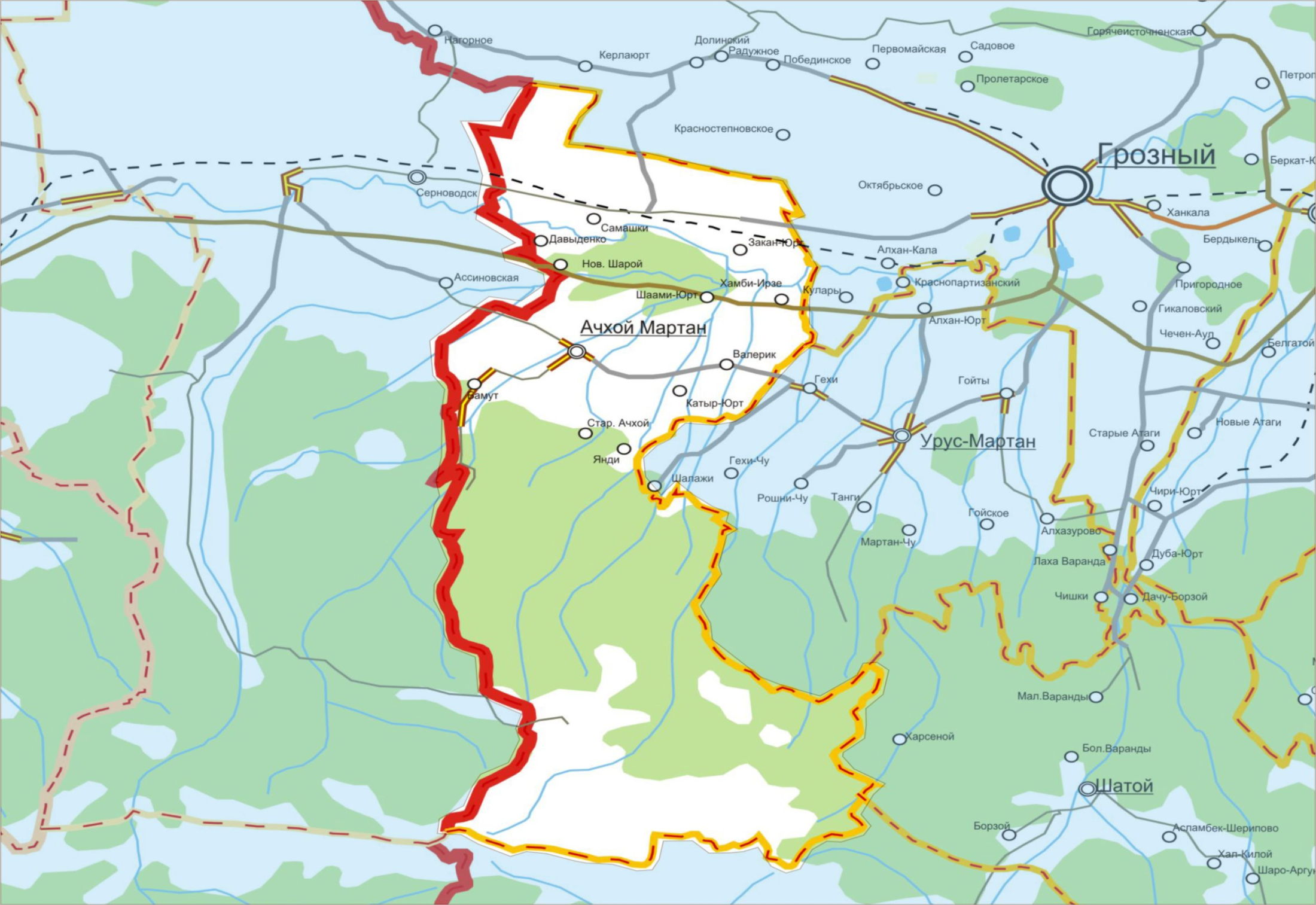 Риски возникновения техногенных пожаров
КАЗС №23
Т
Трасса М-29
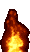 АЗС «Бекойл»
АЗС «Шарой»
нг
Прогноз возможного развития техногенных пожаров
 - розлив нефтепродукта на резервуарах;
 - утечка с последующим взрывом в резервуарах;
 - пожар, взрыв на ПОО (АЗС) .
  В случаи возникновения аварии на объекте ПОО, ЧС не выходит за границы объекта.
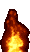 Т
АЗС «Рассвет»
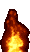 АЗС«Бекойл»
АЗС «ПИТ-СТОП»
АЗС ИП «Ибрагимов»
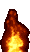 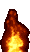 Т
Население, объекты экономики и  соц. объекты в зону ЧС не попадают, в эвакуации не нуждаются.
Превентивные мероприятия
1.Проведено обучение руководителей и дежурных смен ПОО
2.На  все ПОО  разработаны паспорта  безопасности
3.В АЗС созданы противопожарные водоемы  с объемом от16 до 60 мет. куб.
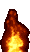 Т
АЗС  «Велкоме»
АЗС «Шанс»
АЗС "Велькоме" ООО Ингушнефтепродукт
Ачхой-Мартановский Муниципальный район.
Условные обозначения
В случае возникновения техногенных пожаров на ПОО (АЗС) используются противопожарные водоемы  расположенные на территории  АЗС, также может производиться забор воды с р. Фортанга. максимальное расстояние не превышает 2-х км. от  АЗС.
очаг пожара
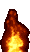 Подготовлены подъездные 
пути и места забора воды на реках.
потенциально-опасный объект (АЗС)
Население при возникновении ЧС 
эвакуации не подлежит силы и средства для эвакуации не привлекаются. Эвакуации может подлежать только рабочий персонал объекта в ЦРБ Ачхой-Мартан.
Зона ответственности ФПС
Возможные риски на ПОО: розлив нефтепродукта,
пожар, взрыв в результате нарушения 
технологического процесса.
На ПОО 5 класса (АЗС) хранятся ЛВЖ 
нефтепродукты-180 ;СУГ-20 куб.м.  В случае ЧС зона аварии носит локальный характер. Прогнозируемое:
 -количество погибших – 3 чел.; 
 -пострадавших – 3 чел.
В зону поражения в случае ЧС жилые и производственные здания не попадают. Возможный материальный ущерб-300тыс.руб. Необходимости эвакуации  населения,  при возникновении пожаров на ПОО нет.
Местность способная принять вертолет без
 предварительной подготовки
Т
Эвакуация населения  при техногенных пожарах не проводится.
В случае ЧС зона аварии носит локальный характер.
В зону поражения жилые и производственные здания не попадают.
начальник гарнизона пожарной охраны
Силы и средства,  привлекаемые
  к ликвидации и эвакуации
Маршруты авиационной разведки 
на территории района отсутствуют
-районная (городская  больница) с ук.номера и кол. коек
Т
границы гарнизона
На территории гарнизона расположено 10  потенциально опасных объектов. Все АЗС прикрыты силами пожарной охраны  Ачхой-Мартановского гарнизона.
федеральная противопожарная служба 
МЧС России
ПАСПОРТ ТЕРРИТОРИИ АЧХОЙ-МАРТАНОВСКОГО МУНИЦИПАЛЬНОГО РАЙОНА  ЧР
СМП
ПЧ-7
ПЧ-7
ОМВД
ДПК
ГИБДД
нг
ЦРБ
306
УБ
52
ЦРБ
306
ПБ
146
Т
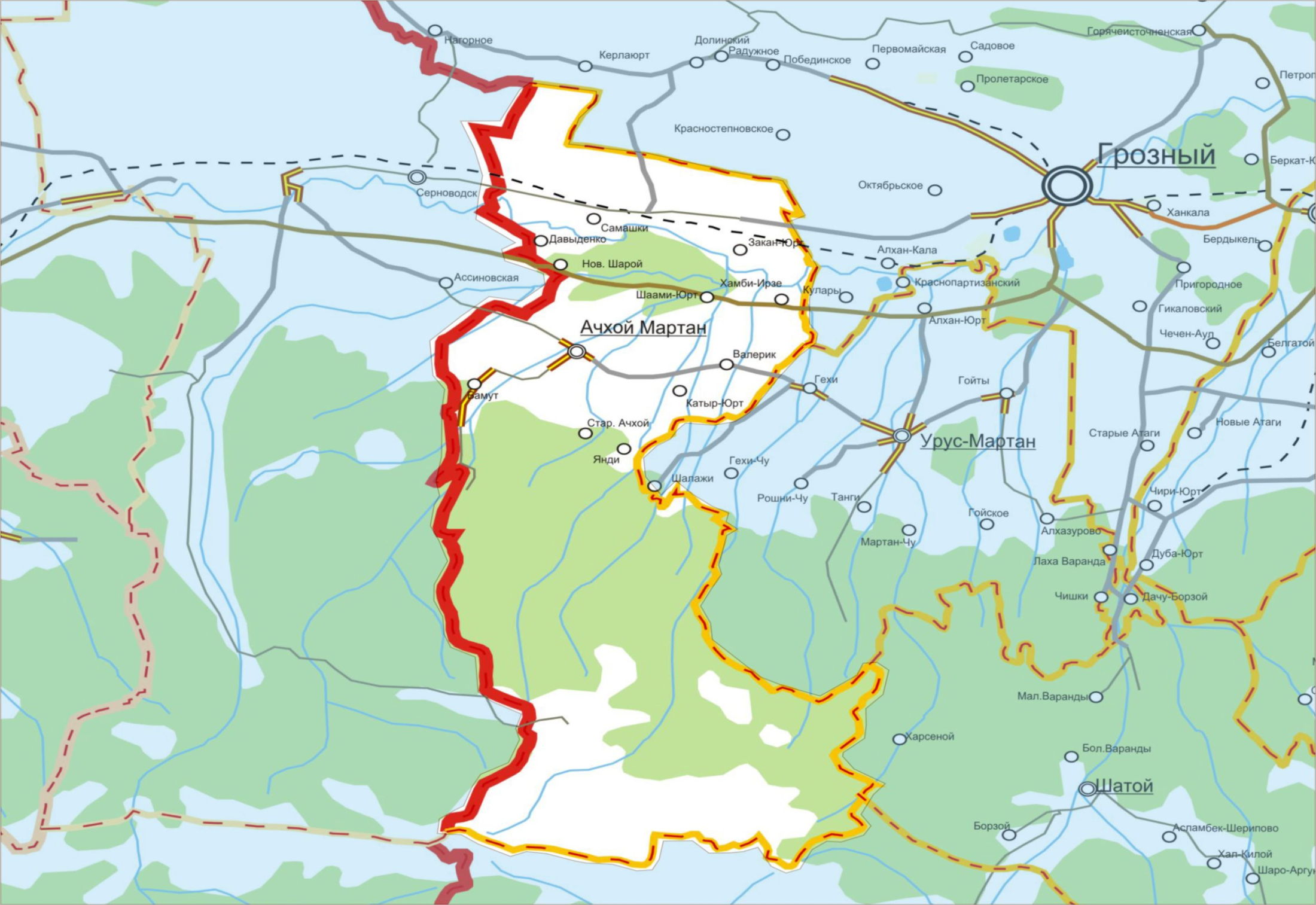 Риски возникновения техногенных пожаров
Растояние-1 км.
Асфальтное покрытие
Глав. врач УБ
Магомадова К.Р.
Тел. 8(928)-781-41-43
р.Асса
Протяженность- 30  км.
Характер дна-галичный
Скорость-1-2м/с
Ширина-18м
Глубина до 1.20м
Глав. врач ПБ
Эльжуркаев Р.С.
Тел. 8(928)-735-98-05
Т
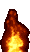 Трасса М-29
нг
Т
Расстояние-10-км. Покрытие-асфальт
Время доставки пострадавших 5-10 мин.
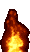 р.Сунжа
Протяженность-  30км.
Характер дна-галичный
Скорость-1 м/с
Ширина-4-7м
Глубина до-1м
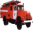 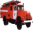 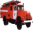 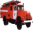 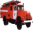 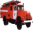 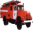 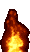 Глав. врач ЦРБ
Чегарбиева Х.У.
Тел. 8(8(928)-737-48-14
Расстояние-8-км. Покрытие-асфальт
Время доставки пострадавших 10 мин.
Растояние-300 м.
Асфальтное покрытие
Т
Растояние-200 м.
Асфальтное покрытие
р.Фортанга
Протяженность-32 км.
Характер дна-галичный
Скорость-1-1.5 м/с
Ширина-15м
Глубина до1м
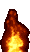 Т
Т
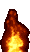 Растояние-1 км.
Асфальтное покрытие
Ачхой-Мартановский Муниципальный район.
Т
Условные обозначения
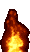 Расстояние- 1км.
Асфальтное покрытие
потенциально-опасный объект (АЗС)
Расстояние-11-км. Покрытие-асфальт
Время доставки пострадавших 5-10 мин.
Подготовлены подъездные 
пути и места забора воды на реках.
Расстояние-15-км. Покрытие-асфальт
Время доставки пострадавших 10 мин.
Участок реки оборудованный для забора воды и маршрут к водоему
Маршрут  эвакуации
Растояние-1 км.
Асфальтное покрытие
Местность способная принять вертолет без
 предварительной подготовки
начальник гарнизона пожарной охраны
Силы и средства,  привлекаемые
  к ликвидации и эвакуации
-районная (городская  больница) с ук.номера и кол. коек
Т
границы гарнизона
федеральная противопожарная служба 
МЧС России
ПАСПОРТ ТЕРРИТОРИИ АЧХОЙ-МАРТАНОВСКОГО МУНИЦИПАЛЬНОГО РАЙОНА  ЧР
Ведомость привлечения сил и средств для ликвидации последствий ЧС, вызванные риском техногенных пожаров
Ведомость 
привлечения сил и средств для ликвидации последствий ЧС, вызванные риском систем ЖКХ
ПАСПОРТ ТЕРРИТОРИИ АЧХОЙ-МАРТАНОВСКОГО МУНИЦИПАЛЬНОГО РАЙОНА  ЧР
ПЧ-7
ДПК
нг
ЦРБ
306
ЦРБ
306
Т
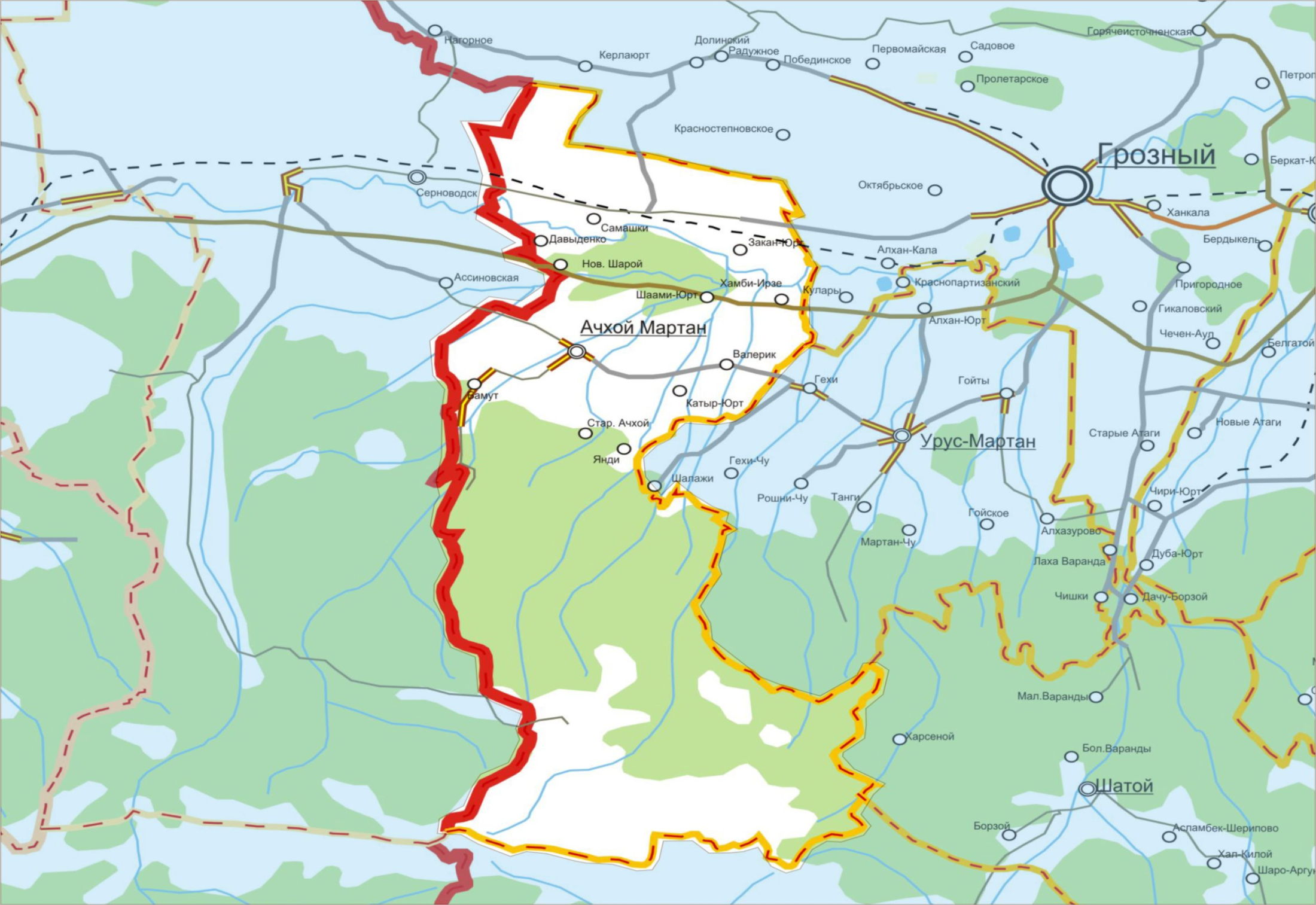 Риски возникновения природных пожаров
Маршруты авиационной разведки 
на территории района отсутствуют
р.Асса
Протяженность- 30  км.
Характер дна-галичный
Скорость-1-2м/с
Ширина-18м
Глубина до 1.20м
Самашкинское участковое лесничество-4759 Га
поквартальная разбивка 1-41
с.п. Новый-Шарой.
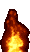 т
100 га.
Маршрут  движения к водоему 2км. Гравийное покрытие.
При тушении лесных пожаров, забор воды будет производиться с р. Асса и Фортанга. Маршрут движения к месту забора воды до 2-км по проселочной грунтовой дороге
Маршрут эвакуации 10 км. Гравийное покрытие.
Глав. врач ЦРБ
Чегарбиева Х.У.
Тел. 8(8(928)-737-48-14
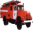 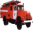 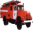 Прогноз возможного развития лесных пожаров:
Риски возникновения ЧС связанных с лесными пожарами минимальные, вследствие того что в лесах в основном отсутствует сухой валежник и мох, а надпочвенный покров представляет собой влажный растительный покров.
т
Маршрут эвакуации 15 км. Гравийное покрытие.
р.Фортанга
Протяженность-32 км.
Характер дна-галичный
Скорость-1-1.5 м/с
Ширина-15м
Глубина до1м
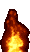 Ачхой-Мартановский Муниципальный район.
100 га.
т
Маршрут  движения к водоему 2км. Гравийное покрытие.
Ачхой-Мартановское участковое лесничество -11141 Га
поквартальная разбивка  с 1-45
с.п. Янди.
На территории Ачхой – Мартановскго района лесничество составляет общей площадью  лесного массива -15900 га, покрытая лесом-14336га. Количество участковых лесничеств-2.Преобладающие породы дерева бук, дуб, граб. По многолетним наблюдениям возможно возникновение до 1-2х природных пожаров, общей площадью до 200 га лесной территории. В зону действия опасных факторов природных пожаров  попадает с.п. Янди с.п. Новый-Шарой.
Условные обозначения
РГУ Ачхой-Мартановское лесничество»
Государственная собственность ЧР РФ.
Арендатор  лесничества Джамаев Т.В. Арендует кв-37 участок площадью-5 га.
 Тел; (8928)-893-42-66
Арендатор  лесничества Джамалдаев А.Х. Арендует-29 участок площадью-7 га.
Тел; (8928)-736-12-21
Участок реки оборудованный для забора воды и маршрут к водоему
Маршрут  эвакуации
Местность способная принять вертолет без
 предварительной подготовки
начальник гарнизона пожарной охраны
Силы и средства,  привлекаемые
  к ликвидации и эвакуации
-районная (городская  больница) с ук.номера и кол. коек
границы гарнизона
федеральная противопожарная служба 
МЧС России
ПАСПОРТ ТЕРРИТОРИИ АЧХОЙ-МАРТАНОВСКОГО МУНИЦИПАЛЬНОГО РАЙОНА  ЧР
Лес.хоз.
СМП
ПЧ-7
ОМВД
ПЧ-7
ДПК
ГИБДД
нг
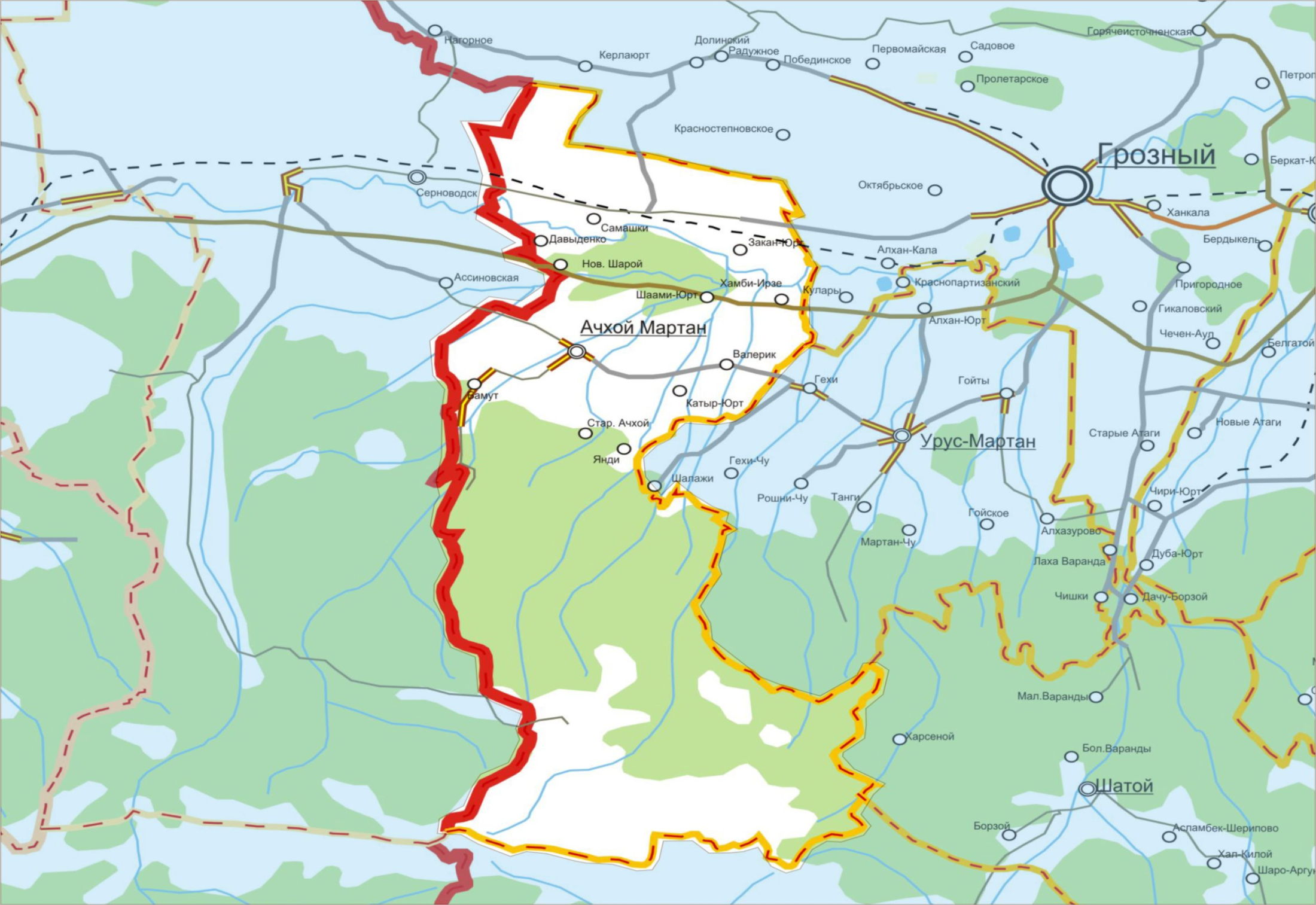 Риски возникновения природных пожаров
На территории Ачхой-Мартановского района с.п. Новый-Шарой проживает 1793 человек в 345 домах, в зоне риска возникновения  природного пожара могут оказаться 15 домов 77 человек(в том числе 28 детей).
Маршруты авиационной разведки 
на территории района отсутствуют
Маршрут эвакуации населения в пункт временного размещения людей ПВР  с.п. Ачхой-Мартан ул. Мамакаева 10 км.
Покрытие гравийно-асфальтовое.
с.п. Новый-Шарой.
Ачхой-Мартановский Муниципальный район.
нг
т
В случае возникновения ЧС, решением КЧС района, установлен следующий порядок осуществления эвакуационных мероприятий: 
- в зависимости от масштабности ЧС, на первом этапе населения будет размешаться в СОШ №2. Перевозка населения будет осуществляться автотранспортом Автоколонна №3 ДППАП ФГУП «Чеченавтотранс» и личным транспортом пострадавших. На территории района расположена Автоколонна №3 ДППАП ФГУП «Чеченавтотранс» на балансе, которого находится 20 пассажирских автобусов.
ПВР расположен по ул. Мамакаева №13, количество мест 125 чел. 
Руководитель Сельмурзаев  А. Ш. 
тел.8928-784-29-15
т
Маршрут эвакуации населения в пункт временного размещения людей ПВР  с.п. Ачхой-Мартан ул.Мамакаева 15 км.
Покрытие гравийно-асфальтовое.
т
с.п. Янди.
НАСЕЛЕННЫЕ ПУНКТЫ  НАХОДЯЩИЕСЯ В НЕПОСРЕДСТВЕННОЙ БЛИЗОСТИ К ЛЕСНОЙ ЗОНЕ
На территории Ачхой-Мартановского района с.п. Янди проживает 1653 человек в 620 домах, в зоне риска возникновения  природного пожара могут оказаться 8 домов 45 человек(в том числе 20 детей).
Условные обозначения
ПВР пункт временного размещения людей
Маршрут  эвакуации
Местность способная принять вертолет без
 предварительной подготовки
Т
начальник гарнизона пожарной охраны
Перечень превентивных мероприятий проводимых ОМСУ на защиту от лесных пожаров.
1.В период 2011-2012 г очищен от сухостоя лесные участки на площади 800 га;
2.В марте и апреле 2012г силами Министерства лесного хозяйства произведена опашка лесного массива 2,5 км ,в районе населенного пункта Янди, Новый-Шарой, старый Ачхой;
3.В лесных массивах установлены предупредительные и информационно-разъяснительные знаки, щиты плакаты о правилах пожарной безопасности в пожароопасный период .
Силы и средства,  привлекаемые
  к ликвидации и эвакуации
Сельское поселения
границы гарнизона
федеральная противопожарная служба 
МЧС России
КАРТА ГОРИМОСТИ «АЧХОЙ-МАРТАНОВСКОГО ЛЕСНИЧЕСТВА»
АЧХОЙ-МАРТАНОВСКОГО МУНИЦИПАЛЬНОГО РАЙОНА
ДПК
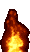 117,7 га
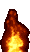 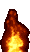 1
1
228 га
11,1 га
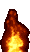 5
350 га
ГУ  МЧС
Отдел ГОЧС
Новый-шарой
55 км
7
Янди
Условные  обозначения:
- количество очагови площадь крупных пожаров
- количество очагови площадь пожаров за регион
- населённые пункты подверженные угрозе лесных пожаров
ХАРАКТЕРИСТИКА РГУ «АЧХОЙ-МАРТАНОВСКОГО ЛЕСНИЧЕСТВА» АЧХОЙ-МАРТАНОВСКОГО МУНИЦИПАЛЬНОГО РАЙОНА ЧЕЧЕНСКОЙ РЕСПУБЛИКИ
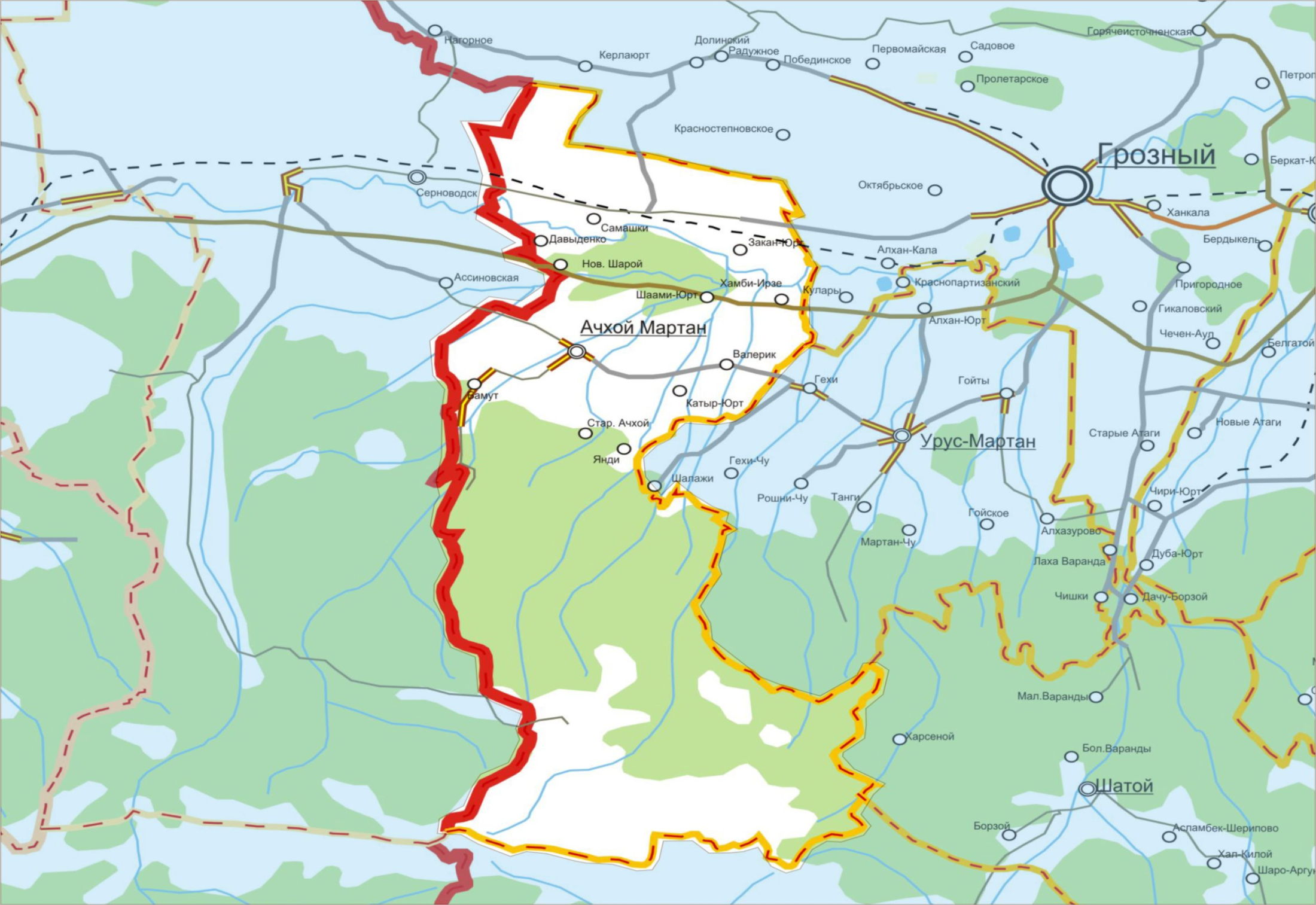 Самашкинское лесничество 4597 га.
ИП Джамалдаев
Ачхой-Мартановское лесничество 10793 га.
ИП Джамкев
Условные обозначения
Возможная обстановка по очагам и площадям пожара:
По многолетним наблюдениям возможно возникновение до 1-го природного пожара, общей площадью до 9 га лесной территории. В зону действия опасных факторов природных пожаров населенные пункты района не попадают.
границы гарнизона
границы лесхоза
Граница лесничеств
Граница арендуемых земель
ХАРАКТЕРИСТИКА АЧХОЙ-МАРТАНОВСКОГО УЧАСТКОВОГО ЛЕСНИЧЕСТВА 
РГУ «АЧХОЙ-МАРТАНОВСКОГО ЛЕСНИЧЕСТВА»
АЧХОЙ-МАРТАНОВСКОГО МУНИЦИПАЛЬНОГО РАЙОНА
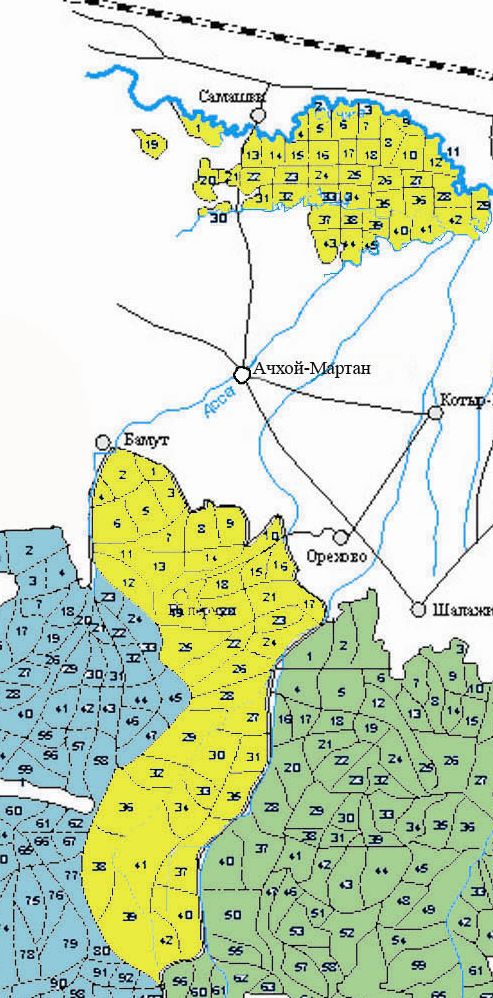 с.п. Янди  8 домов 45 человек
Условные обозначения
Граница лесничеств
Граница арендуемых земель
Населенный пункты, объекты находящихся в зоне рисков воздействия пожаров
ХАРАКТЕРИСТИКА САМАШКИНСКОГО УЧАСТКОВОГО ЛЕСНИЧЕСТВА 
РГУ «АЧХОЙ-МАРТАНОВСКОГО ЛЕСНИЧЕСТВА»
АЧХОЙ-МАРТАНОВСКОГО МУНИЦИПАЛЬНОГО РАЙОНА
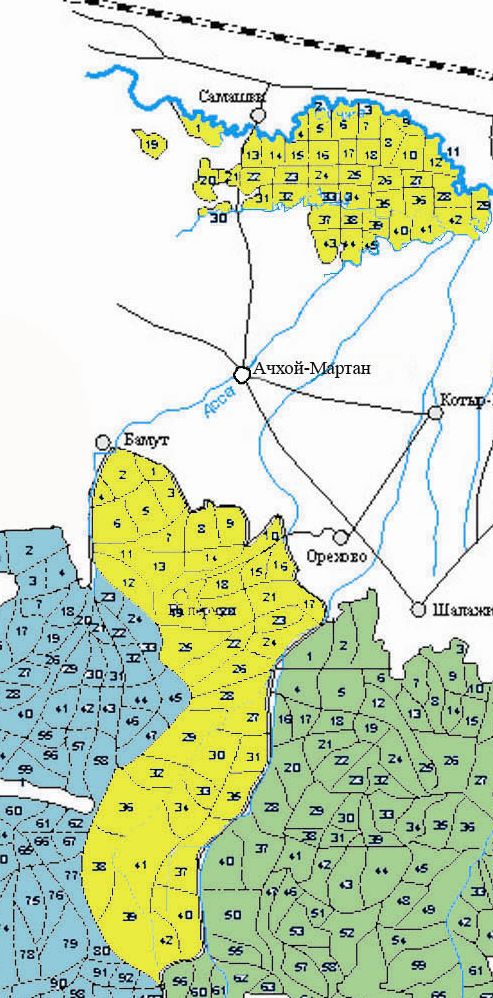 Условные обозначения
Граница лесничеств
Граница арендуемых земель
ПАСПОРТ ТЕРРИТОРИИ АЧХОЙ-МАРТАНОВСКОГО МУНИЦИПАЛЬНОГО РАЙОНА  ЧР
Риски возникновения природных пожаров
Ведомость привлечения сил и средств для ликвидации последствий ЧС, вызванные риском природных пожаров
Ведомость привлечения сил и средств для ликвидации последствий ЧС, вызванные риском природных пожаров
РАСПИСАНИЕ ВЫЕЗДА АЧХОЙ-МАРТАНОВСКОГО ГАРНИЗОНА
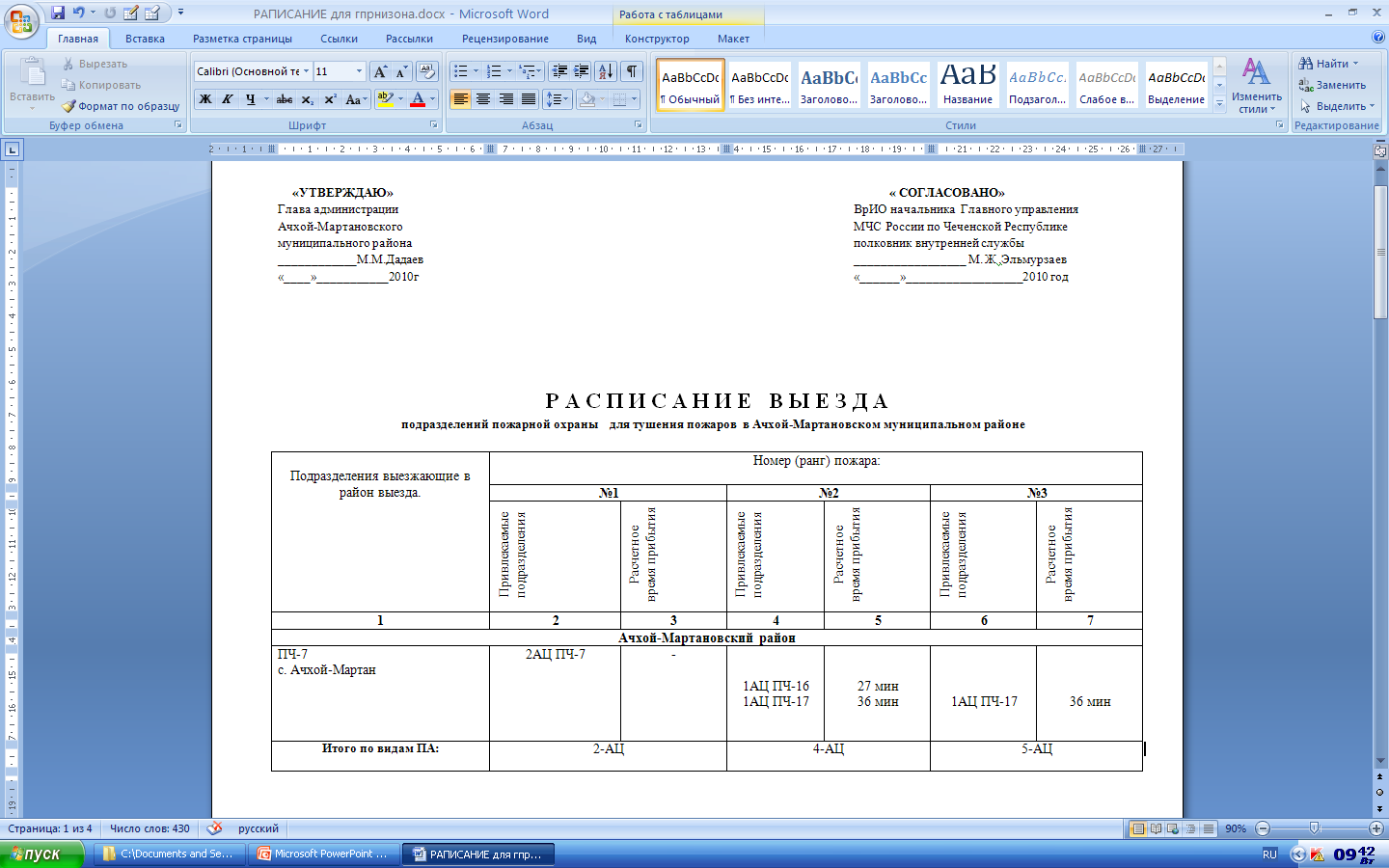 РАСПИСАНИЕ ВЫЕЗДА АЧХОЙ-МАРТАНОВСКОГО ГАРНИЗОНА
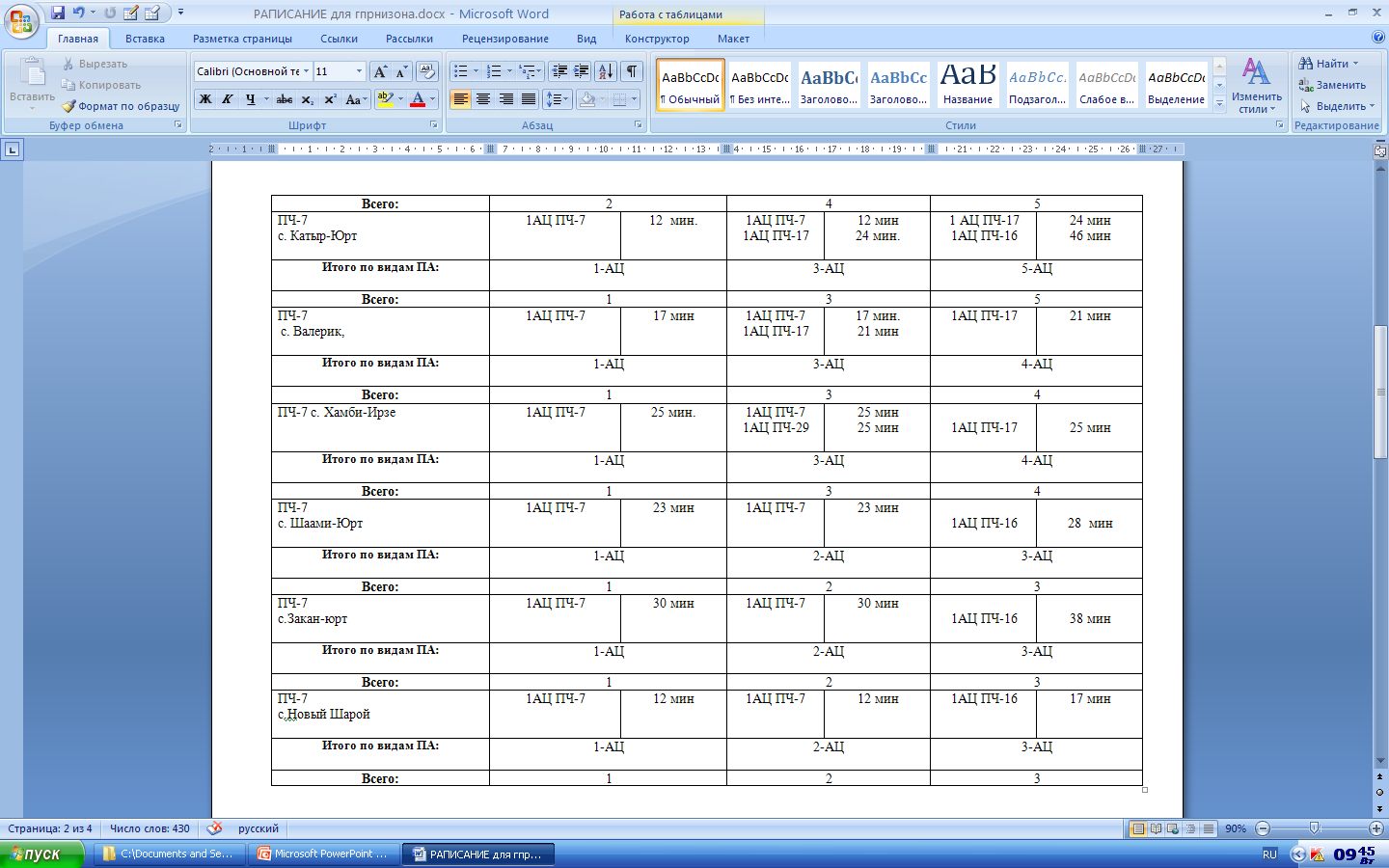 РАСПИСАНИЕ ВЫЕЗДА АЧХОЙ-МАРТАНОВСКОГО ГАРНИЗОНА
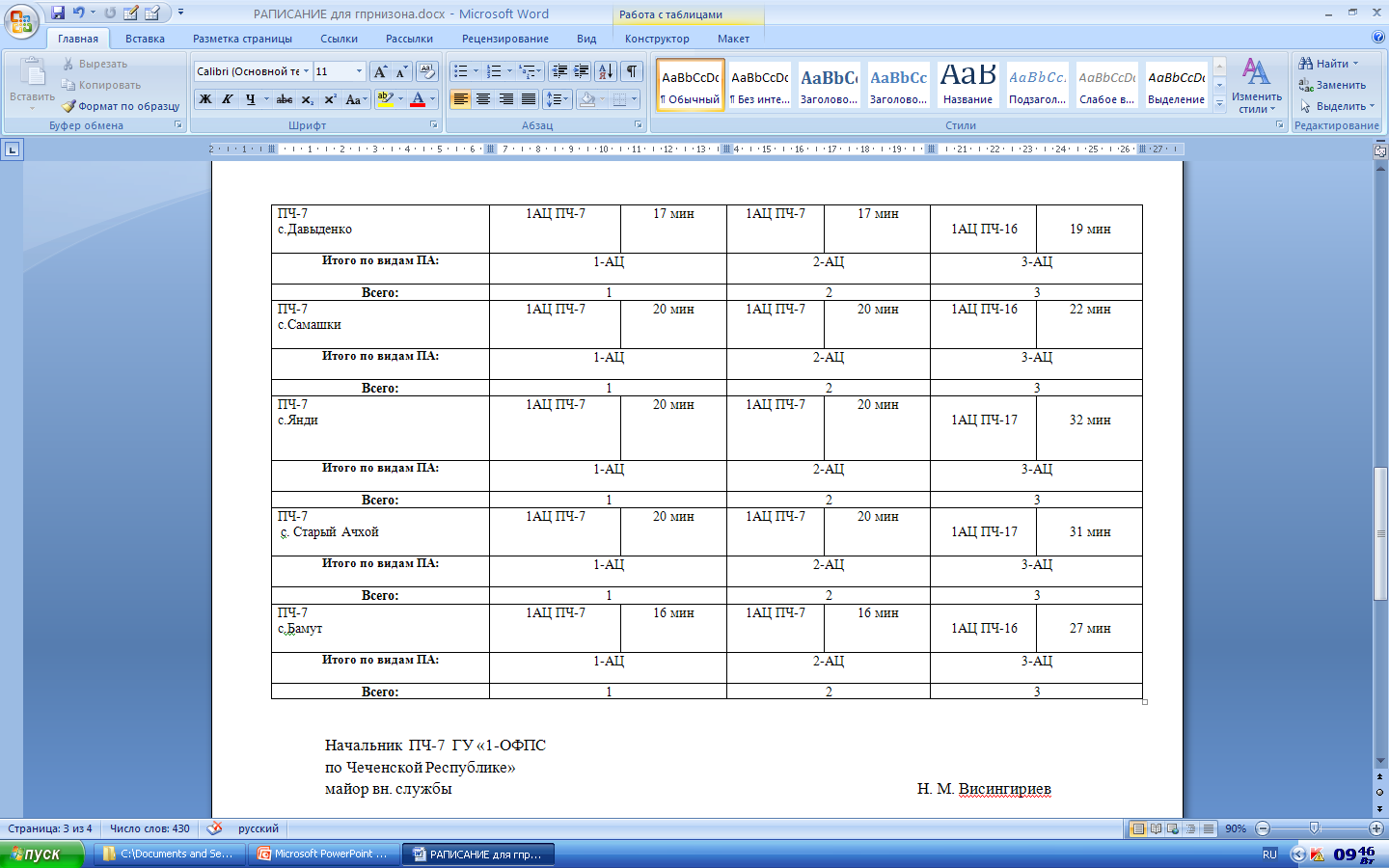 ВрИО Начальника 7-ПЧ  ГУ «1-ОФПС
По Чеченской Республике»
майор вн. службы
З.З. Шаипов
ПЛАН ПРИВЛЕЧЕНИЯ СИЛ И СРЕДСТВ
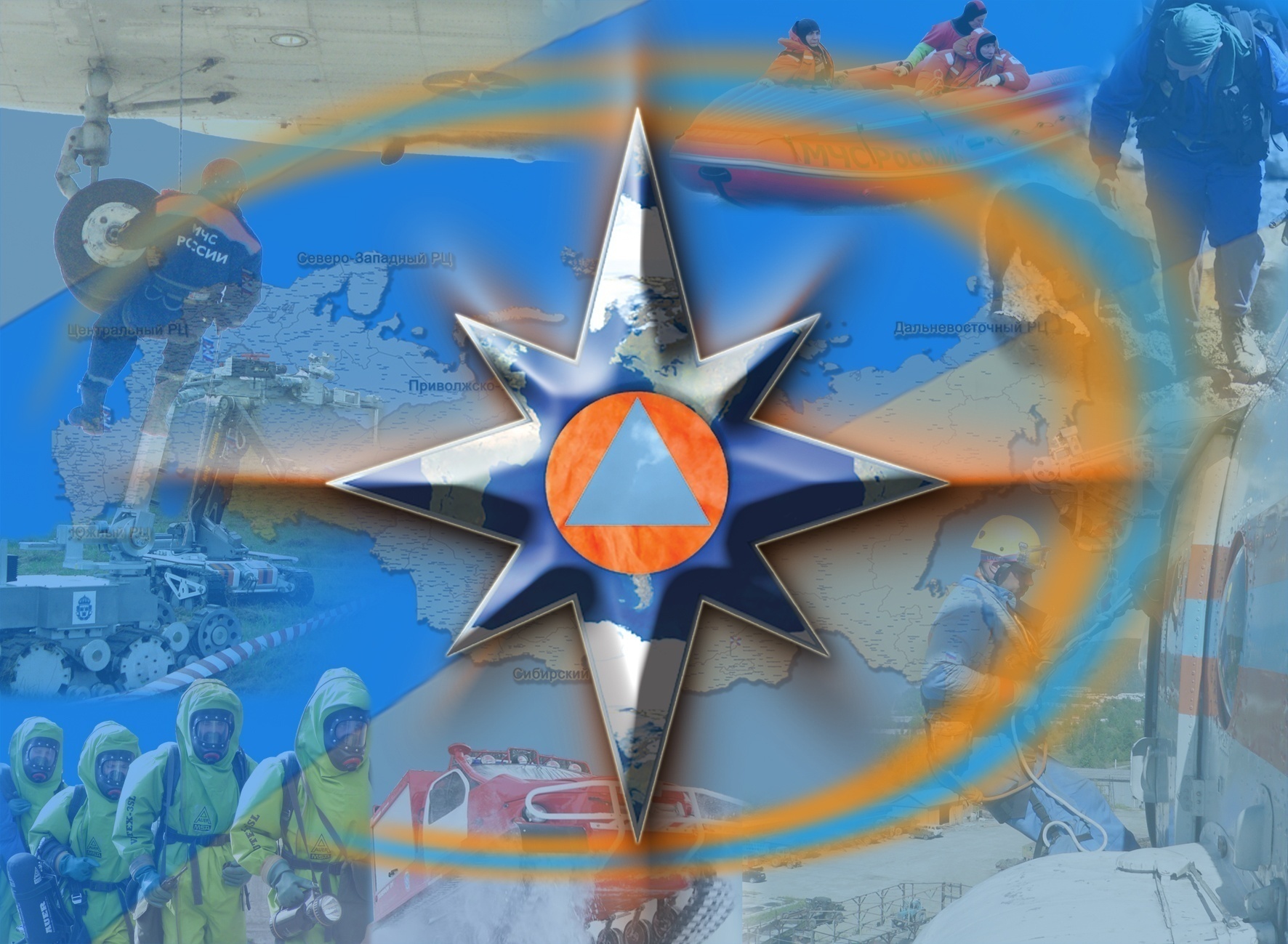 РИСКИ ВОЗНИКНОВЕНИЯ ЧС ПРИРОДНОГО ХАРАКТЕРА
Титульный лист
ПАСПОРТ ТЕРРИТОРИИ АЧХОЙ-МАРТАНОВСКОГО МУНИЦИПАЛЬНОГО РАЙОНА  ЧР
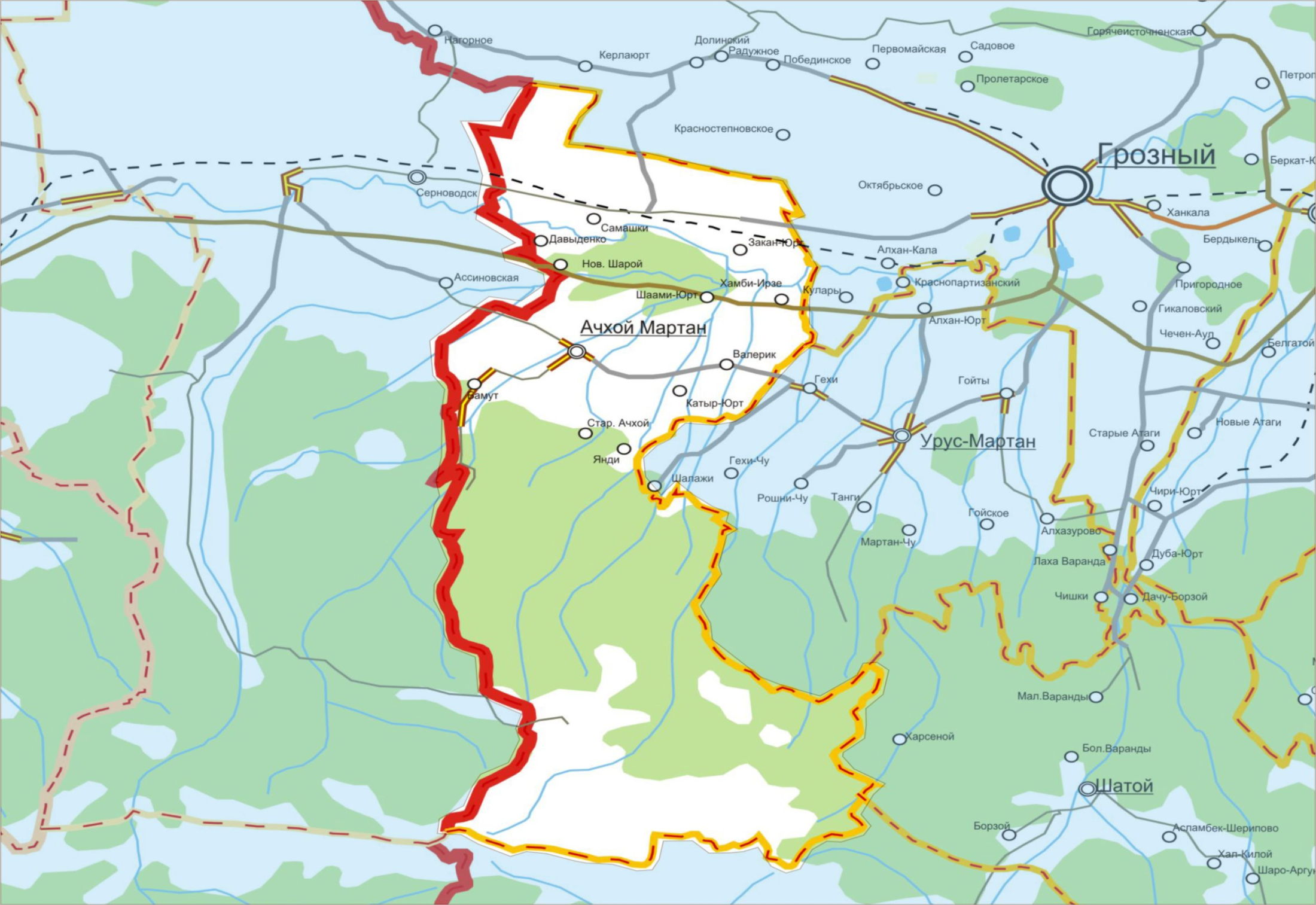 Риски связанные с обвалом горных пород
РИСКИ СВЯЗАННЫЕ С ОБВАЛОМ ГОРНЫХ ПОРОД В ПЕЩЕРАХ НА ТЕРРИТОРИИ АЧХОЙ-МАРТАНОВСКОГО РАЙОНА ОТСУТСТВУЮТ
ПАСПОРТ ТЕРРИТОРИИ АЧХОЙ-МАРТАНОВСКОГО МУНИЦИПАЛЬНОГО РАЙОНА  ЧР
ЧПСО
ПЧ-7
СМП
ОМВД
ПЧ-7
Автоколона №3
ГИБДД
ДПК
Интенсивность 8 баллов
нг
ЦРБ
306
УБ
50
ЦРБ
306
ПБ
146
Риски возникновения землетрясений
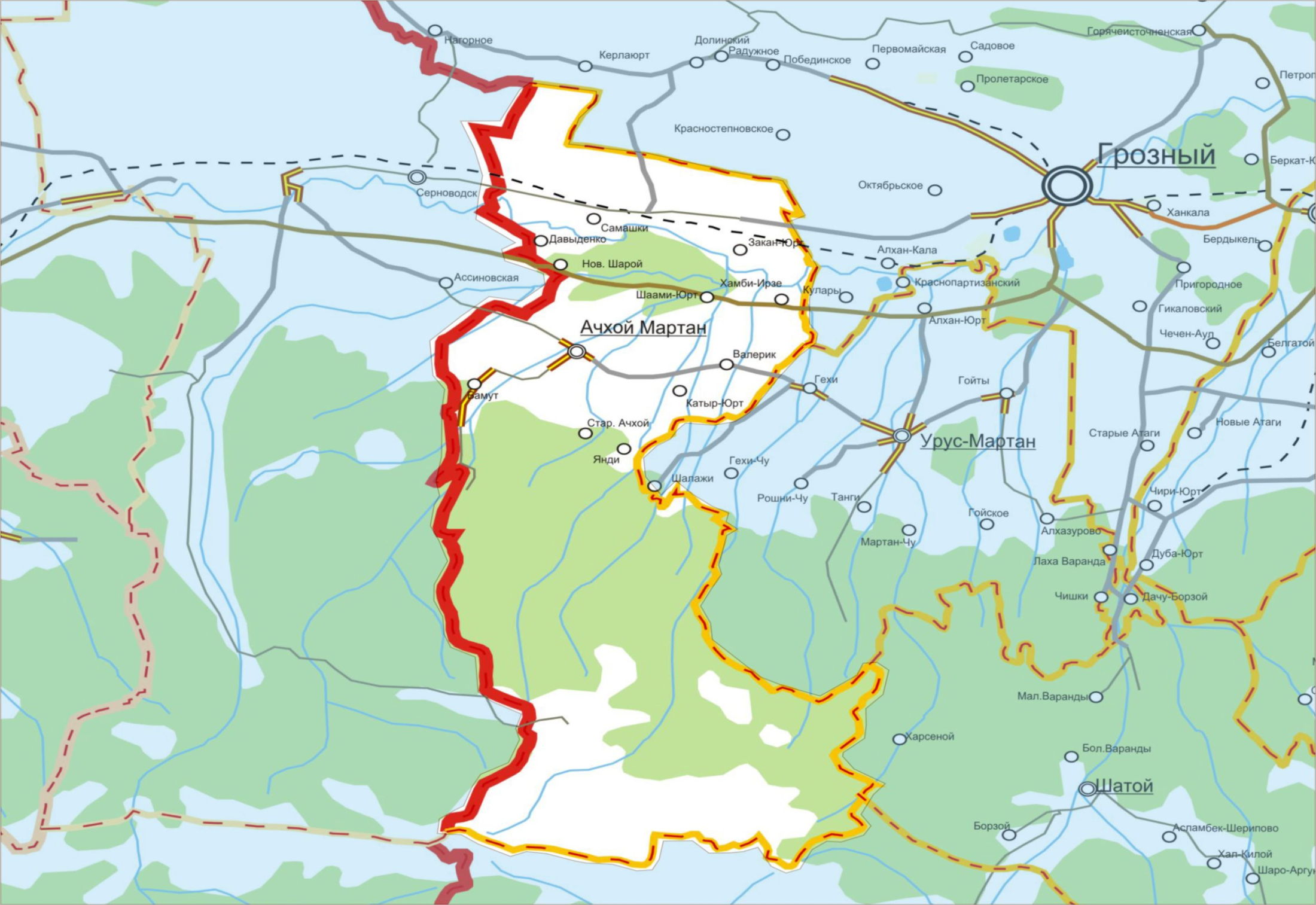 Маршруты авиационной разведки 
на территории района отсутствуют
с.п. Самашки
Кол-во жителей 11663 чел.
с.п. Давыденко
кол-во жителей1669 чел.
Т
с.п. Закан-Юрт
Кол-во жителей 5467 чел.
Глав. врач ПБ
Эльжуркаев Р.С.
Тел. 8(928)-735-98-05
нг
Глав. врач УБ
Магомадова К.Р.
Тел. 8(928)-781-41-43
Крупных объектов экономики 
на территории района нет.
с.п. Нов.Шарой
Кол-во жителей1793 чел.
с.п. Шаами-Юрт
Кол-во жителей 3570 чел.
с.п. Хамби-Ирзи
Кол-во жителей 3383 чел.
Расстояние-0,5-км. Покрытие –грунт,
Эвакуация  в пешем порядке
При землетрясении населенные пункты в
 зону подтопления не попадают.
Место дислокации ЧПСО
г. Грозный, расстояние 54 км.
Ачхой-Мартановский Муниципальный район.
Глав. врач ЦРБ
Чегарбиева Х.У.
Тел. 8(8(928)-737-48-14
Расстояние-1-км. Покрытие-грунт,
Эвакуация  в пешем порядке
Расстояние-1-км.
Эвакуация  в пешем порядке
Т
Расстояние-1-км.
Эвакуация  в пешем порядке
Расстояние-1-км. Покрытие – грунт 
Эвакуация  в пешем порядке
Т
с.п. Бамут
Кол-во жителей 240чел.
В зону сейсмической опасности 
при землетрясении 8-9 баллов попадают:
Частные жилые дома 12,708 ед.;
Население – около 67,726 тыс. чел.
Возможный ущерб может составить 
около 200 млн. руб.
Расстояние-0,5-км.покрытие-грунт,
Эвакуация  в пешем порядке
Расстояние-0,5-км.
Эвакуация  в пешем порядке
г.п. Ачхой-Мартан
Кол-во жителей 19763 чел.
Т
Т
с.п. Валерик
Кол-во жителей 7313чел.
с.п. Стар.Ачхой.
Кол-во жителей 946 чел.
Т
Условные обозначения
ПВР расположен по ул. Мамакаева №13, количество мест 125 чел. 
Руководитель Сельмурзаев  А. Ш. 
тел.8928-784-29-15
с.п. Катыр-Юрт.
Кол-во жителей 10266 чел.
зона возможного землетрясения.
Расстояние-1-км. покрытие – грунт, эвакуация  в пешем порядке
Сельские поселения
Расстояние-1-км. Покрытие-грунт
Эвакуация  в пешем порядке
с.п. Янди.
Кол-во жителей 1653 чел.
Места размещения
 эвакуированного  населения
Маршрут  эвакуации
Районирование ОСР-97-С(вероятность возможного превышения в течении 50 лет - 1 %)
Местность способная принять вертолет без
 предварительной подготовки
Т
При  ликвидации крупномасштабных чрезвычайных ситуаций кинологические и инженерные подразделения  будут привлекаться из  ОГОВОГО и П МВД РФ по Ачхой_Мартановскому району
1 техники,2 собак,2 чел.
начальник гарнизона пожарной охраны
В случае возникновения ЧС, решением КЧС района, установлен следующий порядок осуществления эвакуационных мероприятий: 
в зависимости от масштабности ЧС, на первом этапе пострадавшие будут размешаться в
 местах временного размещения эвакуированного  населения.
. Перевозка пострадавших будет осуществляться автотранспортом Автоколонна №3 ДППАП ФГУП «Чеченавтотранс», личным транспортом пострадавших и в пешем порядке. На территории района расположена Автоколонна №3 ДППАП ФГУП «Чеченавтотранс» на балансе, которого находится 20 пассажирских автобусов.
Силы и средства,  привлекаемые
  к ликвидации и эвакуации
места временного размещения эвакуированного 
населения на стадионах в сельских поселениях
люди будут  размещаться в брезентовых палатках 
питание будет организовано в актовых залах ПВР (ДК)
-районная (городская  больница) с ук.номера и кол. коек
границы гарнизона
федеральная противопожарная служба 
МЧС России
ПАСПОРТ ТЕРРИТОРИИ АЧХОЙ-МАРТАНОВСКОГО МУНИЦИПАЛЬНОГО РАЙОНА  ЧР
ЦРБ
306
УБ
52
ПБ
146
Риски возникновения землетрясений
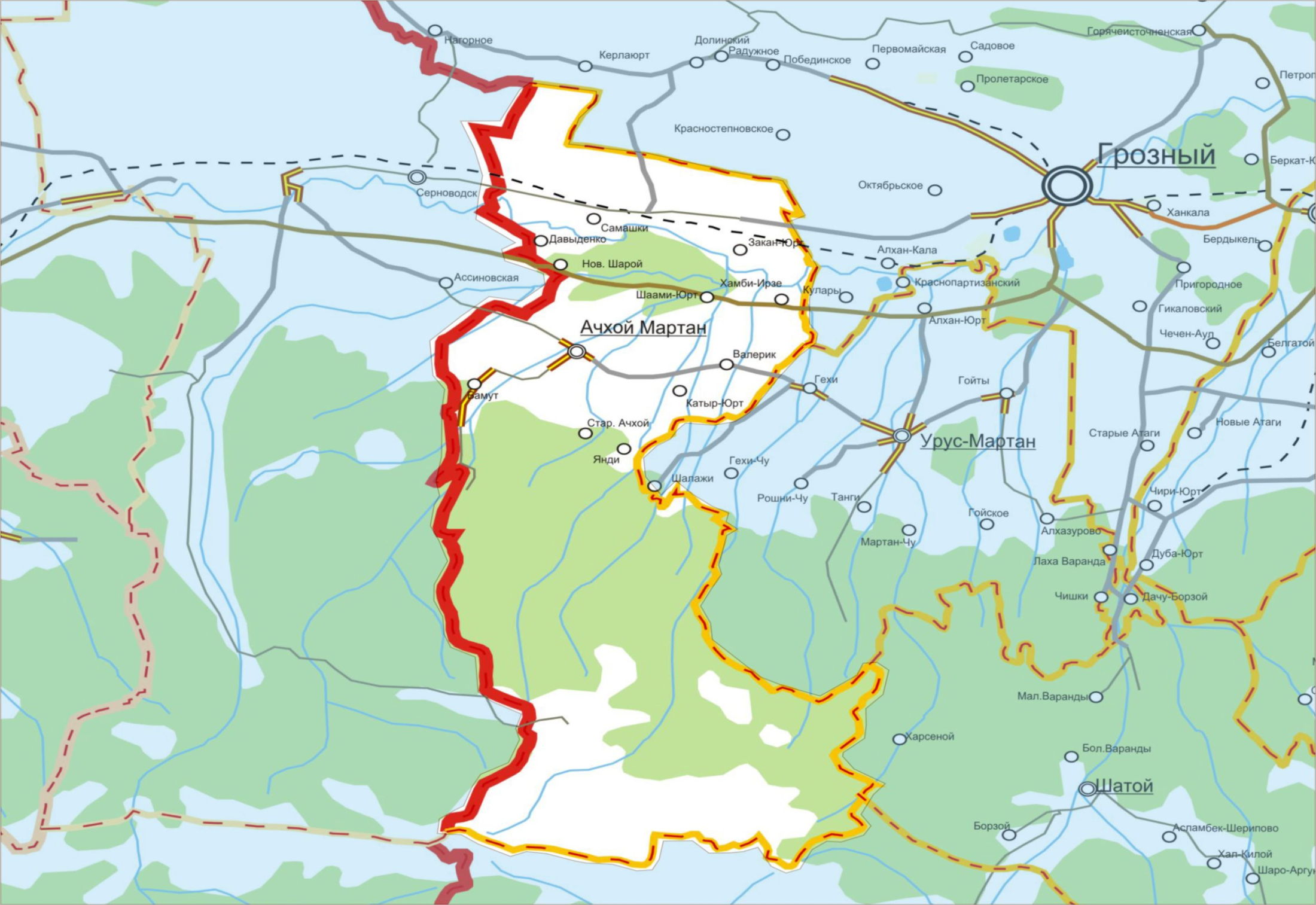 Характеристика соц. Объектов попадающих в зону ЧС.
Глав. врач УБ
Магомадова К.Р.
Тел. 8(928)-781-41-43
Глав. врач ПБ
Эльжуркаев Р.С.
Тел. 8(928)-735-98-05
Ачхой-Мартановский Муниципальный район.
Самашки
Школа
Закан-Юрт
Школа
Школа
Давыденко
Глав. врач ЦРБ
Чегарбиева Х.У.
Тел. 8(8(928)-737-48-14
Шаами-Юрт
ПВР расположен по ул. Мамакаева №13, количество мест 125 чел. 
Руководитель Сельмурзаев  А. Ш. 
тел.8928-784-29-15
Школа
Школа
Нов. Шарой.
Хамби-Ирзи
Школа
Школа
Школа
Валерик
Ачхой-Мартан
Школа
Школа
Бамут
Катыр-Юрт
Школа
Школа
Старый-Ачхой.
Янди
Условные обозначения
зона возможного землетрясения.
-районная (городская  больница) с у к. номера и кол. коек
СОШ
-границы гарнизона
Сельские поселения
ПАСПОРТ ТЕРРИТОРИИ АЧХОЙ-МАРТАНОВСКОГО МУНИЦИПАЛЬНОГО РАЙОНА  ЧР
ПАСПОРТ ТЕРРИТОРИИ АЧХОЙ-МАРТАНОВСКОГО МУНИЦИПАЛЬНОГО РАЙОНА  ЧР
Риски возникновения землетрясений
Ведомость 
привлечения сил и средств для ликвидации последствий ЧС, вызванные риском землетрясенийс
Ведомость 
привлечения сил и средств для ликвидации последствий ЧС, вызванные риском землетрясений
ПАСПОРТ ТЕРРИТОРИИ АЧХОЙ-МАРТАНОВСКОГО МУНИЦИПАЛЬНОГО РАЙОНА  ЧР
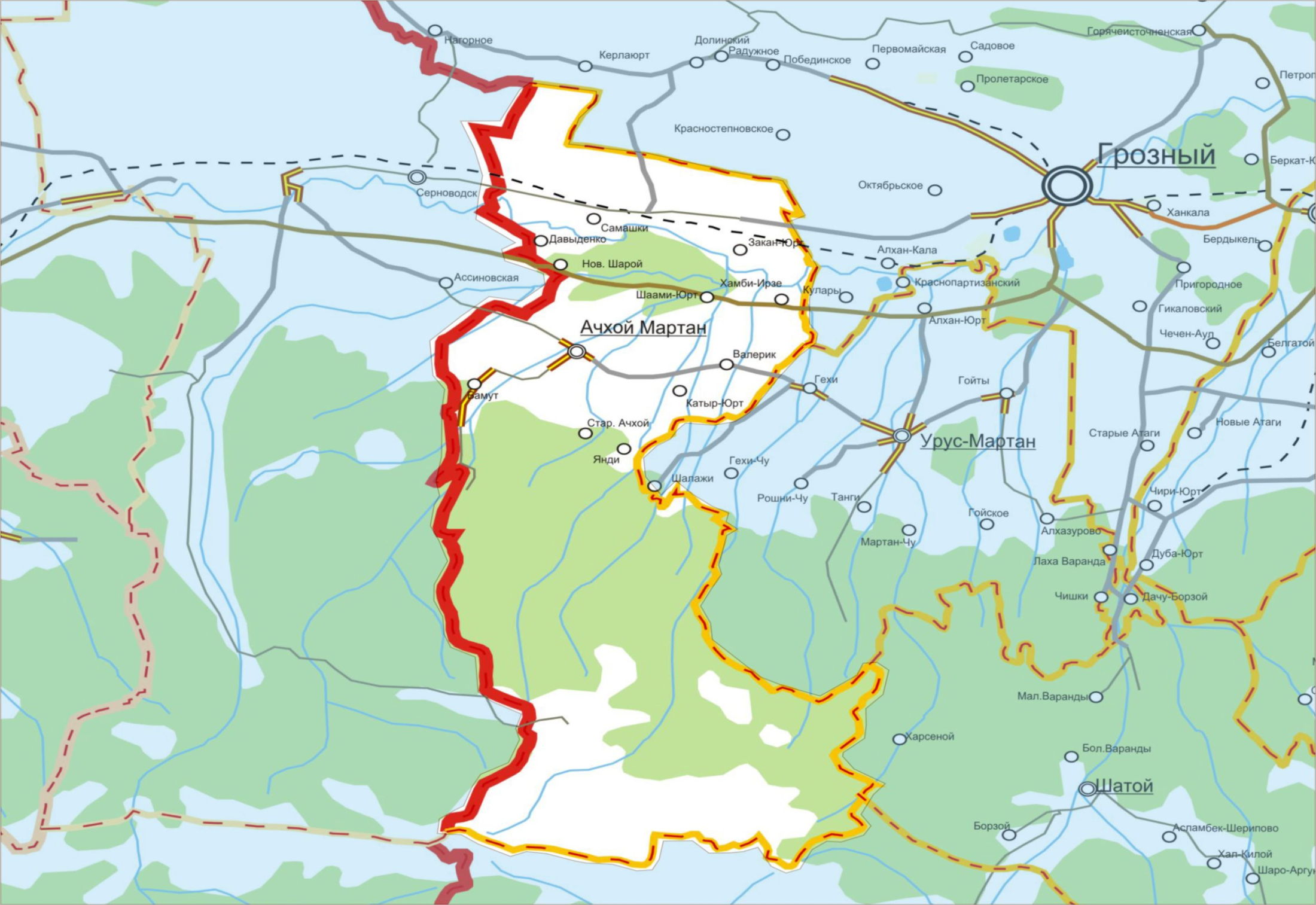 Риски возникновения геологических опасных явлений
НА ТЕРРИТОРИИ АЧХОЙ-МАРТАНОВСКОГО РАЙОНА ГЕОЛОГИЧЕСКИХ ОПАСНЫХ ЯВЛЕНИЙ(СЕЛИ, ОПОЛЗНИ, ЛАВИНЫ) НЕ СУЩЕСТВУЕТ.
ПАСПОРТ ТЕРРИТОРИИ АЧХОЙ-МАРТАНОВСКОГО
  МУНИЦИПАЛЬНОГО РАЙОНА  ЧР
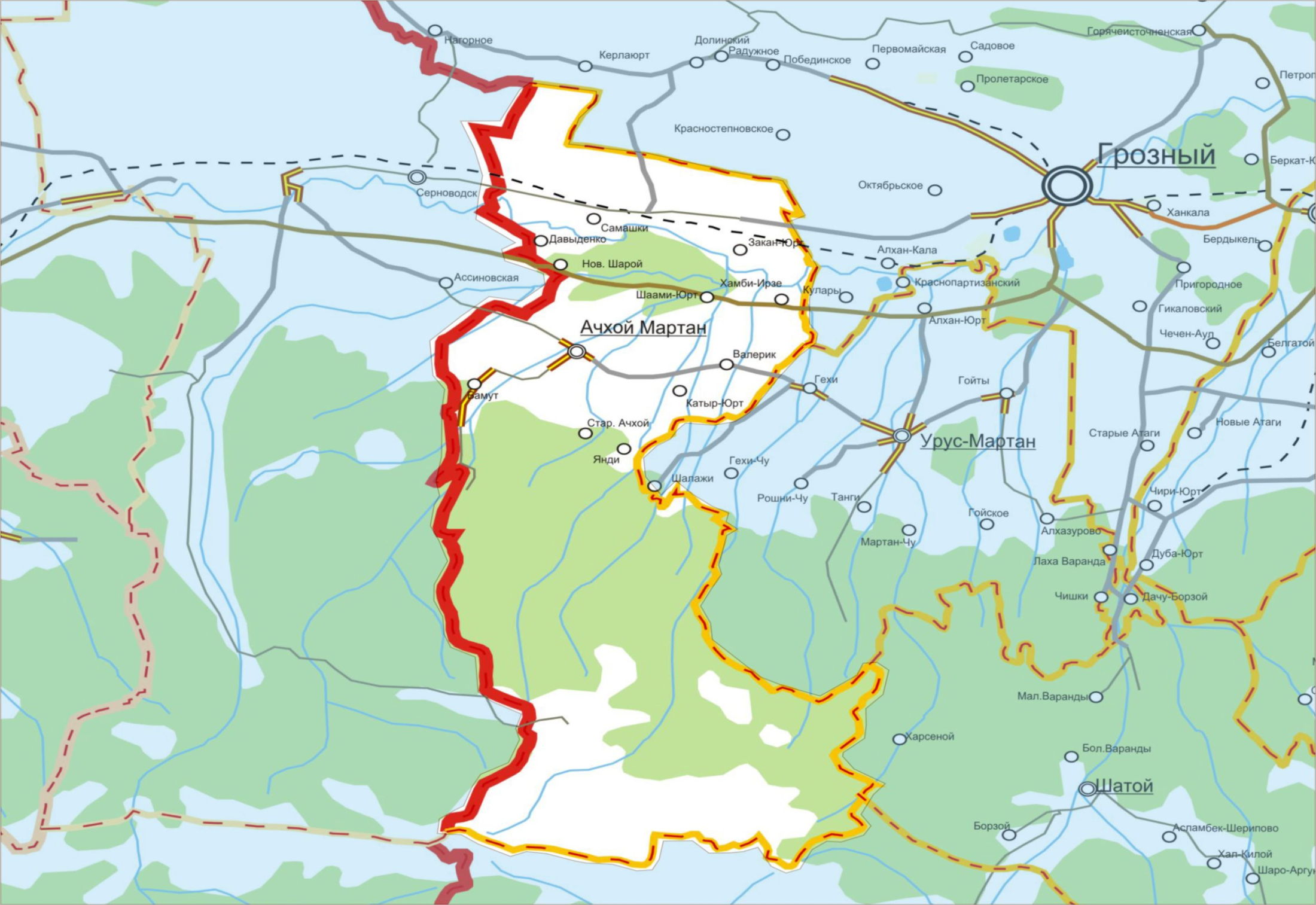 Риски связанные с лавинно- селевыми потоками
РИСКИ СВЯЗАННЫЕ С ЛАВИННО- СЕЛЕВЫМИ ПОТОКАМИ НА ТЕРРИТОРИИ АЧХОЙ-МАРТАНОВСКОГО РАЙОНА ОТСУТСТВУЮТ.
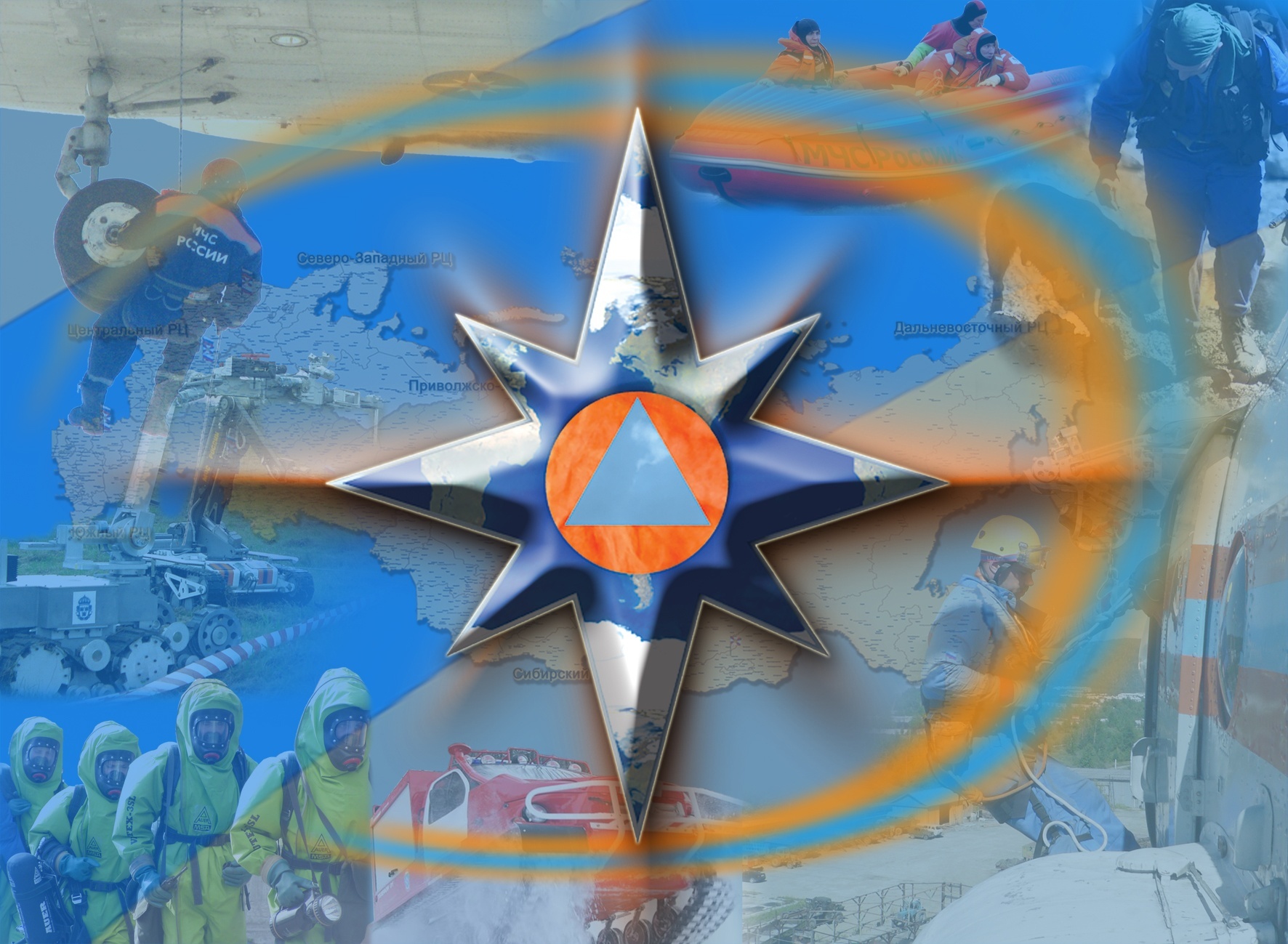 РИСКИ ПОДТОПЛЕНИЙ (ЗАТОПЛЕНИЙ)
Титульный лист
ПАСПОРТ ТЕРРИТОРИИ АЧХОЙ-МАРТАНОВСКОГО
  МУНИЦИПАЛЬНОГО РАЙОНА  ЧР
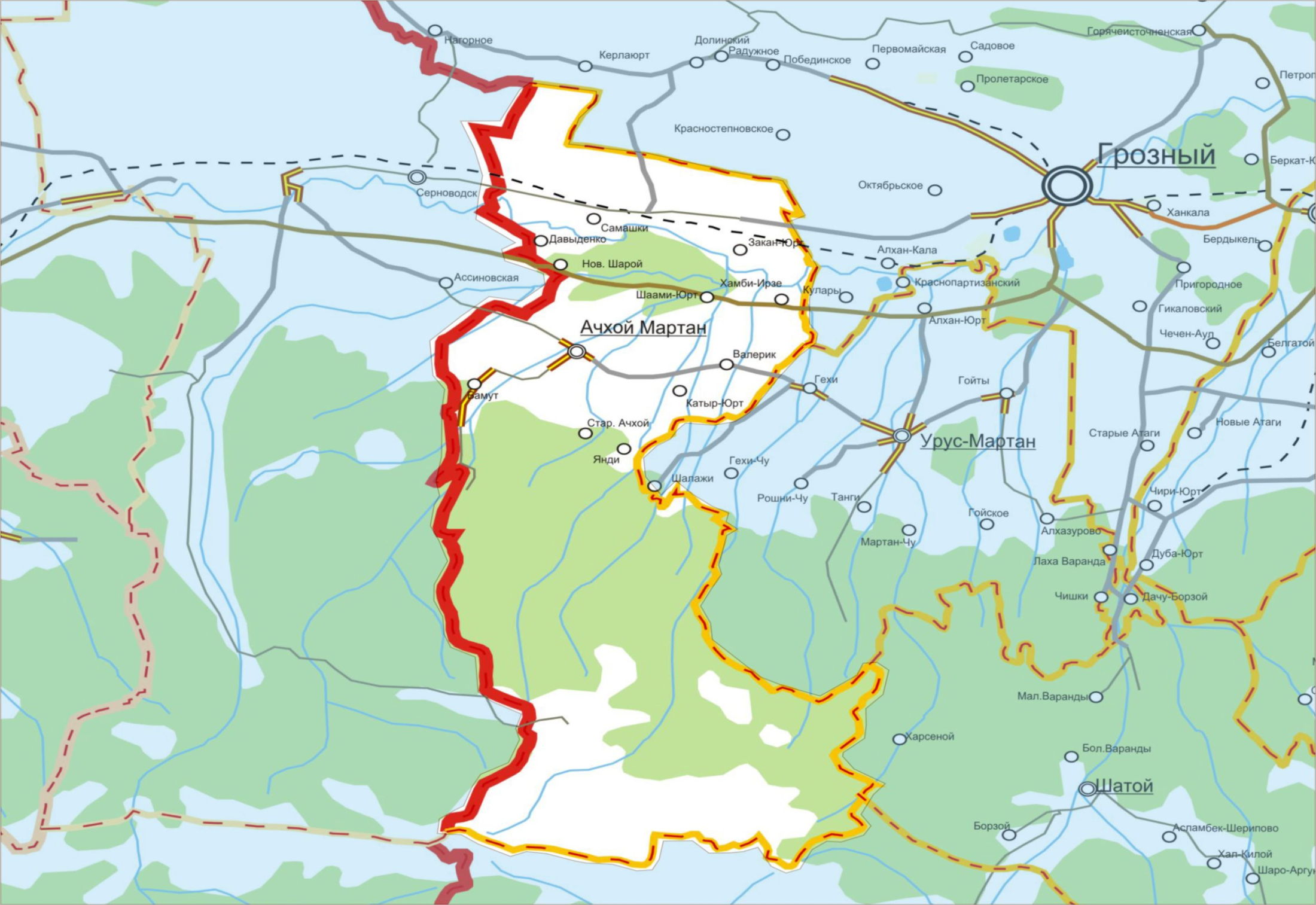 Риск весеннего половодья
РИСК ВЕСЕННЕГО ПОЛОВОДЬЯ НА ТЕРРИТОРИИ АЧХОЙ-МАРТАНОВСКОГО МУНИЦИПАЛЬНОГО РАЙОНА  ОТСУТСТВУЕТ.
СМП
ОМВД
ПЧ-7
ГИБДД
ГУДЭП
ДПО
ДПО
НГ
ПАСПОРТ ТЕРРИТОРИИ АЧХОЙ-МАРТАНОВСКОГО  МУНИЦИПАЛЬНОГО РАЙОНА  ЧР
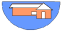 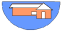 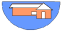 ПБ
146
ЦРБ
306
ЦРБ
Риск наводнений, формируемых интенсивными дождями и таянием снега в горах
На территории Ачхой-Мартановского муниципального района, риску подтопления подвержены 3 населенных пункта; с.п. Ачхой-Мартан, с.п. Катар-Юрт и с.п. Шаами-Юрт.
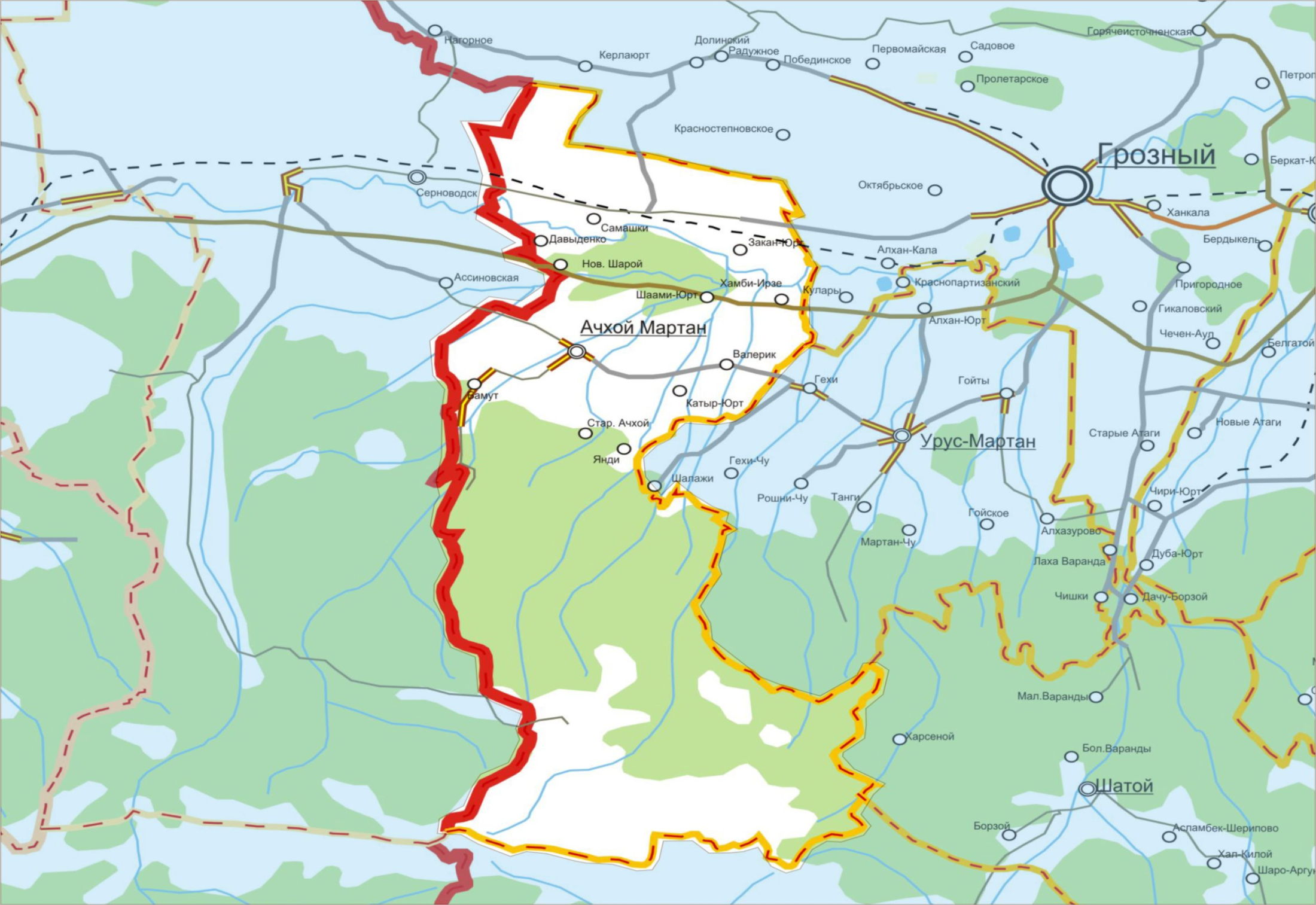 Объекты экономики
 в зону возможного затопления
не подпадают.
ЧПСО место дислокации г. Грозный  расстояние до Ачхой-Мартановского муниципального района 54 км.
Глав. врач ПБ
Эльжуркаев Р.С.
Тел. 8(928)-735-98-05
р.Шалажа
Протяженность- 38  км.
Характер дна-галичный
Скорость-0.5 м/с
Ширина-2-4м
Глубина-0.5-1.м
нг
Маршрут эвакуации. 21 км 
до ЦРБ в А.Ц. Ачхой-Мартан.
М-29
с.п.  Шаами-Юрт.
В зону риска подпадают поселковых дороги – 0,3 км., линии эл. передач – 0,3 км., опоры линий эл. передач – 6 шт., газоровод-0,12 км.,  СЗО, ПОО и скотомогильники не попадают. В зону затопления подпадают 16 частных домов, 82 чел. населения из них 33 детей.
р.Фортанга
Протяженность-32 км.
Характер дна-галичный
Скорость-1-1.5 м/с
Ширина-15м
Глубина до1м
Шаами-Юрт
3
180
290
340
ПЧ-18
Т
200
300
350
Ачхой-Мартан
Условные обозначения
1
Добровольная пожарная охрана
Катыр-Юрт
р.Шалажа
Протяженность- 38  км.
Характер дна-галичный
Скорость-0.5 м/с
Ширина-2-4м
Глубина-0.5-1.м
Граница территории
Т
Федеральная противопожарная 
служба МЧС России
Глав. врач ЦРБ
Чегарбиева Х.У.
Тел. 8(8(928)-737-48-14
Маршрут эвакуации. 11 км 
до ЦРБ в А.Ц. Ачхой-Мартан.
Т
2
с.п.  Ачхой-Мартан.
В зону риска подпадают поселковых дороги – 0,5 км., линии эл. передач – 0,5 км., опоры линий эл. передач – 10 шт., газоровод-0,12  км.,  СЗО, ПОО и скотомогильники не попадают. В зону затопления подпадают 25 частных домов, 125 чел. населения из них 50 детей.
Начальник НПГ
200
300
350
Дислокация сил и средств
Скотомогильник в 7 км. от с.п. Ачхой-Мартан. Законсервирован в 1989 г. В зону подтопления не подпадает.
Участок местности способный принять вертолет без дополнительной подготовки
Т
с.п.  Катар-Юрт.
В зону риска подпадают поселковых дороги – 0,4 км., линии эл. передач – 0,4 км., опоры линий эл. передач – 8 шт., газоровод-0,1 км.,  СЗО, ПОО и скотомогильники не попадают. В зону затопления подпадают 25 частных домов, 125 чел. населения из них 50 детей.
ЦРБ
зона ответственности ПЧ
- зона подтопления
Нумерация аварийно 
опасного участка
1
Эвакуация из зоны возможного затопления
будет производиться в ПВР. В случае, если ЧС будет носить затяжной характер – по родственникам в близлежащие населенные пункты Привлекаются 
силы Автоколонны №3 ДППАП ФГУП «Чеченавтотранс» на балансе, которого находится 20 пассажирских автобусов.
- Направление течения реки
- Маршрут эвакуации
скотомогильник
ДПО
ГПО
ГПО
ПАСПОРТ ТЕРРИТОРИИ АЧХОЙ-МАРТАНОВСКОГО  МУНИЦИПАЛЬНОГО РАЙОНА  ЧР
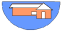 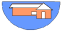 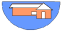 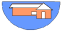 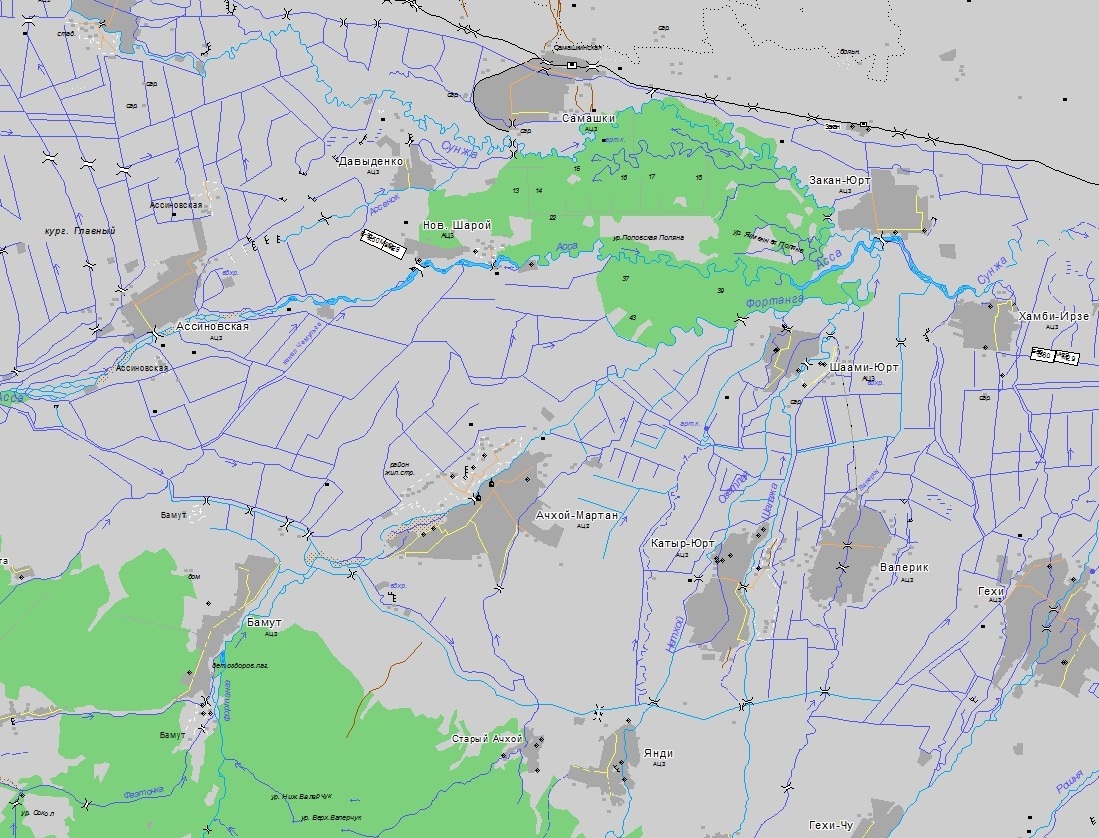 Риск наводнений, формируемых интенсивными дождями и таянием снега в горах
На территории Ачхой-Мартановского муниципального района, риску подтопления подвержены 3 населенных пункта; с.п. Ачхой-Мартан, с.п. Катар-Юрт и с.п. Шаами-Юрт.
На территории  Ачхой-Мартановского района:
Затороопасных участков нет.
Ледовых переправ нет.
Очистных сооружений нет.
СМО и Команда взрывных работ нет.
Запасы материальных средств нет.
ПВР нет.
Аэродрома нет.
Водозаборов нет.
Гидропостов нет.
Ледоход на реках не прогнозируется.
В связи  с отсутствием в районе метеостанции  предоставления  графика изменения среднесуточной температуры воздуха  Ачхой-Мартановского района за апрель (2006-2009 год)  представляется невозможным
Подтопление
в с.п. Шаами-Юрт
12домов,69 чел.
Площадь1.2 га
Эвакуация из зоны возможного затопления
будет производиться в ПВР. В случае, если ЧС будет носить затяжной характер – по родственникам в близлежащие населенные пункты Привлекаются 
силы Автоколонны №3 ДППАП ФГУП «Чеченавтотранс» на балансе, которого находится 20 пассажирских автобусов.
М-29
Т
Маршруты авиационной разведки 
на территории района отсутствуют
Подтопление
в г.п. Ачхой-Мартан
25домов,125 чел.
Площадь-2.5га
Шаами-Юрт
Гарнизон пожарной охраны
Система энергообеспечения
Система энергообеспечения
Механизированная группа
Ачхой-Мартан
Условные обозначения
Катар-Юрт
Зона затопления
ОГ и Группа охраны общественного порядка
Т
Скотомогильник
Подтопление
в с.п. Катар-Юрт
11домов,60 чел.
Площадь1.1 га
Объекты экономики
 в зону возможного затопления
не подпадают.
М-29
Федеральная трасса М-29.
Гарнизон пожарной охраны
Скотомогильник
Система энергоснабжения
Превентивные мероприятия проводимые ОМСУ
1. Планируемые превентивные мероприятия:
а) места чернения – отсутствуют*;
б) места распиловки – отсутствуют*;
в) места возможных заторов, а соответственно места возможных взрывных работ – отсутствуют*;
г) берегоукрепительные мероприятия:
На территории Чеченской республике проводятся следующие берегоукрепительные мероприятия:
 восстановление дамбы обвалования левого берега р. Фортанга на участке Ачхой-Мартан, Шаами-Юрт и Катар-Юрт Ачхой-Мартановского района ЧР;-8,6 млн.руб заплан.на 2010 из фед.бюд.
Местность способная принять вертолет без
 предварительной подготовки
Т
Механизированная группа
ПЧ-7
-ОМВД
ПАСПОРТ ТЕРРИТОРИИ АЧХОЙ-МАРТАНОВСКОГО  МУНИЦИПАЛЬНОГО РАЙОНА  ЧР
СМП
ОМВД
ПЧ-7
Автоколона №3
ГИБДД
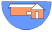 Школа
ЦРБ
306
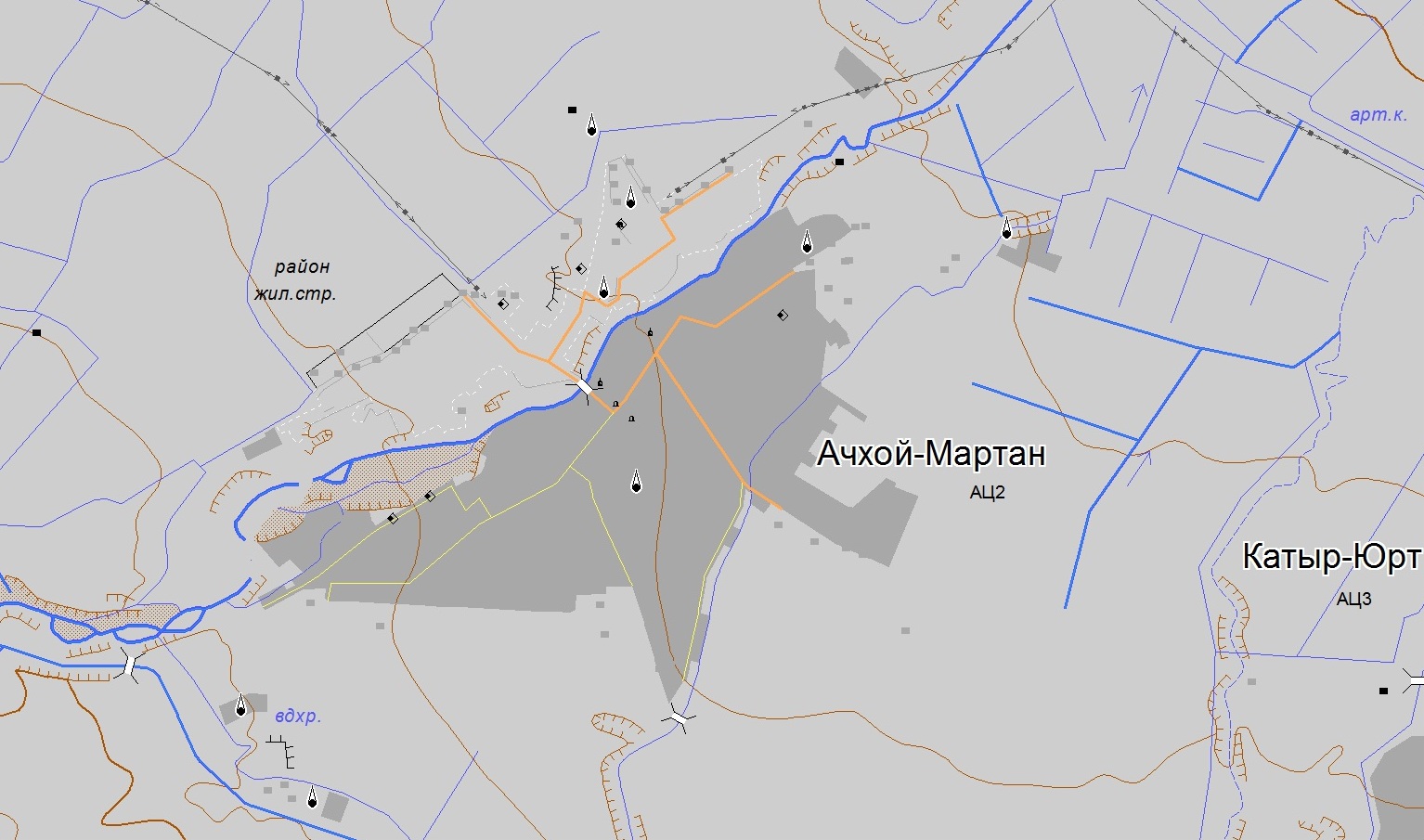 Риск наводнений, формируемых интенсивными дождями и таянием снега в горах с.п. Ачхой-Мартан
Уровень подъема воды максимальный
Критический уровень (180 см)
Маршруты авиационной разведки 
на территории района отсутствуют
Максимальный уровeнь (340 см)
1
Объекты экономики
 в зону возможного затопления
не подпадают.
Начало подтопления (290 см)
Перечень превентивных мероприятий 
Проведены мероприятия по расчистке русла реки  и мостов;
При осложнении паводковой ситуации выставление дополнительных постов наблюдения;
В октябре-ноябре 2010 г. Проведены работы по укреплению защитного вала в н. п. с. Шаами-Юрт и с. Катар-Юрт протяженностью 1200 и 800 метров соответственно;
В марте 2011 г. Проведены мероприятия по укреплению защитного вала в с. Ачхой-Мартан протяженностью 1150 м.
р.Фортанга
Протяженность-32 км.
Характер дна-галичный
Скорость-1-1.5 м/с
Ширина-15м
Глубина до1м
нг
Т
Уровень начала подтопления
с.п. Ачхой-Мартан.
Маршрут эвакуации 500 мет. Асфальтное покрытие.
Т
Условные обозначения
ПВР расположен по ул. Мамакаева №13, количество мест 125 чел. 
Руководитель Сельмурзаев  А. Ш. 
тел.8928-784-29-15
ПЧ-7
федеральная противопожарная служба 
МЧС России
Глав. врач ЦРБ
Чегарбиева Х.У.
Тел. 8(8(928)-737-48-14
-районная (городская  больница) с ук.номера и кол. коек
ЦРБ
306
Силы и средства,  привлекаемые
  к ликвидации и эвакуации
начальник гарнизона пожарной охраны
нг
Пункт временного размещения (ПВР)
Скотомогильник в 4 км. от г.п. Ачхой-Мартан. Законсервирован в 1989 г. В зону подтопления не подпадает
Законсервированный скотомогильник
Нумерация подтапливаемого участка
Эвакуация из зоны возможного затопления
будет производиться в ПВР. В случае, если ЧС будет носить затяжной характер – по родственникам в близлежащие населенные пункты Привлекаются 
силы Автоколонны №3 ДППАП ФГУП «Чеченавтотранс» на балансе, которого находится 20 пассажирских автобусов.
1
Начало подтопления
Максимальный уровень
Критический уровень
Затопленные нас. пункты
Характеристики населенного пункта
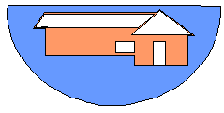 Участок местности способный
 принять вертолет без дополнительной подготовки
Т
Маршрут эвакуации
ПАСПОРТ ТЕРРИТОРИИ АЧХОЙ-МАРТАНОВСКОГО  МУНИЦИПАЛЬНОГО РАЙОНА  ЧР
ПЧ-7
ПЧ-7
ЦРБ
233
Риск наводнений, формируемых интенсивными дождями и таянием снега в горах с.п. Ачхой-Мартан
50
13
30
18
10
42
43
18
18
18
18
18
18
18
18
18
18
18
18
18
18
18
18
18
18
18
18
18
18
18
18
18
18
18
18
18
18
18
21
21
6
11
37
37
37
37
37
37
37
37
37
37
37
37
37
37
37
37
37
37
37
37
37
37
37
37
37
37
37
37
37
37
37
37
37
37
37
37
37
37
37
37
37
37
37
37
37
14
7
16
19
20
22
14
15
17
31
45
54
55
46
40
33
37
23
33
32
38
23
23
23
38
23
23
23
23
23
23
38
38
38
19
48
21
21
34
15
25
8
38
38
38
38
38
38
38
38
38
38
38
38
38
38
38
38
38
38
38
38
25
38
19
21
44
19
35
21
9
13
25
25
38
19
19
17
38
25
25
17
17
16
38
17
17
38
12
38
21
19
38
38
18
38
38
24
21
19
17
25
38
38
52
38
38
28
26
19
38
17
21
19
25
25
38
27
26
53
31
38
29
30
34
38
28
35
23
25
27
18
36
51
49
43
47
21
38
39
38
38
39
32
17
31
19
25
37
35
33
29
14
36
18
18
18
18
18
18
18
18
18
18
18
18
18
18
21
2
37
37
37
37
37
37
37
37
37
16
6
10
19
2
41
23
42
15
25
38
38
38
38
38
38
38
38
38
40
45
44
50
15
50
50
50
50
50
50
50
50
50
50
50
50
50
50
50
50
47
46
22
51
52
16
51
52
51
52
51
52
51
52
51
52
51
52
51
52
51
52
51
52
51
52
51
52
51
52
51
52
51
52
51
52
51
52
51
52
50
20
17
49
24
48
41
39
11
4
8
3
5
1
9
3
4
1
16
15
17
16
15
17
51
52
50
51
52
50
51
52
50
51
52
50
18
Ул.Заречная.
Ул.Винсовхозная.
Объекты экономики
 в зону возможного затопления
не подпадают.
Пункт временного размещения (СОШ по ул. Мамакаева) – 125 чел.
Маршруты авиационной разведки 
на территории района отсутствуют
пер.Заречная.
СОШ№7
Т
Ул.Набережная.
АЧХОЙ-МАРТАН
Критический уровень (180 см)
Ул.Заречная.
СОШ№5
Ул.Х.Нуродилова.
Начало подтопления (290 см)
1
Ул.Мотросова.
ФСБ
Ул.Мамакаева.
пер.Школьная
Мечеть
Ул.Спортивная.
Ул.Школьная
р.Фортанга
Протяженность-55 км.
Характер дна-галичный
Скорость-1-1.5 м/с
Ширина-15м
Глубина до1м
РОВД
Базар.
пер.Мостовой.
с.п.  Ачхой-Мартан.
В зону риска подпадают поселковых дороги – 0,5 км., линии эл. передач – 0,5 км., опоры линий эл. передач – 10 шт., газоровод-0,12  км.,  СЗО, ПОО и скотомогильники не попадают. В зону затопления подпадают 25 частных домов, 125 чел. населения из них 50 детей.
Ул.А.Кадырова.
СБ
СОШ№3
Ул.Чапаева.
Ул.Мостовая.
Ул.Колхозная.
Ул.Шерипова.
Мечеть
При поднятии уровня воды до критических отметок дома и население в зону подтопления не попадают
СОШ№6
Ул.Почтовая.
Ул.А.Кадырова.
Ул.Шерипова.
Адми-я
Ул.Чапаева.
Условные обозначения
СОШ№1
пер.Чапаева.
Ул.Колхозная.
Направление течения реки
Ул.Суворова.
Ул.Советская.
федеральная противопожарная служба 
МЧС России
Максимальный уровeнь (340 см)
СОШ№1
При поднятии уровня воды до критических отметок в зону подтопления , мосты, дороги, линии эл.передач , опоры линий эл. передач, газо-нефтепроводы и скотомогильники не попадают
Начало подтопления
Ул.Чапаева.
СОШ№2
Максимальный уровень
Ул.Ворошилова.
Критический уровень
Ул.Х.Нуродилова.
-районная (городская  больница) с ук.номера и кол. коек
Ул.Калинина.
Эвакуация из зоны возможного затопления
будет производиться в ПВР. В случае, если ЧС будет носить затяжной характер – по родственникам в близлежащие населенные пункты Привлекаются 
силы Автоколонны №3 ДППАП ФГУП «Чеченавтотранс» на балансе, которого находится 20 пассажирских автобусов.
Ул.3 Сентября.
Ул.Лермонтова.
Ул.Фрунзе.
Нумерация аварийно опасного участка
пер.Правобережный.
ОШ
Ул.Лермонтова.
Ул.Набережная.
Ул.Степная.
- Направление течения реки
СОШ№4
Ул.Степная.
Ул.Орехова.
Участок местности способный 
принять вертолет
Т
Ул.Орехова.
Направление потока  воды
ПАСПОРТ ТЕРРИТОРИИ АЧХОЙ-МАРТАНОВСКОГО  МУНИЦИПАЛЬНОГО РАЙОНА  ЧР
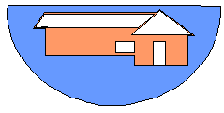 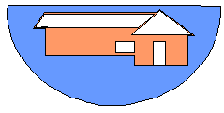 Т
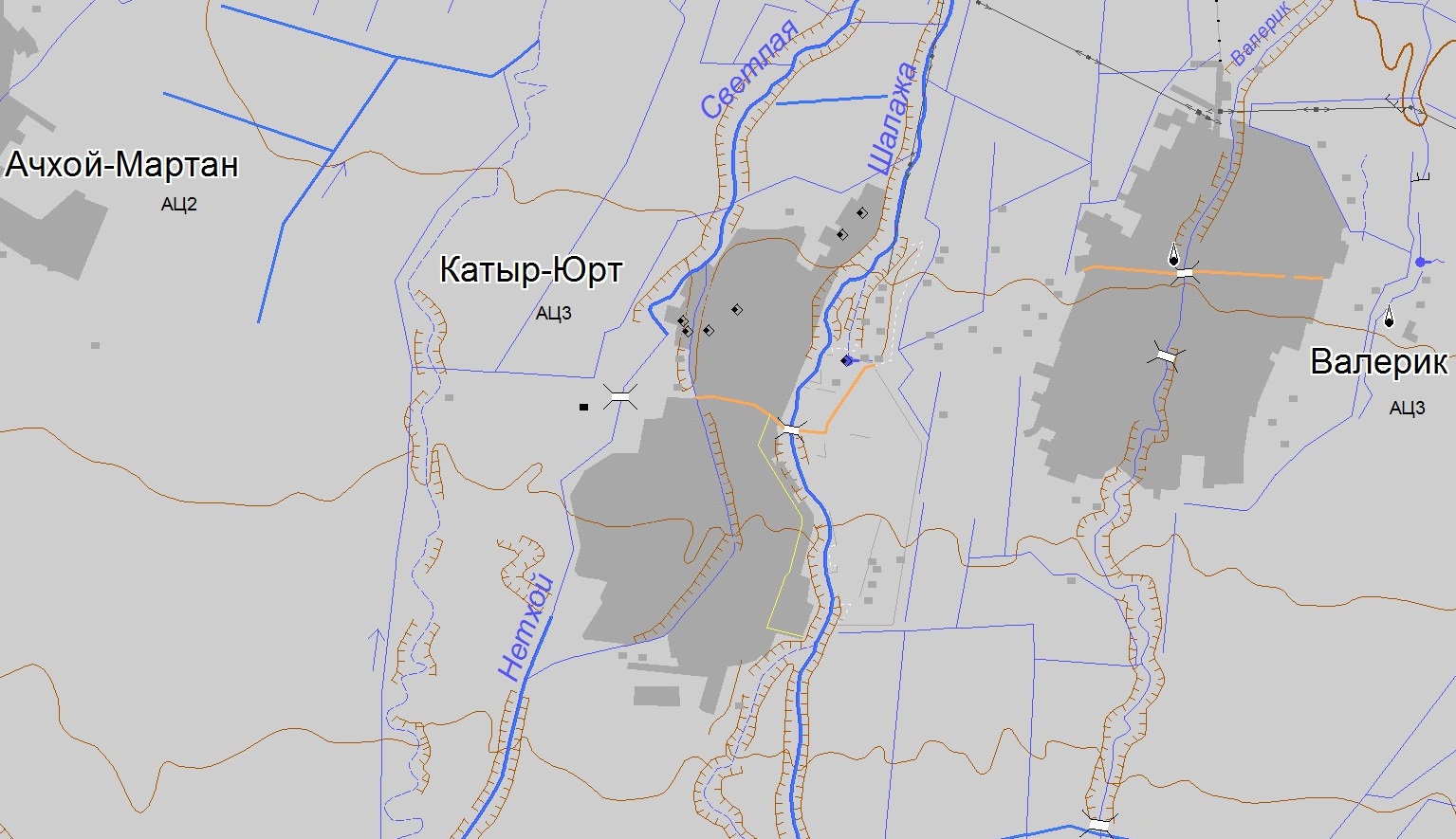 Риск наводнений, формируемых интенсивными дождями и таянием снега в горах с.п. Катар-Юрт
На территории  с.п. Катыр-юрт биологически опасных объектов нет. Мест захоронения промышленных отходов нет. Скотомогильников нет.
Маршруты авиационной разведки 
на территории района отсутствуют
Объекты экономики
 в зону возможного затопления
не подпадают.
Характеристики населенного пункта
Перечень превентивных мероприятий 
Проведены мероприятия по расчистке русла реки  и мостов;
При осложнении паводковой ситуации выставление дополнительных постов наблюдения;
В октябре-ноябре 2008 г. Проведены работы по укреплению защитного вала в н. п. с. Шаами-Юрт и с. Катар-Юрт протяженностью 1200 и 800 метров соответственно;
В марте 2009 г. Проведены мероприятия по укреплению защитного вала в с. Ачхой-Мартан протяженностью 1150 м.
с.п. Катыр-Юрт.
Уровень подъема воды максимальный
Т
На территории  Ачхой-Мартановского района:
Затороопасных участков нет.
Ледовых переправ нет.
Очистных сооружений нет.
СМО и Команда взрывных работ нет.
Запасы материальных средств нет.
ПВР нет.
Аэродрома нет.
Водозаборов нет.
Гидропостов нет.
Ледоход на реках не прогнозируется.
Маршрут эвакуации 300 мет. Асфальтное покрытие.
Т
Максимальный уровeнь (350 см)
Пункт временного размещения (ДОМ БЫТА ) – 69 чел.
Условные обозначения
Критический уровень (200 см)
Пункт временного размещения (Дом быта)
1
Начало подтопления (300 см)
р.Шалажа
Протяженность- 38  км.
Характер дна-галичный
Скорость-0.5 м/с
Ширина-2-4м
Глубина-0.5-1.м
Нумерация подтапливаемого участка
1
Эвакуация из зоны возможного затопления
будет производиться в ПВР. В случае, если ЧС будет носить затяжной характер – по родственникам в близлежащие населенные пункты Привлекаются 
силы Автоколонны №3 ДППАП ФГУП «Чеченавтотранс» на балансе, которого находится 20 пассажирских автобусов.
Начало подтопления
Максимальный уровень
Критический уровень
- зона подтопления
На территории  Ачхой-Мартановского района
Ледовых переправ нет;
Затороопасных участков нет;
СМО и Команд взрывных работ нет;
-Запасов материальных средств нет;
-ледоход на реках не прогнозируется
-Аэродромов нет
Подтопление
в с.п. Катар-Юрт
11домов,60 чел.
Площадь1.1 га
Уровень начала подтопления
Участок местности способный
 принять вертолет без дополнительной подготовки
Маршрут эвакуации
ПАСПОРТ ТЕРРИТОРИИ АЧХОЙ-МАРТАНОВСКОГО  МУНИЦИПАЛЬНОГО РАЙОНА  ЧР
Риск наводнений, формируемых интенсивными дождями и таянием снега в горах с.п. Катар-Юрт
21
21
21
21
21
21
21
21
21
21
21
21
21
21
21
21
21
21
21
21
21
21
21
21
21
21
21
21
21
21
21
21
21
21
21
19
19
19
19
19
19
19
19
19
19
19
19
19
19
19
19
19
19
19
19
19
19
19
19
19
19
19
19
19
19
19
19
19
19
19
19
19
19
19
19
19
19
19
19
19
19
19
19
19
19
19
19
19
19
23
23
23
23
23
23
23
23
23
23
23
23
23
23
23
23
23
23
23
23
23
23
23
23
23
23
25
25
25
25
25
25
25
25
25
25
25
25
25
25
25
25
25
25
25
25
25
25
25
25
25
25
25
25
25
25
25
25
25
25
25
25
25
25
25
25
25
25
25
25
25
25
25
25
25
25
25
25
25
25
25
25
25
25
25
25
25
25
25
25
25
25
25
25
25
25
25
25
25
25
25
25
19
19
19
19
19
19
19
25
19
25
25
25
25
25
25
25
25
25
25
25
25
25
25
25
25
19
19
19
19
19
19
19
19
19
19
19
19
19
19
19
19
19
19
25
25
25
25
25
25
25
25
25
25
25
19
19
19
19
19
25
25
25
25
25
25
25
25
25
25
25
19
19
19
19
19
19
19
19
25
21
19
23
25
Объекты экономики
 в зону возможного затопления
не подпадают.
Маршруты авиационной разведки 
на территории района отсутствуют
При поднятии уровня воды до критических отметок дома и население в зону подтопления не попадают
Пункт временного размещения СОШ– 69 чел.
Перечень превентивных мероприятий 
Проведены мероприятия по расчистке русла реки  и мостов;
При осложнении паводковой ситуации выставление дополнительных постов наблюдения;
В октябре-ноябре 2008 г. Проведены работы по укреплению защитного вала в н. п. с. Шаами-Юрт и с. Катар-Юрт протяженностью 1200 и 800 метров соответственно;
В марте 2009 г. Проведены мероприятия по укреплению защитного вала в с. Ачхой-Мартан протяженностью 1150 м.
Ул.Садовая.
КАТАР-ЮРТ
Ул.Школьная.
1
1
Ул.Чапаева.
Ул.Кадырова.
Ул.Чапаева.
На территории  Шалинского района: в с.п. Катар-Юрт затороопасных участков нет. Ледовых переправ нет. Очистных сооружений нет. СМО и Команда взрывных работ нет. ПВР -1.
Гидропоста нет. Запасов материальных средств нет.
Аэродрома нет. Ледоход на реках не прогнозируется. Скотомогильников нет.
Ул.Ордженикидзе.
про. Зеленый.
про. Зеленый.
__№1,2,8,9___
 69 чел.
про. Зеленый.
Ул.Кадырова.
№7,9,13
 750 чел.
Ул.Чапаева.
Условные обозначения
Ул.Шалажи.
Маршрут эвакуации
маршруты эвакуации населения (1- номер маршрута, 2 – количество эвакуируемых домов, 8- колонн, 69-)чел. А - автомобильный
Ул.Ордженикидзе.
Направление течения реки
Ул.Дружба.
р.Шалажа
Протяженность- 38  км.
Характер дна-галичный
Скорость-0.5 м/с
Ширина-2-4м
Глубина-0.5-1.м
Зона подтопления.
с.п.  Катар-Юрт.
В зону риска подпадают поселковых дороги – 0,4 км., линии эл. передач – 0,4 км., опоры линий эл. передач – 8 шт., газоровод-0,1 км.,  СЗО, ПОО и скотомогильники не попадают. В зону затопления подпадают 25 частных домов, 125 чел. населения из них 50 детей.
Т
сборный эвакуационный пункт 
(в числ.  номера припис. домов, человек)
Пункт временного размещения людей (СОШ)
1
__13__
         1/750
1
__12__
         1/69
А
А
Начало подтопления
При поднятии уровня воды до критических отметок в зону подтопления , мосты, дороги, линии эл.передач , опоры линий эл. передач, газо-нефтепроводы и скотомогильники не попадают
Максимальный уровень
Характеристики населенного пункта
Критический уровень
- Направление течения реки
Т
Участок местности способный 
принять вертолет
ПАСПОРТ ТЕРРИТОРИИ АЧХОЙ-МАРТАНОВСКОГО  МУНИЦИПАЛЬНОГО РАЙОНА  ЧР
Риск наводнений, формируемых интенсивными дождями и таянием снега в горах с.п. Катар-Юрт
21
21
21
21
21
21
21
21
21
21
21
21
21
21
21
21
21
21
21
21
21
21
21
21
21
21
21
21
21
21
21
21
21
21
21
19
19
19
19
19
19
19
19
19
19
19
19
19
19
19
19
19
19
19
19
19
19
19
19
19
19
19
19
19
19
19
19
19
19
19
19
19
19
19
19
19
19
19
19
19
19
19
19
19
19
19
19
19
19
23
23
23
23
23
23
23
23
23
23
23
23
23
23
23
23
23
23
23
23
23
23
23
23
23
23
25
25
25
25
25
25
25
25
25
25
25
25
25
25
25
25
25
25
25
25
25
25
25
25
25
25
25
25
25
25
25
25
25
25
25
25
25
25
25
25
25
25
25
25
25
25
25
25
25
25
25
25
25
25
25
25
25
25
25
25
25
25
25
25
25
25
25
25
25
25
25
25
25
25
25
25
19
19
19
19
19
19
19
25
19
25
25
25
25
25
25
25
25
25
25
25
25
25
25
25
25
19
19
19
19
19
19
19
19
19
19
19
19
19
19
19
19
19
19
25
25
25
25
25
25
25
25
25
25
25
19
19
19
19
19
25
25
25
25
25
25
25
25
25
25
25
19
19
19
19
19
19
19
19
25
21
19
23
25
Объекты экономики
 в зону возможного затопления
не подпадают.
Мероприятия по оперативному реагированию на ЧС
В случае возникновения ЧС, решением КЧС Ачхой-Мартановского муниципального  района, установлен следующий порядок осуществления эвакуационных мероприятий: 
в зависимости от масштабности ЧС, на первом этапе пострадавшие будут размешаться по своим родственникам и в ПВРах района. Используемые средства оповещения: местное телевидение, громкоговорители в мечети.
Ул.Садовая.
Маршруты авиационной разведки 
на территории района отсутствуют
Пункт временного размещения СОШ– 69 чел.
Ул.Школьная.
1
2
р.Шалажа
Протяженность- 38  км.
Характер дна-галичный
Скорость-0.5 м/с
Ширина-2-4м
Глубина-0.5-1.м
Ул.Чапаева.
Ул.Кадырова.
Ул.Чапаева.
КАТАР-ЮРТ
Ул.Ордженикидзе.
про. Зеленый.
про. Зеленый.
__№1,2,8,9___
 69 чел.
про. Зеленый.
Ул.Кадырова.
№7,9,13
 750 чел.
Ул.Чапаева.
Условные обозначения
Ул.Шалажи.
Маршрут эвакуации
маршруты эвакуации населения (1- номер маршрута, 2 – количество эвакуируемых домов, 8- колонн, 69-)чел. А - автомобильный
Ул.Ордженикидзе.
Т
Направление течения реки
Ул.Дружба.
Зона подтопления.
с.п.  Катар-Юрт.
В зону риска подпадают поселковых дороги – 0,4 км., линии эл. передач – 0,4 км., опоры линий эл. передач – 8 шт., газоровод-0,1 км.,  СЗО, ПОО и скотомогильники не попадают. В зону затопления подпадают 25 частных домов, 125 чел. населения из них 50 детей.
сборный эвакуационный пункт 
(в числ.  номера припис. домов, человек)
Эвакуация из зоны возможного затопления
будет производиться в ПВР. В случае, если ЧС будет носить затяжной характер – по родственникам в близлежащие населенные пункты Привлекаются 
силы Автоколонны №3 ДППАП ФГУП «Чеченавтотранс» на балансе, которого находится 20 пассажирских автобусов.
Пункт временного размещения людей (СОШ)
1
__13__
         1/750
1
__12__
         1/69
А
А
Начало подтопления
Максимальный уровень
Критический уровень
- Направление течения реки
Т
Участок местности способный 
принять вертолет
ПАСПОРТ ТЕРРИТОРИИ АЧХОЙ-МАРТАНОВСКОГО  МУНИЦИПАЛЬНОГО РАЙОНА  ЧР
ДПО
ДПО
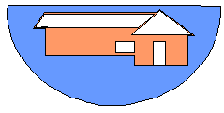 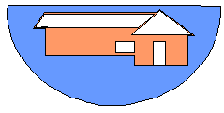 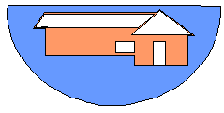 Т
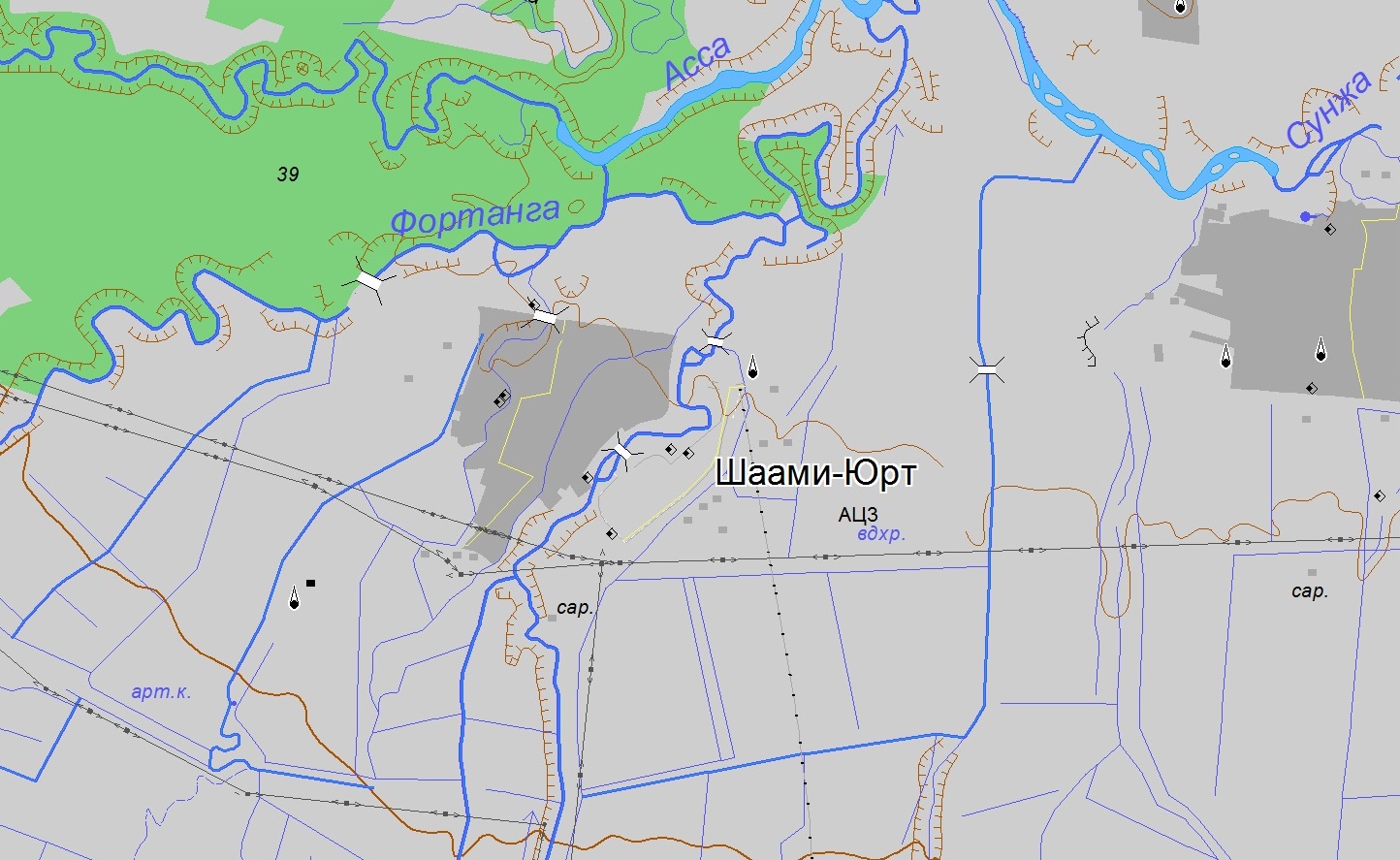 Риск наводнений, формируемых интенсивными дождями и таянием снега в горах с.п. Катар-Юрт
Объекты экономики
 в зону возможного затопления
не подпадают.
Характеристики населенного пункта
Маршруты авиационной разведки 
на территории района отсутствуют
М-29
На территории  с.п. Шаами-Юрт  биологически опасных объектов нет. Мест захоронения промышленных отходов нет. Скотомогильников нет.
Эвакуация из зоны возможного затопления
будет производиться в ПВР. В случае, если ЧС будет носить затяжной характер – по родственникам в близлежащие населенные пункты Привлекаются 
силы Автоколонны №3 ДППАП ФГУП «Чеченавтотранс» на балансе, которого находится 20 пассажирских автобусов.
Пункт временного размещения (ДОМ БЫТА ) – 69 чел.
р.Шалажа
Протяженность- 38  км.
Характер дна-галичный
Скорость-0.5 м/с
Ширина-2-4м
Глубина-0.5-1.м
Уровень подъема воды максимальный
М-29
Т
с.п. Шаами-Юрт.
Маршрут эвакуации 200 мет. Асфальтное покрытие.
Условные обозначения
Максимальный уровeнь (350 см)
1
Критический уровень (200 см)
- Добровольная пожарная охрана
На территории  Ачхой-Мартановского района
Ледовых переправ нет;
Затороопасных участков нет;
СМО и Команд взрывных работ нет;
-Запасов материальных средств нет;
-ледоход на реках не прогнозируется
-Аэродромов нет
Начало подтопления (300 см)
- зона подтопления
Пункт временного размещения (Дом быта)
Т
Нумерация подтапливаемого участка
1
Уровень начала подтопления
Начало подтопления
Максимальный уровень
Перечень превентивных мероприятий 
Проведены мероприятия по расчистке русла реки  и мостов;
При осложнении паводковой ситуации выставление дополнительных постов наблюдения;
В октябре-ноябре 2008 г. Проведены работы по укреплению защитного вала в н. п. с. Шаами-Юрт и с. Катар-Юрт протяженностью 1200 и 800 метров соответственно;
В марте 2009 г. Проведены мероприятия по укреплению защитного вала в с. Ачхой-Мартан протяженностью 1150 м.
Критический уровень
Затопленные нас. пункты
Участок местности способный
 принять вертолет без дополнительной подготовки
Маршрут эвакуации
ПАСПОРТ ТЕРРИТОРИИ АЧХОЙ-МАРТАНОВСКОГО  МУНИЦИПАЛЬНОГО РАЙОНА  ЧР
ВА
ВА
Риск наводнений, формируемых интенсивными дождями и таянием снега в горах с.п. Шаами-Юрт
21
21
21
21
21
21
21
21
21
21
21
21
21
21
21
21
21
21
21
21
21
21
21
21
21
21
21
21
21
21
21
21
21
21
21
21
21
21
21
21
21
21
21
21
21
21
21
21
21
21
21
21
21
21
21
21
21
21
21
21
21
21
21
21
21
21
21
21
21
21
21
21
21
21
21
21
21
21
21
21
21
21
21
21
21
21
21
21
21
21
21
21
19
19
19
19
19
19
19
19
19
19
19
19
19
19
19
19
19
19
19
19
19
19
19
19
19
19
19
19
19
19
19
19
19
19
19
19
19
19
19
19
19
19
19
19
19
19
19
19
19
19
19
19
19
19
19
19
19
19
23
23
23
23
23
23
23
23
23
23
23
23
23
23
23
23
23
23
23
23
23
23
23
23
23
23
23
23
23
23
23
23
23
23
23
23
23
23
23
23
23
23
23
23
23
23
23
23
23
23
23
23
23
23
23
23
23
23
23
23
23
23
23
23
23
23
23
23
23
23
23
23
23
23
23
23
23
23
23
23
23
23
23
23
23
23
23
23
23
23
23
23
25
25
25
25
25
25
25
25
25
25
25
25
25
25
25
25
25
25
25
25
25
25
Ул.Советская.
Эвакуация из зоны возможного затопления
будет производиться в ПВР. В случае, если ЧС будет носить затяжной характер – по родственникам в близлежащие населенные пункты Привлекаются 
силы Автоколонны №3 ДППАП ФГУП «Чеченавтотранс» на балансе, которого находится 20 пассажирских автобусов.
р.Шалажа
Протяженность- 33  км.
Характер дна-галичный
Скорость-0.5 м/с
Ширина-2-4м
Глубина-0.5-1.м
Ул.Шерипова.
Ул.Висаитова.
Ул.Мамакаева.
1
1
Ул.Магазинная.
Ул.Ахматова.
ШААМИ-ЮРТ
Ул.Школьная.
Ул.Ахматова.
Пункт временного размещения (СОШ ) – 52 чел.
Условные обозначения
№7,9,13
 750 чел.
Врачебная амбулатория
__№1,2,8,9___
 54 чел.
Маршрут эвакуации
Ул.Южная.
пер.Широкая.
маршруты эвакуации населения (1- номер маршрута, 2 – количество эвакуируемых домов, 8- колонн, 69-)чел. А - автомобильный
Маршрут эвакуации 200 мет. Асфальтное покрытие.
пер.Южная.
Ул.Стапная.
сборный эвакуационный пункт 
(в числ.  номера припис. домов, человек)
Ул.Широкая.
Зона подтопления.
Пункт временного размещения людей (СОШ)
1
1
__13__
         1/750
__12__
         1/52
А
А
Начало подтопления
Т
Максимальный уровень
Критический уровень
- Направление течения реки
Направление течения реки
Т
Участок местности способный 
принять вертолет
ПАСПОРТ ТЕРРИТОРИИ АЧХОЙ-МАРТАНОВСКОГО  МУНИЦИПАЛЬНОГО РАЙОНА  ЧР
ВА
ВА
Риск наводнений, формируемых интенсивными дождями и таянием снега в горах с.п. Шаами-Юрт
21
21
21
21
21
21
21
21
21
21
21
21
21
21
21
21
21
21
21
21
21
21
21
21
21
21
21
21
21
21
21
21
21
21
21
21
21
21
21
21
21
21
21
21
21
21
21
21
21
21
21
21
21
21
21
21
21
21
21
21
21
21
21
21
21
21
21
21
21
21
21
21
21
21
21
21
21
21
21
21
21
21
21
21
21
21
21
21
21
21
21
21
19
19
19
19
19
19
19
19
19
19
19
19
19
19
19
19
19
19
19
19
19
19
19
19
19
19
19
19
19
19
19
19
19
19
19
19
19
19
19
19
19
19
19
19
19
19
19
19
19
19
19
19
19
19
19
19
19
19
23
23
23
23
23
23
23
23
23
23
23
23
23
23
23
23
23
23
23
23
23
23
23
23
23
23
23
23
23
23
23
23
23
23
23
23
23
23
23
23
23
23
23
23
23
23
23
23
23
23
23
23
23
23
23
23
23
23
23
23
23
23
23
23
23
23
23
23
23
23
23
23
23
23
23
23
23
23
23
23
23
23
23
23
23
23
23
23
23
23
23
23
25
25
25
25
25
25
25
25
25
25
25
25
25
25
25
25
25
25
25
25
25
25
Ул.Советская.
р.Шалажа
Протяженность- 33  км.
Характер дна-галичный
Скорость-0.5 м/с
Ширина-2-4м
Глубина-0.5-1.м
Ул.Шерипова.
Ул.Висаитова.
Ул.Мамакаева.
1
1
Ул.Магазинная.
Ул.Ахматова.
ШААМИ-ЮРТ
Ул.Школьная.
Ул.Ахматова.
Пункт временного размещения (СОШ ) – 52 чел.
Условные обозначения
№7,9,13
 750 чел.
Врачебная амбулатория
__№1,2,8,9___
 54 чел.
Маршрут эвакуации
Ул.Южная.
пер.Широкая.
маршруты эвакуации населения (1- номер маршрута, 2 – количество эвакуируемых домов, 8- колонн, 69-)чел. А - автомобильный
Маршрут эвакуации 200 мет. Асфальтное покрытие.
пер.Южная.
Критический уровень (200 см)
Ул.Стапная.
Начало подтопления (300 см)
сборный эвакуационный пункт 
(в числ.  номера припис. домов, человек)
Ул.Широкая.
Зона подтопления.
Пункт временного размещения людей (СОШ)
1
1
__13__
         1/750
__12__
         1/52
А
А
Начало подтопления
Т
Максимальный уровень
Критический уровень
- Направление течения реки
Максимальный уровeнь (350 см)
Направление течения реки
Т
Участок местности способный 
принять вертолет
Схема организации оповещения и информирования населения
Ачхой-Мартановского  муниципального района Чеченской Республики
Количество используемых в РАСЦО оконечных средств оповещения
Электросирен
Сирен с ручным управлением
СЦВ, количество СЦВ/абонентов
Типа АСО-8 (16,32) количество АСО/абонентов
Включенных в СО
Не включенных в СО
с
с
с
с
с
с
с
с
с
с
У ГОЧС
В сельской    местности
нет
12
0
0
нет
Итого:
нет
12
0
0
нет
с
В целях эффективности оповещения населения, в Ачхой-Мартановском районе в качестве основного оборудования оповещения используется громкоговорящая связь установленная на минаретах мечетей.
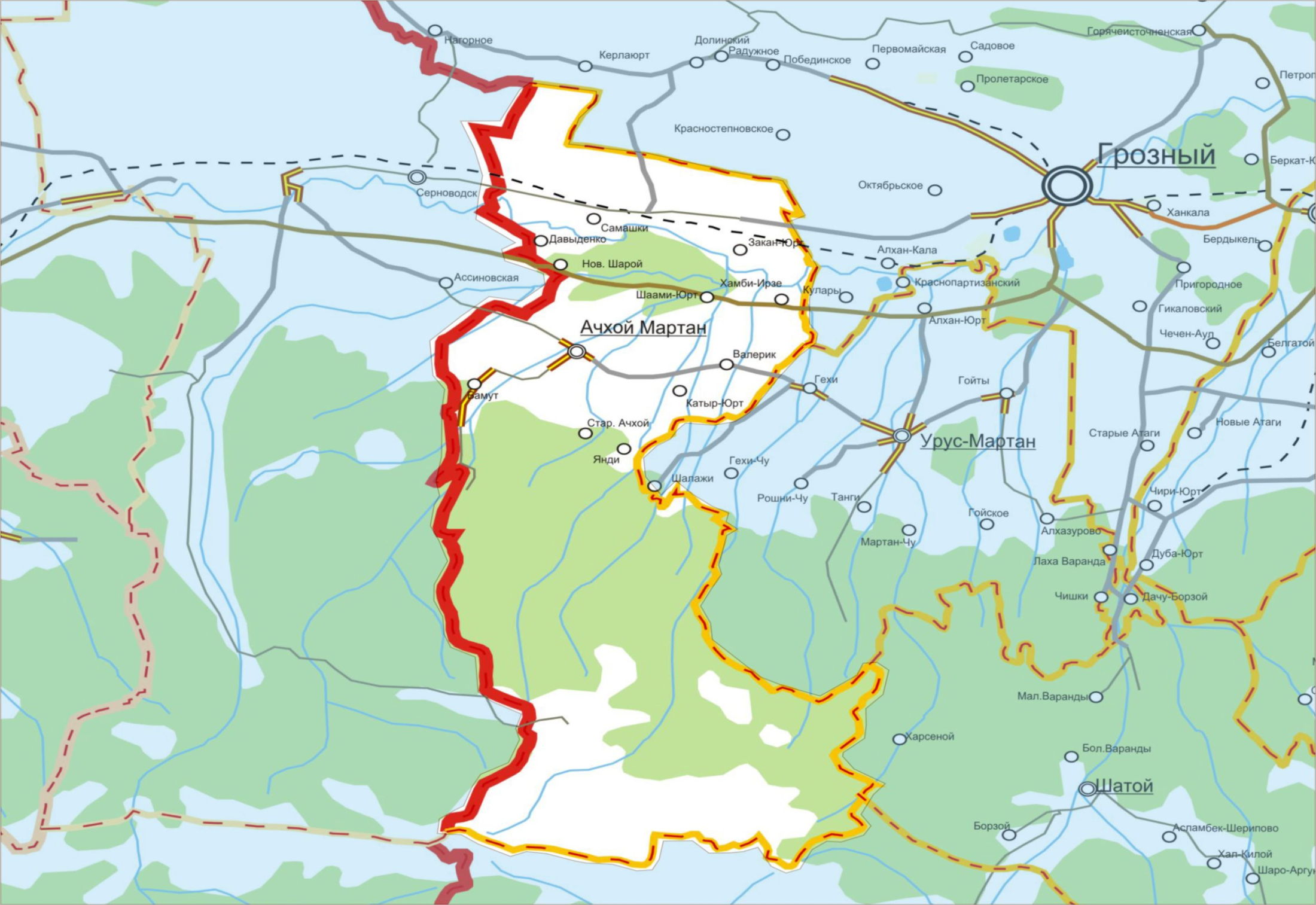 У ГОЧС
Управление ГОЧС района
Автомобиль с громкоговорителем
МГТС
радиосвязь
районный узел связи
сотовая связь
Адм..центр.
Населенный пункт
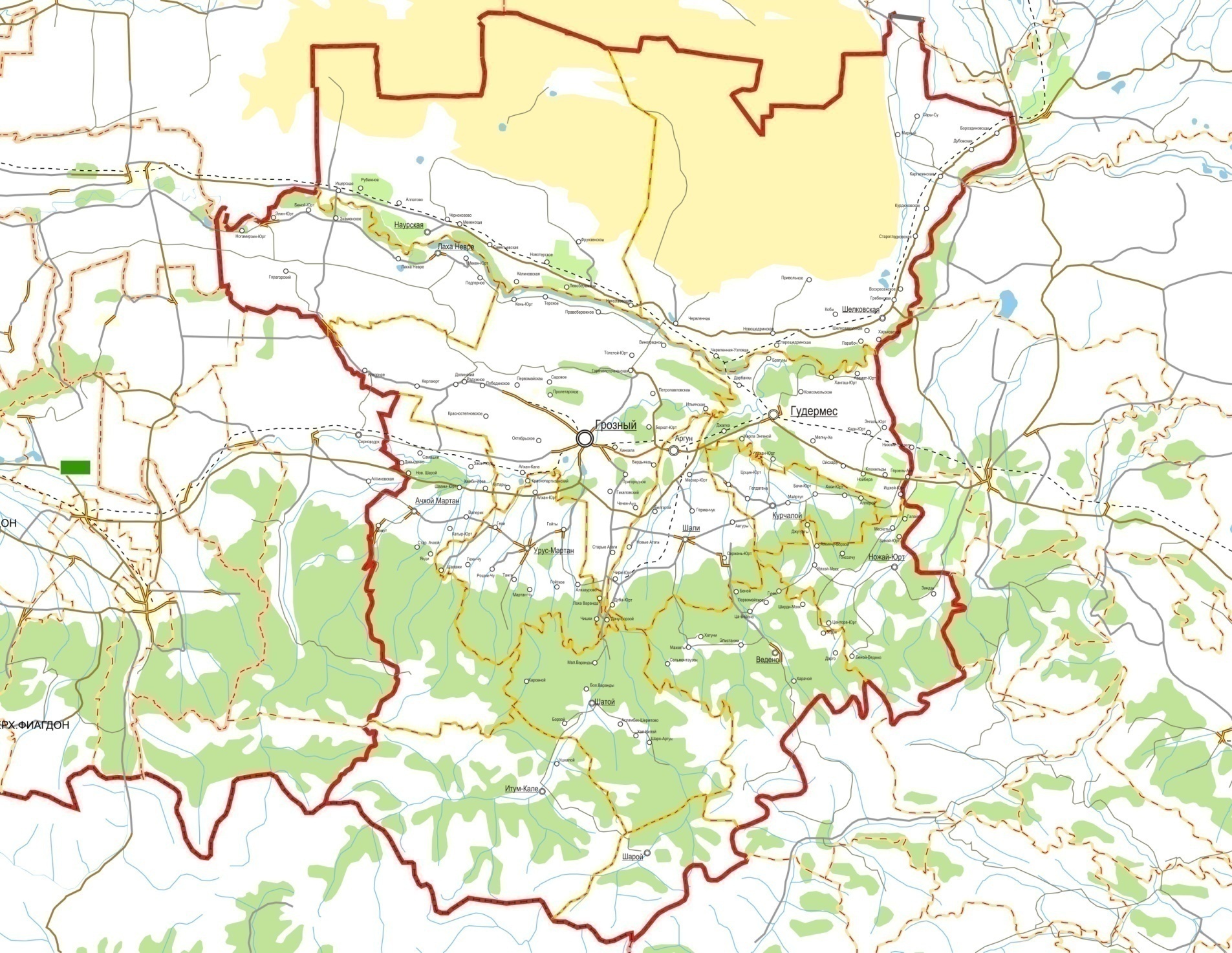 СХЕМА РАСПОЛОЖЕНИЯ СКЛАДОВ НА ТЕРРИТОРИИ ЧЕЧЕНСКОЙ РЕСПУБЛИКИ
Шелковской район ст. Червленная
г. Грозный
ул. Ханкальская №85
ул. Гаражная №11
г. Аргун 
ул. Гудермесская
Условные обозначения
Склады материальных резервов
ПАСПОРТ ТЕРРИТОРИИ  АЧХОЙ-МАРТАНОВСКОГО  МУНИЦИПАЛЬНОГО РАЙОНА
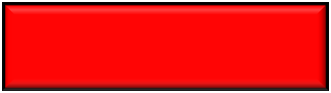 КЧС и ПБ ЧР
8 (928) 738 05 09
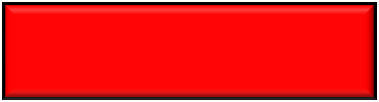 ГУ МЧС РОССИИ 
 по ЧР 8 8712 33 22 85
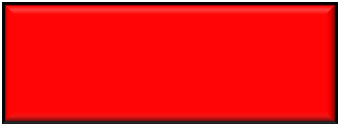 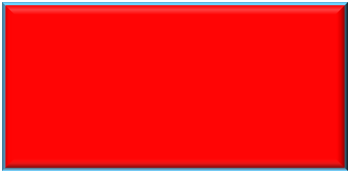 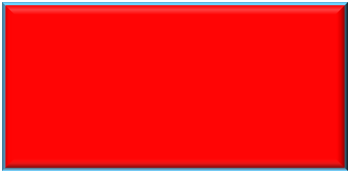 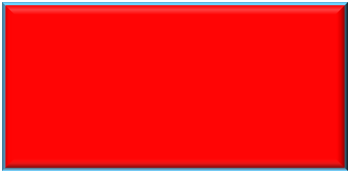 ПУЖКХ
Оперативная группа 
ГУ МЧС России по ЧР
8 8712 33 22 85
ОД  ЦУКС 
8 8712 33 22 85
Водоканал
8 928 736 67 39
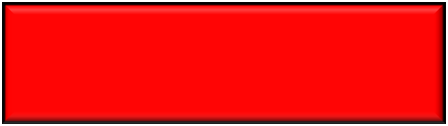 Оперативный штаб
ликвидации ЧС
 ГУ МЧС России по ЧР
8 871233 22 41
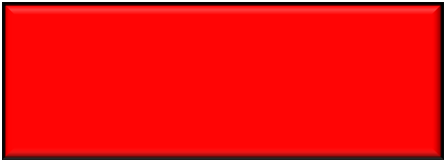 КЧС и ПБ
Ачхой-Мартановского
муниципального
 района 
8928-001-48-67
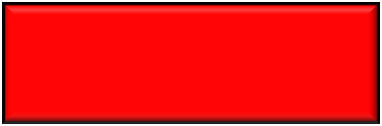 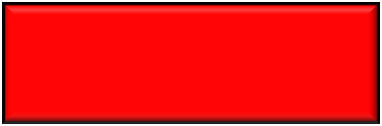 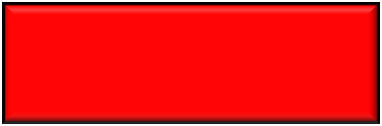 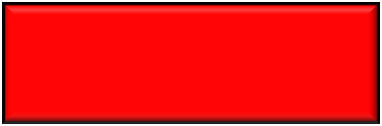 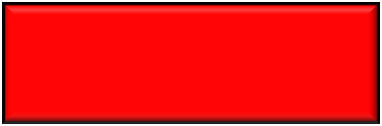 «Чечавтотранс»
Гарнизон ПО
«Ачхой-Мартановский»
8 87142-2-23-88
ЧПСО
ОМВД
СМП
Система управления и связи при подтоплении
8 8714 22 22 56
8 (8712) 22-29-81
8-8714-22-22-29
8-87142-2-23-91
8 8714 22 22 24
Ведомость привлечения сил и средств для ликвидации последствий ЧС, вызванные риском подтопления (затопления)
Ведомость привлечения сил и средств для ликвидации последствий ЧС, вызванные риском подтопления (затопления)
ПАСПОРТ ТЕРРИТОРИИ АЧХОЙ-МАРТАНОВСКОГО МУНИЦИПАЛЬНОГО РАЙОНА  ЧР
ПЧ-7
СМП
ОМВД
ПЧ-7
ПЧ-7
Автоколона №3
ГИБДД
ДПК
нг
ЦРБ
306
УБ
50
ЦРБ
306
ПБ
146
Риск вызванный комплексом неблагоприятных метеорологических явлений
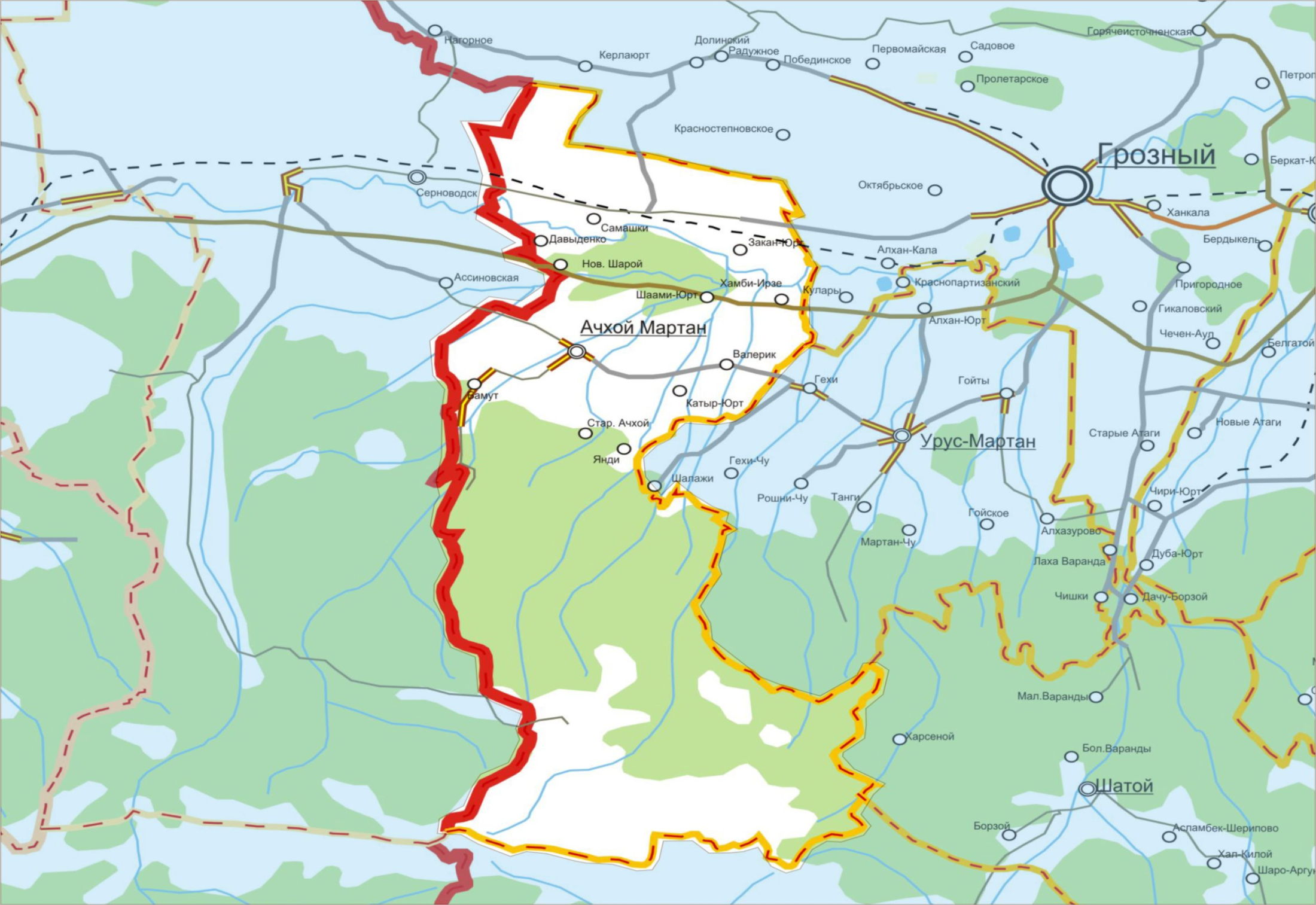 с.п. Самашки
Кол-во жителей 11663 чел.
Крупных объектов экономики 
на территории района нет.
с.п. Давыденко
кол-во жителей1669 чел.
Т
с.п. Закан-Юрт
Кол-во жителей 5467 чел.
Глав. врач ПБ
Эльжуркаев Р.С.
Тел. 8(928)-735-98-05
нг
Глав. врач УБ
Магомадова К.Р.
Тел. 8(928)-781-41-43
с.п. Нов.Шарой
Кол-во жителей1793 чел.
с.п. Хамби-Ирзи
Кол-во жителей 3383 чел.
Расстояние-0,5-км. Покрытие –грунт,
Эвакуация  в пешем порядке
с.п. Шаами-Юрт
Кол-во жителей 3570 чел.
Маршруты авиационной разведки 
на территории района отсутствуют
Ачхой-Мартановский Муниципальный район.
Глав. врач ЦРБ
Чегарбиева Х.У.
Тел. 8(8(928)-737-48-14
Расстояние-1-км. Покрытие-грунт,
Эвакуация  в пешем порядке
Расстояние-1-км.
Эвакуация  в пешем порядке
Т
Расстояние-1-км.
Эвакуация  в пешем порядке
Расстояние-1-км. Покрытие – грунт 
Эвакуация  в пешем порядке
Т
с.п. Бамут
Кол-во жителей 240чел.
Зона ЧС
Расстояние-0,5-км.покрытие-грунт,
Эвакуация  в пешем порядке
Расстояние-0,5-км.
Эвакуация  в пешем порядке
При землетрясении населенные пункты в
 зону подтопления не попадают.
г.п. Ачхой-Мартан
Кол-во жителей 19763 чел.
Т
Т
с.п. Валерик
Кол-во жителей 7313чел.
с.п. Стар.Ачхой.
Кол-во жителей 946 чел.
Место дислокации ЧПСО
г. Грозный, расстояние 54 км.
Т
с.п. Катыр-Юрт.
Кол-во жителей 10266 чел.
Условные обозначения
Расстояние-1-км. покрытие – грунт, эвакуация  в пешем порядке
Расстояние-1-км. Покрытие-грунт
Эвакуация  в пешем порядке
с.п. Янди.
Кол-во жителей 1653 чел.
Места размещения
 эвакуированного  населения
Резервы финансовых и материальных средств в Ачхой-Мартановском муниципальном  районе не созданы.
Маршрут  эвакуации
Местность способная принять вертолет без
 предварительной подготовки
Т
начальник гарнизона пожарной охраны
Силы и средства,  привлекаемые
  к ликвидации и эвакуации
-районная (городская  больница) с ук.номера и кол. коек
границы гарнизона
федеральная противопожарная служба 
МЧС России
ПАСПОРТ ТЕРРИТОРИИ АЧХОЙ-МАРТАНОВСКОГО МУНИЦИПАЛЬНОГО РАЙОНА  ЧР
ПАСПОРТ ТЕРРИТОРИИ АЧХОЙ-МАРТАНОВСКОГО МУНИЦИПАЛЬНОГО РАЙОНА  ЧР
Социально значимые  и потенциально опасные объекты попадающие в зону КНЯ
Ведомость привлечения сил и средств для ликвидации комплексом неблагоприятных метеорологических явлений
Ведомость привлечения сил и средств для ликвидации комплексом неблагоприятных метеорологических явлений
ПАСПОРТ ТЕРРИТОРИИ АЧХОЙ-МАРТАНОВСКОГО МУНИЦИПАЛЬНОГО РАЙОНА  ЧР
Риски возникновения ЧС, связанных с дефицитом водообеспечения
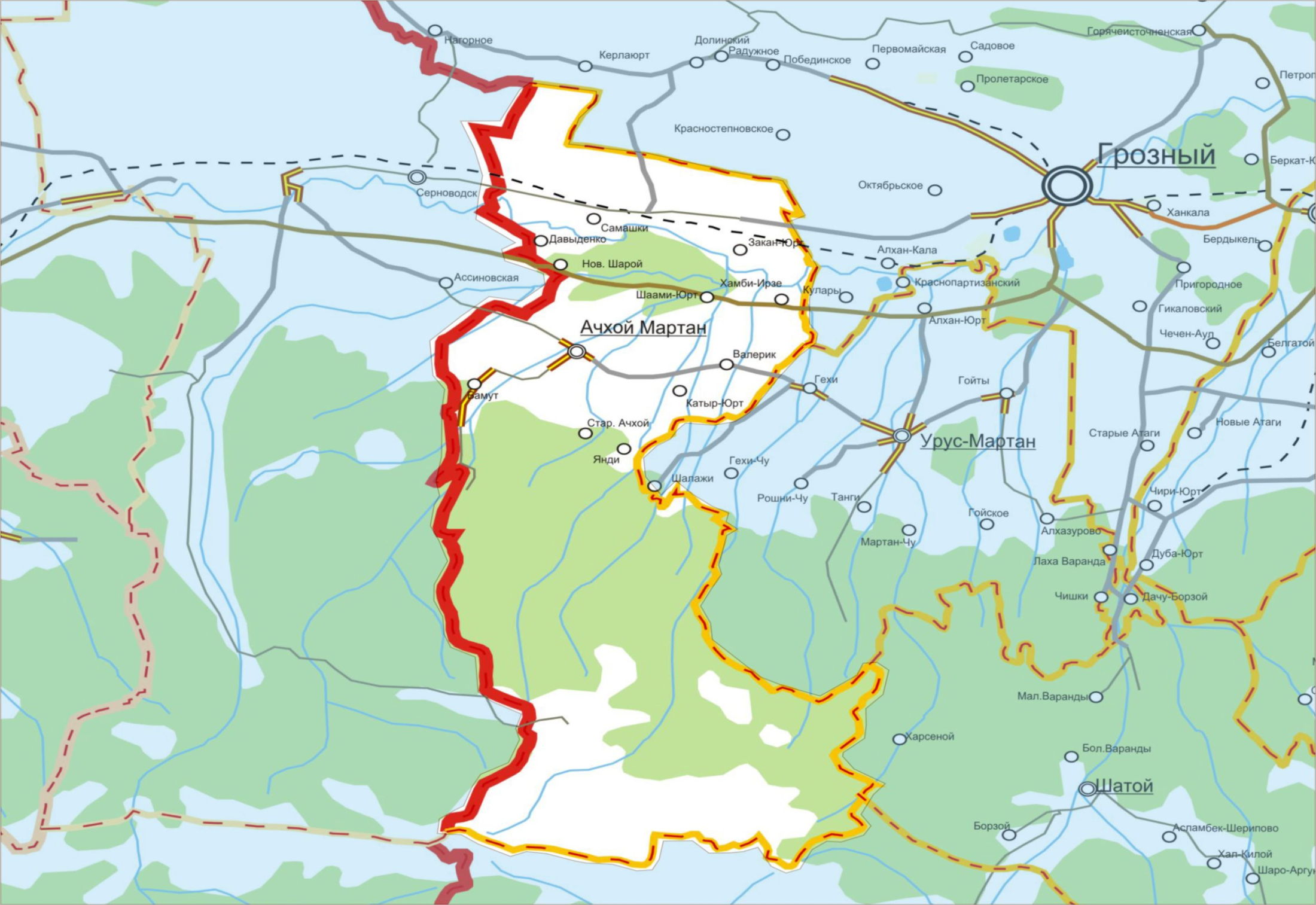 Риски возникновения ЧС, связанных с дефицитом водообеспечения
Отсутствует в связи с тем что, на территории муниципального района помимо централизованного водоснабжения изобилуют родниковые источники, артезианы и колодцы.
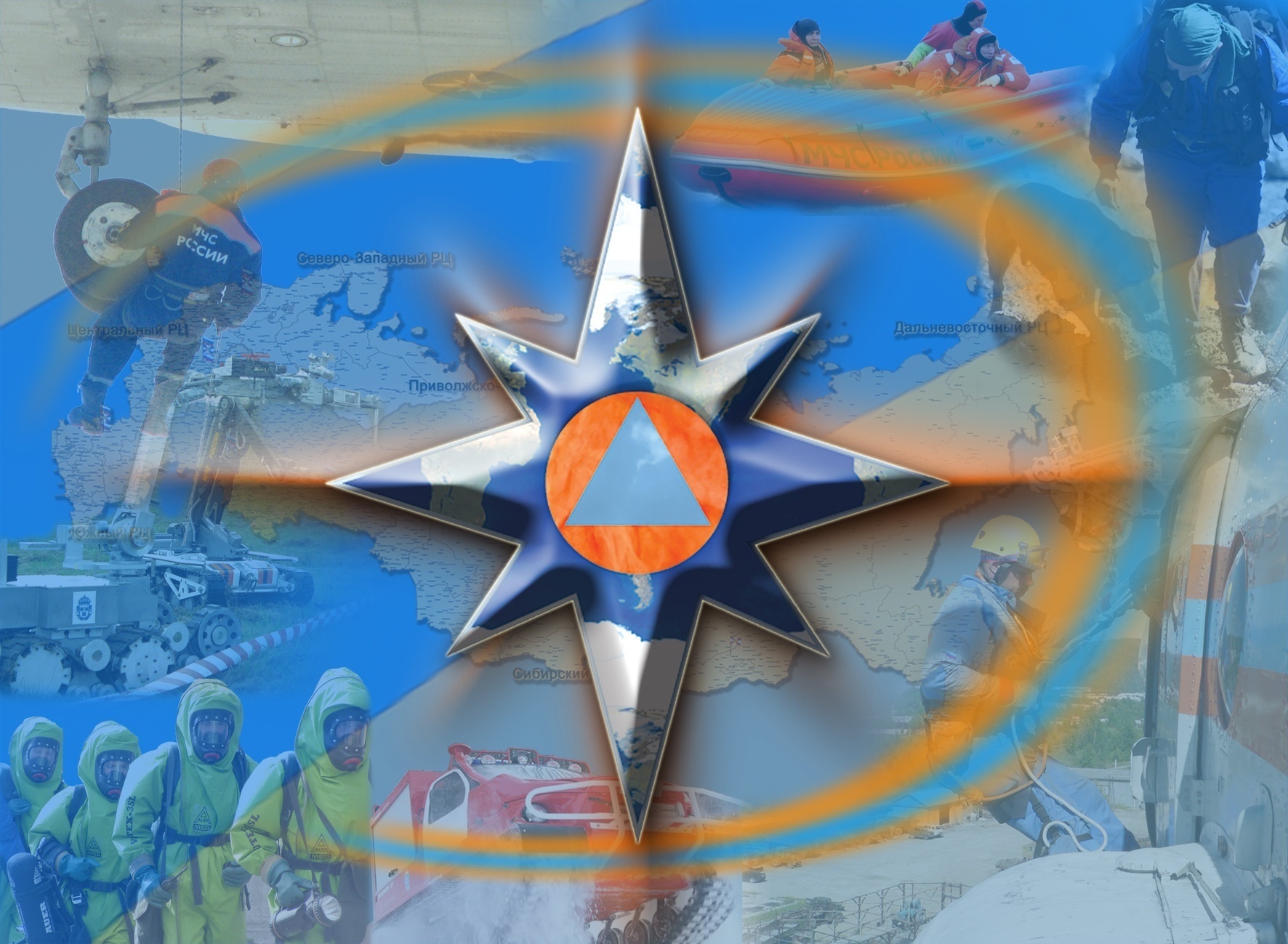 РИСКИ ВОЗНИКНОВЕНИЯ ЧС БИОЛОГО-СОЦИАЛЬНОГО ХАРАКТЕРА
Титульный лист
ПАСПОРТ ТЕРРИТОРИИ АЧХОЙ-МАРТАНОВСКОГО МУНИЦИПАЛЬНОГО РАЙОНА  ЧР
ПЧ-7
Сан.эпид.группа.
СМП
ОМВД
ПЧ-7
ДПК
нг
ЦРБ
306
УБ
50
ЦРБ
306
ПБ
146
Риски возникновения инфекционной заболеваемости людей
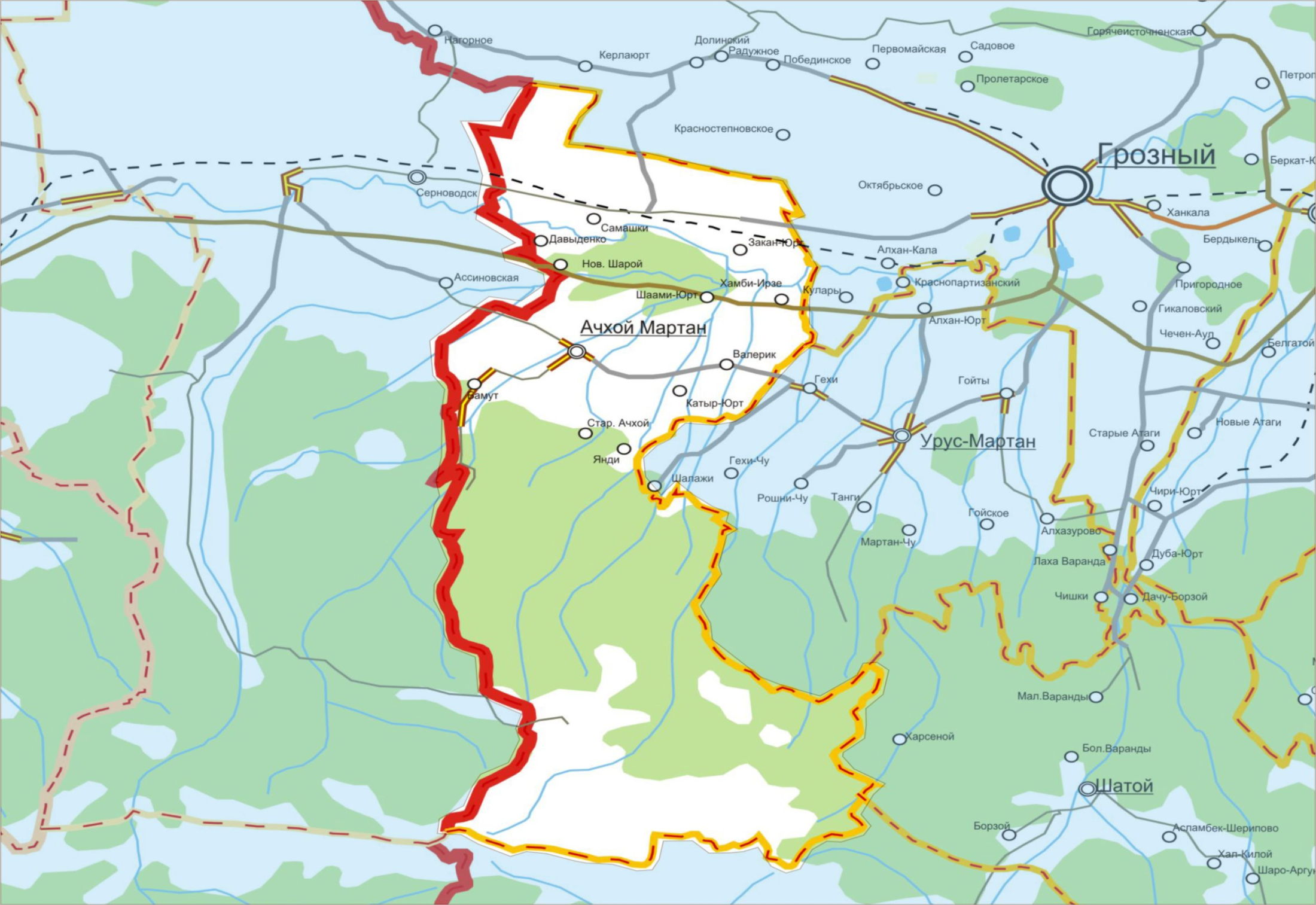 На территории района, биологически опасных объектов нет. Мест захоронения промышленных отходов нет. Действующих скотомогильников нет.
Количество социально значимых объектов  попадающее в зону возможного риска 30 ,из них, 27-СОШ, и  3- больницы.
с.п. Самашки
Кол-во жителей 11663 чел.
Объекты экономики
 в зону ЧС
не подпадают.
с.п. Давыденко
кол-во жителей1669 чел.
с.п. Закан-Юрт
Кол-во жителей 5467 чел.
Глав. врач ПБ
Эльжуркаев Р.С.
Тел. 8(928)-735-98-05
нг
Глав. врач УБ
Магомадова К.Р.
Тел. 8(928)-781-41-43
с.п. Нов.Шарой
Кол-во жителей1793 чел.
с.п. Хамби-Ирзи
Кол-во жителей 3383 чел.
Ачхой-Мартановский Муниципальный район.
Маршруты авиационной разведки 
на территории района отсутствуют
с.п. Шаами-Юрт
Кол-во жителей 3570 чел.
Т
Скотомогильник в 4 км. от г.п. Ачхой-Мартан. Законсервирован в 1989 г. В зону подтопления не подпадает
Глав. врач ЦРБ
Чегарбиева Х.У.
Тел. 8(8(928)-737-48-14
Т
с.п. Бамут
Кол-во жителей 240чел.
с.п. Валерик
Кол-во жителей 7313чел.
с.п. Стар.Ачхой.
Кол-во жителей 946 чел.
Т
г.п. Ачхой-Мартан
Кол-во жителей 19763 чел.
с.п. Катыр-Юрт.
Кол-во жителей 10266 чел.
На территории Ачхой-Мартановского района, биологически опасных объектов нет. Мест захоронения промышленных отходов нет. 
В зону риска  возникновения инфекционной заболеваемости людей попадают все 12 населенных пунктов общей численностью населения -71881чел, 12708 дворов.
Условные обозначения
с.п. Янди.
Кол-во жителей 1653 чел.
Законсервированный скотомогильник
Зоны, неблагоприятные по санитарно-эпидемиологическим показателям
Вероятность возникновения ЧС биолого-социального характера:
–  желудочно-кишечные заболевания в связи с нарушением санитарного законодательства в местах быстрого приготовления пищи и на территориях оптово-розничных организаций.
 Не исключены случаи прибытия на территорию муниципального района лиц, заболевших  высокопотагонным вирусом гриппа (А/Н1N1) или бывших с ними в контакте.
Сельские поселения
Местность способная принять вертолет без
 предварительной подготовки
Т
начальник гарнизона пожарной охраны
Силы и средства,  привлекаемые
  к ликвидации и эвакуации
-районная (городская  больница) с ук.номера и кол. коек
границы гарнизона
федеральная противопожарная служба 
МЧС России
ПАСПОРТ ТЕРРИТОРИИ АЧХОЙ-МАРТАНОВСКОГО МУНИЦИПАЛЬНОГО РАЙОНА  ЧР
Риски возникновения инфекционной заболеваемости людей
Ведомость привлечения сил и средств для ликвидации последствий ЧС, вызванные риском заболеваемости людей
Ведомость привлечения сил и средств для ликвидации последствий ЧС, вызванные риском заболеваемости людей
ПАСПОРТ ТЕРРИТОРИИ АЧХОЙ-МАРТАНОВСКОГО МУНИЦИПАЛЬНОГО РАЙОНА  ЧР
ПЧ-7
Сан.эпид.группа.
Вет. Служба.
СМП
ОМВД
ПЧ-7
ДПК
нг
ЦРБ
306
УБ
50
ЦРБ
306
ПБ
146
Риски заболеваемости с\х животных
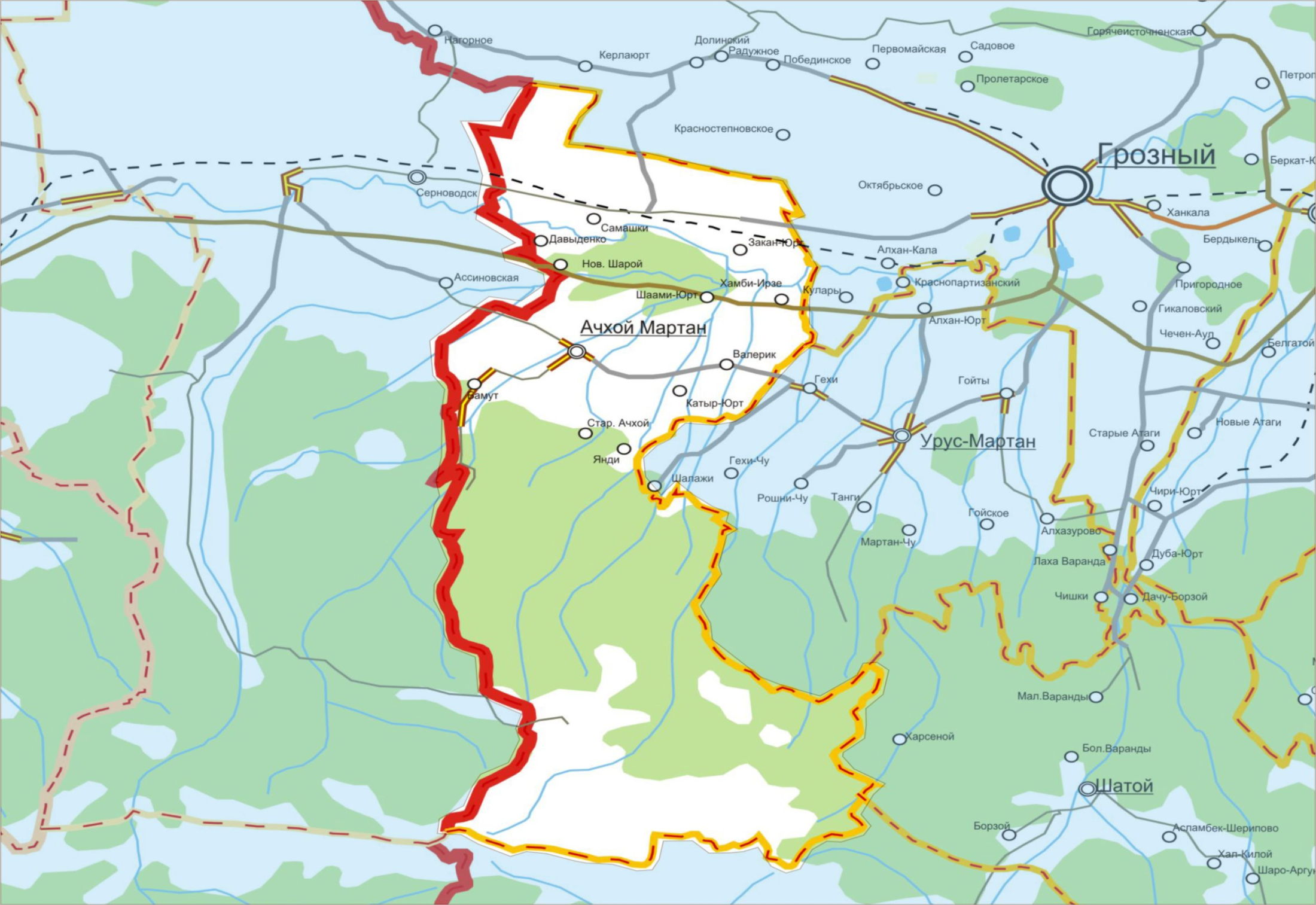 Материальный ущерб будет нанесен 
в основном только частным подсобным хозяйствам. 
Птицефабрик и молочных ферм на территории гарнизона нет. 
Прогнозируемый материальный ущерб 1 млн. руб.
На территории района, биологически опасных объектов нет. Мест захоронения промышленных отходов нет. Действующих скотомогильников нет.
Объекты экономики
 в зону ЧС
не подпадают.
с.п. Самашки
с.п. Давыденко.
с.п. Закан-Юрт.
Глав. врач ПБ
Эльжуркаев Р.С.
Тел. 8(928)-735-98-05
нг
Глав. врач УБ
Магомадова К.Р.
Тел. 8(928)-781-41-43
с.п. Шаами-Юрт
с.п. Хамби-Ирзи
Маршруты авиационной разведки 
на территории района отсутствуют
Т
с.п. Нов.Шарой
Ачхой-Мартановский Муниципальный район.
Глав. врач ЦРБ
Чегарбиева Х.У.
Тел. 8(8(928)-737-48-14
Т
с.п. Валерик.
с.п. Катыр-Юрт.
с.п. Бамут
г.п. Ачхой-Мартан
Условные обозначения
Т
Т
с.п. Стар.Ачхой.
Дезинфекционный барьер
Скотомогильник в 4 км. от г.п. Ачхой-Мартан. Законсервирован в 1989 г. В зону подтопления не подпадает
Законсервированный скотомогильник
с.п. Янди.
Зоны, неблагоприятные по санитарно-эпидемиологическим показателям
Разведением с/х животных на территории Муниципального района, в основном занимаются в частных подворьях.
 Вероятность возникновения ЧС биолого-социального характера:
– заболевания в частных хозяйствах по содержанию животных  ящуром ;
- в связи с перелетом диких птиц возможен птичий  грипп.
Сельские поселения
Местность способная принять вертолет без
 предварительной подготовки
Т
начальник гарнизона пожарной охраны
Силы и средства,  привлекаемые
  к ликвидации и эвакуации
-районная (городская  больница) с ук.номера и кол. коек
границы гарнизона
ДБ
ДБ
ДБ
федеральная противопожарная служба 
МЧС России
Ведомость привлечения сил и средств для ликвидации последствий ЧС, вызванные риском заболеваемости с\х животных
Ведомость привлечения сил и средств для ликвидации последствий ЧС, вызванные риском заболеваемости с\х животных
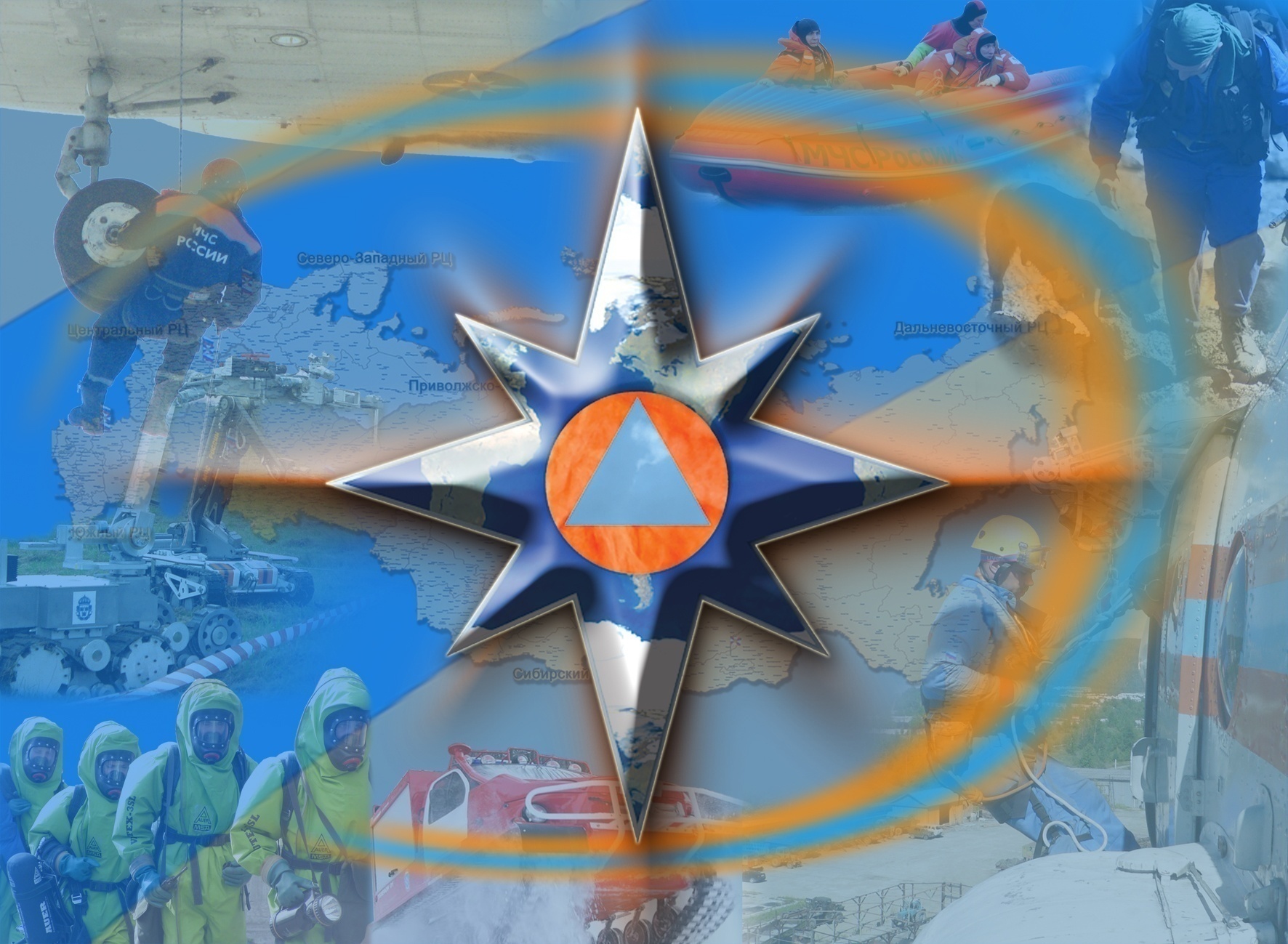 ИНФОРМАЦИОННО-СПРАВОЧНЫЕ МАТЕРИАЛЫ
Титульный лист
ПАСПОРТ ТЕРРИТОРИИ АЧХОЙ-МАРТАНОВСКОГО МУНИЦИПАЛЬНОГО РАЙОНА  ЧР
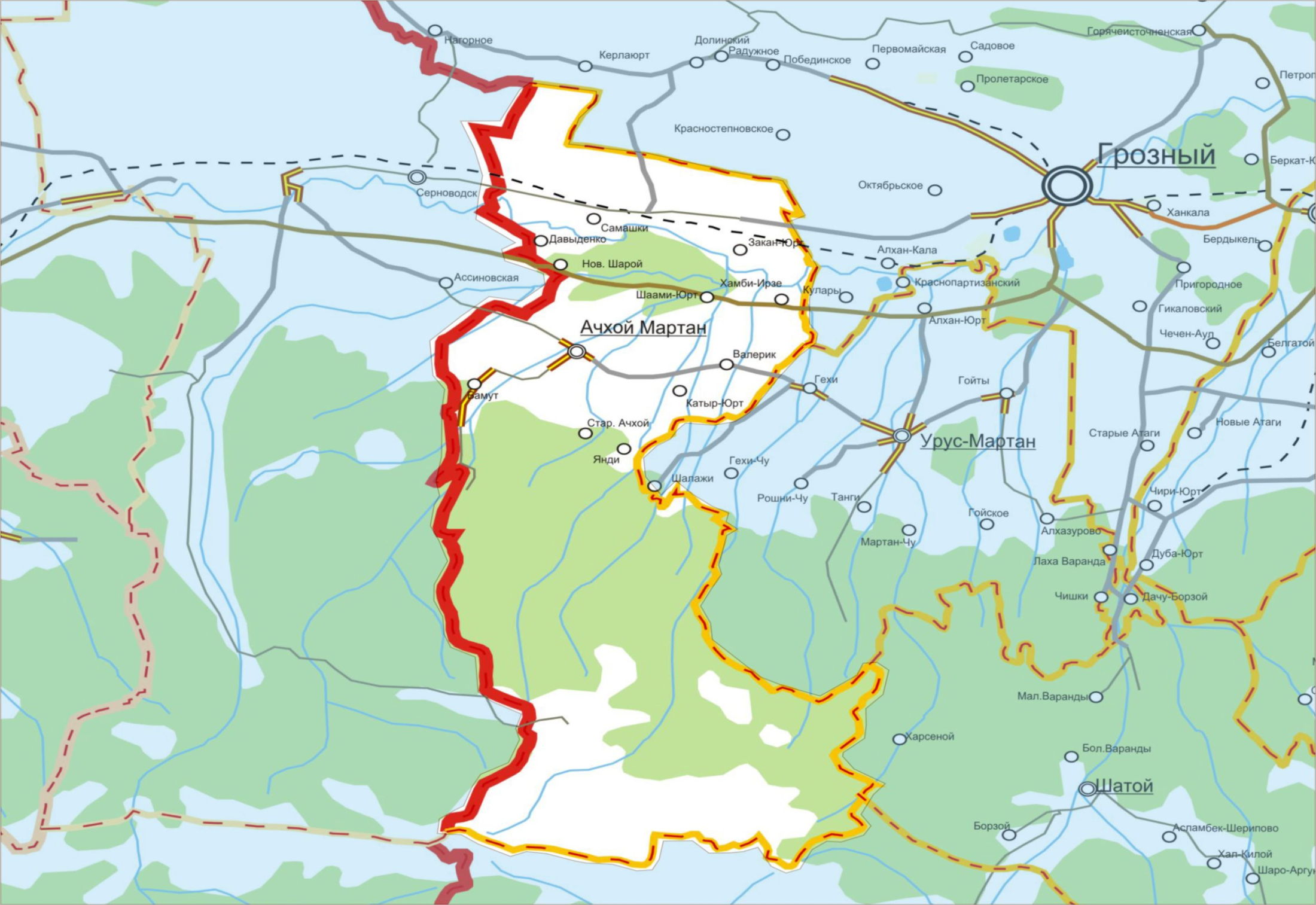 Информационно-справочные материалы по туристическим группам
НА ТЕРРИТОРИИ АЧХОЙ-МАРТАНОВСКОГО РАЙОНА ТУРИСТИЧЕСКИХ ГРУПП НЕТ
ПАСПОРТ ТЕРРИТОРИИ АЧХОЙ-МАРТАНОВСКОГО МУНИЦИПАЛЬНОГО РАЙОНА  ЧР
ГУ МЧС России по ЧР
ГУ МЧС России по ЧР
ПЧ-7
АТП
СМП
РЭС
СЭС
ОМВД
РУЭС
ПЧ-7
ПУЖКХ
Ачхой-Мартановская 
ЦРБ-1  306
нг
ЦРБ
306
Информационно-справочные материалы по поисково-спасательным, аварийно-спасательным и нештатным аварийно-спасательным формированиям
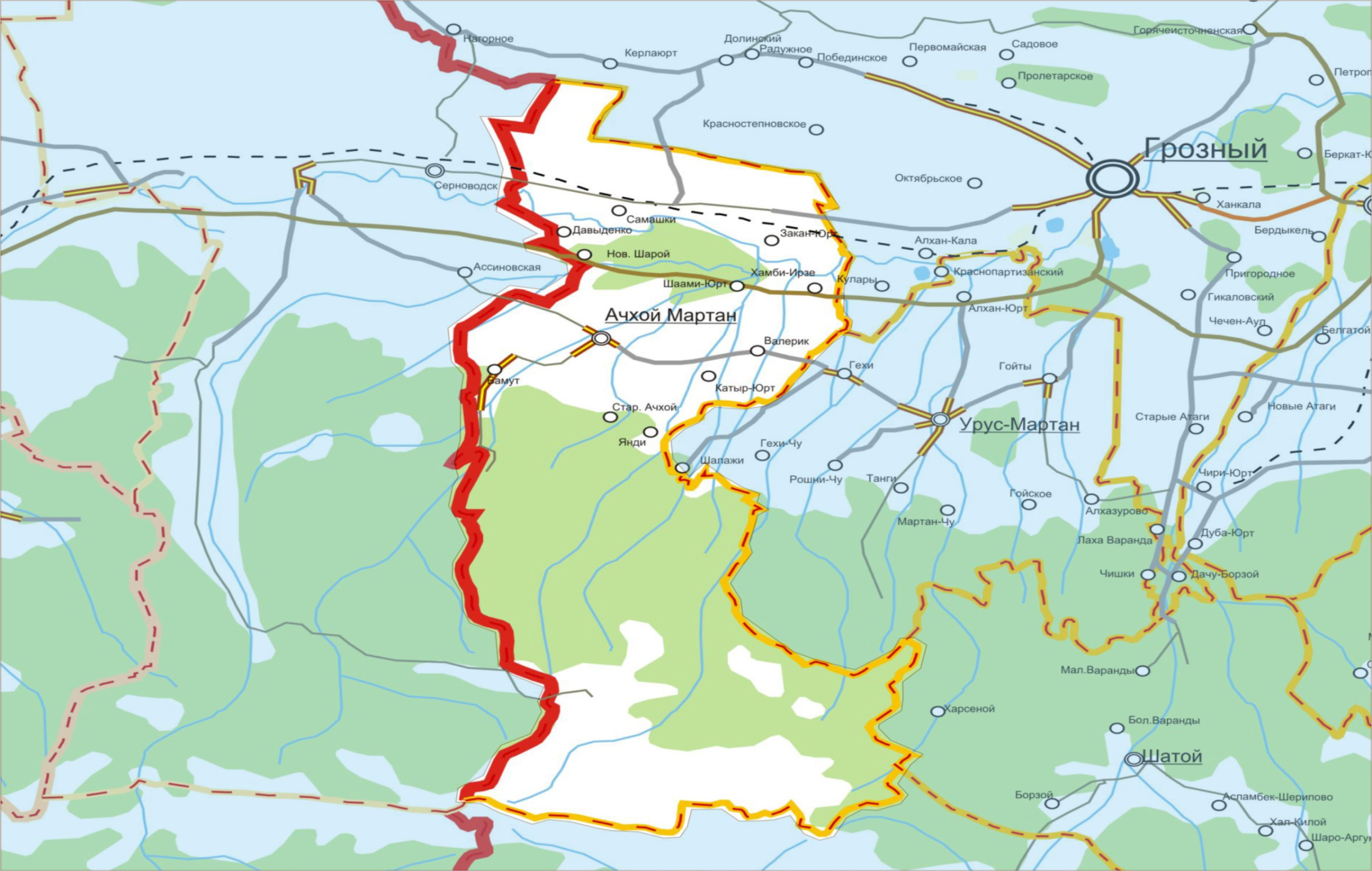 Автомобильная дорога федерального значения М-29 «Кавказ», протяженность по району – 20 км.
нг
Глав. врач ЦРБ
Чегарбиева Х.У.
Тел. 8(8(928)-737-48-14
Ачхой-Мартановский Муниципальный район.
Место дислокации
г. Грозный, расстояние 54 км.
М-29
Условные обозначения
ГУ МЧС России по Чеченской республике
начальник гарнизона пожарной охраны
Силы и средства,  привлекаемые
  к ликвидации и эвакуации
-районная (городская  больница) с ук.номера и кол. коек
границы гарнизона
федеральная противопожарная служба 
МЧС России
Федеральная трасса
М-29
ПАСПОРТ ТЕРРИТОРИИ АЧХОЙ-МАРТАНОВСКОГО МУНИЦИПАЛЬНОГО РАЙОНА  ЧР
ПЧ-7
ПЧ-7
ГУ МЧС России по ЧР
ГУ МЧС России по ЧР
нг
нг
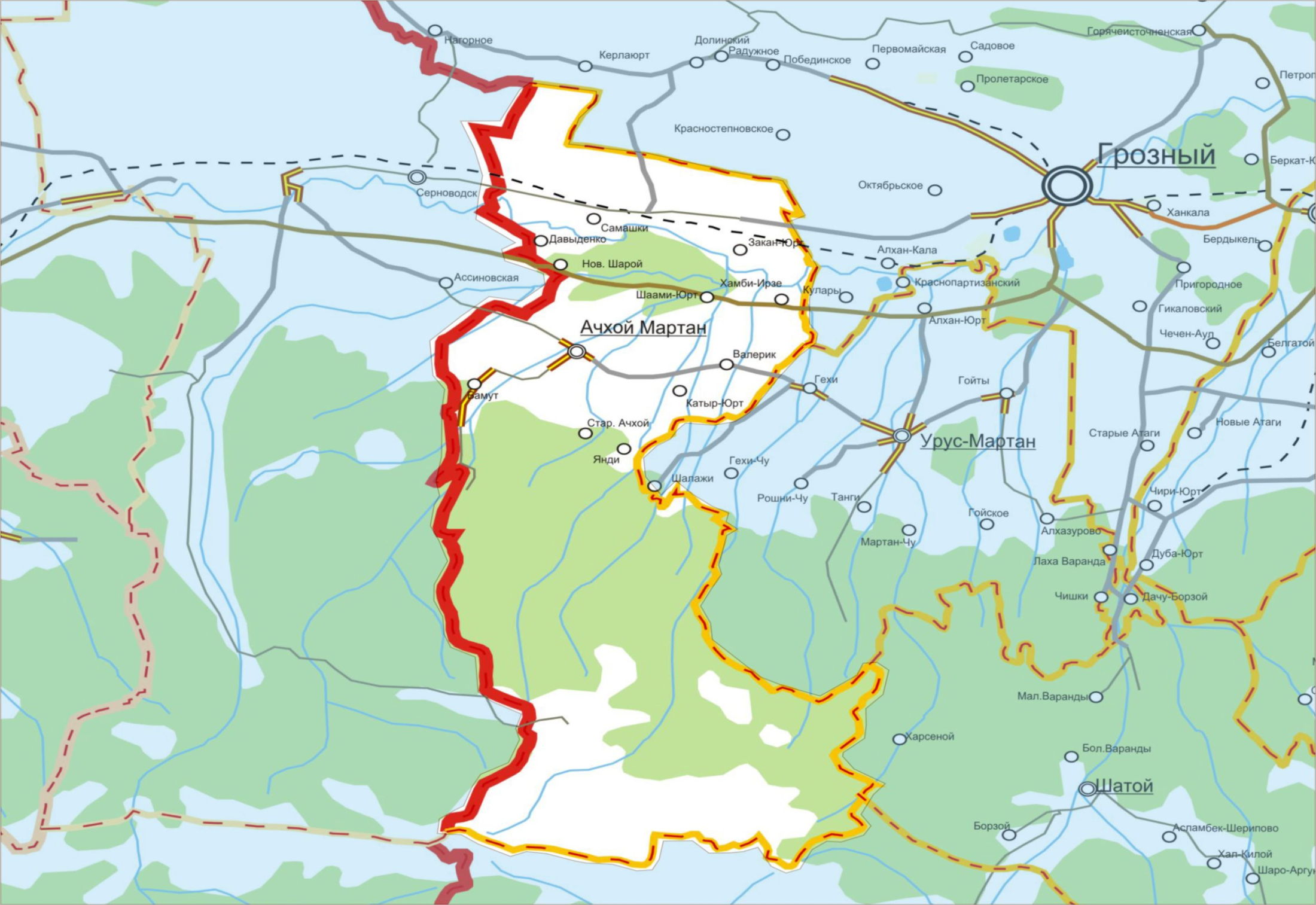 Информационно-справочные материалы по силам и средствам пожарной охраны
Автомобильная дорога федерального значения М-29 «Кавказ», протяженность по району – 20 км.
Грозный -54 км.
Самашки
Закан-Юрт
Давыденко
Шаами-Юрт
Нов. Шарой.
М-29
Ачхой-Мартан
В соответствии с требованиями технического регламента подразделениями гарнизона пожарной охраны «Ачхой-Мартановский»  прикрыто 12 населенных пунктов с общей численностью  населения  
67 тыс.  726 чел.
Хамби-Ирзи
Бамут
Валерик
Ачхой-Мартановский Муниципальный район.
Катыр-Юрт
На территории  Ачхой-Мартановского района дислоцируется 1 подразделение ФПС
Старый-Ачхой.
Янди
Условные обозначения
Прикрытые Сельские поселения
Административный центр
федеральная противопожарная служба 
МЧС России
границы гарнизона
Федеральная трасса
М-29
начальник гарнизона пожарной охраны
Место дислокации ГУ
Зона ответственности
ПАСПОРТ ТЕРРИТОРИИ АЧХОЙ-МАРТАНОВСКОГО МУНИЦИПАЛЬНОГО РАЙОНА  ЧР
Т
Т
Т
Т
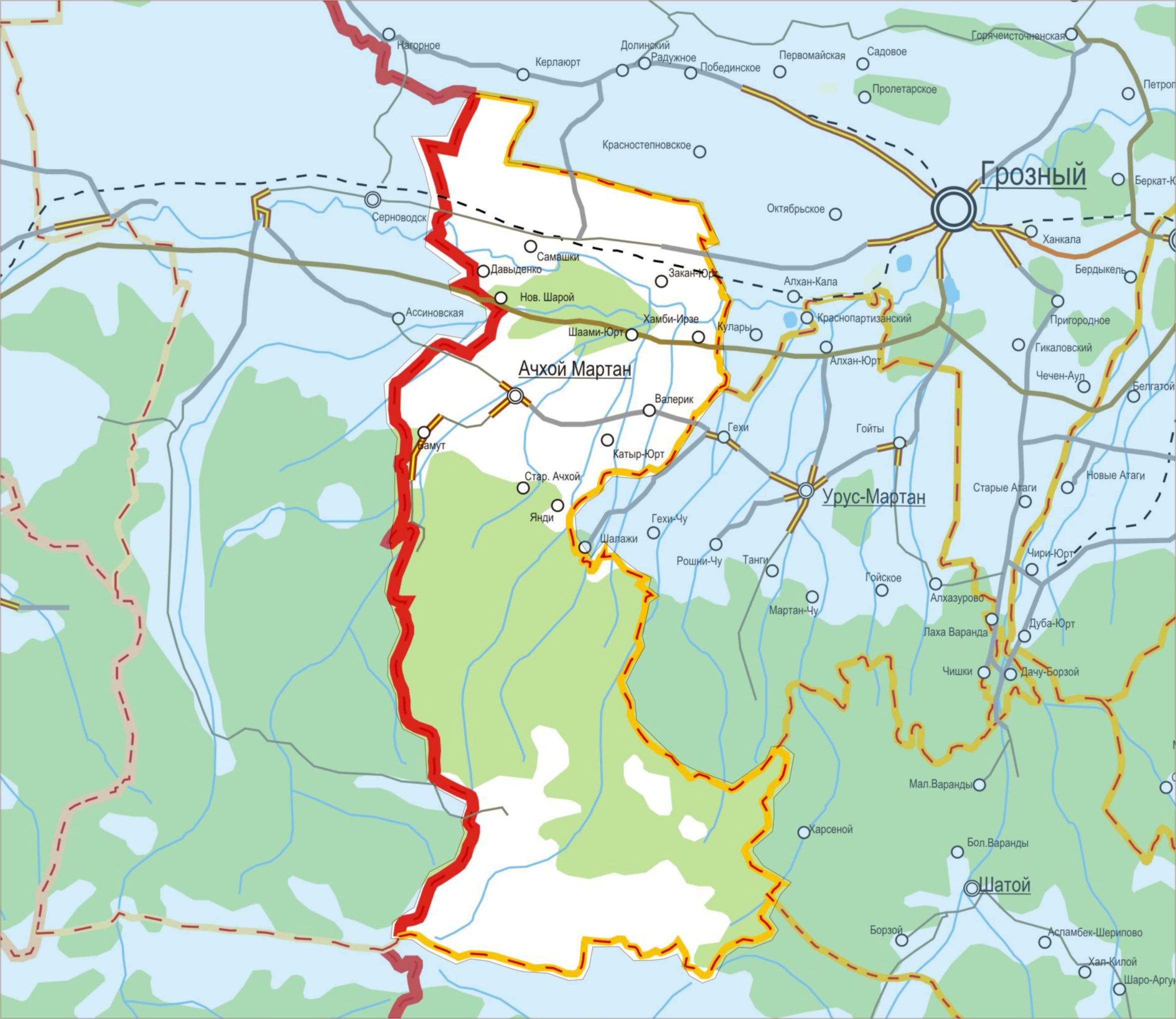 Информационно-справочные материалы по резервам финансовых и материальных средств
Автомобильная дорога федерального значения М-29 «Кавказ», протяженность по району – 20 км.
На начало 2011 года резервный фонд составляет 64 200 000 руб.
М-29
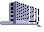 На территории Ачхой-Мартановского района места размещения складов с материальными средствами отсутствуют
Районный резерв финансовых материальных
Ресурсов для ликвидации ЧС природного и техногенного характера пока отсутствует
В соответствии с Законом Чеченской Республики от 25.11.2010г. № 57-РЗ «О республиканском бюджете на 2011 год» создан резервный фонд Правительства Чеченской Республики на предупреждение и ликвидацию чрезвычайных ситуаций и последствий стихийных бедствий в размере 64 200 000 рублей
Ачхой-Мартановский Муниципальный район.
Условные обозначения
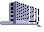 Административный цент
Участок местности способный
 принять вертолет
границы гарнизона
Автомобильная дорога федерального значения М-29 «Кавказ»,
М-29
Автомобильная дорога
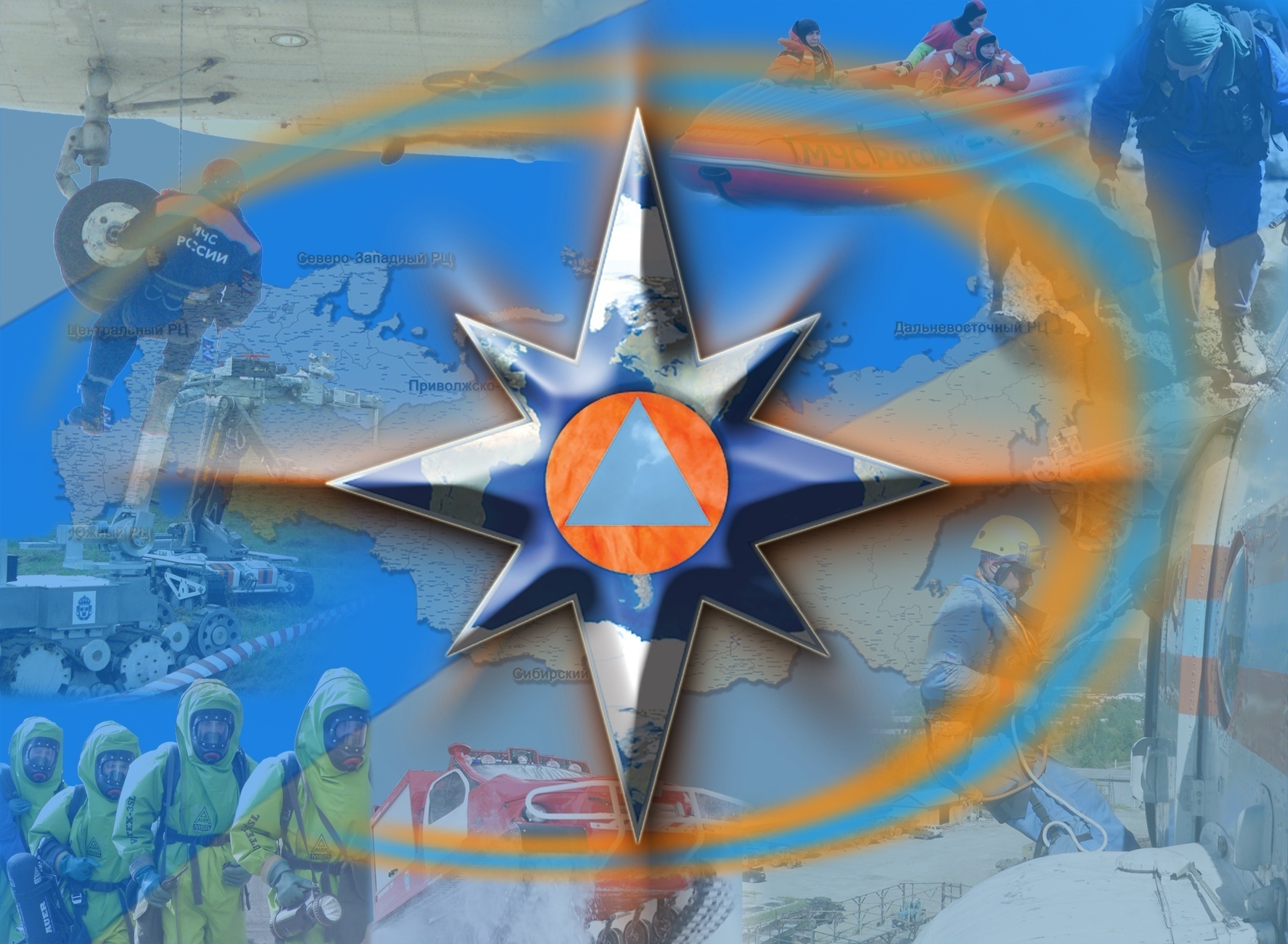 ОРГАНИЗАЦИЯ И ОПОВЕЩЕНИЯ НАСЕЛЕНИЯ
Титульный лист
СТРУКТУРА ОПОВЕЩЕНИЯ И ИНФОРМИРОВАНИЯ НАСЕЛЕНИЯ ЧЕЧЕНСКОЙ РЕСПУБЛИКИ
В СЛУЧАЕ ЧС (СОЦИАЛЬНО ЗНАЧИМОГО ПРОИСШЕСТВИЯ)
Информационные агентства
Интерфакс ИТАР-ТАСС
РИА - Новости
Росинформцентр
Глава администрации ЧР
КЧС Чеченской  Республики
МЧС России НЦУКС
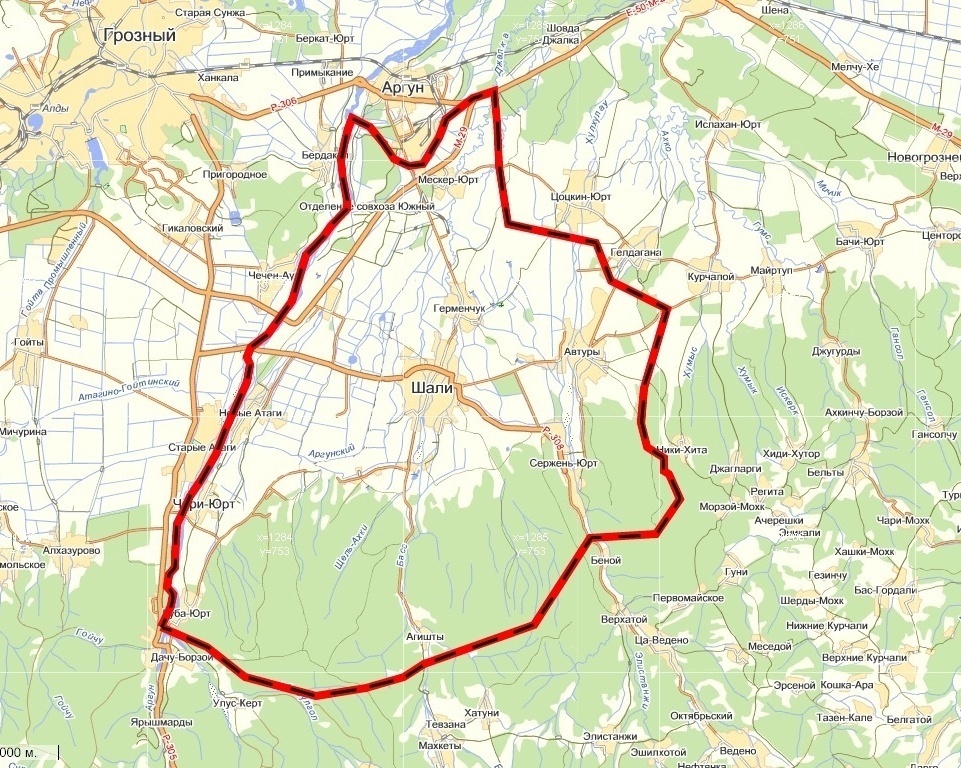 ГУ МЧС России по Чеченской  Республике
ГУ ЦУКС
МЧС России по Чеченской  Республике
Северо - Кавказский  Региональный центр МЧС России ЦУКС
Ч+02
Ч+05
Ч+02
Ч+05
Ч+1,5 ч
Оперативная группа
Глава администрации МО
Ч+02
Ч+05
Ч+05
Ч+05
Ч+05
Источник
Информации 
о ЧС (происшествии)
ЕДДС
(Дежурный по ОВД)
112
Ч+05
Ч+05
Ч+05
01
Ч+05
Ч+05
Ч+05
02
03
Ч+05
Место ЧС
РАСЦО
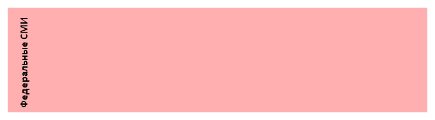 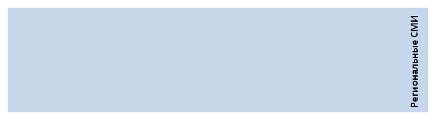 МСО
ЛСО
Телевидение
ОКСИОН
Информационные агентства
Телевидение
Радио
Операторы сотовой связи
ОКСИОН
Радио
Операторы сотовой связи
Ч+05
Общее количество ИЦ
1
«Маяк»
Общее количество ИЦ
37
«Маяк»
«Дорожное радио»
«Дорожное радио»
«Россия»
Интерфакс ИТАР-ТАСС
«Россия»
ПУОН
2
ПУОН
94
«Первый канал»
РИА - Новости
«Первый канал»
МТС
МТС
ПИОН
10
«Радио России»
ПИОН
502
«Радио России»
«Вести 24»
Росинформцентр
«Вести 24»
Мегафон
Мегафон
Всего ТК
12
«Вести FM»
«Вести FM»
«НТВ»
«НТВ»
Билайн
Билайн
Всего ТК
596
«Пятый канал»
«Пятый канал»
Ч+20
Ч+20
Ч+30
Ч+1,5-2ч
Ч+30
Ч+1,5-2ч
Ч+20
Ч+20
Ч+20
Ч+20
Ч+30
Ч+30
Ч+1,5-2ч
Ч+1,5-2ч
Ч+20
Ч+30
Ч+1,5-2ч
Ч+30
Ч+30
Ч+1,5-2ч
Ч+20
Ч+1,5-2ч
Ч+20
Ч+30
Ч+1,5-2ч
Ч+20
Ч+20
Ч+1,5-2ч
Ч+1,5-2ч
Ч+30
Ч+30
НАСЕЛЕНИЕ
сведения об обстановке в районе ЧС и деятельности МЧС России по ликвидации ЧС не позднее 1,5-2 часов после возникновения ЧС с периодичность не реже 4 раза в сутки
Максимальный срок выполнения действий по организации информирования населения через СМИ о ЧС

                  до 30 минут в случае угрозы ЧС

                 до 20 минут при возникновении ЧС
Организации оповещения населения Ачхой-Мартановского
муниципального района Чеченской Республики
Количество используемых в РАСЦО оконечных средств оповещения
Электросирен
Сирен с ручным управлением
СЦВ, количество СЦВ/абонентов
Типа АСО-8 (16,32) количество АСО/абонентов
Включенных в СО
Не включенных в СО
с
с
с
с
с
с
с
с
с
с
У ГОЧС
В сельской    местности
нет
12
0
0
нет
Итого:
нет
12
0
0
нет
с
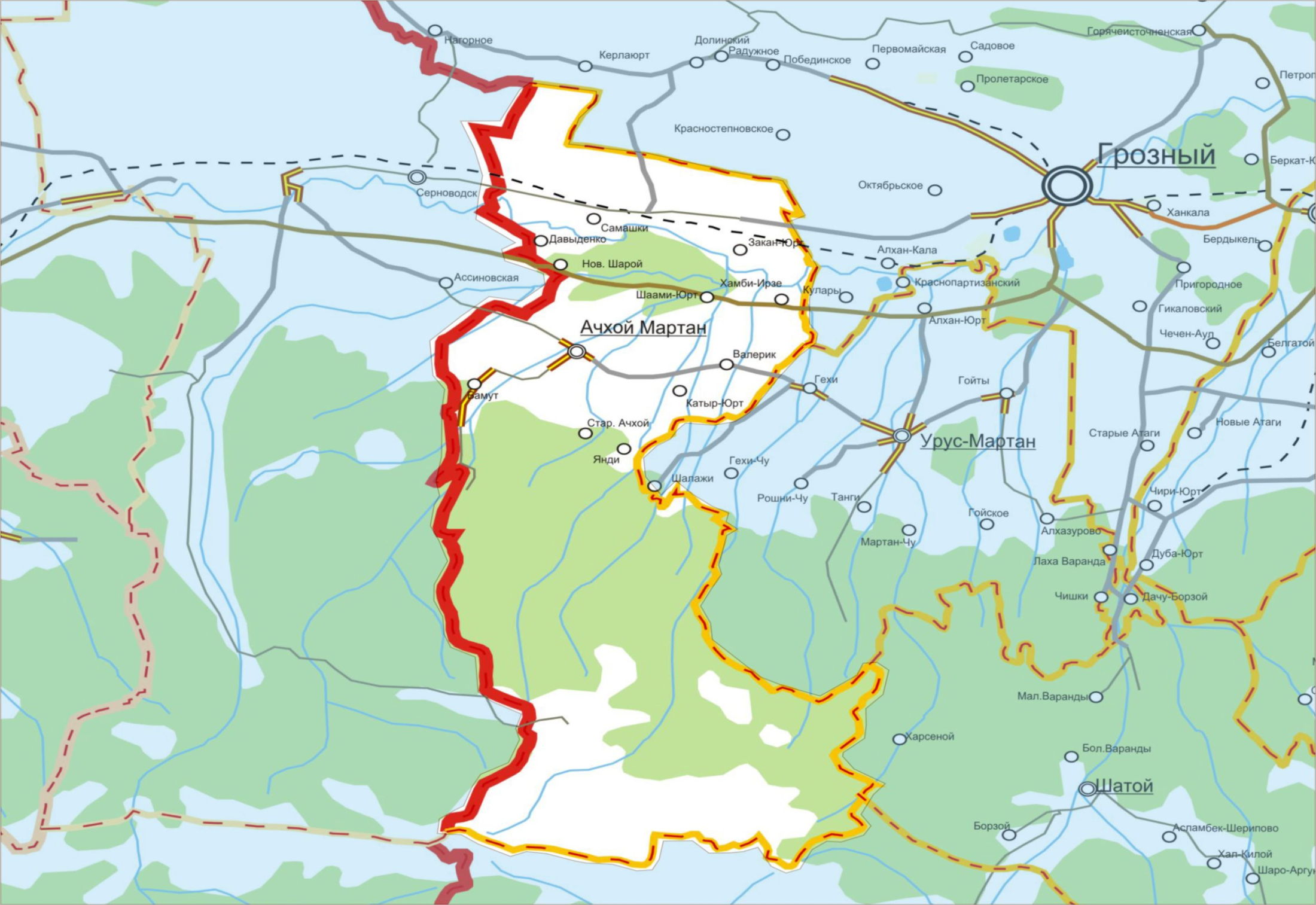 У ГОЧС
Управление ГОЧС района
Автомобиль с громкоговорителем
МГТС
радиосвязь
районный узел связи
сотовая связь
Адм..центр.
Населенный пункт
СХЕМА                                                                                                                                                                                       ОРГАНИЗАЦИИ ОПОВЕЩЕНИЯ НАСЕЛЕНИЯ АЧХОЙ-МАРТАНОВСКОГО МО ЧЕЧЕНСКОЙ РЕСПУБЛИКИ
сотовая
Р/с УКВ ТАКТ
Р/с УКВ ТАКТ
сотовая
УСЛОВНЫЕ ОБОЗНАЧЕНИЯ
- открытый телефонный канал      5Ф88 – управление сиренами              Р-413 – оповещение по радиоканалу        АСО-8 – оповещение по телефонным каналам
- громкоговорящая связь                                                                                 П-166 – оповещение по каналу ТЧ           МТС – междугородняя телефонная сеть
АДУ-ЦВ – Автоматизированное дистанционное упр. центр. вызовом
ОДС ЦУКС МЧС России по ЧР
Ачхой-Мартановское МО
Р/с УКВ ТАКТ
сотовая
МТС
Хамби-Ирзе
Давыденко
Самашки
Закан-Юрт
Валерик
Катыр-Юрт
Янди
Стар. Ачхой
Шаами-Юрт
сотовая
сотовая
сотовая
сотовая
сотовая
сотовая
сотовая
сотовая
Р/с УКВ ТАКТ
Р/с УКВ ТАКТ
Р/с УКВ ТАКТ
Р/с УКВ ТАКТ
Р/с УКВ ТАКТ
Р/с УКВ ТАКТ
Р/с УКВ ТАКТ
Р/с УКВ ТАКТ
Бамут
Таблица расположения  мест аппаратуры оповещения и информирования населения в Чеченской Республике
таблица расположения  мест аппаратуры оповещения и информирования населения в Чеченской Республике
Справочные данные по организации оповещения и информирования населения Чеченской Республики
Справочные данные по организации оповещения и информирования населения Чеченской Республики
ИНФОРМАЦИОННО-СПРАВОЧНЫЕ МАТЕРИАЛЫ 
ПО СРЕДСТВАМ МАССОВОЙ ИНФОРМАЦИИ В ЧЕЧЕНСКОЙ  РЕСПУБЛИКИ
ЗОНА ПОКРЫТИЯ ЧЕЧЕНСКОЙ  РЕСПУБЛИКИ  ТЕЛЕ- И РАДИОВЕЩАНИЕМ
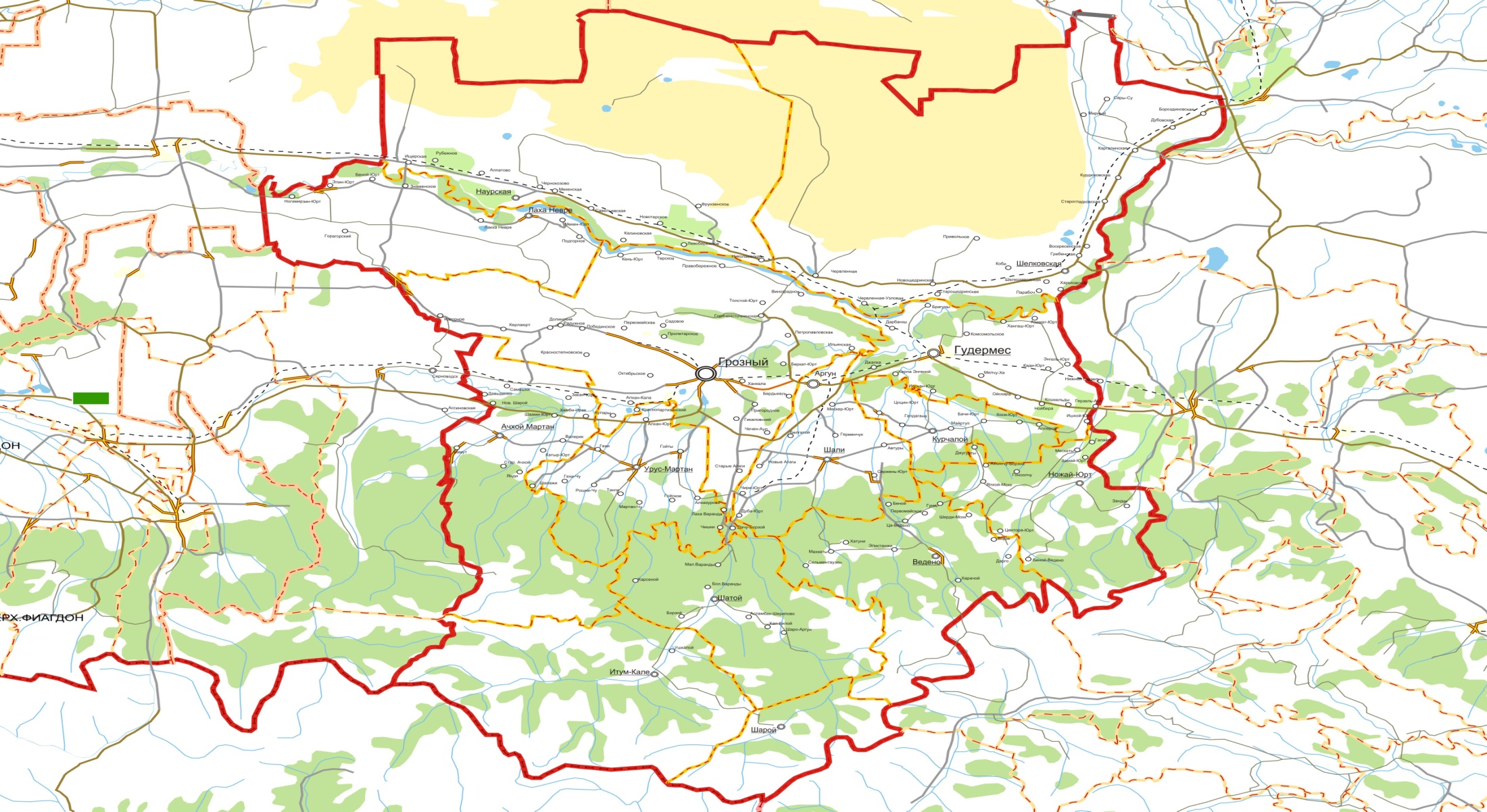 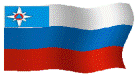 ГУ МЧС по ЧР
ТВ/РВ
ТВ/РВ
ТВ/РВ
ТВ/РВ
ТВ/РВ
ТВ/РВ
ТВ/РВ
ТВ/РВ
ТВ/РВ
ТВ/РВ
ТВ/РВ
ТВ/РВ
ТВ/РВ
ТВ/РВ
ТВ/РВ
ТВ/РВ
Сев. Двина
Условные обозначения
Теле- радиотрансляционная станция
Хороший уровень сигнала
Удовлетворительный уровень сигнала
По состоянию на
дд.мм.гг
Зона покрытия Ачхой-Мартановского района  теле- и радиовещанием
ТВ/РВ
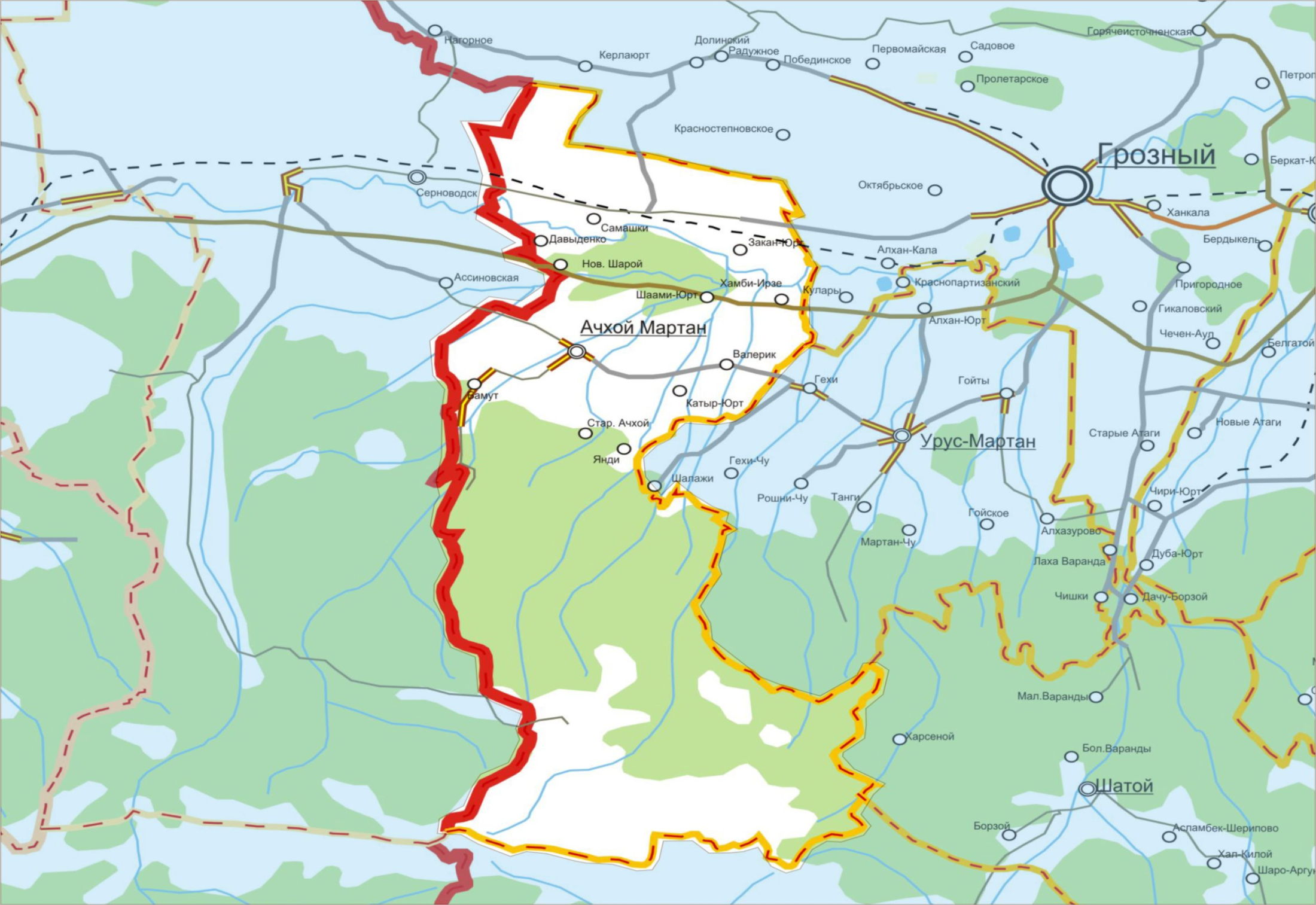 ПЧ-7
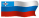 Условные обозначения
Теле- радиотрансляционная станция
Хороший уровень сигнала
Удовлетворительный уровень сигнала
Зона покрытия Мегафон Северный Кавказ Ачхой-Мартановского района
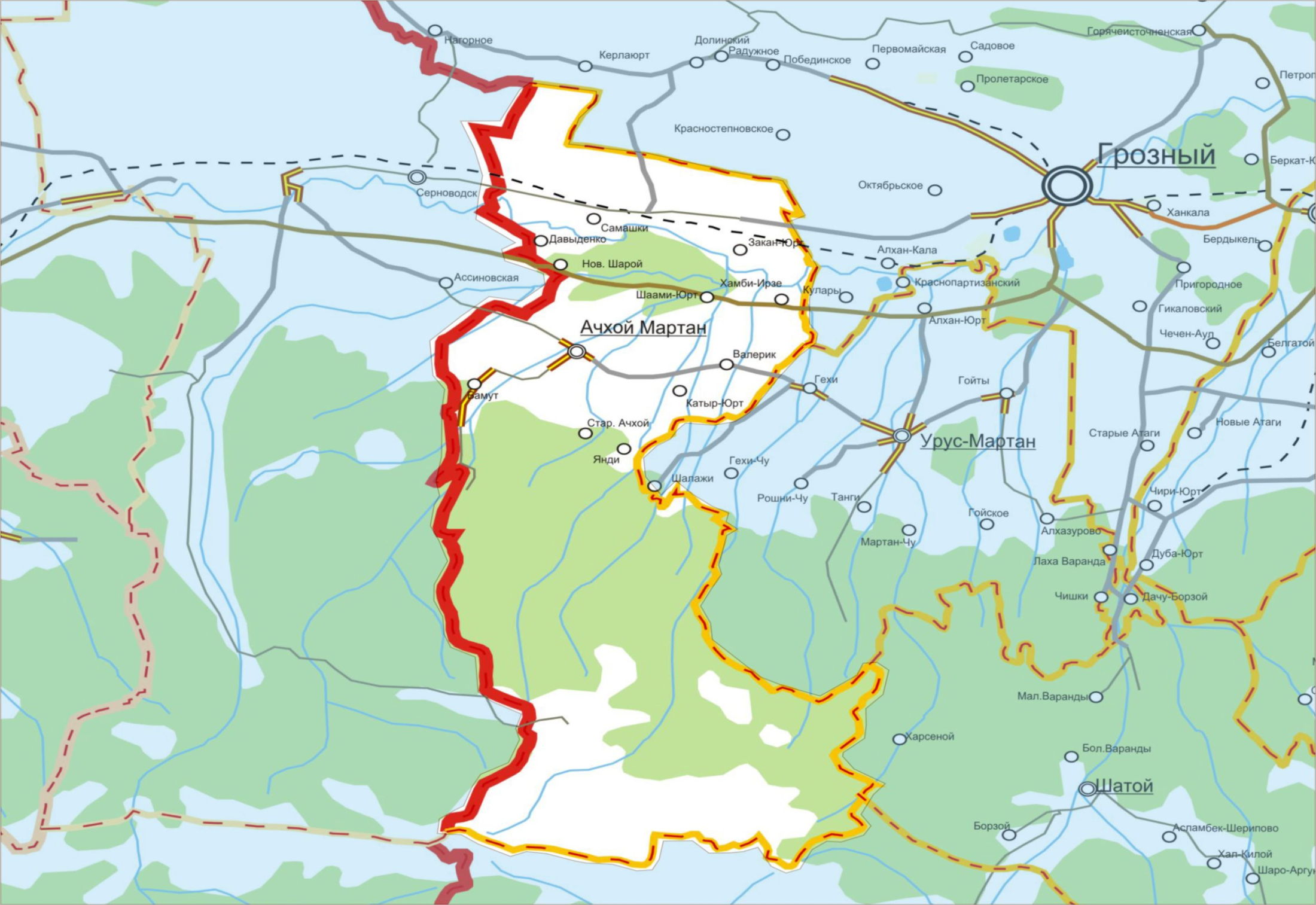 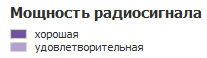 Условные обозначения:
Ответственный за взаимодействие с МЧС России  Тайсумов Т. Ш,                                                                                                                                                     
                                                                                                      (Ф.И.О.)
т. 8 928 782 01 13
Количество зарегистрированных в сети абонентов: 42 600
Граница мун.района
Зона покрытия МТС Северный Кавказ Ачхой-Мартановского района
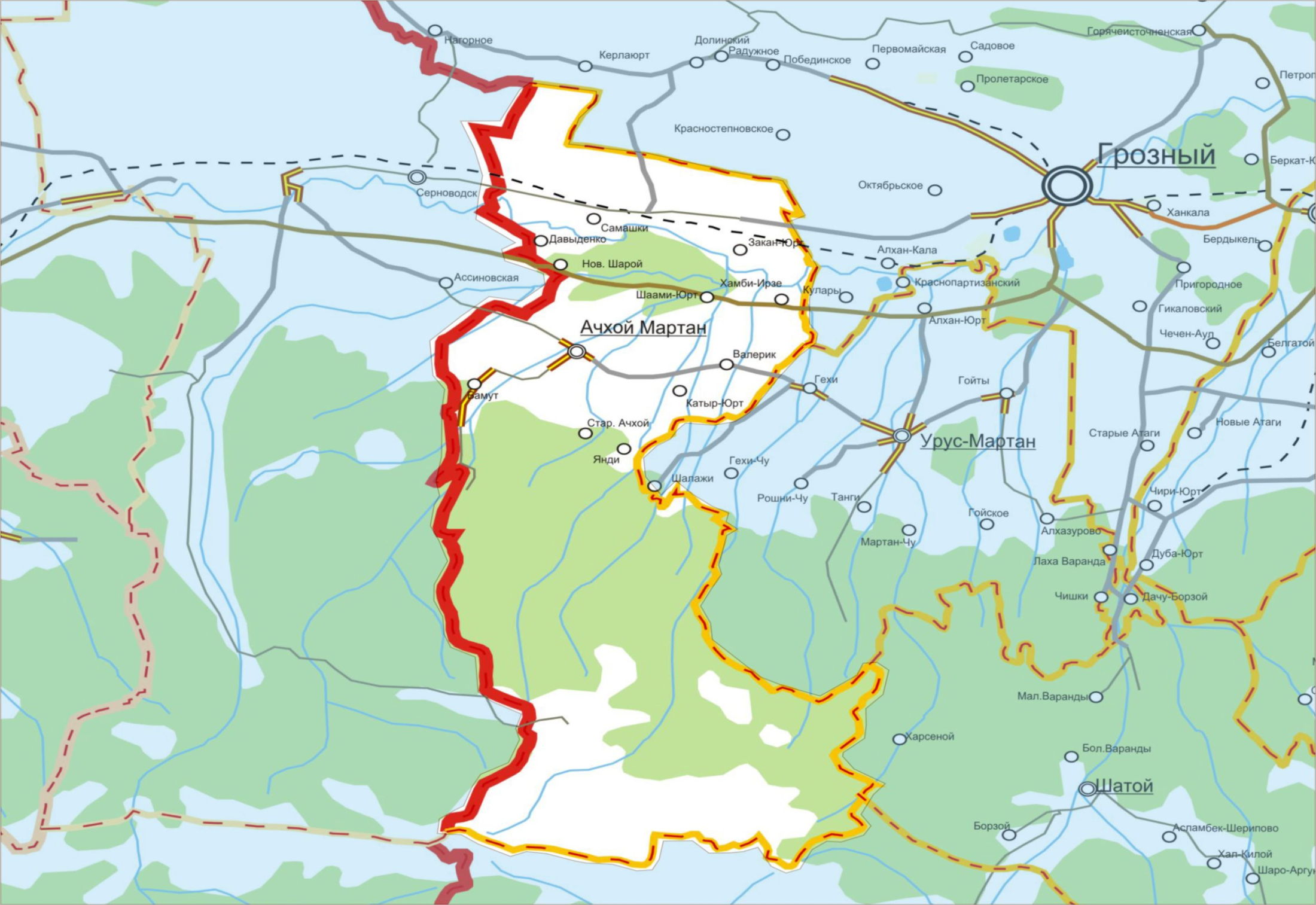 Мощность радиосигнала
Хорошая
            удовлетворительная
Условные обозначения:
Ответственный за взаимодействие с МЧС России  Тайсумов Т. Ш,                                                                                                                                                     
                                                                                                      (Ф.И.О.)
т. 8 928 782 01 13
Количество зарегистрированных в сети абонентов: 8 481
Граница мун.района
Зона покрытия Билайн  Ачхой-Мартановского района
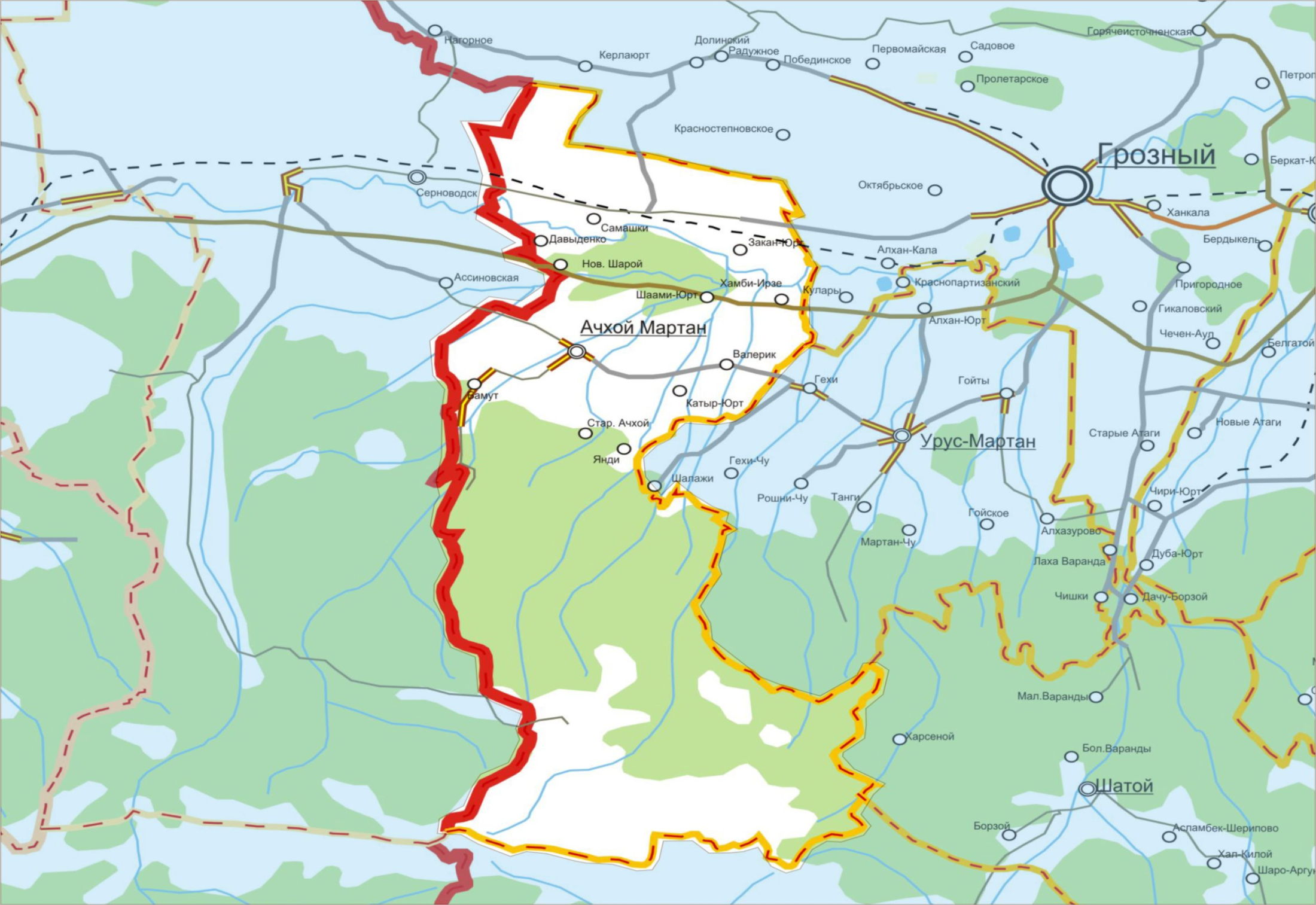 Мощность  радиосигнала
хорошая
Удовлетворительная
Условные обозначения:
Ответственный за взаимодействие с МЧС России  Тайсумов Т. Ш,                                                                                                                                                     
                                                                                                      (Ф.И.О.)
т. 8 928 782 01 13
Количество зарегистрированных в сети абонентов: 20 800
Граница мун.района
СХЕМА РАЗМЕЩЕНИЯ ЭЛЕМЕНТОВ ОКСИОН В АЧХОЙ-МАРТАНОВСКОМ МУНИЦИПАЛЬНОМ РАЙОНЕ
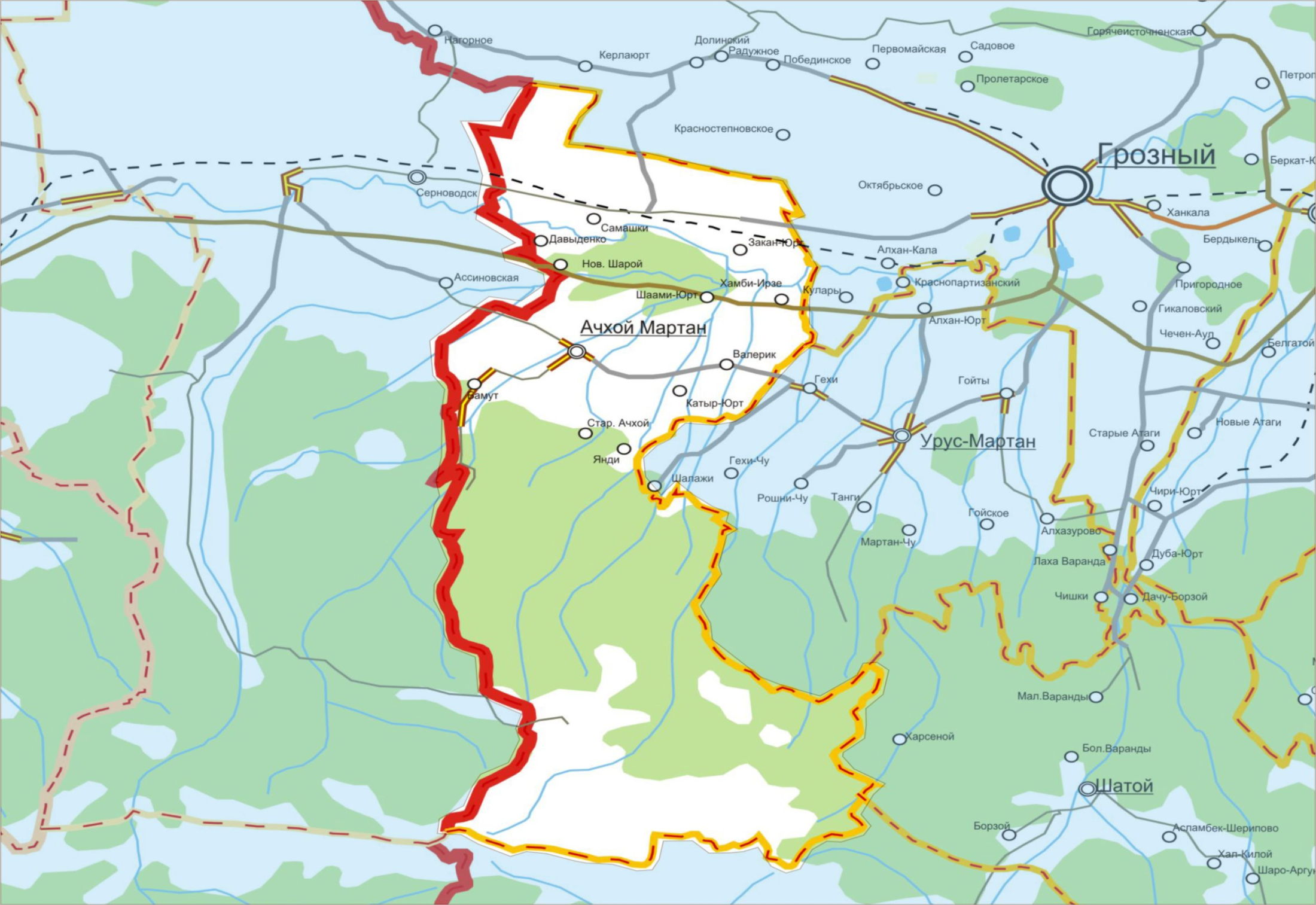 Схема размещения элементов ОКСИОН.
не отрабатывалась ввиду отсутствия ОКСИОН на территории республики.
ПЛАН 
                              ОРГАНИЗАЦИИ ОПОВЕЩЕНИЯ НАСЕЛЕНИЯ 
                                    АЧХОЙ-МАРТАНОВСКОГО РАЙОНА  ЧР
с
с
с
с
с
с
с
с
с
с
с
р/с  УКВ «такт»
АСО-8
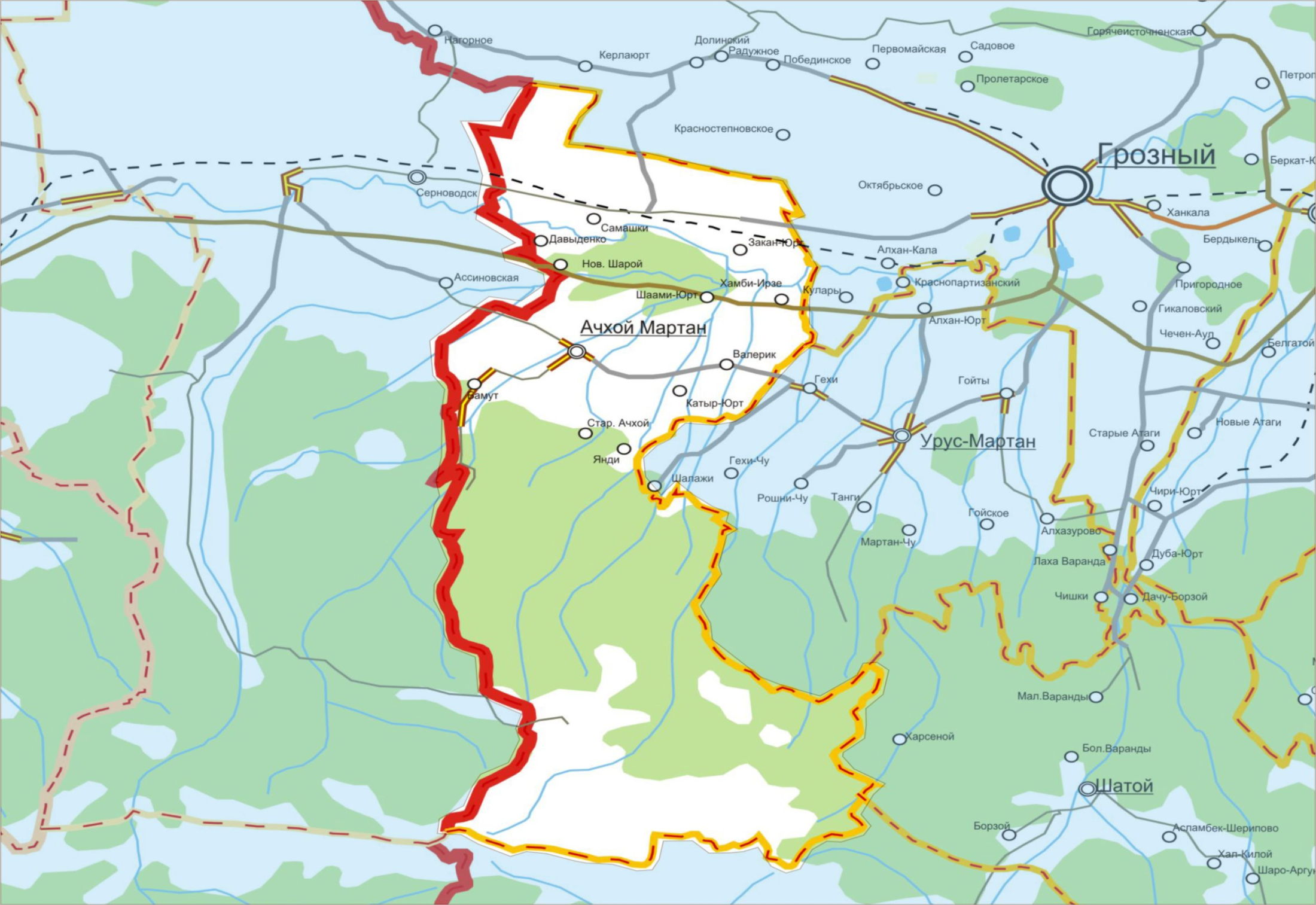 Самашки
Давыденко
Закан-Юрт
Нов.Шарой
Шаами-Юрт
У ГОЧС
ХАМБИ-ИРЗЕ
Ачхой-Мартан
ВАЛЕРИК
БАМУТ
Котыр-Юрт
Оснащенность ПОО ЛСО
Стар.Ачхой
ЯНДИ
с
Охват населения различными средствами оповещения, в %.
Количество используемых в РАСЦО оконечных средств оповещения:
Охват средствами оповещения населения:
Таблица расположения  мест аппаратуры оповещения и информирования населения Ачхой-Мартановского муниципального района
СПРАВОЧНЫЕ ДАННЫЕ ПО ОРГАНИЗАЦИИ ОПОВЕЩЕНИЯ И ИНФОРМИРОВАНИЯ НАСЕЛЕНИЯ АЧХОЙ-МАРТАНОВСКИЙ МУНИЦИПАЛЬНОГО РАЙОНА
СПРАВОЧНЫЕ ДАННЫЕ 
ПО ОРГАНИЗАЦИИ ОПОВЕЩЕНИЯ И ИНФОРМИРОВАНИЯ НАСЕЛЕНИЯ 
АЧХОЙ-МАРТАНОВСКОГО МУНИЦИПАЛЬНОГО РАЙОНА
III. УСЛОВНЫЕ ОБОЗНАЧЕНИЯ
ТВ/РВ
ТВ
РВ
GSM
РИЦ
УСЛОВНЫЕ ОБОЗНАЧЕНИЯ
- Городской узел связи
- Пункт уличного информирования и оповещения населения ОКСИОН
- Районный узел связи
- Пункт информирования и оповещения населения ОКСИОН
- Громкоговорящая связь (включена в АСЦО)
- Региональный информационный центр ОКСИОН
- Громкоговорящая связь (не включена в АСЦО)
- Теле- радиотрансляционная станция
- Телеграфный канал
- Станция радиовещания
- Автомобиль с громкоговорителем
- Станция телевизионного вещания
- Интернет
- Зона оповещения населения с использованием подвижных средств ГГС
- Электросирены (включены в АСЦО)
- Электросирены (не включены в АСЦО)
- Сотовая связь
ПАСПОРТ ТЕРРИТОРИИ АЧХОЙ-МАРТАНОВСКОГО МУНИЦИПАЛЬНОГО РАЙОНА  ЧР
Схема организации связи с органами управления ТП  РСЧС
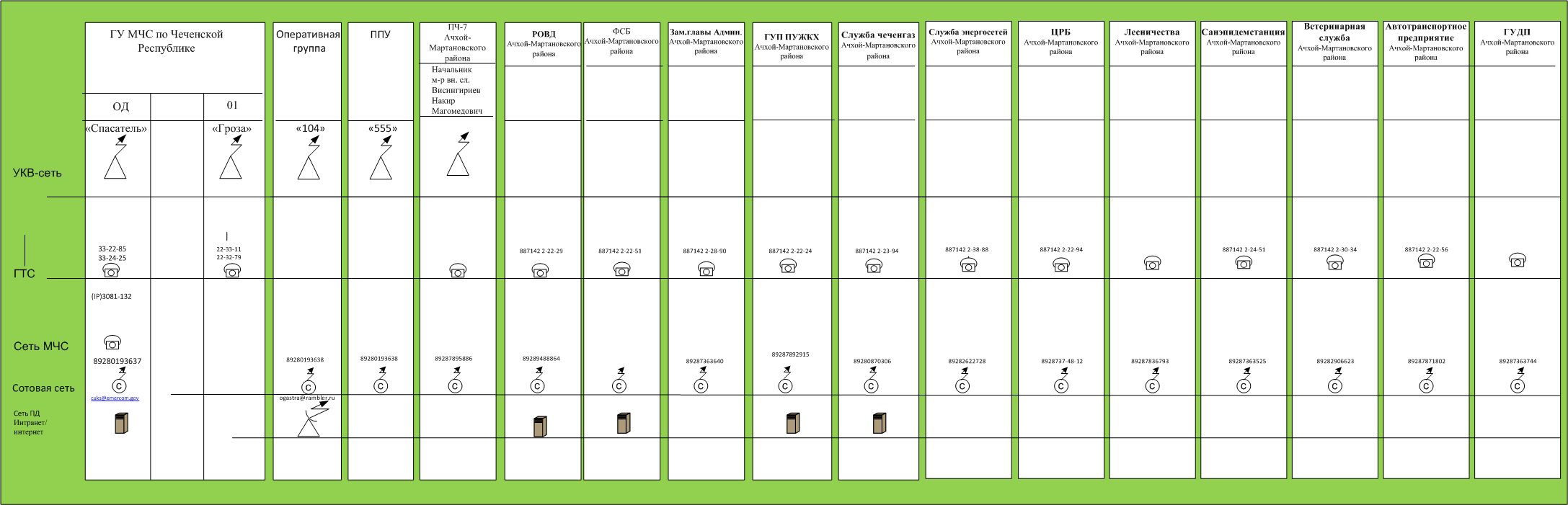 СХЕМА
Организации оповещения населения находящегося в 30-ти километровой зоне при аварии на АЭС в Ачхой-Мартановском муниципальном районе
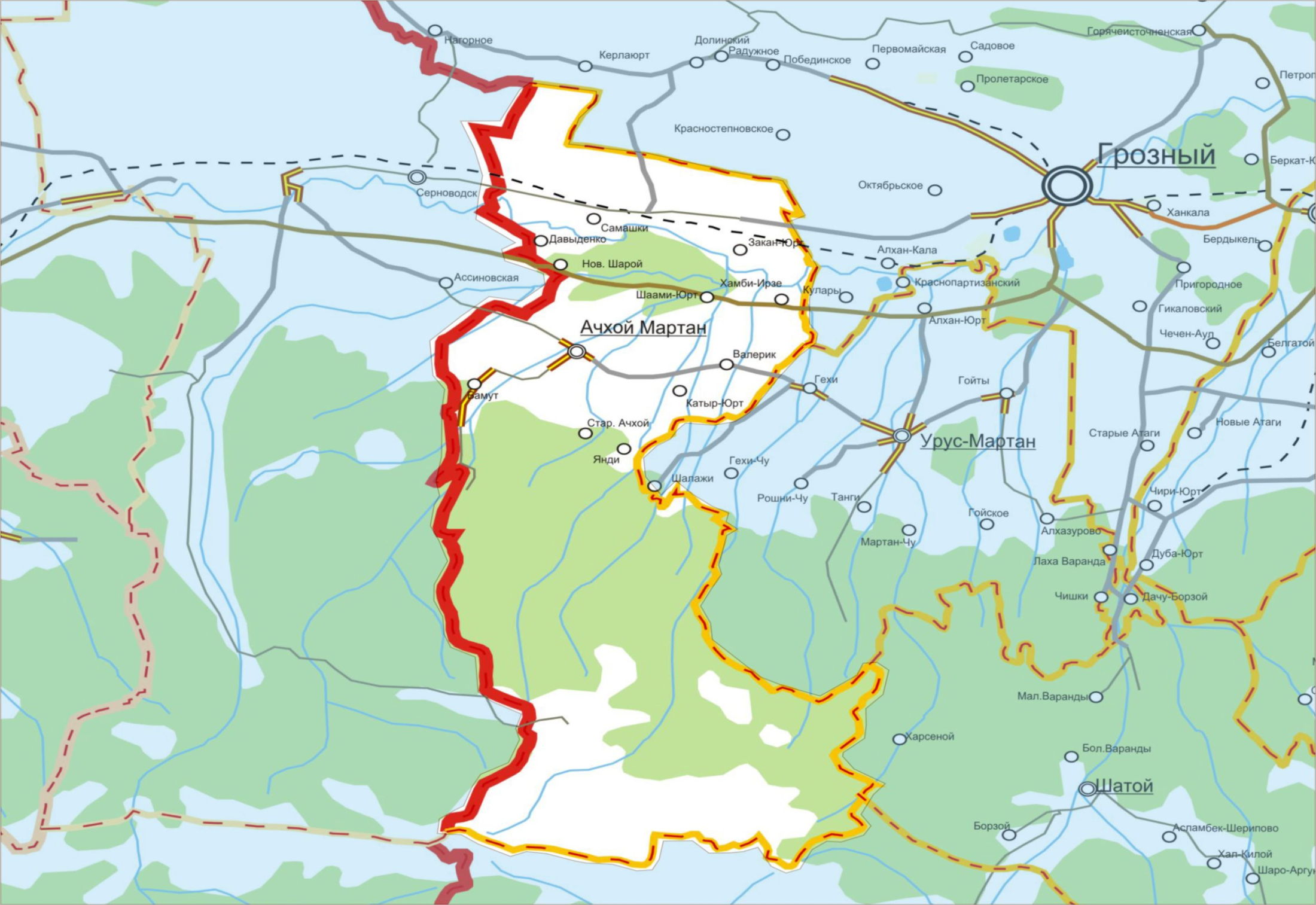 СХЕМА
Организации оповещения населения находящегося в 30-ти километровой зоне
 при аварии на АЭС не отрабатывалась ввиду отсутствия АЭС на территории республики.
СХЕМА ОРГАНИЗАЦИИ СВЯЗИ  АЧХОЙ-МАРТАНОВСКОГО МУНИЦИПАЛЬНОГО РАЙОНА  ЧР
ПАСПОРТ ТЕРРИТОРИИ АЧХОЙ-МАРТАНОВСКОГО МУНИЦИПАЛЬНОГО РАЙОНА  ЧР
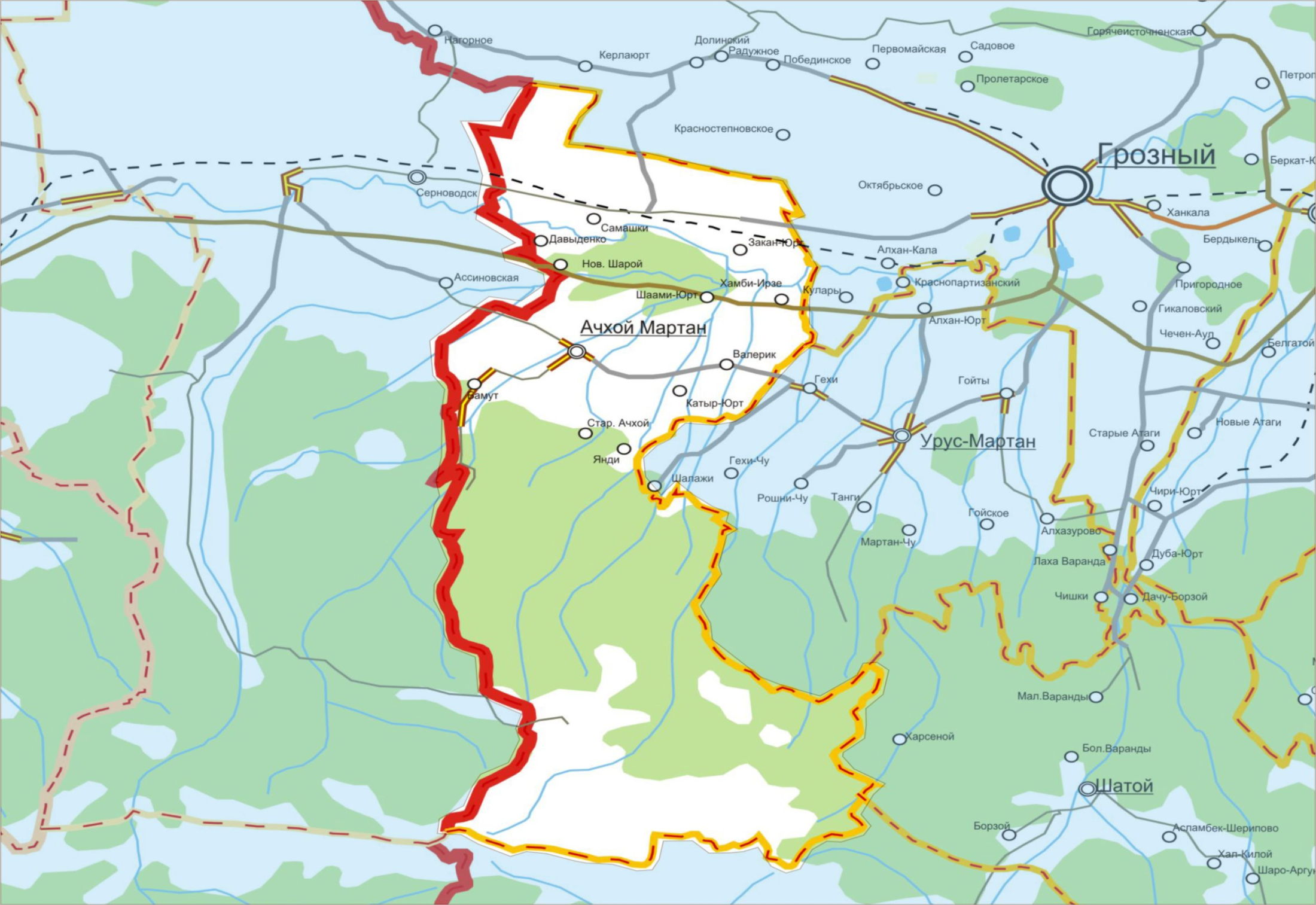 Данные по наличию и оснащению пунктов управления
НА ТЕРРИТОРИИ АЧХОЙ-МАРТАНОВСКОГО РАЙОНА ПУНКТЫ УПРАВЛЕНИЯ ОТСУТСТВУЮТ
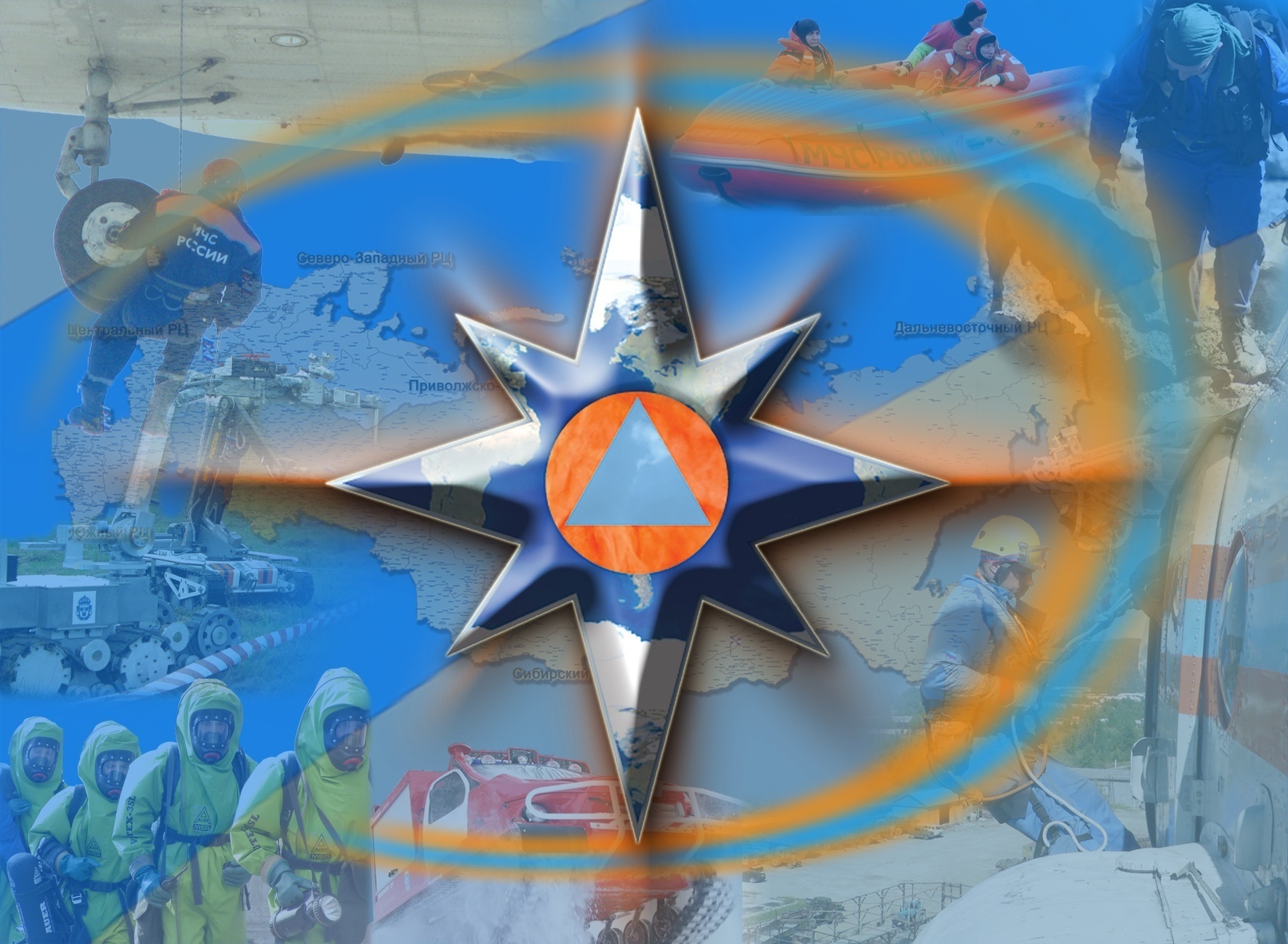 ТЕЛЕКОММУНИКАЦИОННОЕ ОБЕСПЕЧЕНИЕ
УСЛОВНЫЕ ОБОЗНАЧЕНИЯ
ГАЗ
2
№12
 150
УСЛОВНЫЕ ОБОЗНАЧЕНИЯ
- жилые дома;
- ДЭС;
- промышленные (хозяйственные) объекты;
- трансформаторные подстанции;
- социально – значимые объекты;
- линии эл. снабжения  35 кВ;
- 1-этажные дома (кирпич, бетон);
- линии эл. снабжения  0,4 кВ;
- 2-этажные дома (кирпич, бетон);
сборный эвакуационный пункт (в числ.  номера припис. домов, человек)
- 3-этажные и более дома (кирпич, бетон);
- 1-этажные дома (деревянные);
маршруты эвакуации населения (1- номер маршрута, 13 – количество эвакуируемых домов, 1- колонн, 750 -)чел. А - автомобильный
- 2-этажные и более дома (деревянные);
- стационарный пост ДПС;
- метеорологический пост;
1
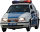 - пункты временного размещения населения;
ПВР
- сельская больница (мед.пункт)  с    указанием номера и кол. коек;
- газораспределительный пункт;
- линии газоснабжения;
автотрассы федерального значения
- линии теплоснабжения;
зона ответственности ГИБДД;
- жилые дома центрального отопления;
аварийно-опасные участки трассы;
T
- жилые дома печного отопления;
вертолётная площадка;
- зона возможного риска при аварии на газо-, нефтепроводе;
- мост;
№7,9,13
 750 чел.
- ж\д станция;
- компрессорная станция;
- железная дорога;
-хранилища газа, 2- млн.куб.м;
- тепловой пункт;
места пересечений с преградами (мосты, автодороги, ж/д, водные объекты, овраги и т.д);
- котельные;
- критический уровень подтопления;
- водонапорная башня;
- средний уровень подтопления;
__13__
         1/750
1
А
- колодец;
- максимальный уровень подтопления;
-  нефтебазы и другие объекты нефтяного комплекса. (нефтеналивные сатнции, мазутохранилища и др.);
- очистное сооружение;
- водозаборная станция;
- линии водоснабжения;
-  насосные станции;
- нефтепровод;
- газопровод;
УСЛОВНЫЕ ОБОЗНАЧЕНИЯ
ДПО
1ПЧ
УСЛОВНЫЕ ОБОЗНАЧЕНИЯ
- пожарный пост;
-  маршруты эвакуации населения;
-  маршруты движения к водоемам для забора воды;
- зона ответственности пожарных постов;
- место забора воды;
- места забора воды БЕ-200ЧС;
- федеральная противопожарная служба МЧС России;
ГСМ, 7 тонн;
7
- противопожарная служба субъектов;
вещевые склады, 7 тонн (наименование основного имущества) ;
вещ
7
- добровольная  пожарная охрана;
- прод-ые склады, 7 тонн (наименование основного имущества) ;
прод
7
- зона горения при наиболее неблагоприятном развитии обстановки, очаг пожара;
- склады мед. им-ва7 тонн (наименование основного имущества);
7
мед
- водоемы для забора воды;
- склады стройматериалов, 7 тонн (наименование основного    имущества) ;
7
стр
- пожарный поезд;
- заградительная полоса (ширина, длина);
- минерализованная полоса (ширина, длина);
- детские дома;
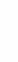 - гражданский аэродром;
- дома престарелых;
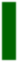 - военный аэродром;
- туристические маршруты с указанием типа (пеший), класса сложности (II), названия («Дремучий лес») и протяженности (12 км);
- заброшенный аэродром;
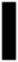 - законсервированный аэродром;
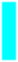 П – II «Дремучий лес»
 12км
- химическиопасныый объект;
- шахты;
- пещеры;
- места добычи лесных ресурсов;
- музеи;
УСЛОВНЫЕ ОБОЗНАЧЕНИЯ
УСЛОВНЫЕ ОБОЗНАЧЕНИЯ
УСЛОВНЫЕ ОБОЗНАЧЕНИЯ
УСЛОВНЫЕ ОБОЗНАЧЕНИЯ
УСЛОВНЫЕ ОБОЗНАЧЕНИЯ
УСЛОВНЫЕ ОБОЗНАЧЕНИЯ
Ответственный по вопросам телекоммуникационного обеспечения в правительстве ЧР
Ответственный за телекоммуникационное обеспечения
в правительстве Чеченской Республики
Темуркаев Тимур Макашерипович  
Сот. 8928-340-19-22
По состоянию на
дд.мм.гг
Ответственный по вопросам телекоммуникационного обеспечения в 
 ГУ МЧС по Чеченской Республике
Контактная информация руководителей Чеченской Республики
По состоянию на
дд.мм.гг
Начальники отделов связи ГУ МЧС по Чеченской Республике
По состоянию на
дд.мм.гг
Справочные данные по ЧР
По состоянию на
дд.мм.гг
Справочные данные по МО «Ачхой-Мартановский район»
По состоянию на
дд.мм.гг
Функциональные подсистемы РСЧС Чеченской Республики
Координационный орган
КЧС и ПБ Чеченской Республики
Постоянно действующий орган управления
Главное управление МЧС России по Чеченской Республике
Органы повседневного управления
ЦУКС МЧС России 
по Чеченской Республике
ДДС территориальных органов федеральных органов исполнительной власти
Функциональные подсистемы субъекта РФ действующие на региональном уровне
Ведомства представляющие функциональные подсистемы действующие на федеральном уровне
МЧС
России
Минздравсоцразвития
России
МО
России
МВД 
России
Ведомства представляющие функциональные подсистемы на территории субъекта РФ
предупреж-дения и ликвид. ЧС 
ВС РФ
всероссийской службы медицины катастроф
резервов медицинских ресурсов
надзора за сан.-эпид. обстановкой
соц.защиты населения, постр. от ЧС
охраны общест-венного порядка
ПЛЧС на подводных ПОО во внутренних водах и тер. море
мониторинга, лабор. контроля и прогнозирования ЧС
предупреж-дения и тушения пожаров
коорд. деят. по поиску и спасанию людей во внут. водах и тер.море РФ
Функциональные подсистемы субъекте РФ действующие на региональном уровне
Управление Роспотребнадзора по ЧР 
(8-8712) 22-28-93
Федеральная служба по надзору в сфере здравоохранения и социального развития по ЧР 
(8-8712) 33-28-51
МВД по ЧР
ОД 
(8-8712) 22-24-30
ГУ  «Республиканский ЦМК» МЗ ЧР
(8-8712) 33-20-64
ВК ППЗ и СР 18 ОМСБР
ВК ППЗ и СР 17 ОМСБР ВК ППЗ и СР 8 ОМСБР
ГУ МЧС РФ по ЧР
ОД 
(8-8712) 33-24-30
Ведомства представляющие функциональные подсистемы на территории субъекта РФ
Ведомства представляющие функциональные подсистемы действующие на федеральном уровне
Минтранс
России
Минрегион
России
Минэнерго
России
Минкомсвязь
России
Минприроды
России
противопавод-ковых мероприятий и безопасности ГТС, находящихся в ведении Росводресурсов
мониторинга состояния недр
(Роснедра)
набл., оценки и прогноза опасных гидрометеор.-х и гелигеофизических явл-й и загр-я окружающей среды (Росгидромет)
контроля за ядерно и радиационно- опасными объектами (Ростехнадзор)
электросвязи и почтовой связи
предупреждения и ликвидации ЧС в организациях (на объектах) топливно-энергетического комплекса
контроля за химически-опасными и взрывопожароопасными объектами (Ростехнадзор)
защиты городов, населенных пунктов от аварий, катастроф и стихийных бедствий
предупреж-дения и ликвид. ЧС на железно-дорожном транспорте (Росжелдор)
Тер. отдел водных ресурсов ЗКБВУ по ЧР 
(8-8712)22-35-03
Управление по недрополь-зованию по ЧР 
(8-871-52) 2-23-52
Структурное подразделение «Грозненское отделение» филиала «СКЖД» ОАО «РЖД»
(8-8712) 22-24-69
Чеченский республикан-ский центр по гидрометеоро-логии и мониторингу окружающей среды 
8-928-896-74-07
Управление почтовой связи Филиал ФГУП «Почта России»
(8-8712) 22-32-46
Центр специальной связи и информации ФСО России по ЧР 
(8-8632) 49-90-79
ДДС муниципальных образований
Территориальное подразделение ОАО «МРСК Северного Кавказа»
(8-8712) 22-30-32
Средне-Кавказское управление Ростехнадзора (8-8712) 22-26-41
Справочная информация по ФП РСЧС МО «Ачхой-Мартановский район»
УРОВЕНЬ
Координационный  орган
КЧС и ПБ Ачхой-Мартановского района
Постоянно действующий орган управления
Главное управление МЧС России по Чеченской Республике
Органы повседневного управления
Ведомства представляющие функциональные подсистемы действующие на федеральном уровне
Главное управление МЧС России по ЧР
Министерство
 внутренних дел
Министерство здравоохранения  ЧР
Территориальное подразделение ОАО «МРСК Северного Кавказа»
(8-8712) 22-30-32
Функциональные подсистемы субъекта РФ действующие по Чеченской Республике
Мониторинга, лабораторного контроля и прогнозирования ЧС.
Охрана общественного порядка
Центр медицины катастрофы;
 Резервов медицинских ресурсов;
-Медико-санитарной помощи пострадавшим в чрезвычайных ситуациях в организациях (на объектах)
предупреждения и ликвидации ЧС в организациях (на объектах) топливно-энергетического комплекса
РЕГИОНАЛЬНЫЙ УРОВЕНЬ ( субъекты РФ)
(территориальный гарнизон)
ЕДДС 8-87142-29-30
ПЧ – 7  
8-8714222388 
8 (928)003 7175
Дежурный ОМВД       
 тел.  8-87142-2-22-29
Дежурный скорой помощи тел. 8-87142-2-23--92
Диспетчер РЭС        
   тел. 8-87142-2-30-88
ПАСПОРТ ТЕРРИТОРИИ АЧХОЙ-МАРТАНОВСКОГО МУНИЦИПАЛЬНОГО РАЙОНА  ЧР
Схема связи с органами управления ФП РСЧС
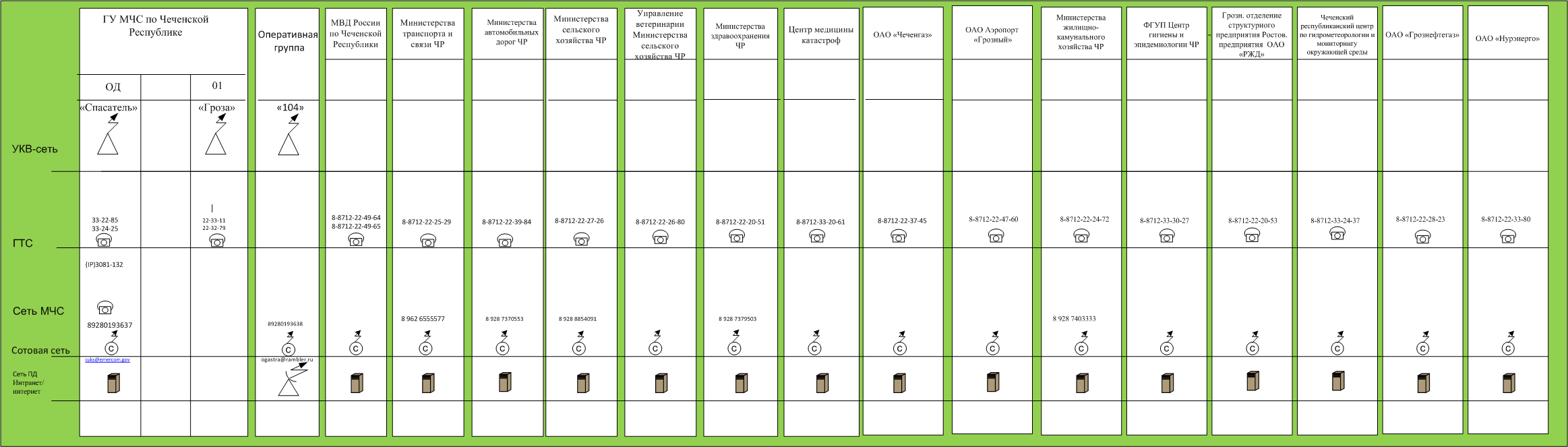 Перечень 
Организаций Министерства связи и массовых коммуникаций Российской Федерации на территории 
Чеченской Республики
По состоянию на
дд.мм.гг
Перечень 
Организаций Министерства связи и массовых коммуникаций Российской Федерации на территории 
МО «Ачхой-Мартановский район»
По состоянию на
дд.мм.гг
субъекты
ОГ РЦ,
 ГУ
ЧПСО
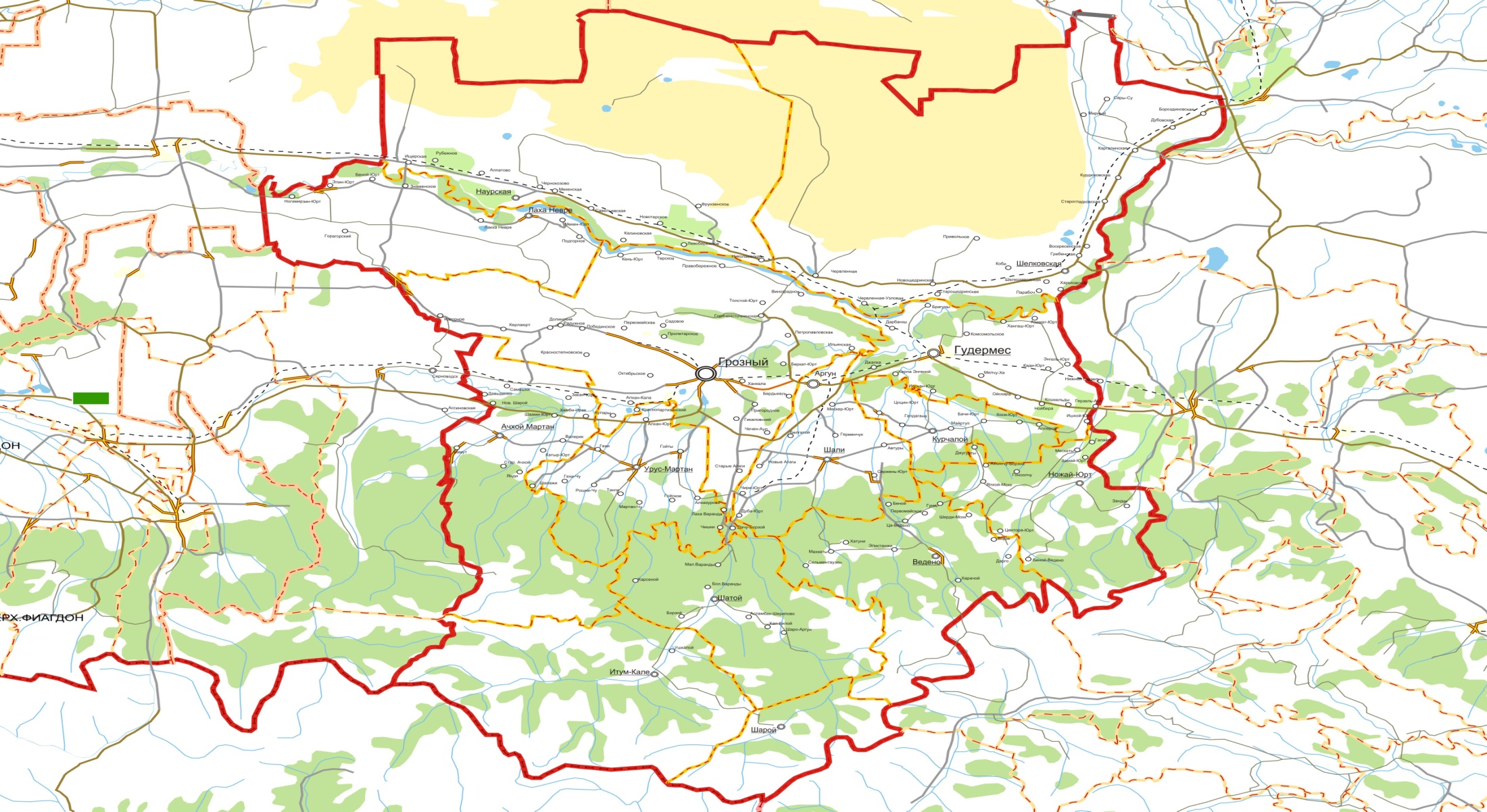 Схема связи
Фотон
СКРЦ
АРИКА
МГТС
ЦССИУ
Спутниковый канал 
связи
СХЕМА
организации связи при ликвидации чрезвычайных ситуаций на территории 
МО «Ачхой-Мартановского района»Чеченской Республики с Национальным центром управления в кризисных ситуациях
СПРАВОЧНЫЕ ДАННЫЕ ПО ОРГАНИЗАЦИИ СВЯЗИ С РАЙОНОМ ЧС 
АЧХОЙ-МАРТАНОВСКОГО МУНИЦИПАЛЬНОГО РАЙОНА
МЧС России
УС «Фотон»
г. Москва
код 8-(495)
СКРЦ
«Венеция»
г. Железноводск п. Иноземцево
8-(8793)
Район ЧС
Ачхой-Мартановского района
Чеченской Республики 
код 8- (87142)
ГУ МЧС России
по Чеченской Республике
«Арика»
код 8- (8712)
ОД-33-22-85,39-12-63; факс 33-22-85; коммутатор ЦАТС (38300-132)
Руководство ГУ 
Начальник ГУ Яхьяев Руслан Хамадович 33-22-34; 
Сот. 8-925-226-77-77 ЦАТС (38300-101)
НС Пахомов Сергей Владимирович Сот 8-928-131-68-55
Раб  33-22-43 ЦАТС (38300-111)
ДДС (01) 22-33-11 Узел связи
СОД 276-46-38; 276-46-39         
факс 449-97-40, 8915-362-25-28
ВЦСС 378-65-39
коммутатор 276-46-41
АТА 114833; 114934 
ПМ 52-089 
эл.почта ВЦСС (378) 9740
Глава администрации
Дадаев Ибрагим Магомедович 
8928-891-65-60
887142-2-22-37
Пред.КЧС Мумаидов Ахмед Гиланиевич 8928-001-48-67
Нач.отдела  ГО Тайбаев Лема Лечаевич
8938-902-08-23
ОД ОД СКРЦ  40-53-50; 40-53-60
ВЦСС 38001-160   38001-507
факс 40-53-67 
Руководство СКРЦ
Литюк Николай  Петрович 
ВЦСС 38001-100
раб.тел.88793-405-310 
Приемная 88793-405-353
НС  Девришбеков Муслим Шарафединович
ВЦСС 38001-521
сот. 8988-291-03-80
        8964-051-09-30
(8793)40-53-75
Администрация
Глава ЧР Кадыров Рамзан Ахмадович 8(8712) 22-20-01
Предс. КЧС Чеченской Республики Даудов Магомед Хожахметович       8 8712 22-40-85
ОГ ГУ МЧС по ЧР
ОГ ГУ: майор вн. сл. Хасуев И.С. 8928-942-02-34
Связь: лейтенант вн. сл. Абубакаров К.А. 8928-885-69-59
ПЧ-7 Начальник майор. вн. службы 
Джанаралиев Юша Кюраевич 8928-740-39-72
Администрация
Полномочный представитель Президента РФ по СКФО
Хлопонин Александр Геннадьевич
8(87934)58-901
8(495)985-50-86
Территориальные подсистемы
РОВД: деж. 8 (код) тел
РЭС: деж.  8 (код) тел
Территориальные подсистемы
ОМВД: Бацилов Валид Сайдмагомедович 871422-22-29.
РЭС: Эльжаев Мусит Хамидович 8-928-262-27-28
ОШ СКРЦ
Руководитель:
Начальник управления гражданской защиты  Ропотов С.М. 40-53-47
Функциональные подсистемы
РОВД: деж. 8 (код) тел
РЭС: деж.  8 (код) тел
Функциональные подсистемы
ОМВД: Бацилов Валид Сайдмагомедович 871422-22-29.
РЭС: Эльжаев Мусит Хамидович 8-928-262-27-28
ОШ ГУ МЧС РОССИИ по ЧР
Руководитель:
Дежурный по связи  ГУ  ЦУКС по ЧР      звание, Ф.И.О.
Табель оснащенности радиосредствами ГУ МЧС России по Чеченской Республике
По состоянию на
дд.мм.гг
Сводные данные 
наличия телекоммуникационного оборудования оперативных групп
Сводные данные по ЕДДС
Список личного состава ЕДДС
СПСЧ
ГУ МЧС
По состоянию на
дд.мм.гг
Схема правительственной и спец связи ГУ по ЧР
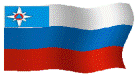 СКРЦЦ
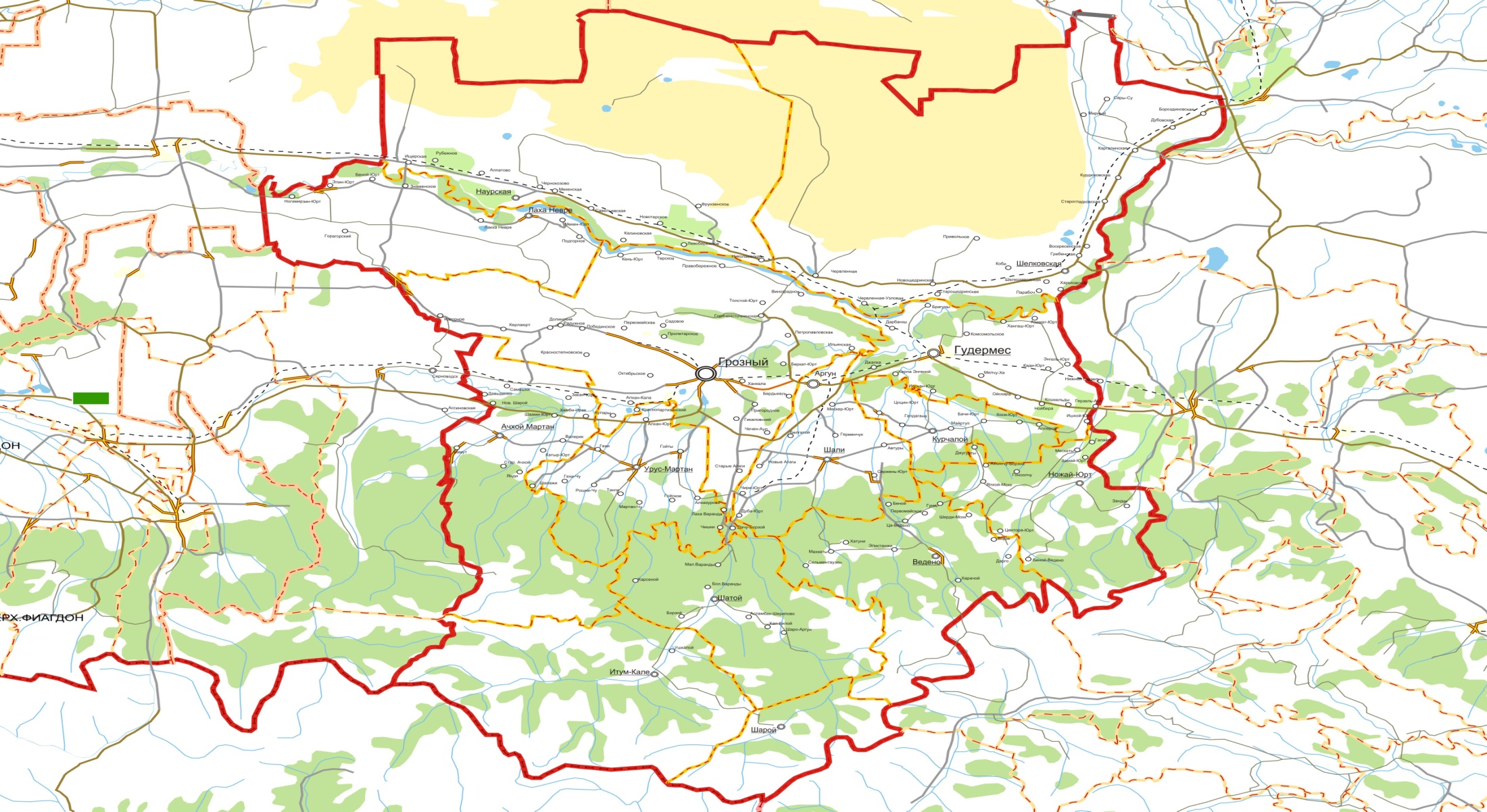 ГУ МЧС
ГУ МЧС
Сев. Двина
Примечание: в режиме ЧС
 связь организовывается ППУ ФСО России
На территории МО «Ачхой-Мартановский район» 
правительственная и ЗАС связь отсутствуют
Сеть ведомственной спец связи
ПМ (правительственный межгород)
По состоянию на
дд.мм.гг
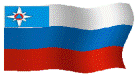 ГУ МЧС по ЧР
Цифровые каналы
Аналог. каналы
Резервные каналы
ГПО
ГПО
ГПО
ГПО
ГПО
ГПО
ГПО
ГПО
ГПО
ГПО
ГПО
ГПО
ГПО
ОФПС-1
ГПО
ГПО
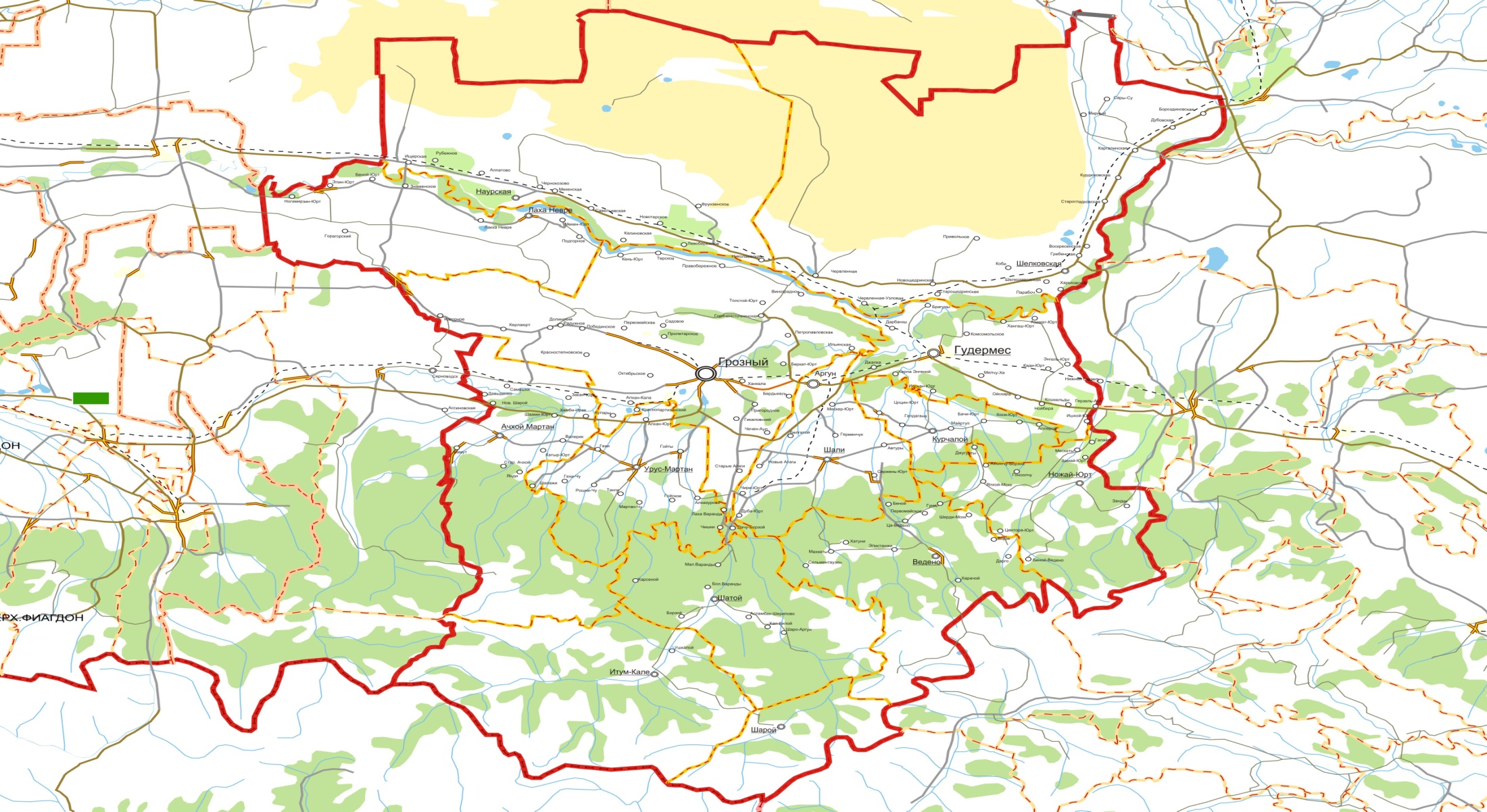 Схема проводной связи Чеченской Республики
Сев. Двина
По состоянию на
дд.мм.гг
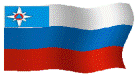 ГУ МЧС по ЧР
Цифровые каналы
Аналог. каналы
Резервные каналы
ГПО
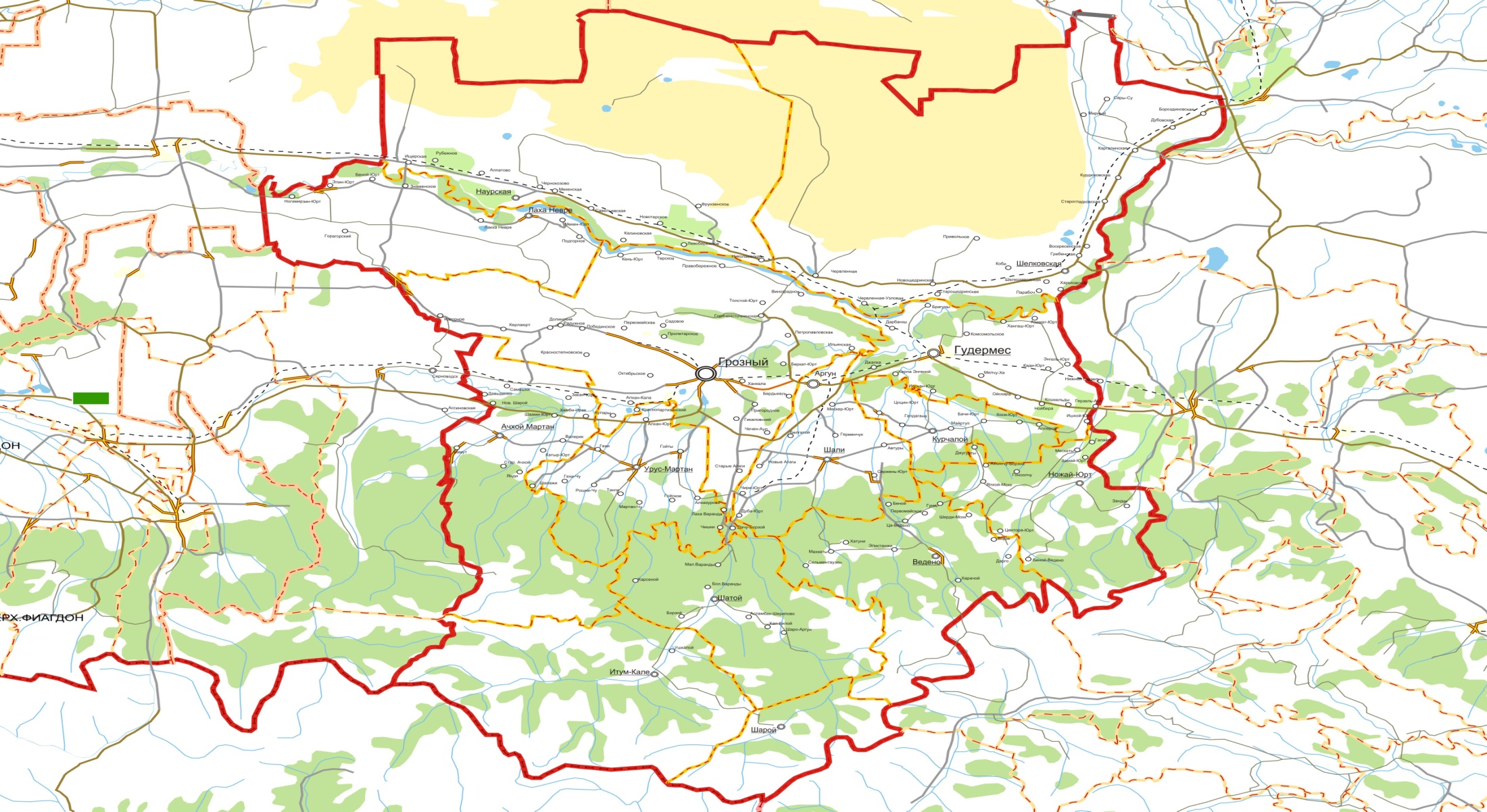 Схема проводной связи Ачхой-Мартановского района
Сев. Двина
По состоянию на
дд.мм.гг
Схема организации ВКС с пожарными гарнизонами
Цифровая сеть связи МЧС России
2 мБит /с
ФГУП 
Электросвязь по ЧР
2 мБит /с
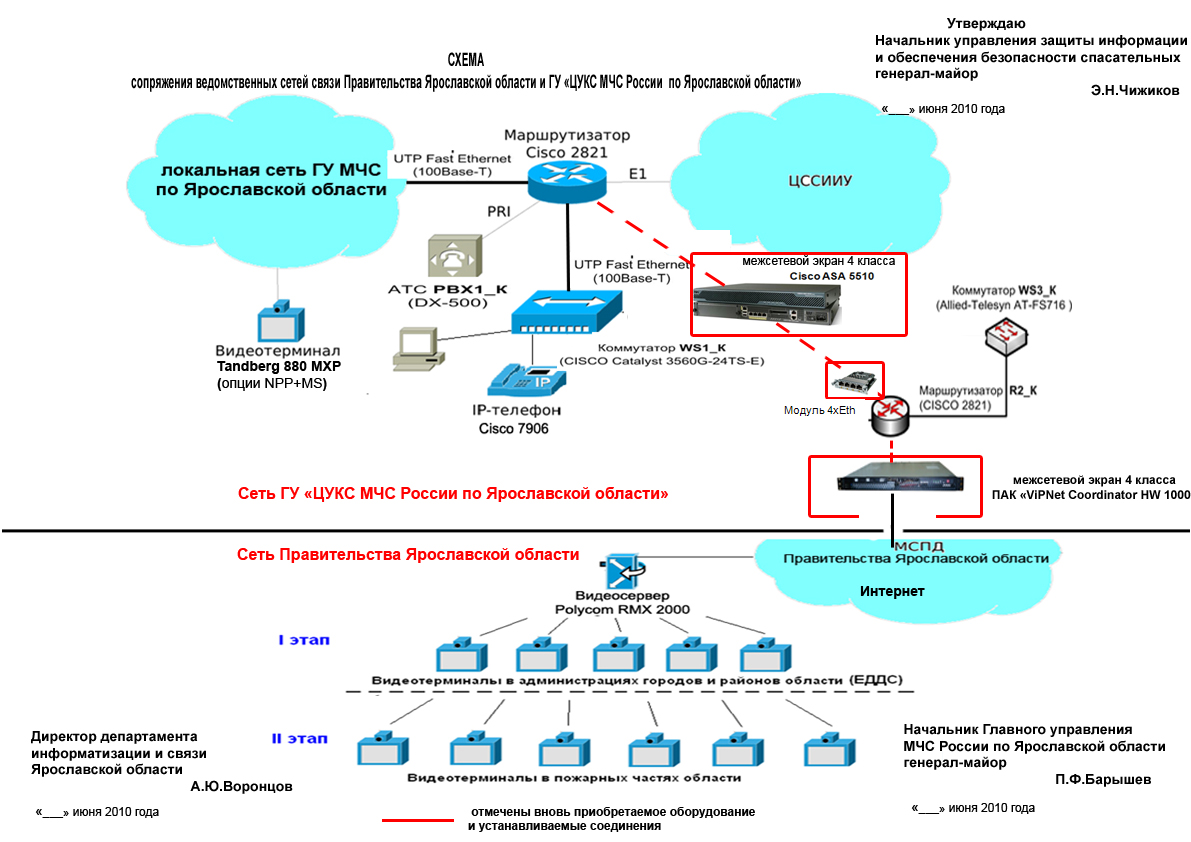 Маршрутизатор
Baseline Switch-2250
Ouidway 
S-2000
ВайнахТелеком
2 мБит /с
Коммутатор
Cisco 2800
512 кБит /с
512 кБит /с
512 кБит /с
512 кБит /с
Мц-115
Мц-115
Ouidway S-2300
Ouidway S-2300
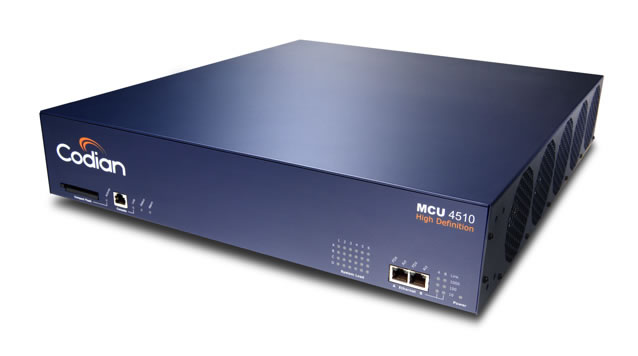 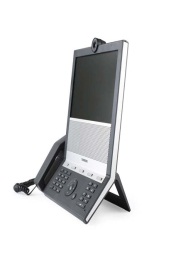 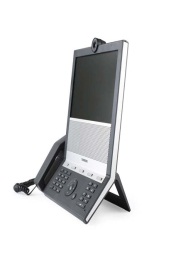 Сервер ВКС
Codian 4210
10.73.0.145
Ситуационный зал ГУ МЧС по ЧР
TANDBERG    Edge-95
        10.73.0.102
Т-150
Е-20
Е-20
Т-150
ПОЖАРНЫЕ ГАРНИЗОНЫ
По состоянию на
дд.мм.гг
Схема организации ВКС с пожарными гарнизонами
Цифровая сеть связи МЧС России
2 мБит /с
2 мБит /с
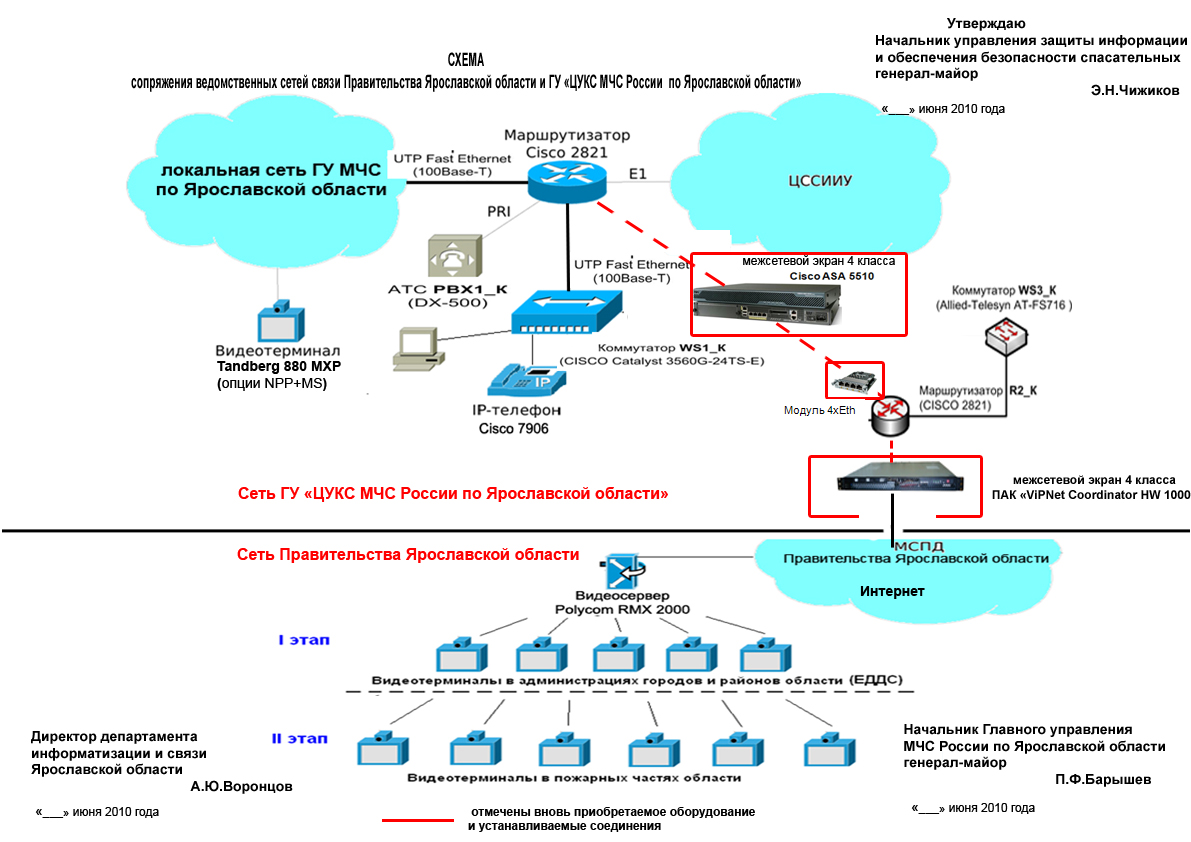 Маршрутизатор
Baseline Switch-2250
Ouidway 
S-2000
ВайнахТелеком
2 мБит /с
Коммутатор
Cisco 2800
512 кБит /с
Ouidway S-2300
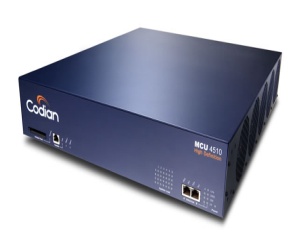 Сервер ВКС
Codian 4210
10.73.0.145
Ситуационный зал ГУ МЧС по ЧР
TANDBERG    Edge-95
        10.73.0.102
Т-150
ПОЖАРНЫЙ  ГАРНИЗОНЫ
По состоянию на
дд.мм.гг
Схема организации ВКС и ЛВС местной Администрации
Организация ВКС и ЛВС с местной Администрацией отсутствует
Цифровая сеть связи МЧС России
ЛВС ГУ
ЛВС ГУ
Коммутатор
Cisco 2960
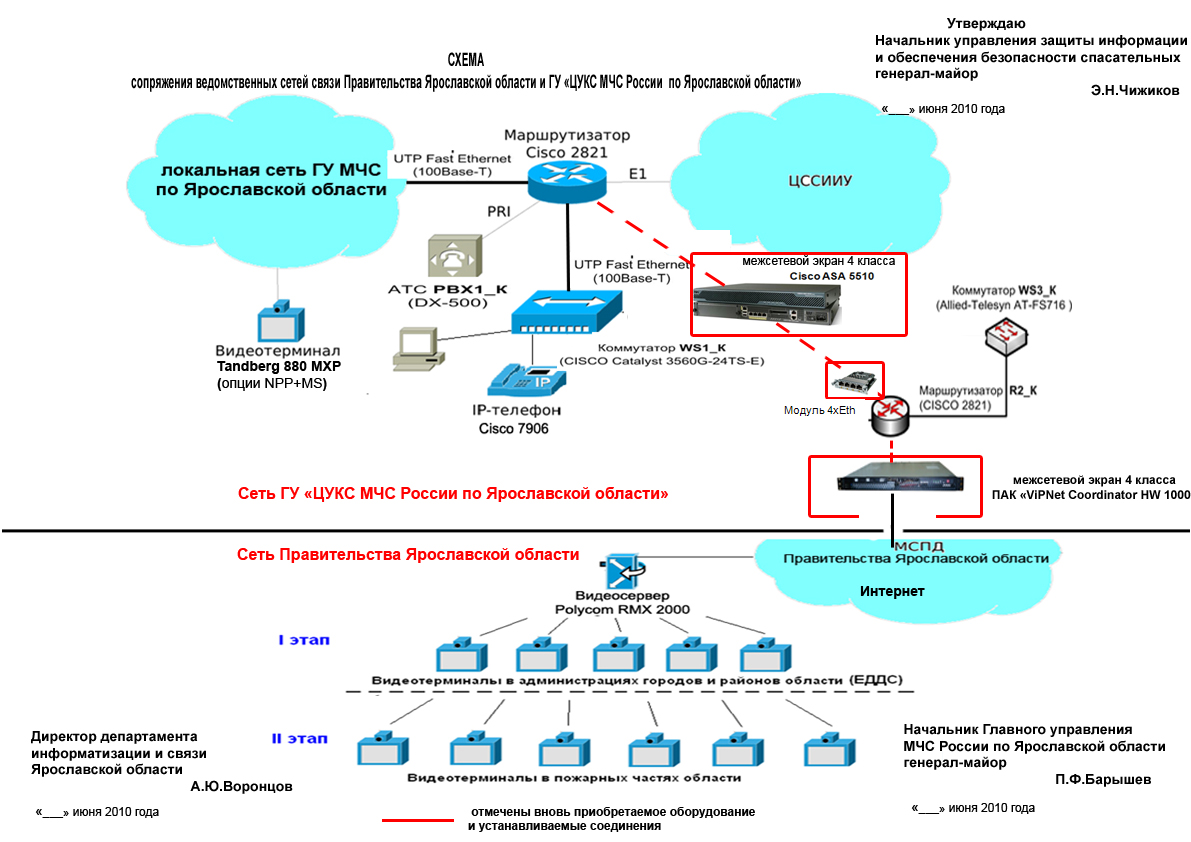 Маршрутизатор
2 мБит /с
Е1
ЛВС Администрации
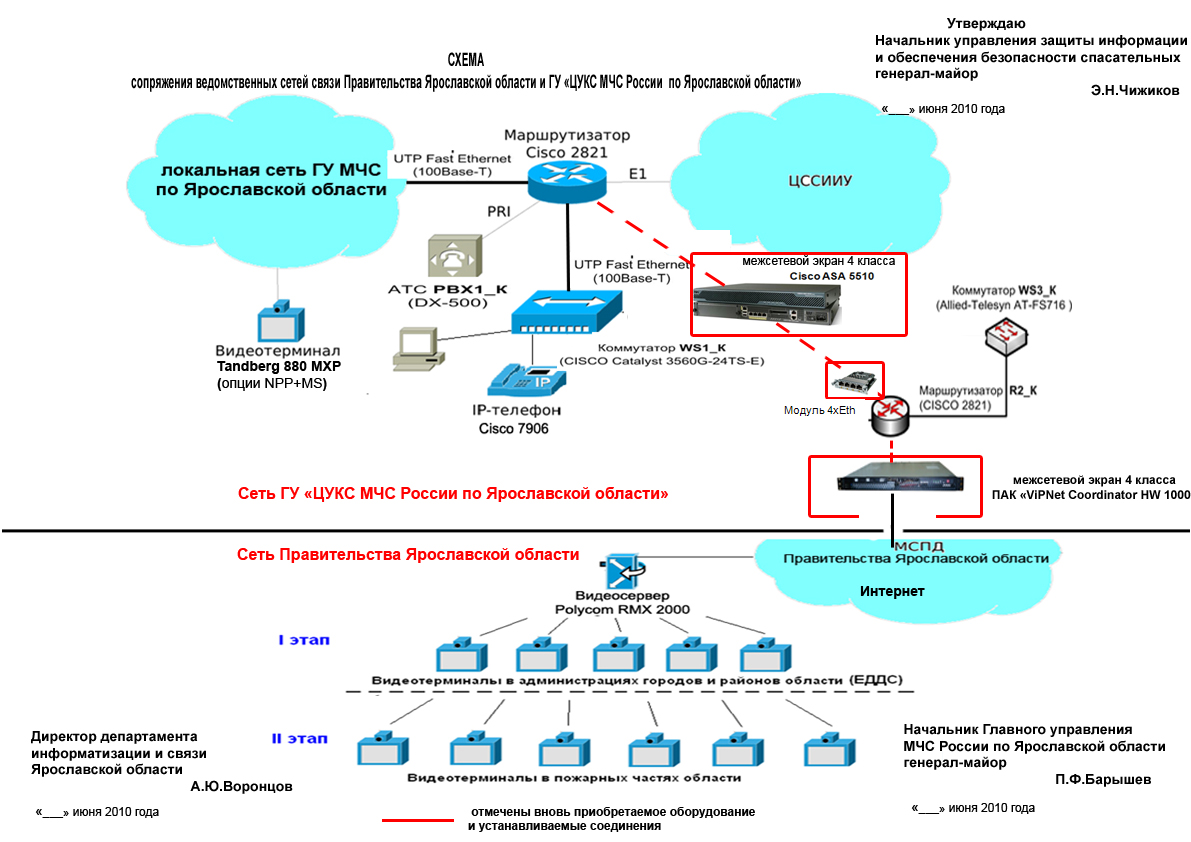 Маршрутизатор
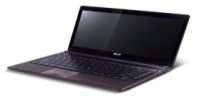 POLYCOM PVX
Коммутатор
Cisco 2960
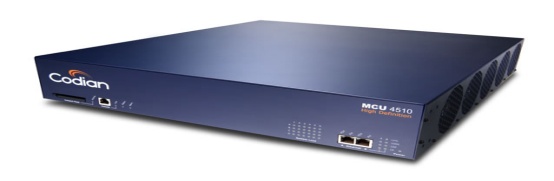 Сервер ВКС
IP VPN местного провайдера
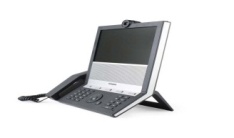 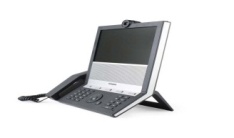 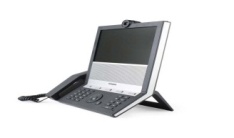 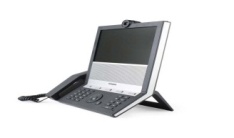 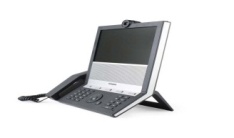 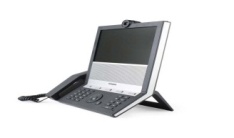 Терминалы видеоконференцсвязи руководителей
По состоянию на
дд.мм.гг
Схема сопряжения ведомственных сетей связи 
Правительства субъекта и ГУ «ЦУКС МЧС России по субъекту»
Схема сопряжения ведомственных сетей связи Правительства субъекта и ГУ «ЦУКС МЧС России ОТСУТСТВУЕТ
По состоянию на
дд.мм.гг
Список абонентов ВКС Чеченской Республики
По состоянию на
дд.мм.гг
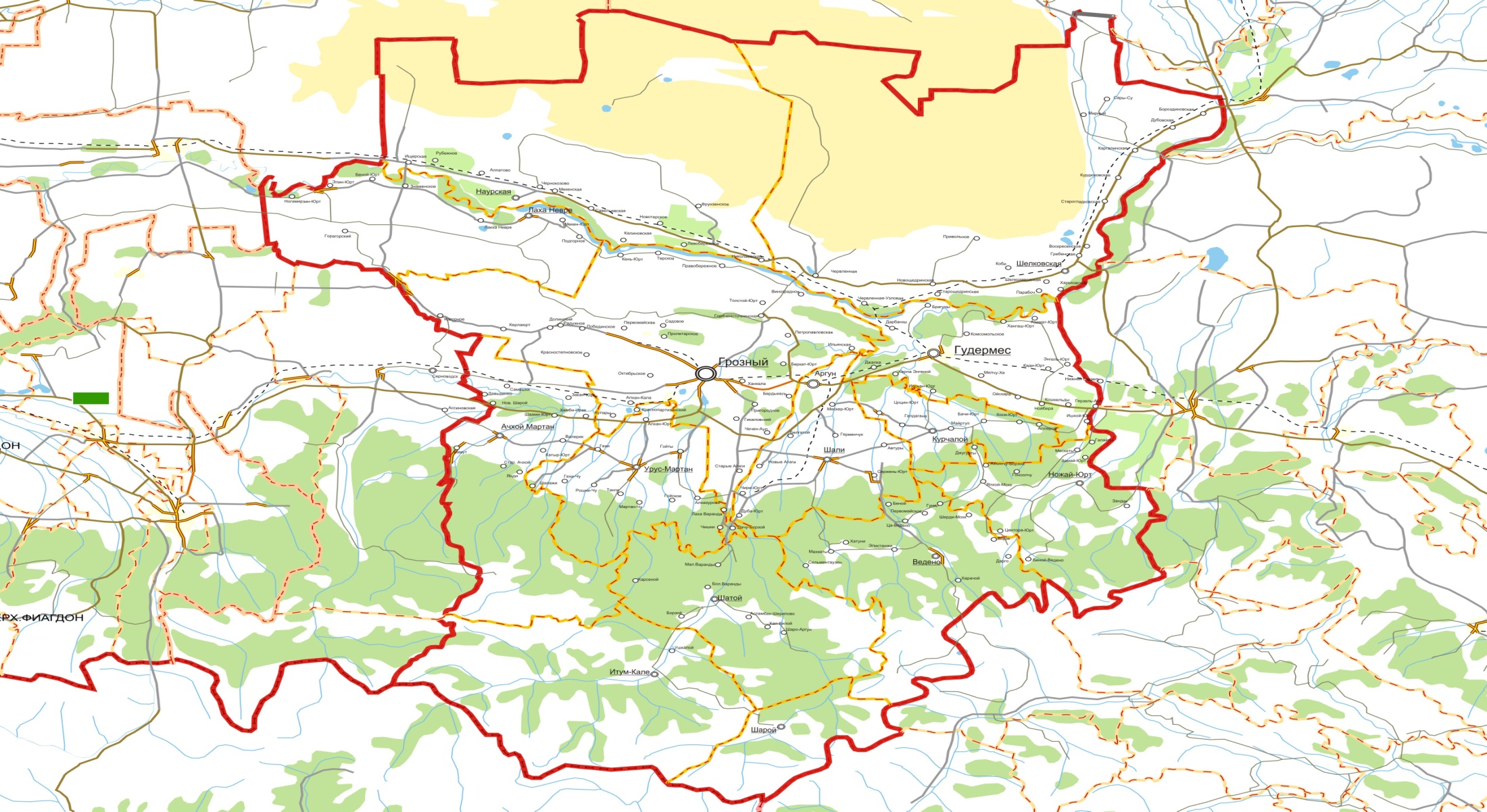 Схема расположения станций спутниковой связи ЧР
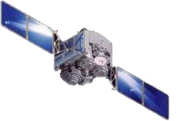 ГУ МЧС
Спутник
Сев. Двина
Зона покрытия спутником
мобильная станция 
спутниковой
 связи
По состоянию на
дд.мм.гг
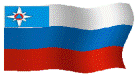 ГУ МЧС по ЧР
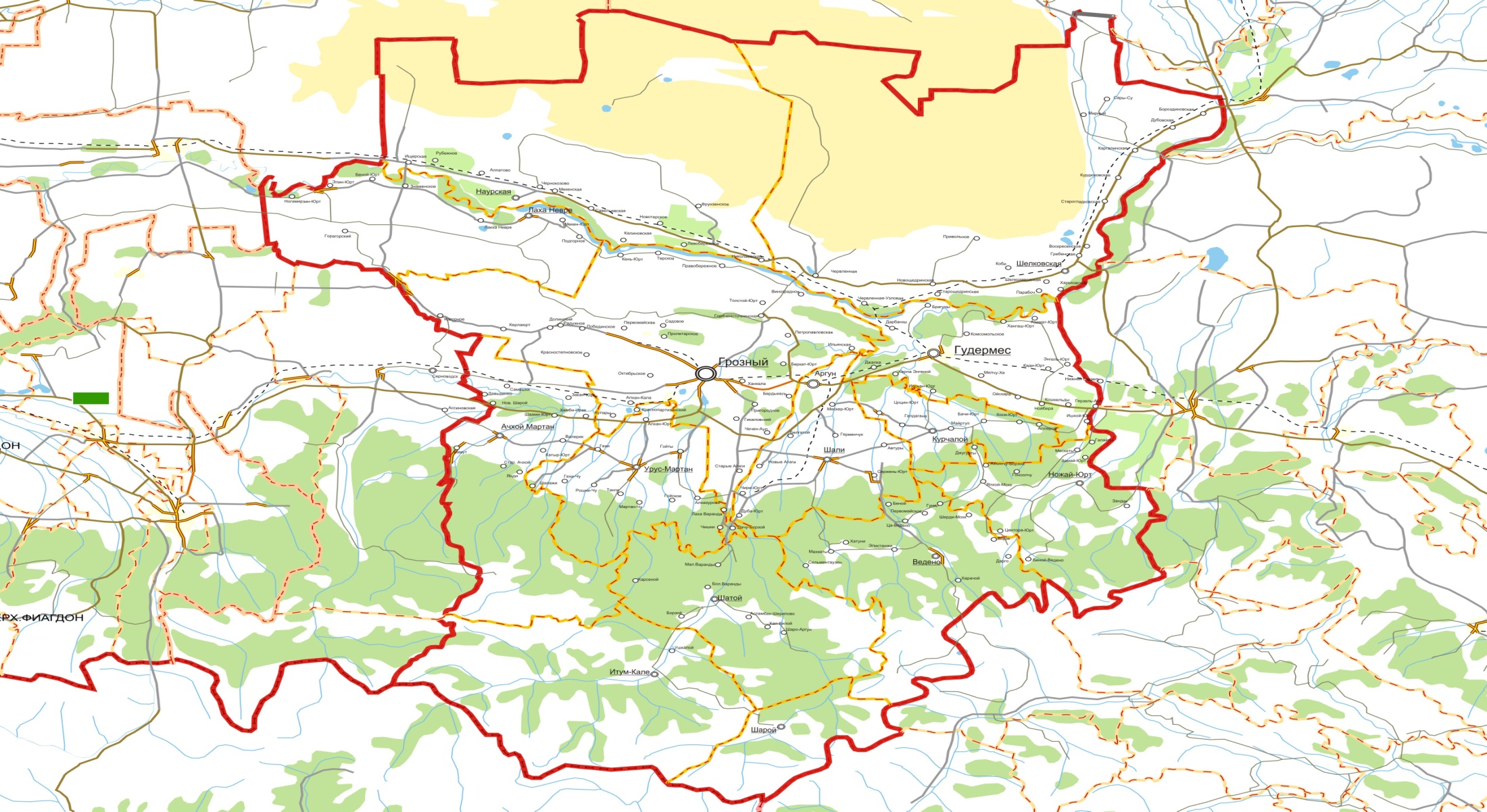 Места расположения КВ радиостанций на территории Чеченской Республике
Сев. Двина
СПСЧ
ГУ МЧС
Условные обозначения
-Зона покрытия КВ радиостанций
-стационарная радиостанция
- портативная/мобильная радиостанция;
По состоянию на
дд.мм.гг
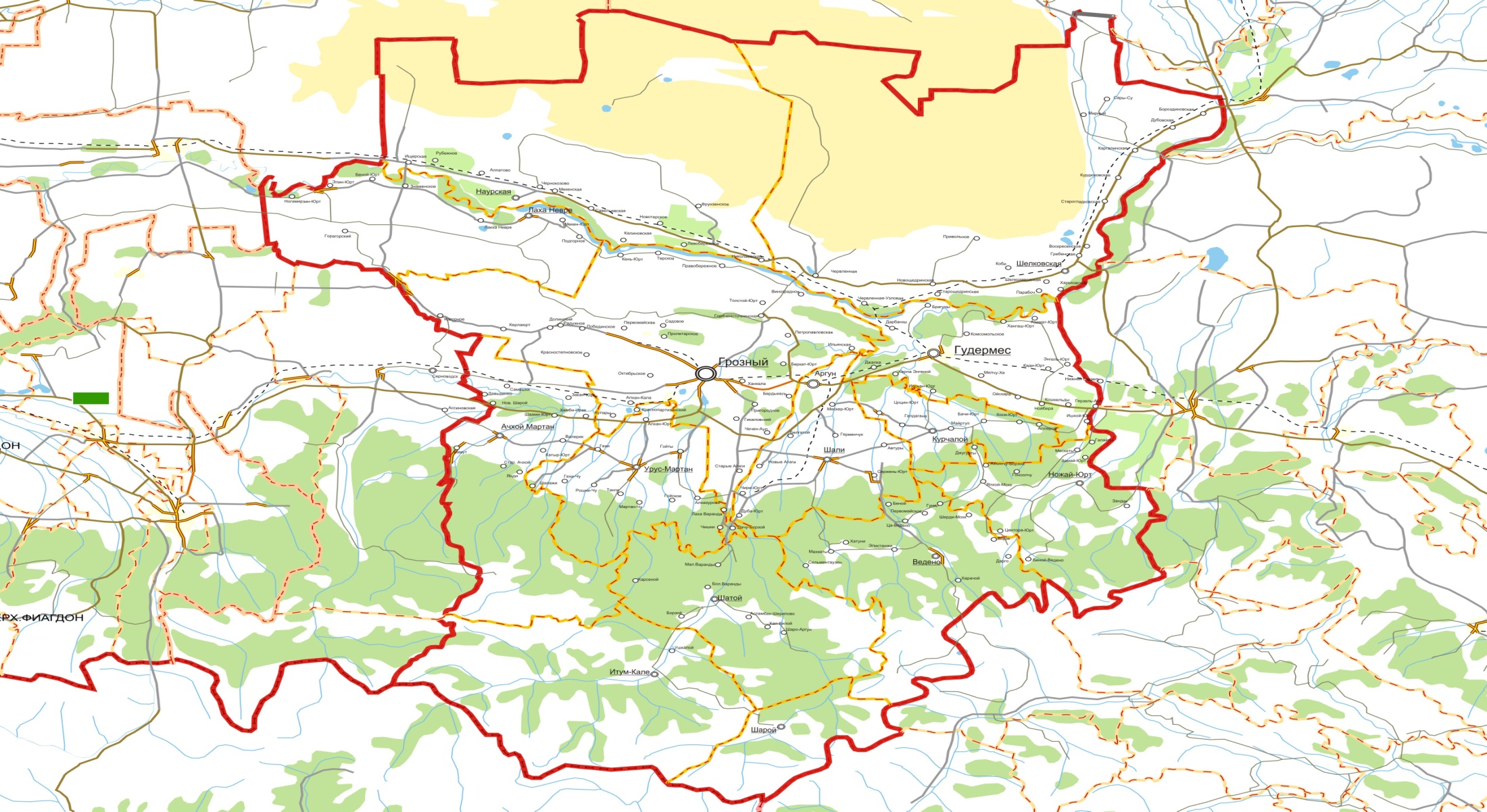 Схема проводной связи с подразделениями ВГСЧЧеченской Республики
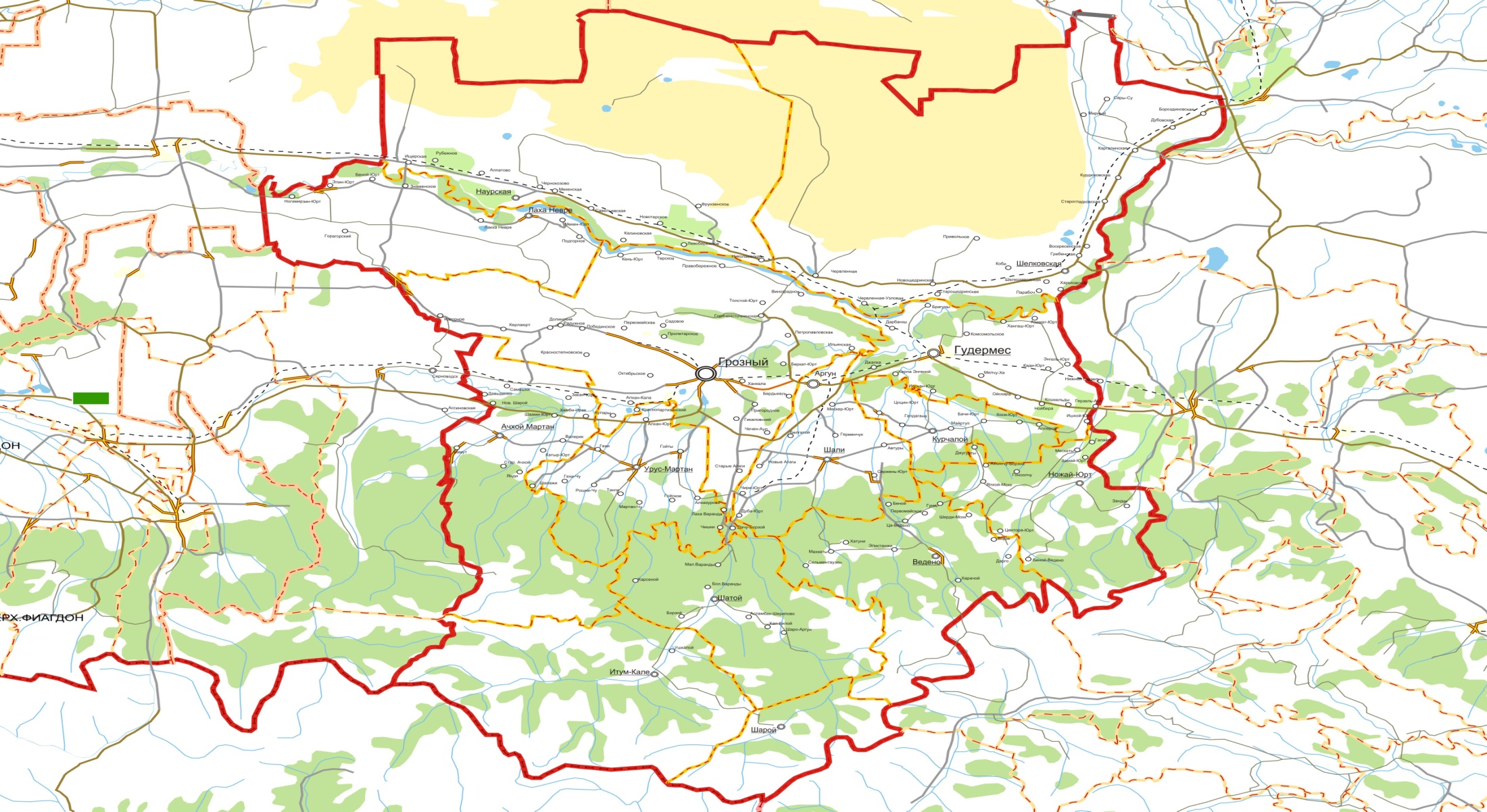 Подразделения ВГСЧ на территории Чеченской Республики отсутствует
Подразделения ВГСЧ 
Находящиеся в ведении ФГУ 
«СПО Металургбезопасность»
ВГСО
Подразделения ВГСЧ 
Находящиеся в ведении ОАО
«ВГСЧ»
ВГСО
Цифровые каналы
Аналог. каналы
Резервные 
Цифровые каналы
По состоянию на
дд.мм.гг
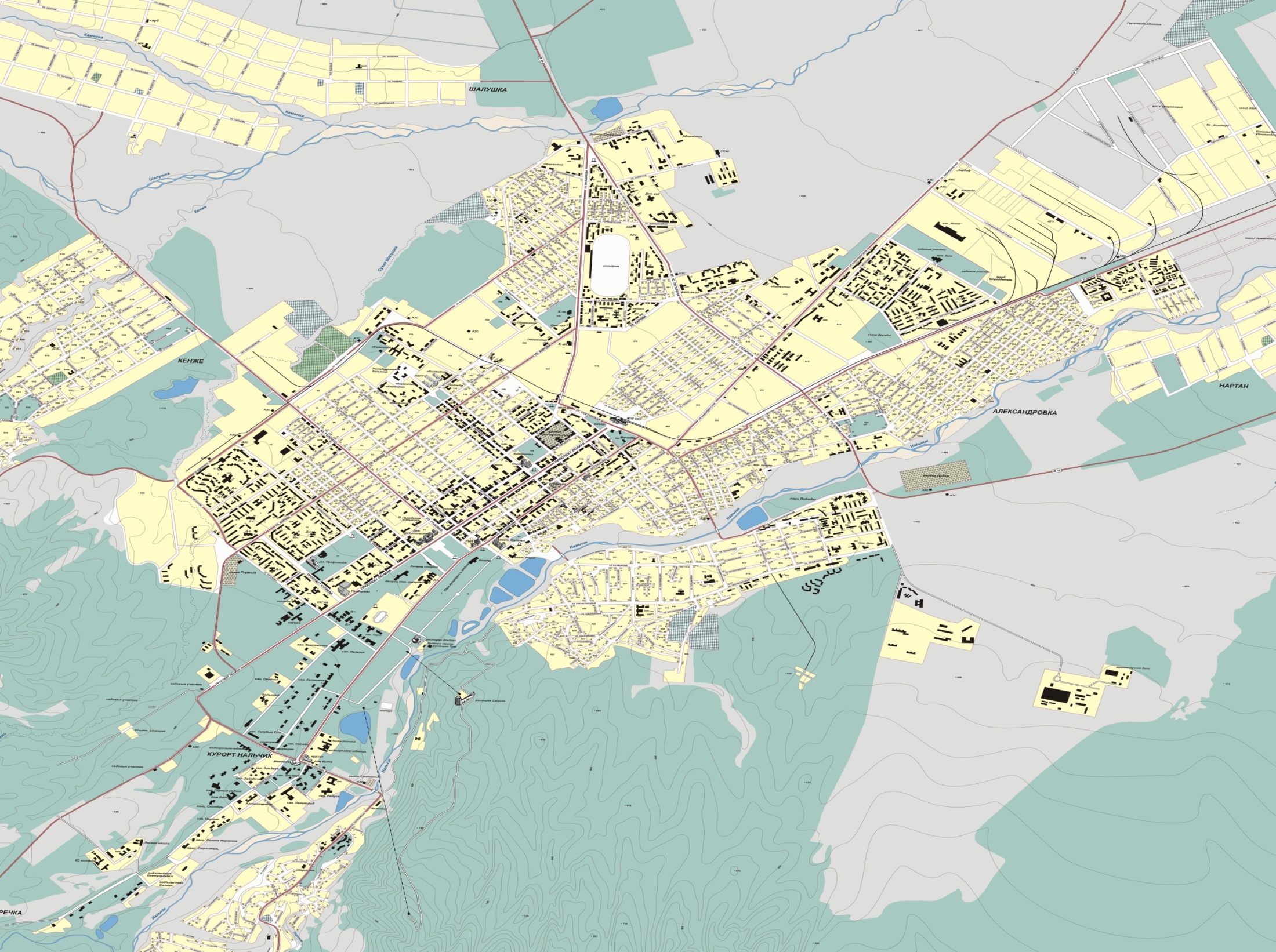 ПАСПОРТ ТЕРРИТОРИИ
Чеченской Республики
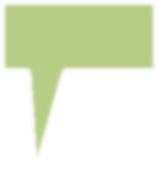 Почта
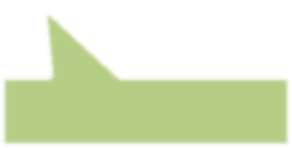 Интернет кафе
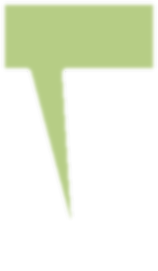 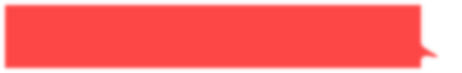 Почта
FM (AM) Радиостанция
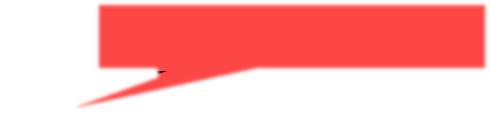 Районный узел связи
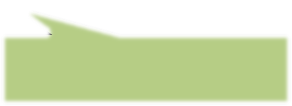 1ПЧ
Интернет кафе
Интернет провайдеры г. Грозный
Интернет, локальные сети 
Адрес. г.Грозный, ул. Исаева 17

  радиотелевизионный передающий центр

 районный узел связи (РУС)              - FM (AM) радиостанция
Общественные пункты выхода в интернет
ГУ МЧС
Операторами сотовой связи 
МЕГАФОН, БИЛАЙН, МТС 
г. Грозный покрывается 100%
В услуги операторов сотовой связи входит
Предоставление мобильного интернета
GPRS – есть EDGE – есть 3G – есть
- базовая станция
- контроллер
- центр коммутаций
- технологическая площадка
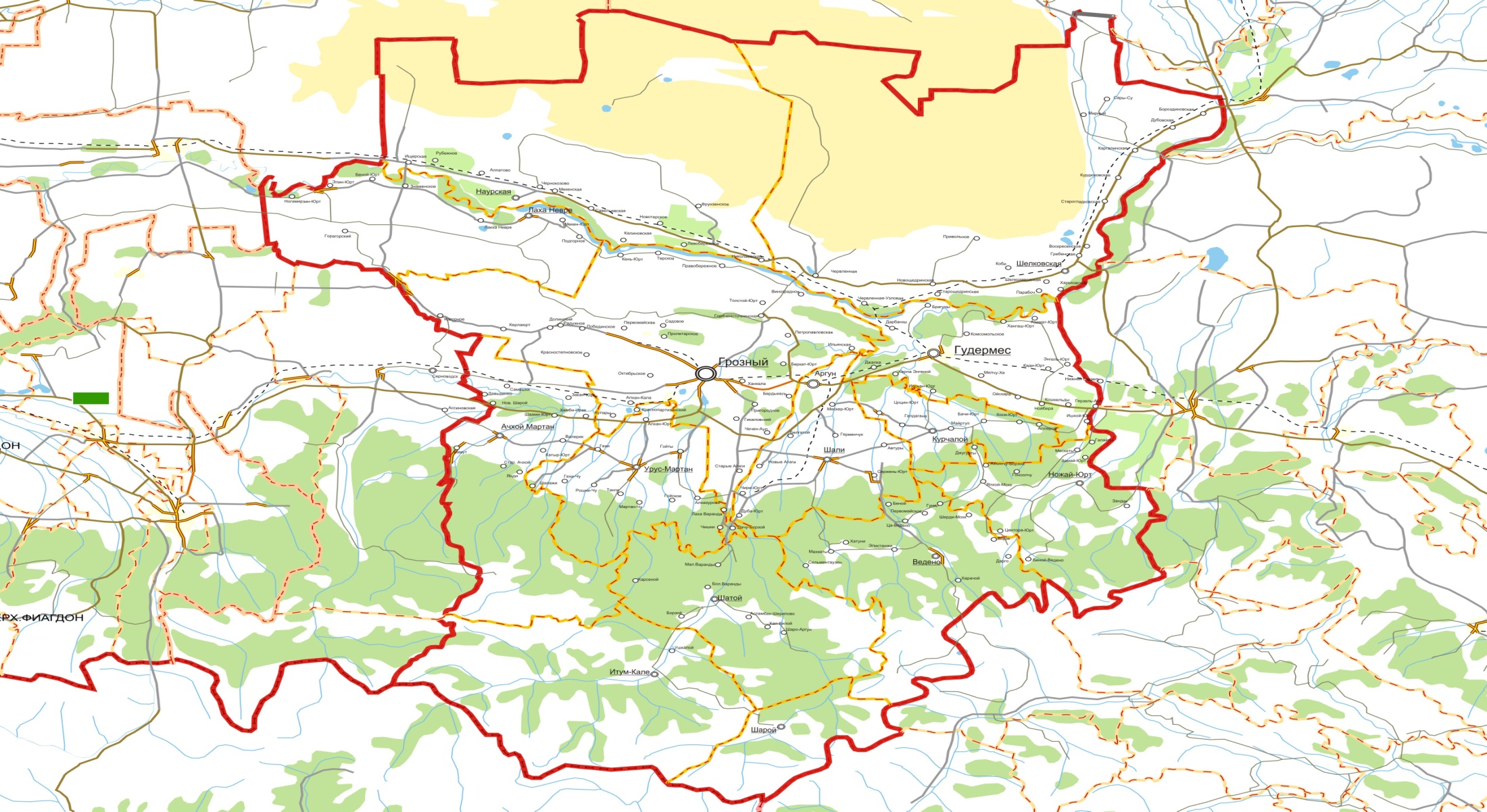 ПАСПОРТ ТЕРРИТОРИИ ЧР
Зоны распространения аналогового телерадиовещания
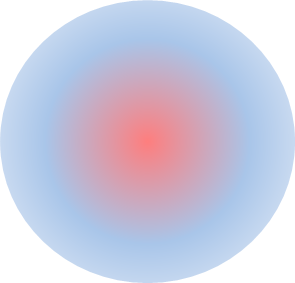 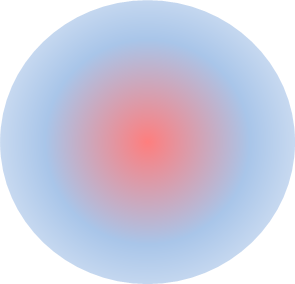 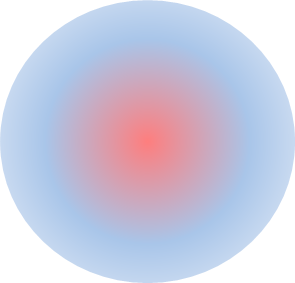 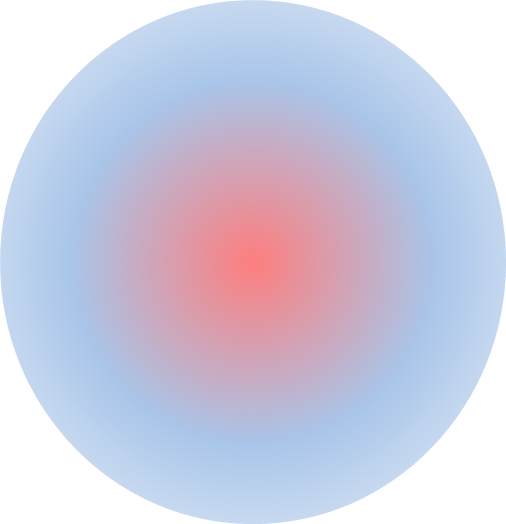 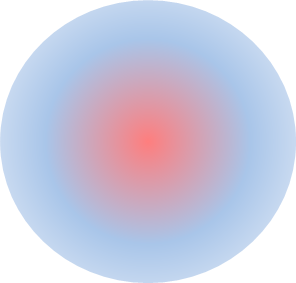 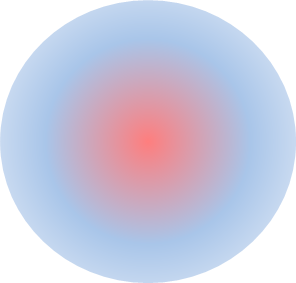 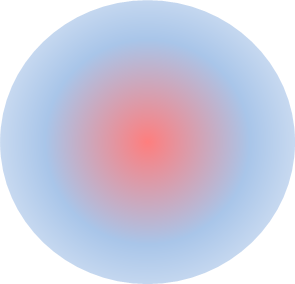 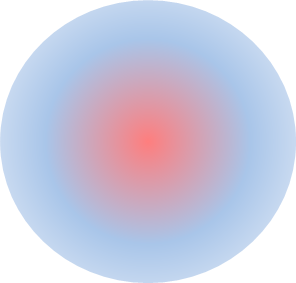 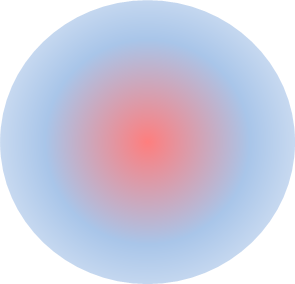 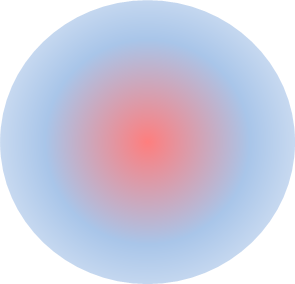 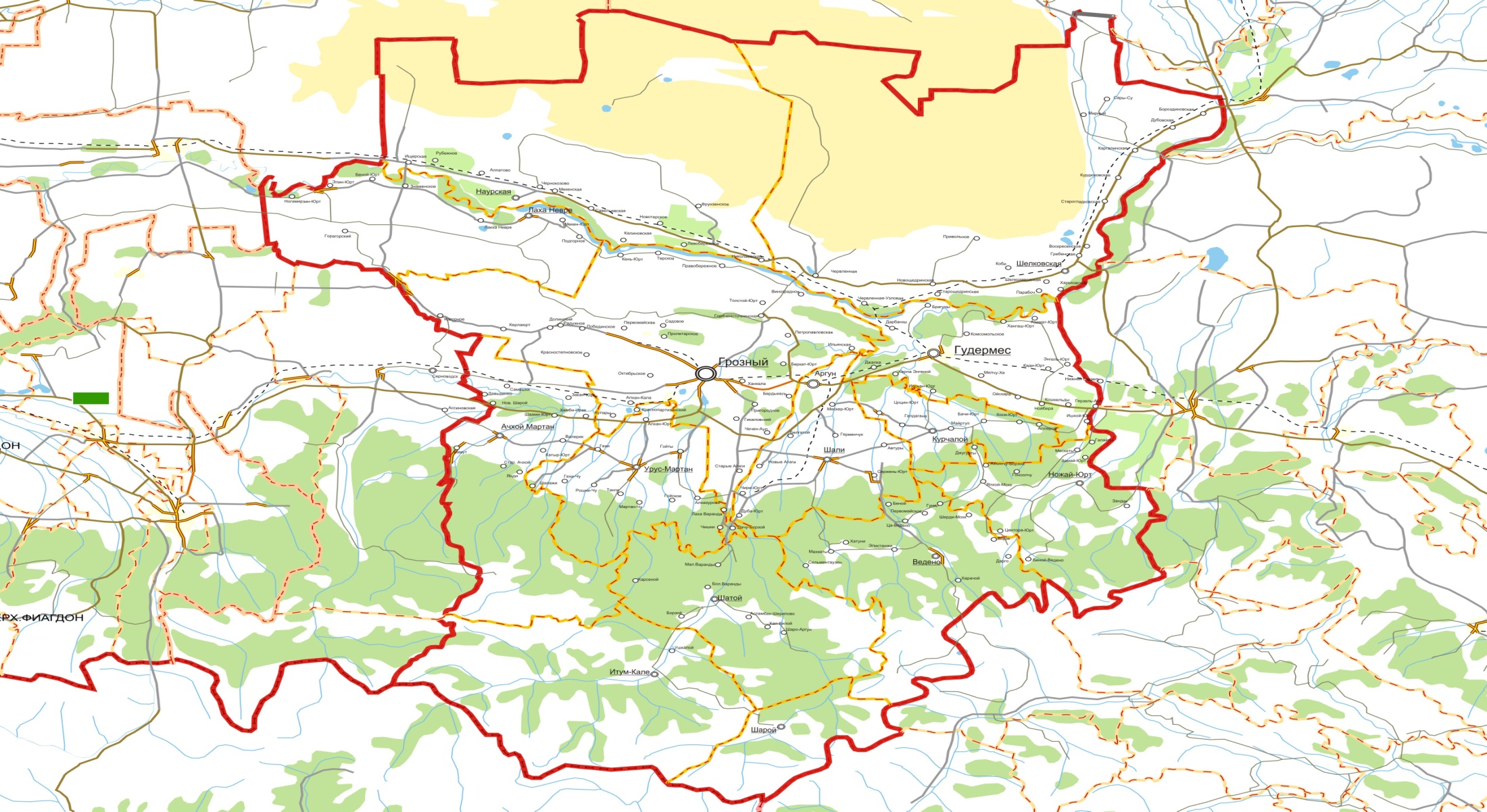 ПАСПОРТ ТЕРРИТОРИИ АЧХОЙ-МАРТАНОВСКОГО МУНИЦИПАЛЬНОГО РАЙОНА
Зоны распространения аналогового телерадиовещания
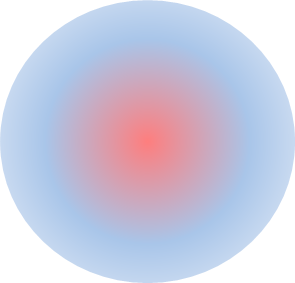 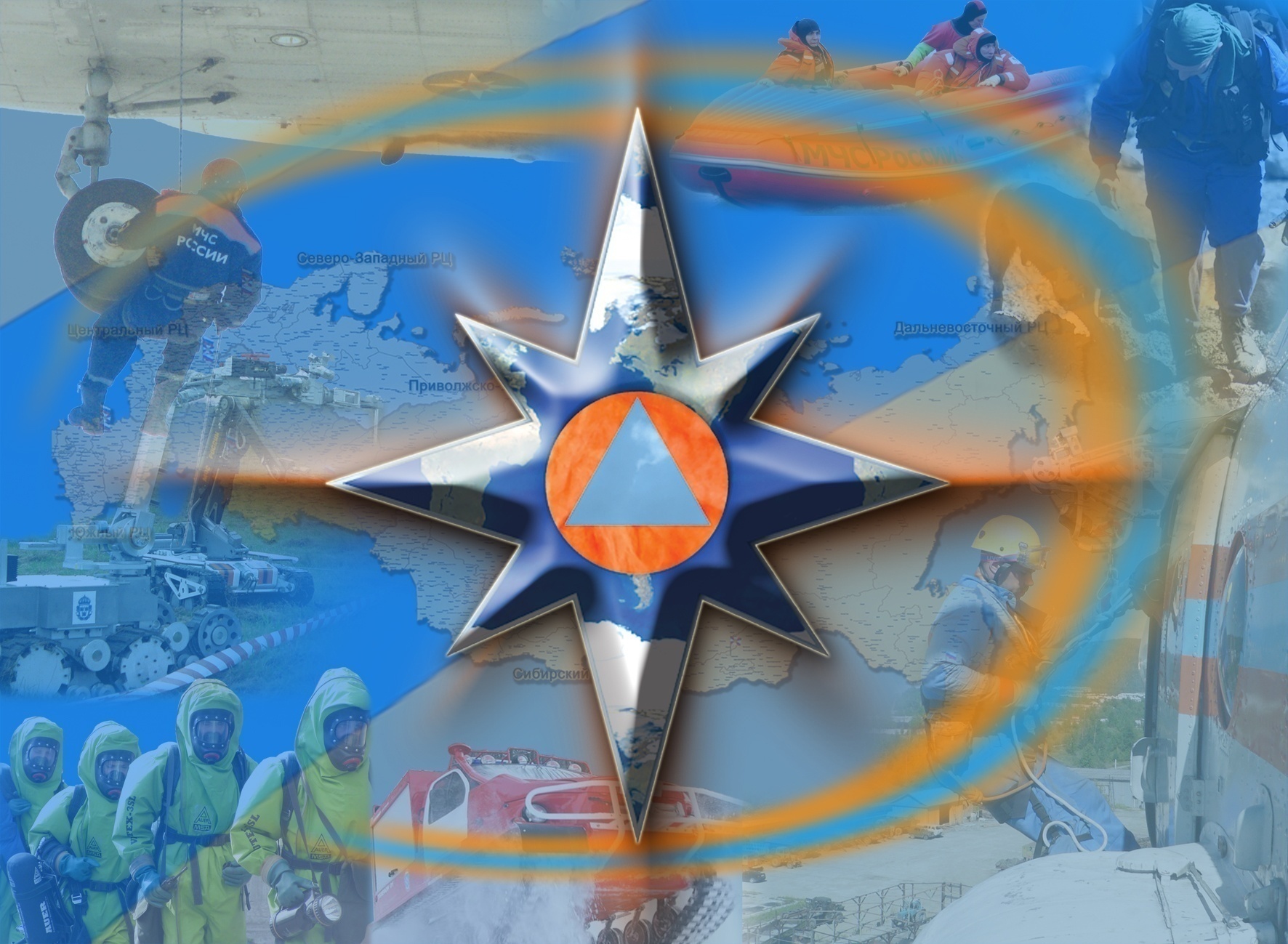 ВЕДОМОСТЬ УЧЕТАУЧЕНИЙ И ТРЕНИРОВОК
Титульный лист
ВЕДОМОСТЬ УЧЕТА ПРОВЕДЕННЫХ УЧЕНИЙ И ТРЕНИРОВОК 
В МО «АЧХОЙ-МАРТАНОВСКИЙ МУНИЦИПАЛЬНЫЙ РАЙОН»
План проведенных тренировок и учений в Ачхой-Мартановском районе Чеченской Республике на 2011 год
ВЕДОМОСТЬ УЧЕТА ПРОВЕДЕННЫХ УЧЕНИЙ И ТРЕНИРОВОК 
В МО «АЧХОЙ-МАРТАНОВСКИЙ МУНИЦИПАЛЬНЫЙ РАЙОН»
План проведенных тренировок и учений в Ачхой-Мартановском районе Чеченской Республике на 2011 год
ВЕДОМОСТЬ УЧЕТА ПЛАНИРУЕМЫХ УЧЕНИЙ И ТРЕНИРОВОК 
В МО «АЧХОЙ-МАРТАНОВСКИЙ МУНИЦИПАЛЬНЫЙ РАЙОН»
План проведения тренировок и учений в Ачхой-Мартановском районе Чеченской Республике на 2012 год
ВЕДОМОСТЬ УЧЕТА ПЛАНИРУЕМЫХ УЧЕНИЙ И ТРЕНИРОВОК 
В МО «АЧХОЙ-МАРТАНОВСКИЙ МУНИЦИПАЛЬНЫЙ РАЙОН»
П Л А Н
Проведения тренировок и учений в муниципальных образований Ачхой-Мартановского района  на 2012 год
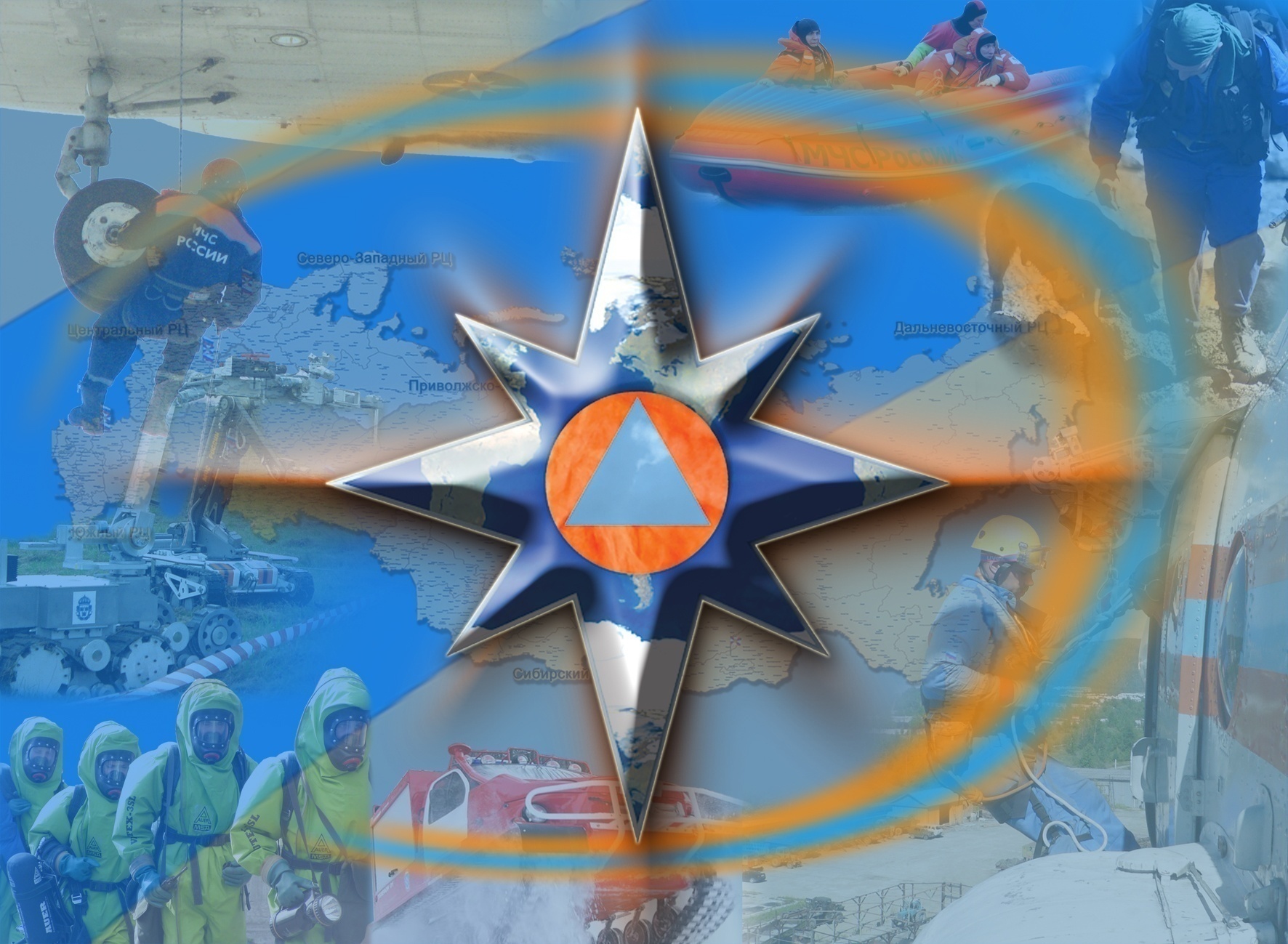 СВЕДЕНИЯ О ЗАКРЕПЛЕНИИ НАПРАВЛЕНИЙ ДЕЯТЕЛЬНОСТИ ПО АНТИКРИЗИСНОМУ УПРАВЛЕНИЮ ЗА ДОЛЖНОСТНЫМИ ЛИЦАМИ ГЛАВНОГО УПРАВЛЕНИЯ МЧС РОССИИ ПО ЧЕЧЕНСКОЙ РЕСПУБЛИКЕ
Титульный лист
Сведения о закреплении направлений деятельности по антикризисному управлению за должностными лицами Главного управления МЧС России по Чеченской Республике
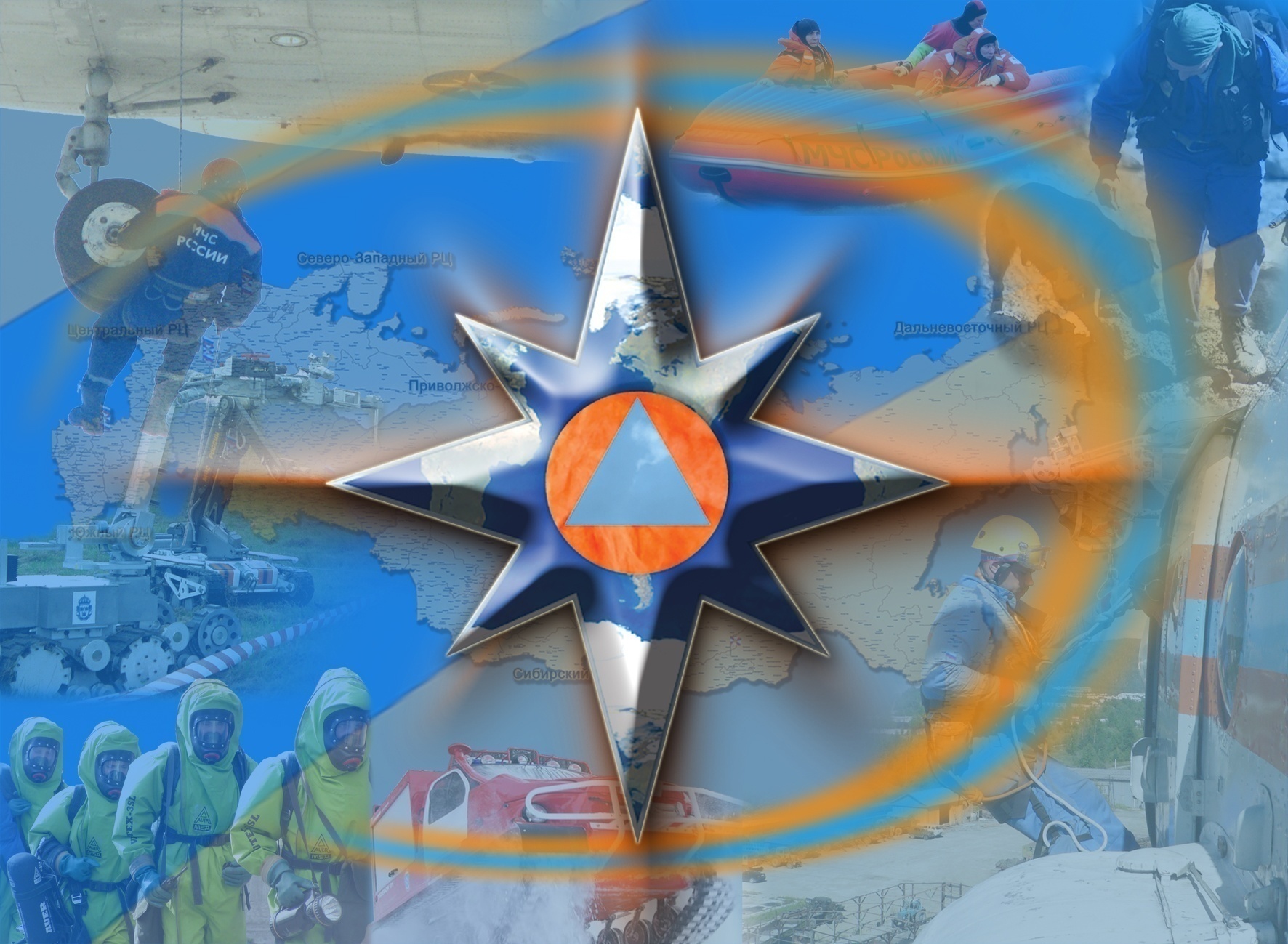 ОБЕСПЕЧЕННОСТЬ ТЕРРИТОРИИ АЧХОЙ-МАРТАНОВСКОГО МУНИЦИПАЛЬНОГО РАЙОНА ЧЕЧЕНСКОЙ РЕСПУБЛИКИ СПЕЦИАЛЬНЫМ ВООРУЖЕНИЕМ И ТЕХНИКОЙ
Титульный лист
ПАСПОРТ ТЕРРИТОРИИ АЧХОЙ-МАРТАНОВСКОГО МУНИЦИПАЛЬНОГО РАЙОНА ЧЕЧЕНСКОЙ  РЕСПУБЛИКИ
ВОЗДУШНЫЕ СУДА Ф и ТП РСЧС, СПОСОБНЫЕ ВЫПОЛНЯТЬ
 ЗАДАЧИ ПО ТУШЕНИЮ ПОЖАРОВ С ИСПОЛЬЗОВАНИЕМ ВСУ
ПАСПОРТ ТЕРРИТОРИИ АЧХОЙ-МАРТАНОВСКОГО МУНИЦИПАЛЬНОГО РАЙОНА ЧЕЧЕНСКОЙ   РЕСПУБЛИКИ
БЕСПИЛОТНЫЕ ЛЕТАТЕЛЬНЫЕ АППАРАТЫ Ф и ТП РСЧС, СПОСОБНЫЕ ВЫПОЛНЯТЬ
 ЗАДАЧИ ПО МОНИТОРИНГУ РАЙОНА ЧС
ПАСПОРТ ТЕРРИТОРИИ АЧХОЙ-МАРТАНОВСКОГО МУНИЦИПАЛЬНОГО РАЙОНА ЧЕЧЕНСКОЙ  РЕСПУБЛИКИ
СВОДНЫЕ ДАННЫЕ ПО НАЛИЧИЮ ПЕНООБРАЗОВАТЕЛЕЙ
ПАСПОРТ ТЕРРИТОРИИ АЧХОЙ-МАРТАНОВСКОГО МУНИЦИПАЛЬНОГО РАЙОНА ЧЕЧЕНСКОЙ РЕСПУБЛИКЕ
СВОДНЫЕ  ДАННЫЕ ПО НАЛИЧИЮ ПХС И ВИДЕОКАМЕР  Ф и ТП РСЧС
ПАСПОРТ ТЕРРИТОРИИ АЧХОЙ-МАРТАНОВСКОГО МУНИЦИПАЛЬНОГО РАЙОНА ЧЕЧЕНСКОЙ РЕСПУБЛИКИ
СВОДНЫЕ ДАННЫЕ ПО НАЛИЧИЮ БОНОВЫХ ЗАГРАЖДЕНИЙ
ПАСПОРТ ТЕРРИТОРИИ АЧХОЙ-МАРТАНОВСКОГО МУНИЦИПАЛЬНОГО РАЙОНА ЧЕЧЕНСКОЙ РЕСПУБЛИКИ
СВЕДЕНИЯ ПО НАЛИЧИЮ ПЛАВАЮЩИХ ТРАНСПОРТНЫХ СРЕДСТВ
В Ф И ТП РСЧС
ПАСПОРТ ТЕРРИТОРИИ АЧХОЙ-МАРТАНОВСКОГО МУНИЦИПАЛЬНОГО РАЙОНА ЧЕЧЕНСКОЙ РЕСПУБЛИКИ
 СВЕДЕНИЯ ПО НАЛИЧИЮ ИНЖЕНЕРНОЙ ТЕХНИКИ
ИНФОРМАЦИЯ ПО ОБЕСПЕЧЕННОСТИ ТЕРРИТОРИИ СПЕЦИАЛЬНЫМ ВООРУЖЕНИЕМ И ТЕХНИКОЙ ПОДРАЗДЕЛЕНИЙ ФПС (ЧР)
ОПИСЬ